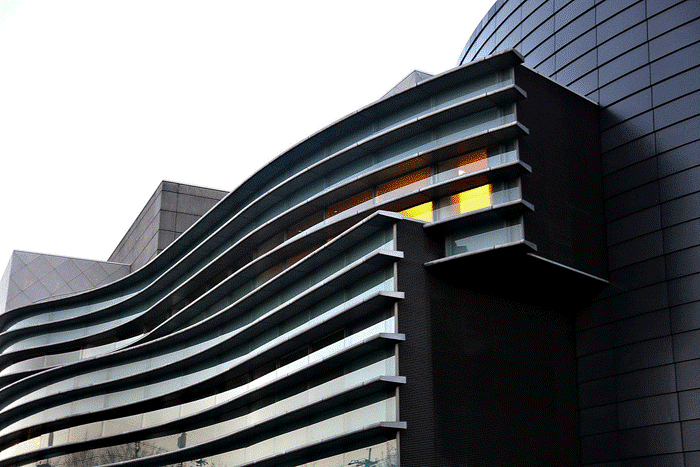 World Operas & Perfomance Halls I (1950-2000)
BONFILS Jean-Paul bonfilsjeanpaul@gmail.com
Operas & Performance Halls
The aim is to show you different 0peras and Performance Halls  of contemporary architecture throughout the world (except US).
The greatest architects of the 20th century contributed to the building of these operas with architectures certainly different but also adapted to the place and sometimes to the works they contain.
This selection contains many theatres because they offer the opportunity to attend many operas or lyrics.
BONFILS Jean-Paul bonfilsjeanpaul@gmail.com
Operas & Performance Halls  1
Royal Festival Hall, London, GB 1951.
Auditorio Nacional, Mexico, MX 1952.
Turku Concert Hall, Turku, FI 1952.
Oper Köln, Köln, DE 1957-1962.
Beethoven Halle, Bonn, DE 1959.
Musiktheater, Gelsenkirchen, DE 1959.
Deutsche Oper, Berlin, DE 1961.
Théâtre, Caen, FR 1963.
Philharmonic Concert Hall, Berlin, DE 1963.
Grand Théâtre, Luxembourg, LU 1964.
BONFILS Jean-Paul bonfilsjeanpaul@gmail.com
Operas & Performance Halls  2
Opernhaus, Dortmund, DE 1966.
Centennial Concert Hall, Winnipeg, CA 1968.
Finlandia Hall, Helsinski, FI 1971.
Sidney Opera, Sidney, AU 1973.
Perth Concert Hall, Perth, AU 1973.
Bruckner Haus, Linz, AT 1974.
Opera House, Vilnius, LT 1974.
Badisches Staatstheater, Karlsruhe, DE 1975.
Royal National Theatre, London, GB 1976.
BONFILS Jean-Paul bonfilsjeanpaul@gmail.com
Operas & Performance Halls 3
Aarhus Concert Hall, Aarhus, DK 1982.
Teatro Teresa Carreño, Caracas, VE 1983.
Auditorio Nacional, Madrid, ES 1988.
Opéra Bastille, Paris, FR 1989.
Athens Concert Hall, Athens, GR 1991.
La Grange au Lac, Evian, FR 1993.
Kyoto Concert Hall, Kyoto, JP 1995.
Grand Théâtre de Provence, Aix, FR 1997.
BONFILS Jean-Paul bonfilsjeanpaul@gmail.com
Operas & Performance Halls 4
Grand Théâtre, Shangai, CN 1998.
Auditorium, Dijon, FR 1998.
Konzertsaal, KKL, Lucerne, CH 1998.
Kursaal, San Sebastian, ES 1999.
Nikolaisaal, Postdam, DE 2000.
The Lowry, Salford, GB 2000.
Sibelius Hall, Lahti, FI 2000.
BONFILS Jean-Paul bonfilsjeanpaul@gmail.com
Royal Festival Hall, London, GB (1951)
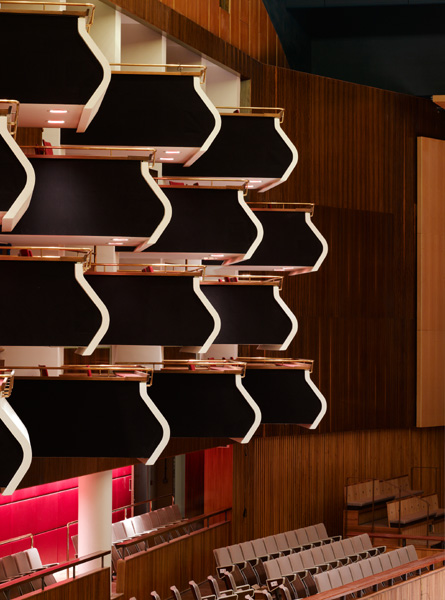 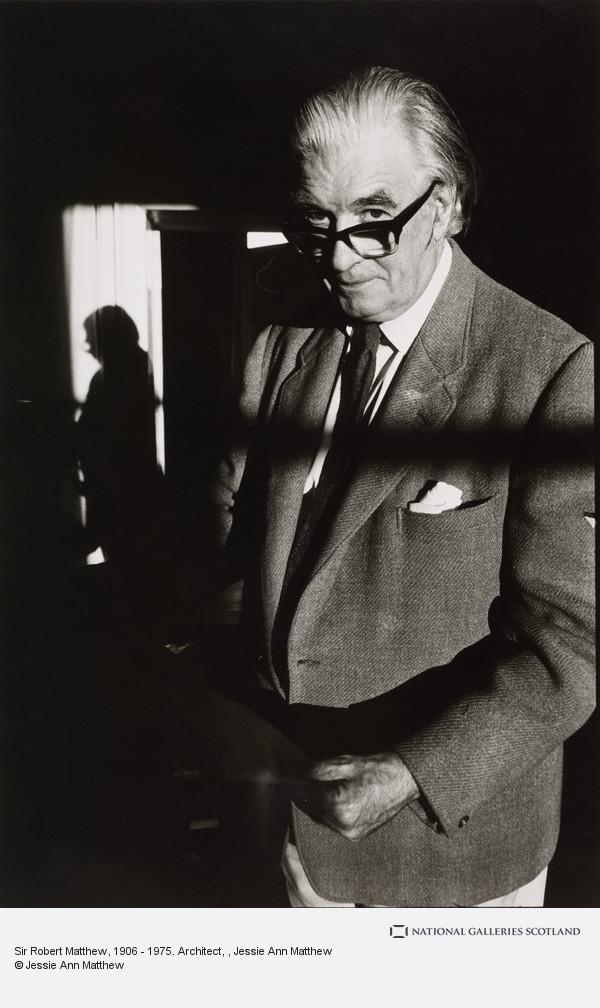 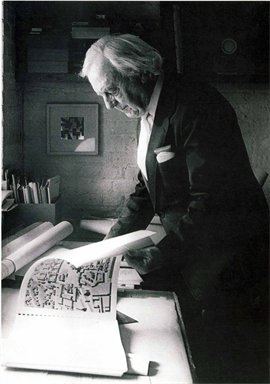 Sir Robert Matthew
Sir Leslie Martin
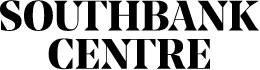 BONFILS Jean-Paul bonfilsjeanpaul@gmail.com
Royal Festival Hall, London, GB (1951)
The building was designed by Sir Robert Matthew and Sir Leslie martin.
The exterior of the building was bright white, intended to contrast with the blackened city surrounding it. Large areas of glass on its façade meant that light coursed freely throughout the interior, and at night, the glass let the light from inside flood out onto the river, in contrast to the darkness. 
The hall they built used modernism’s favorite material, reinforced concrete, alongside more luxurious elements including beautiful woods and Derbyshire fossilized limestone.
BONFILS Jean-Paul bonfilsjeanpaul@gmail.com
Royal Festival Hall, London, GB (1951)
The hall originally seated 2,901. The cantilevered boxes are often described as looking like drawers pulled out in a hurried burglary, but none has a compromised sightline. 
The building underwent a substantial renovation between 2005 and 2007 aimed at improving the poor acoustics : the wooden wall panels of the Hall were relined to change their acoustic qualities and the undulating plaster ceiling panels were completely reconstructed using more robust materials to provide greater warmth of sound and support for bass frequencies.
BONFILS Jean-Paul bonfilsjeanpaul@gmail.com
Royal Festival Hall, London, GB (1951)
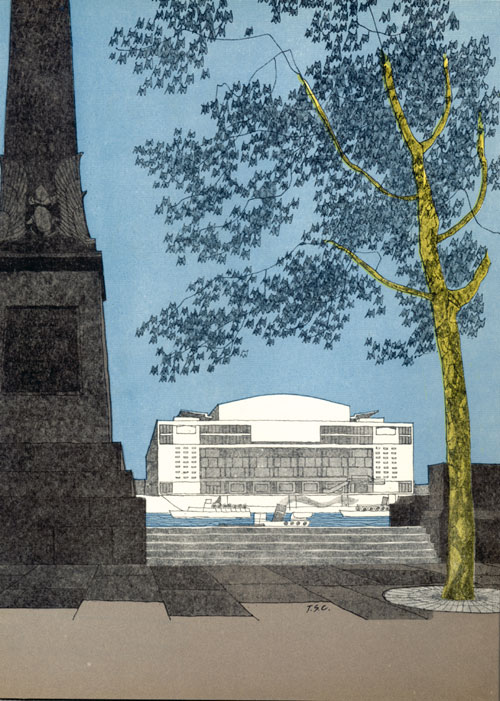 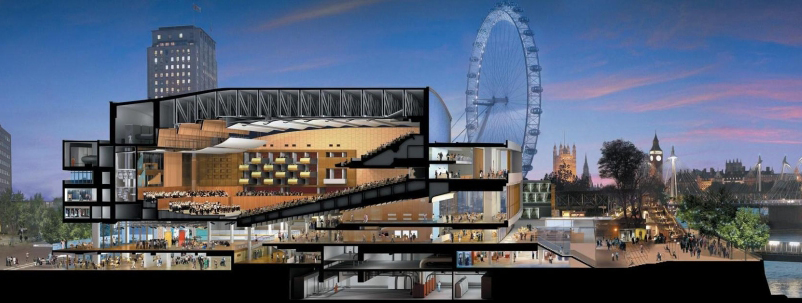 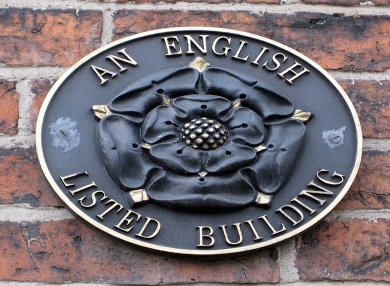 BONFILS Jean-Paul bonfilsjeanpaul@gmail.com
Royal Festival Hall, London, GB (1951)
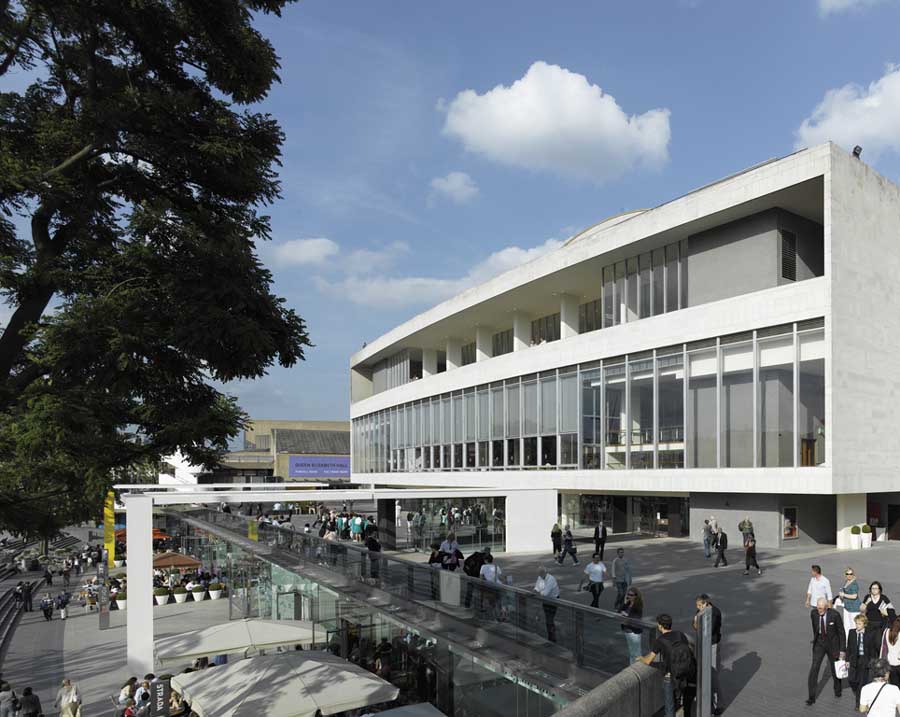 BONFILS Jean-Paul bonfilsjeanpaul@gmail.com
Royal Festival Hall, London, GB (1951)
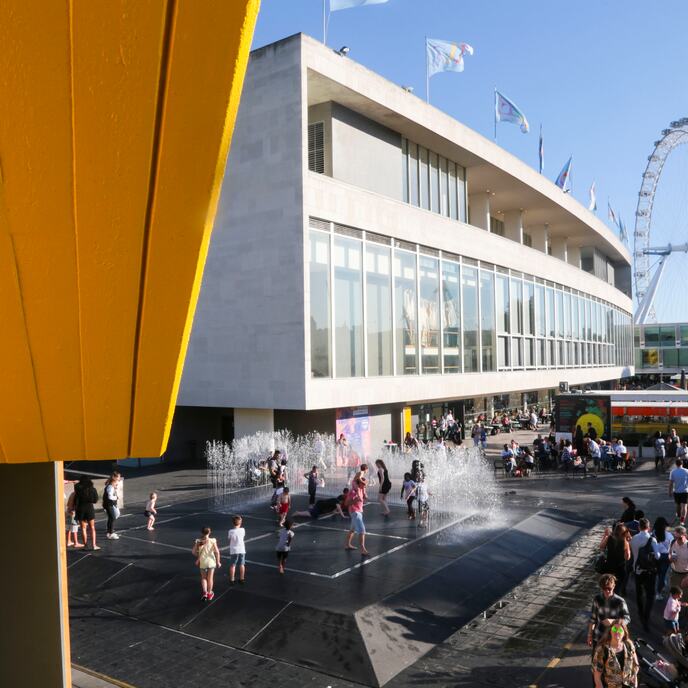 BONFILS Jean-Paul bonfilsjeanpaul@gmail.com
Royal Festival Hall, London, GB (1951)
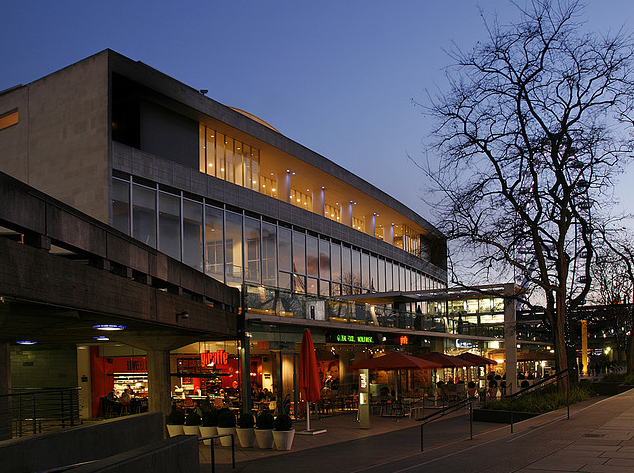 BONFILS Jean-Paul bonfilsjeanpaul@gmail.com
Royal Festival Hall, London, GB (1951)
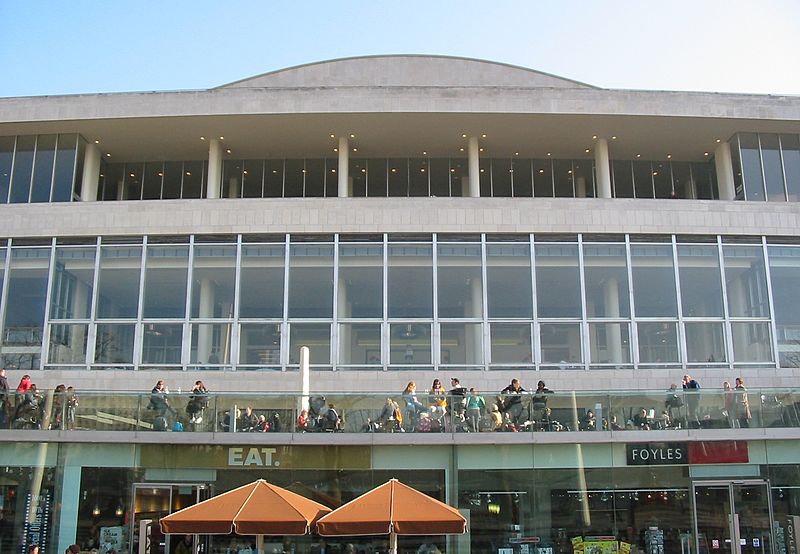 BONFILS Jean-Paul bonfilsjeanpaul@gmail.com
Royal Festival Hall, London, GB (1951)
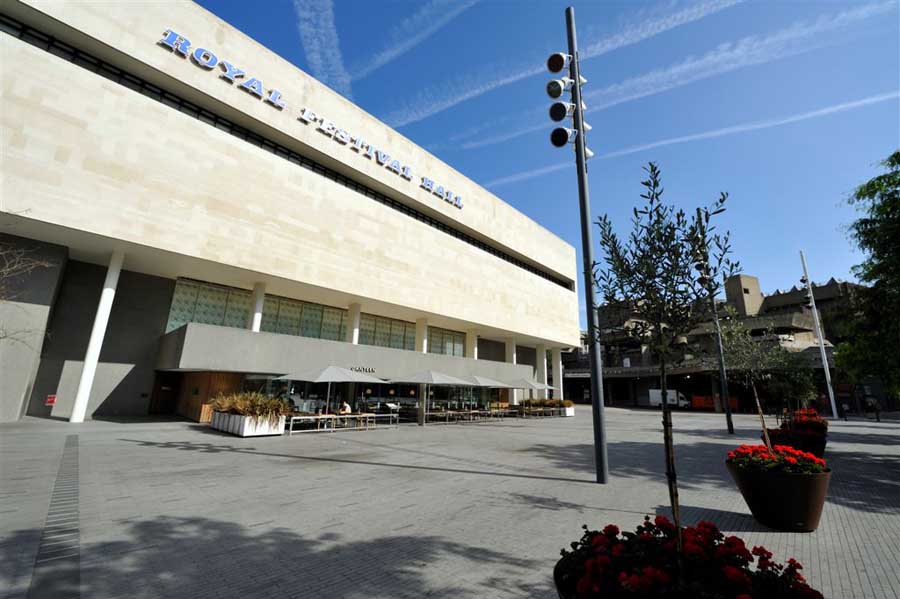 BONFILS Jean-Paul bonfilsjeanpaul@gmail.com
Royal Festival Hall, London, GB (1951)
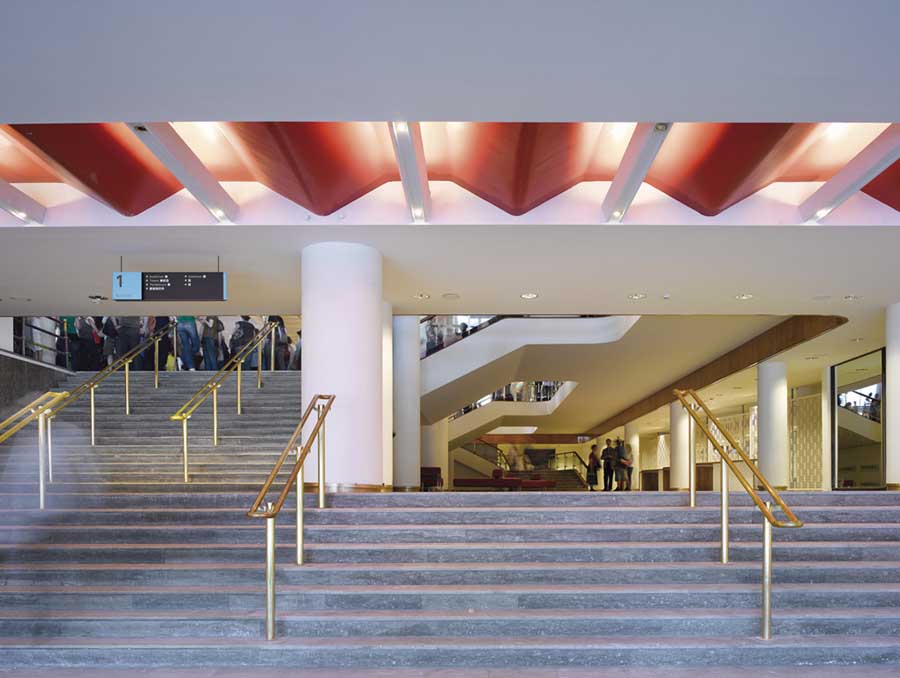 BONFILS Jean-Paul bonfilsjeanpaul@gmail.com
Royal Festival Hall, London, GB (1951)
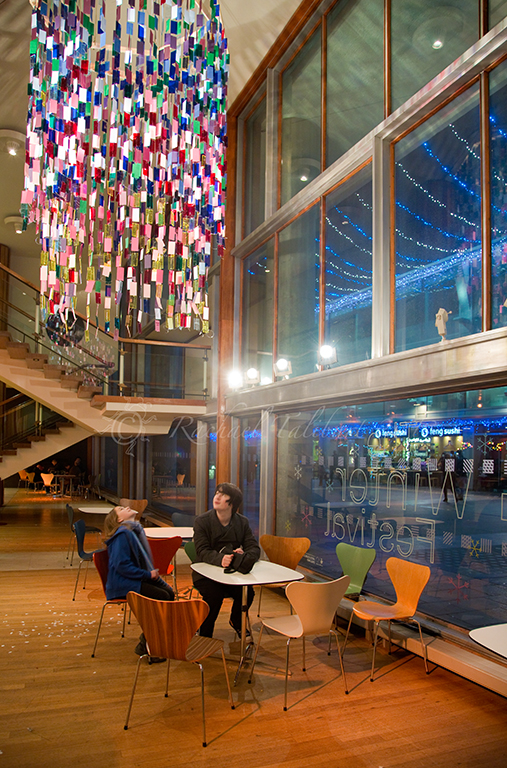 BONFILS Jean-Paul bonfilsjeanpaul@gmail.com
Royal Festival Hall, London, GB (1951)
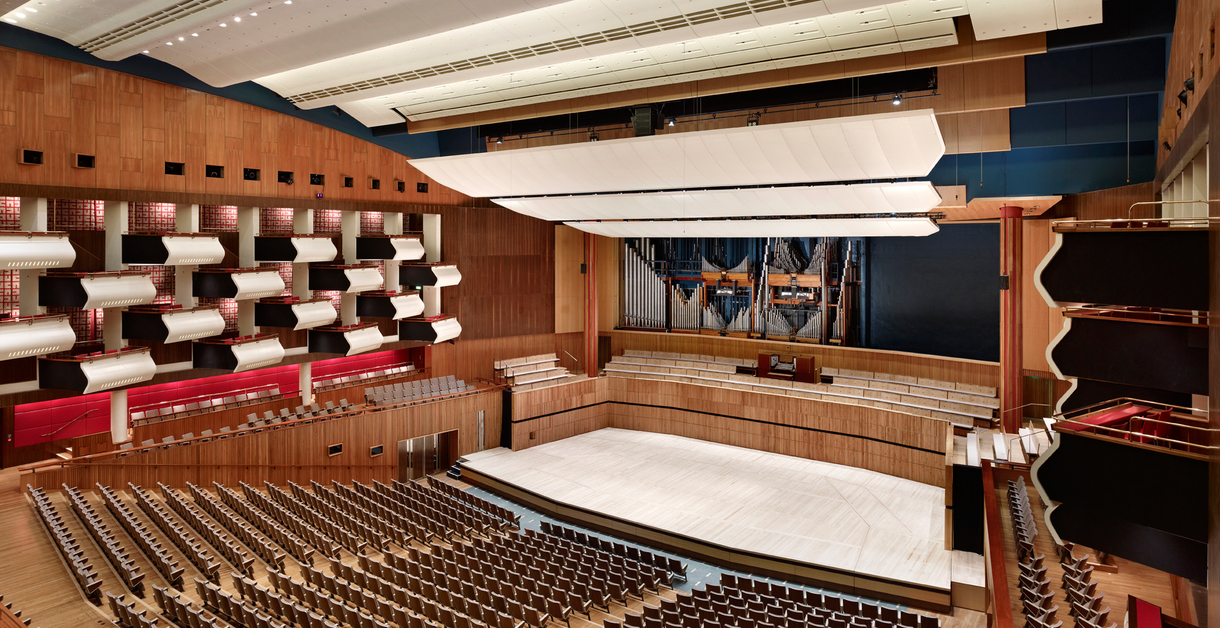 BONFILS Jean-Paul bonfilsjeanpaul@gmail.com
Royal Festival Hall, London, GB (1951)
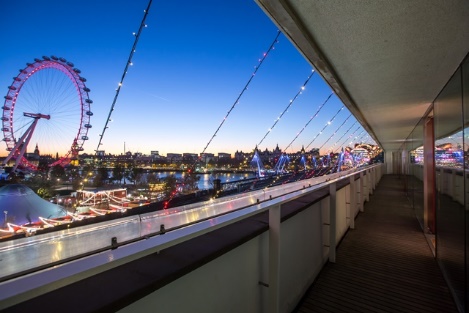 BONFILS Jean-Paul bonfilsjeanpaul@gmail.com
Royal Festival Hall, London, GB (1951)
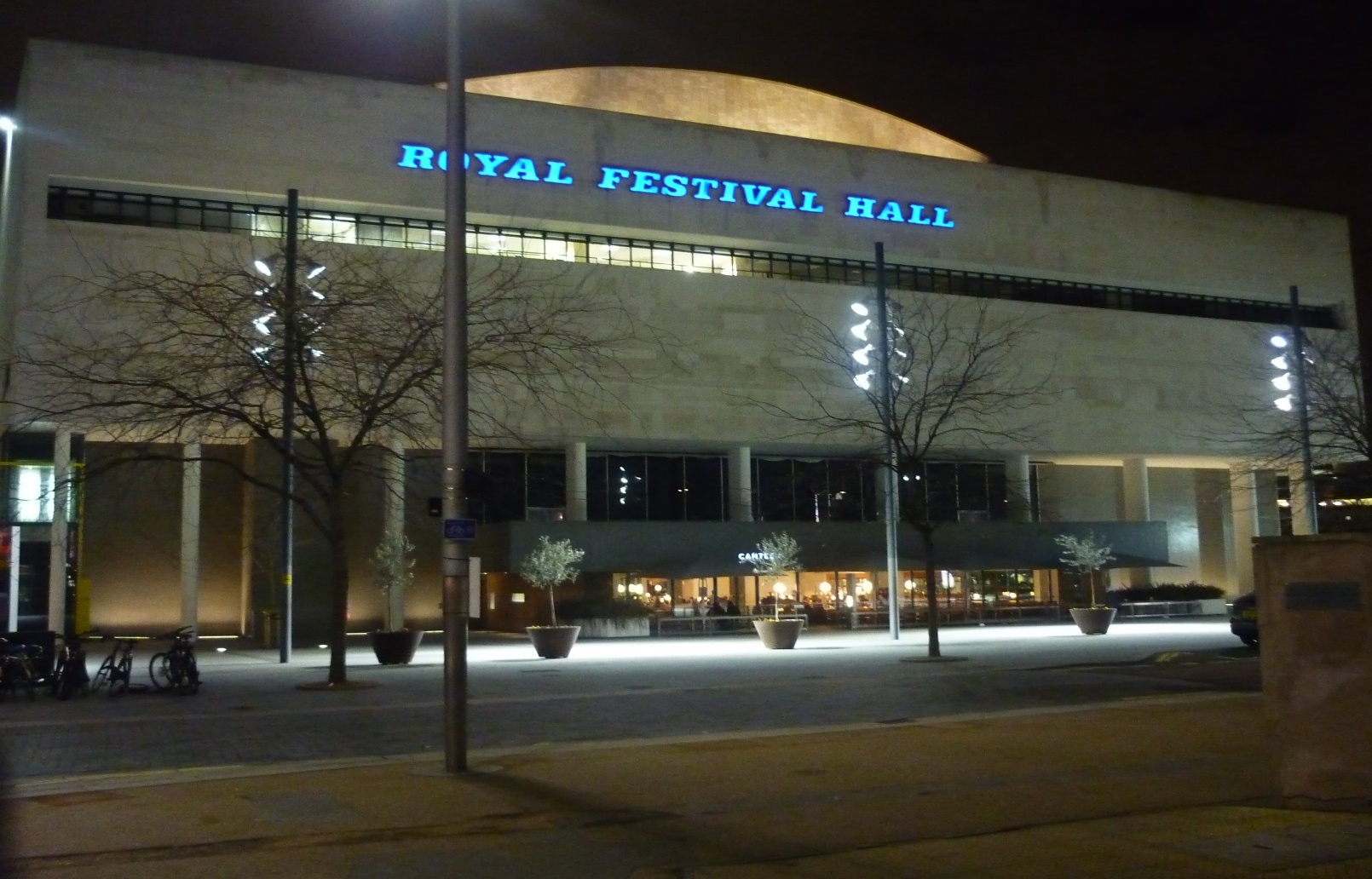 BONFILS Jean-Paul bonfilsjeanpaul@gmail.com
Auditorio Nacional, Mexico, MX (1952)
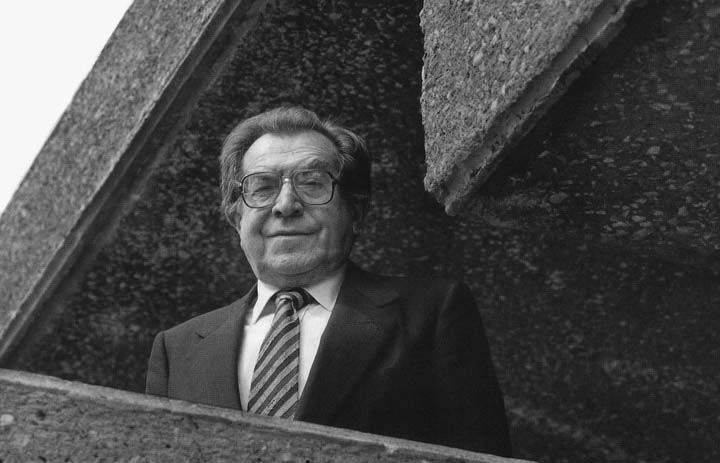 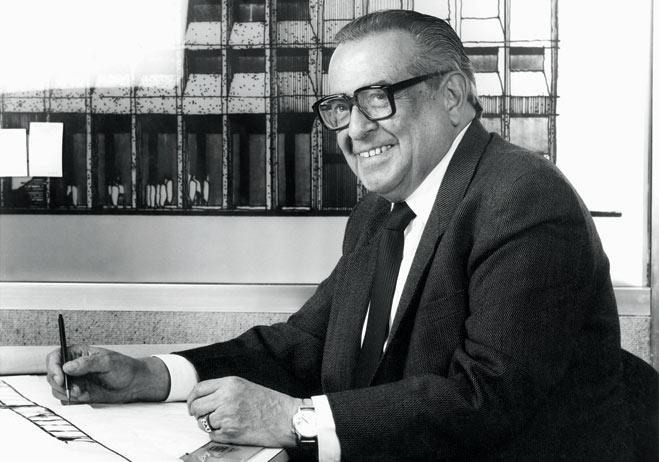 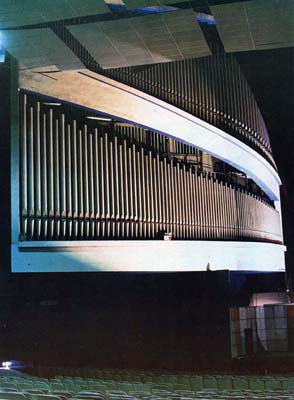 Abraham Zabludovsky Kraveski
Pedro Ramirez Vasquez
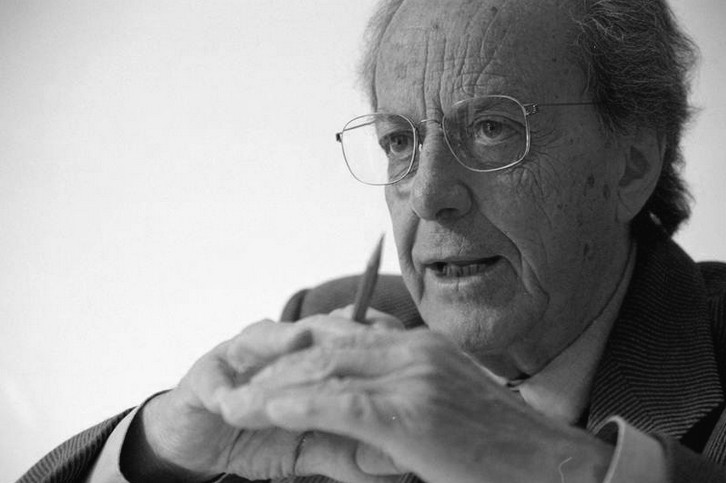 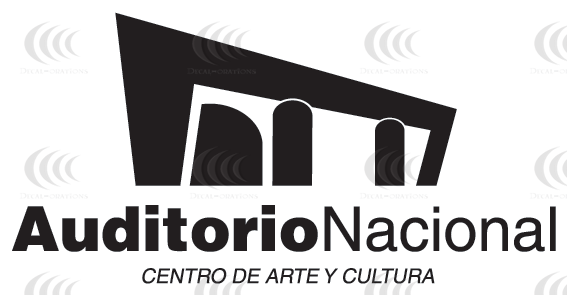 Teodoro Gonzales de Léon
BONFILS Jean-Paul bonfilsjeanpaul@gmail.com
Auditorio Nacional, Mexico, MX (1952)
It was designed in 1952 by Mexican architects Pedro Ramírez Vázquez and Gonzalo Ramírez del Sordo, and remodeled in 1990 by Abraham Zabludovsky and Teodoro González de León.
Initially to promote equestrian activities in a covered area, the project includes a main theatre. The iron riveted structure that was built was erected using the same technique used in the Eiffel Tower. After 18 months of work, a building capable of meeting all the requirements of the entertainment industry has emerged. With its reopening in 1991, the Auditorio Nacional has opened a new stage for concerts.
BONFILS Jean-Paul bonfilsjeanpaul@gmail.com
Auditorio Nacional, Mexico, MX (1952)
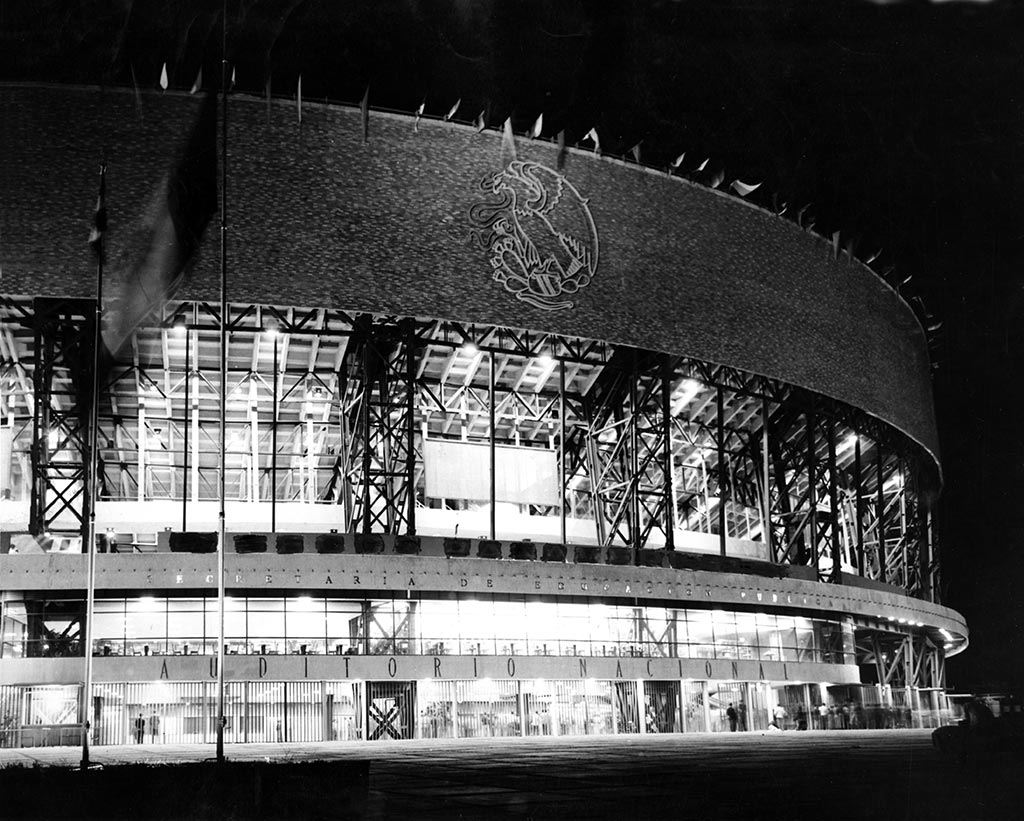 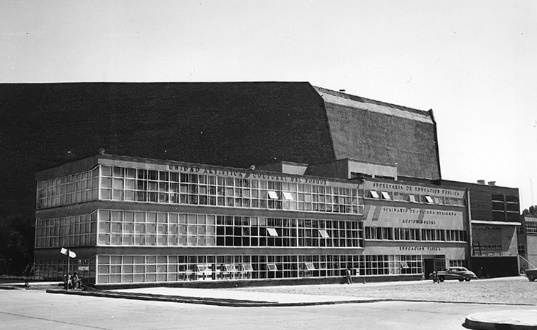 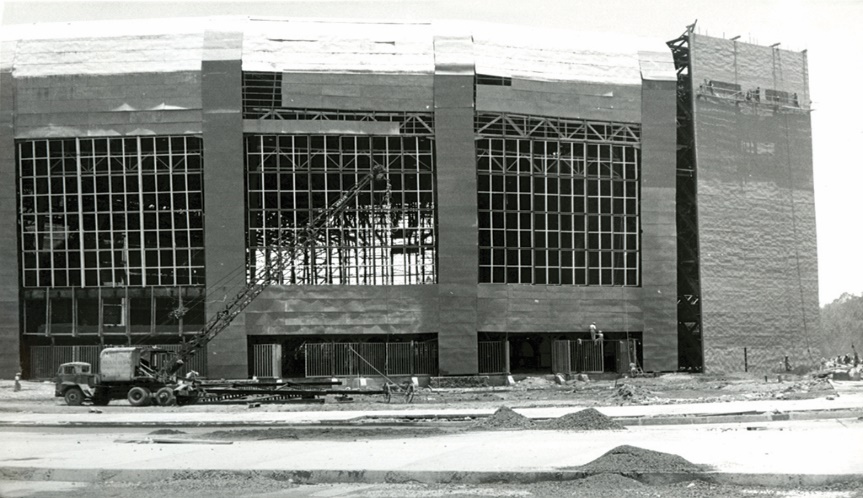 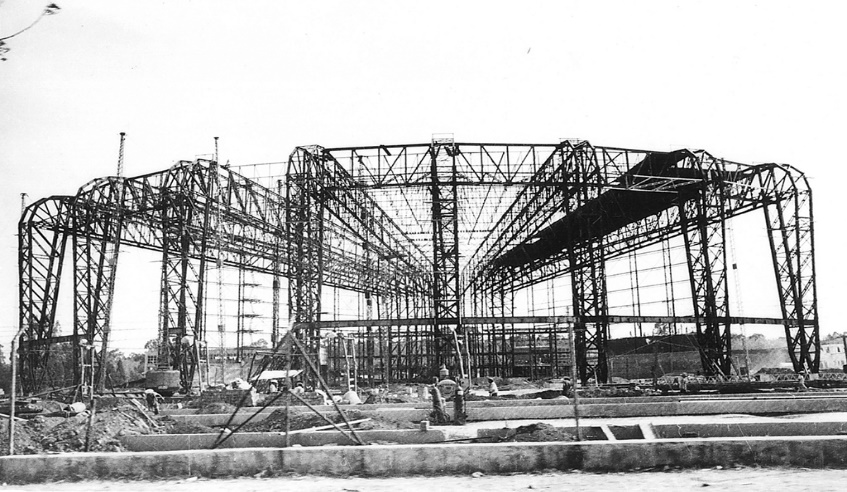 BONFILS Jean-Paul bonfilsjeanpaul@gmail.com
Auditorio Nacional, Mexico, MX (1952)
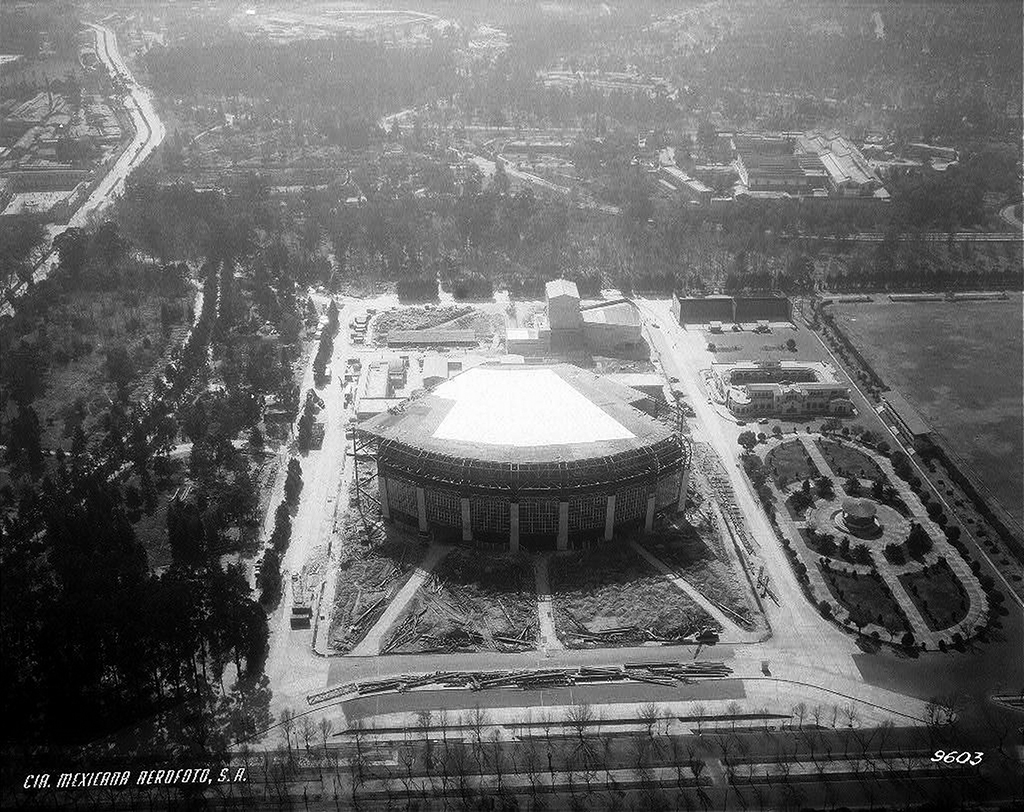 BONFILS Jean-Paul bonfilsjeanpaul@gmail.com
Auditorio Nacional, Mexico, MX (1952)
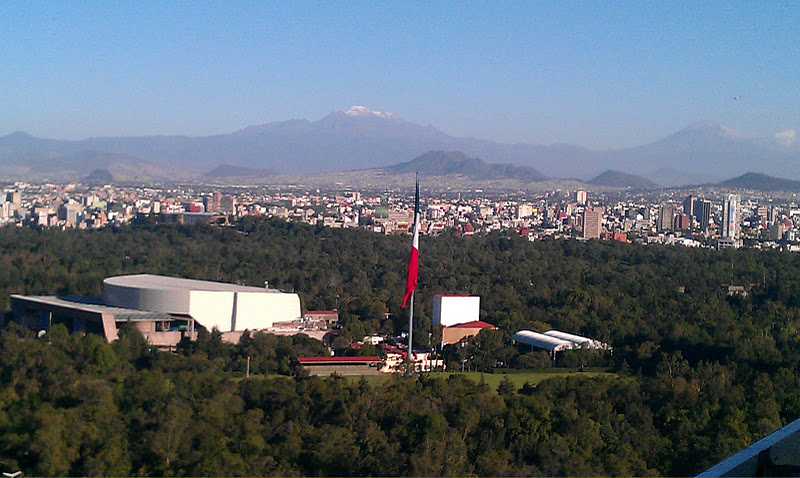 BONFILS Jean-Paul bonfilsjeanpaul@gmail.com
Auditorio Nacional, Mexico, MX (1952)
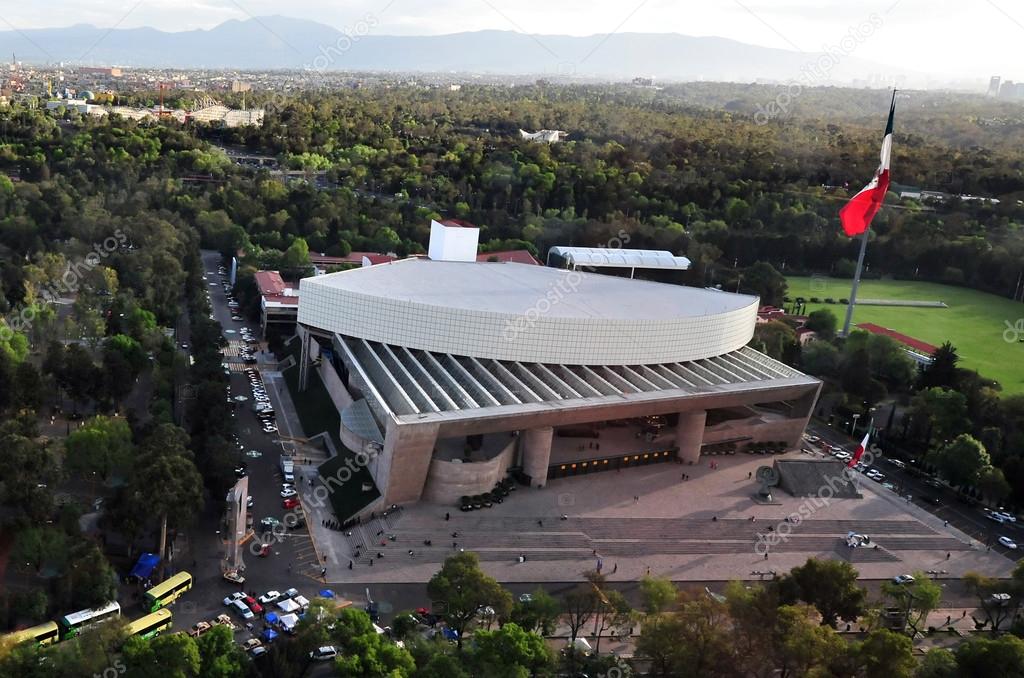 BONFILS Jean-Paul bonfilsjeanpaul@gmail.com
Auditorio Nacional, Mexico, MX (1952)
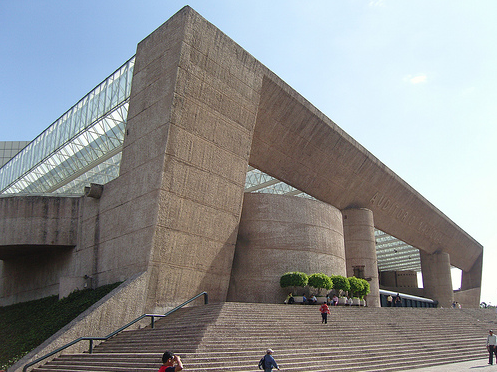 BONFILS Jean-Paul bonfilsjeanpaul@gmail.com
Auditorio Nacional, Mexico, MX (1952)
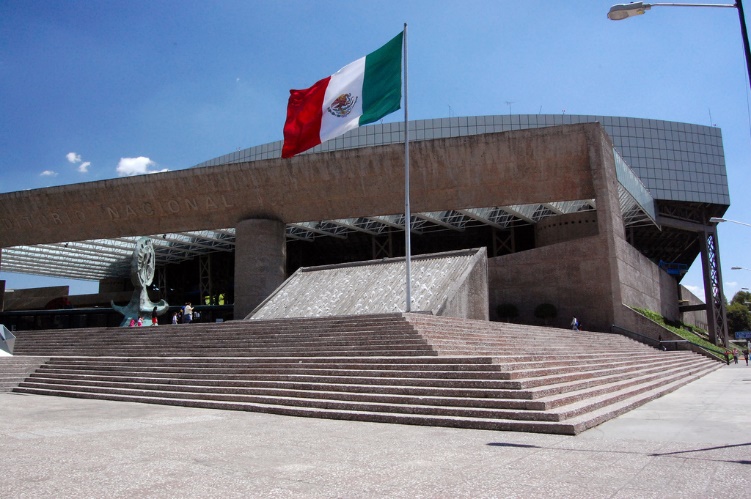 BONFILS Jean-Paul bonfilsjeanpaul@gmail.com
Auditorio Nacional, Mexico, MX (1952)
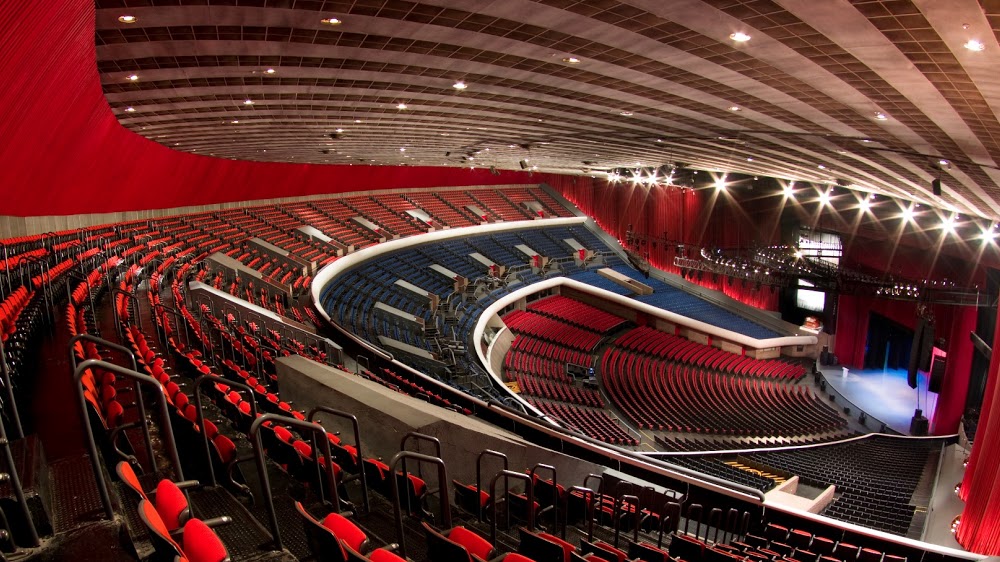 BONFILS Jean-Paul bonfilsjeanpaul@gmail.com
Auditorio Nacional, Mexico, MX (1952)
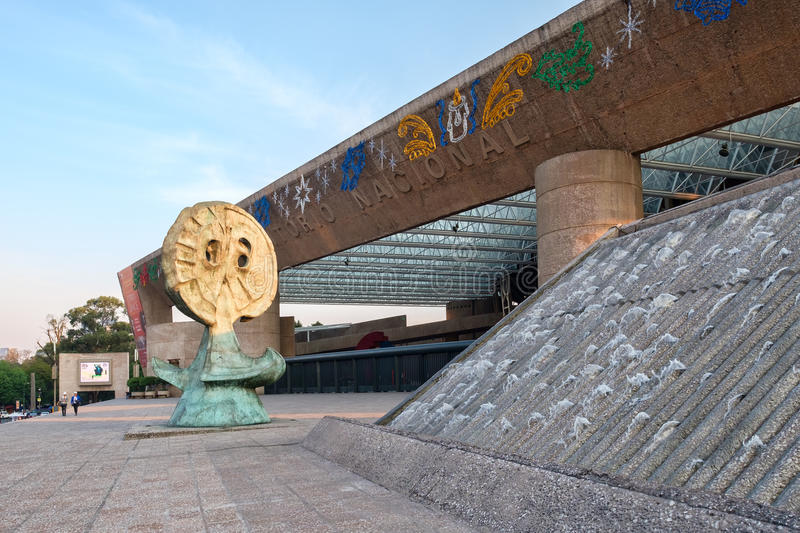 BONFILS Jean-Paul bonfilsjeanpaul@gmail.com
Auditorio Nacional, Mexico, MX (1952)
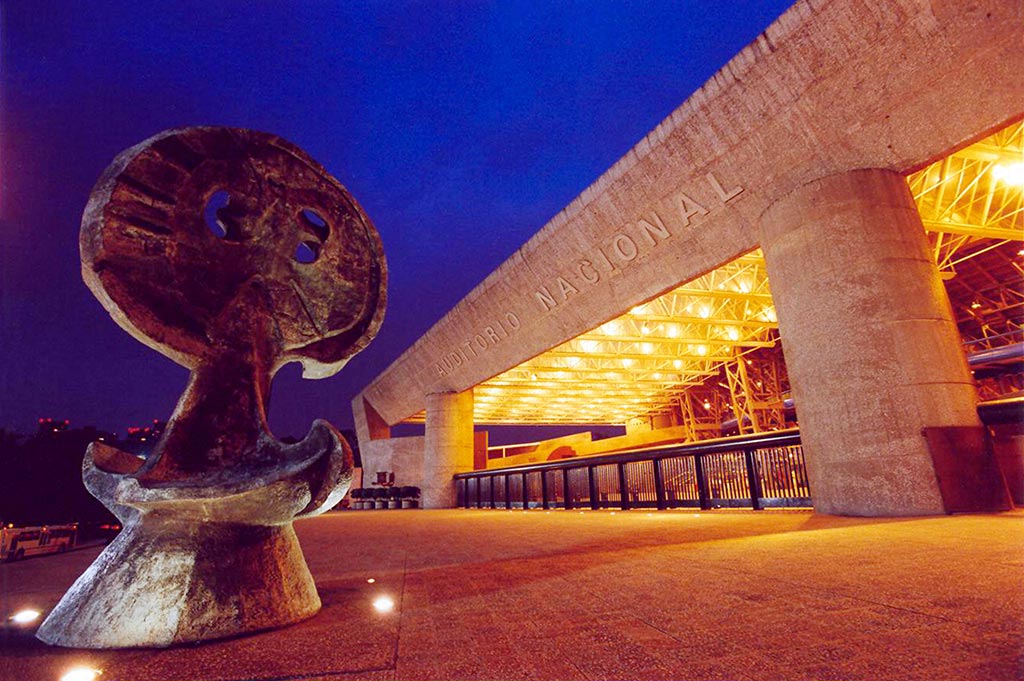 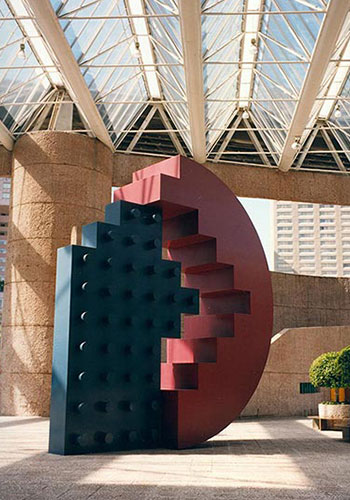 Juan Soriano : La Luna
Vicente Rojo : Escenario 750
BONFILS Jean-Paul bonfilsjeanpaul@gmail.com
Auditorio Nacional, Mexico, MX (1952)
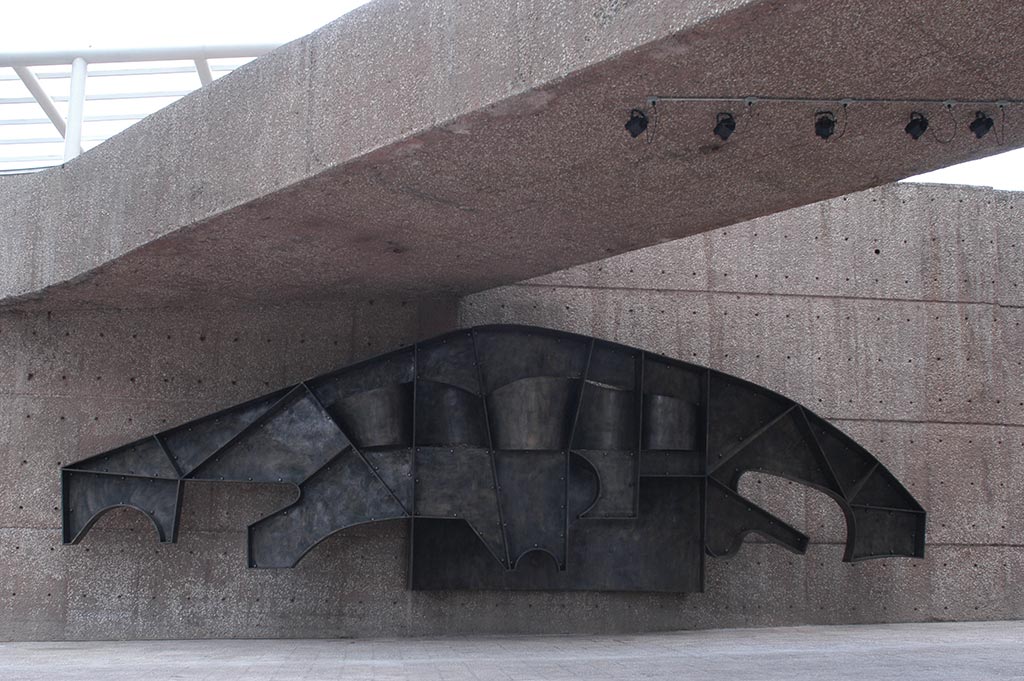 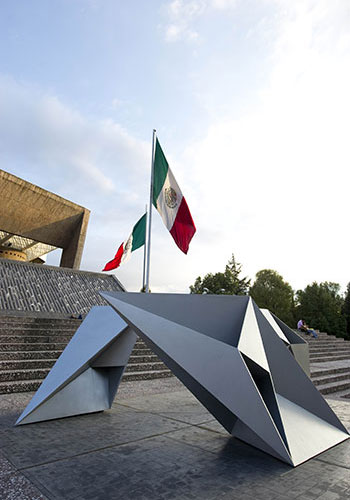 Manuel Felguérez : Teorema Inmóvil
Teodoro González de León :
Tres figuras áureas
BONFILS Jean-Paul bonfilsjeanpaul@gmail.com
Turku Concert H., Turku, FI (1952)
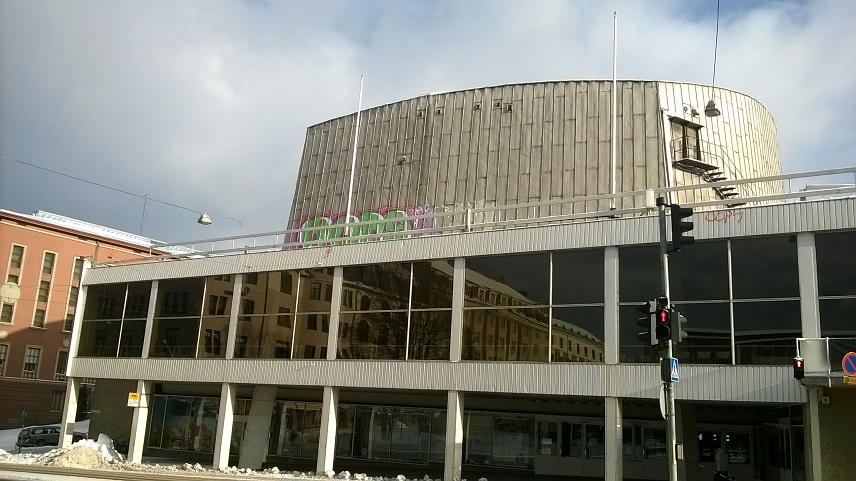 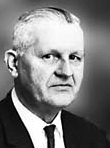 R.V. Luukkonen
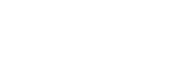 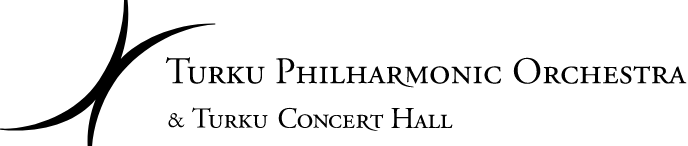 BONFILS Jean-Paul bonfilsjeanpaul@gmail.com
Turku Concert H., Turku, FI (1952)
The Turku Concert Hall was designed by architect Risto-Veikko Luukkonen.
It is the first hall in the country that was designed and built mainly for concert purposes. The architecture of the Concert Hall represents functionalist style, and the clean-cut building is a fine example of a successful combination of functionality and architectural planning.
There are 1002 seats in the hall designed by Luukkonen. The acoustic planning of the hall was the responsibility of special expert in acoustics, Chief Engineer Paavo Arni.
BONFILS Jean-Paul bonfilsjeanpaul@gmail.com
Turku Concert H., Turku, FI (1952)
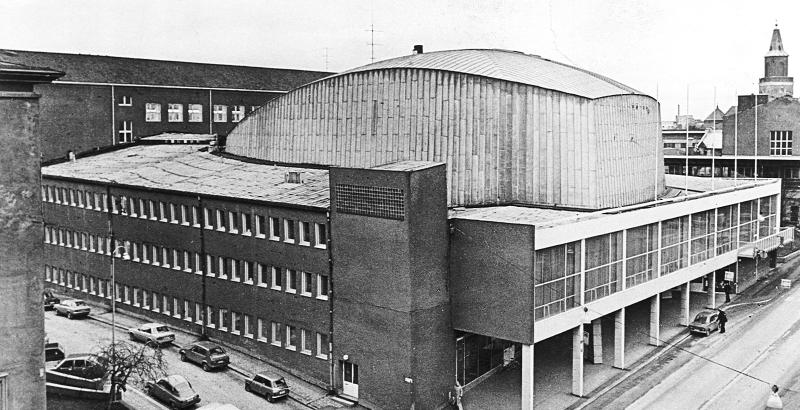 BONFILS Jean-Paul bonfilsjeanpaul@gmail.com
Turku Concert H., Turku, FI (1952)
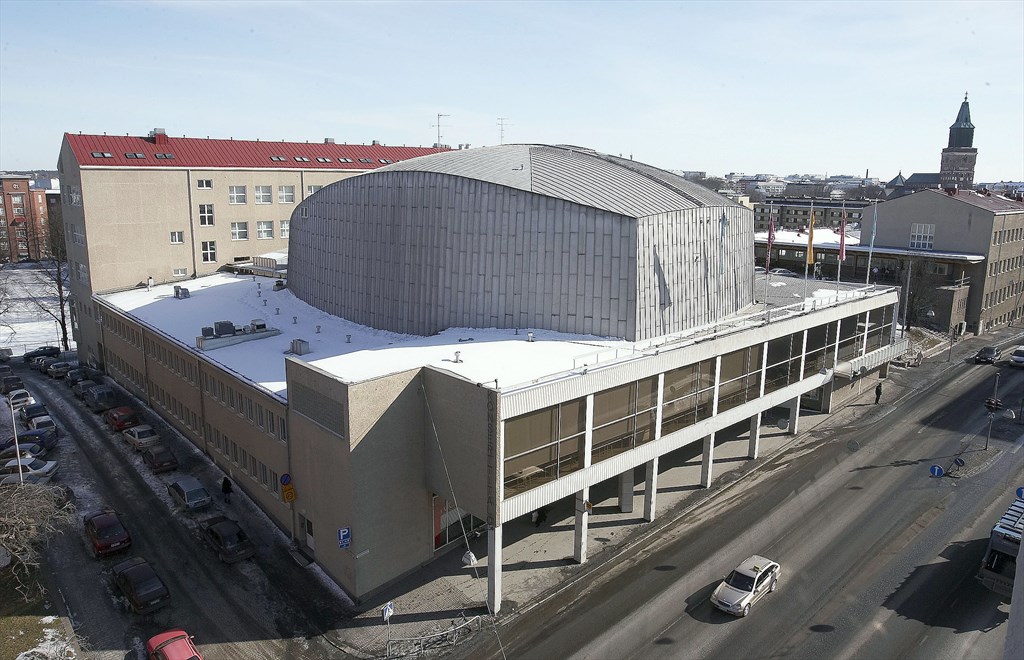 BONFILS Jean-Paul bonfilsjeanpaul@gmail.com
Turku Concert H., Turku, FI (1952)
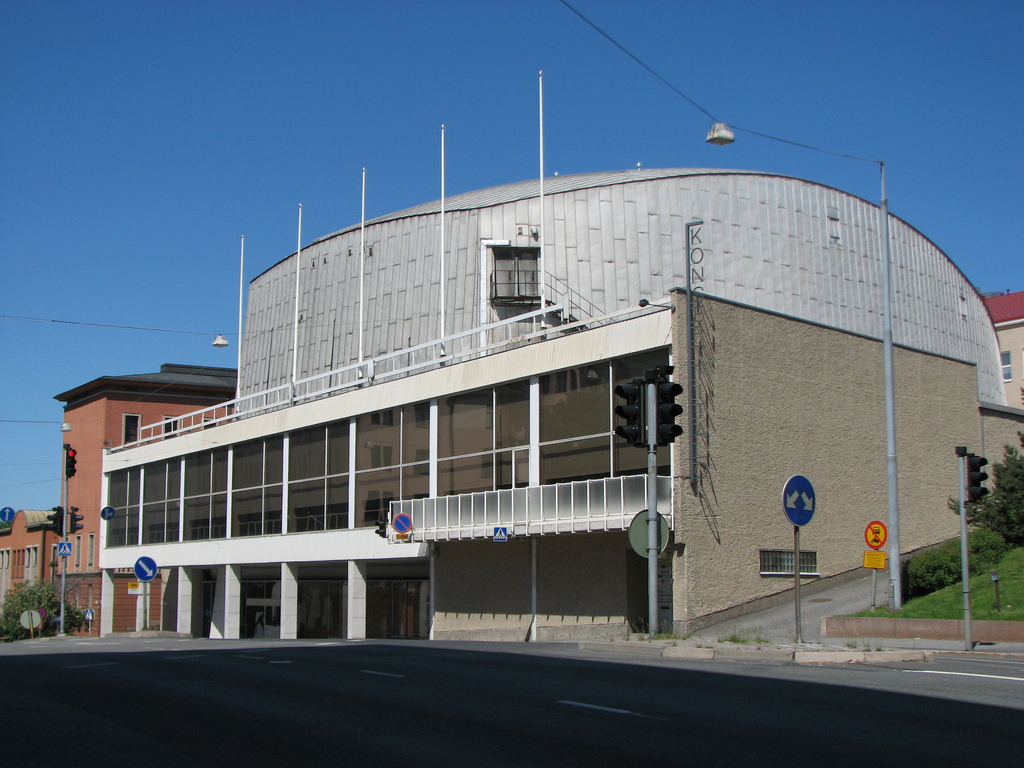 BONFILS Jean-Paul bonfilsjeanpaul@gmail.com
Turku Concert H., Turku, FI (1952)
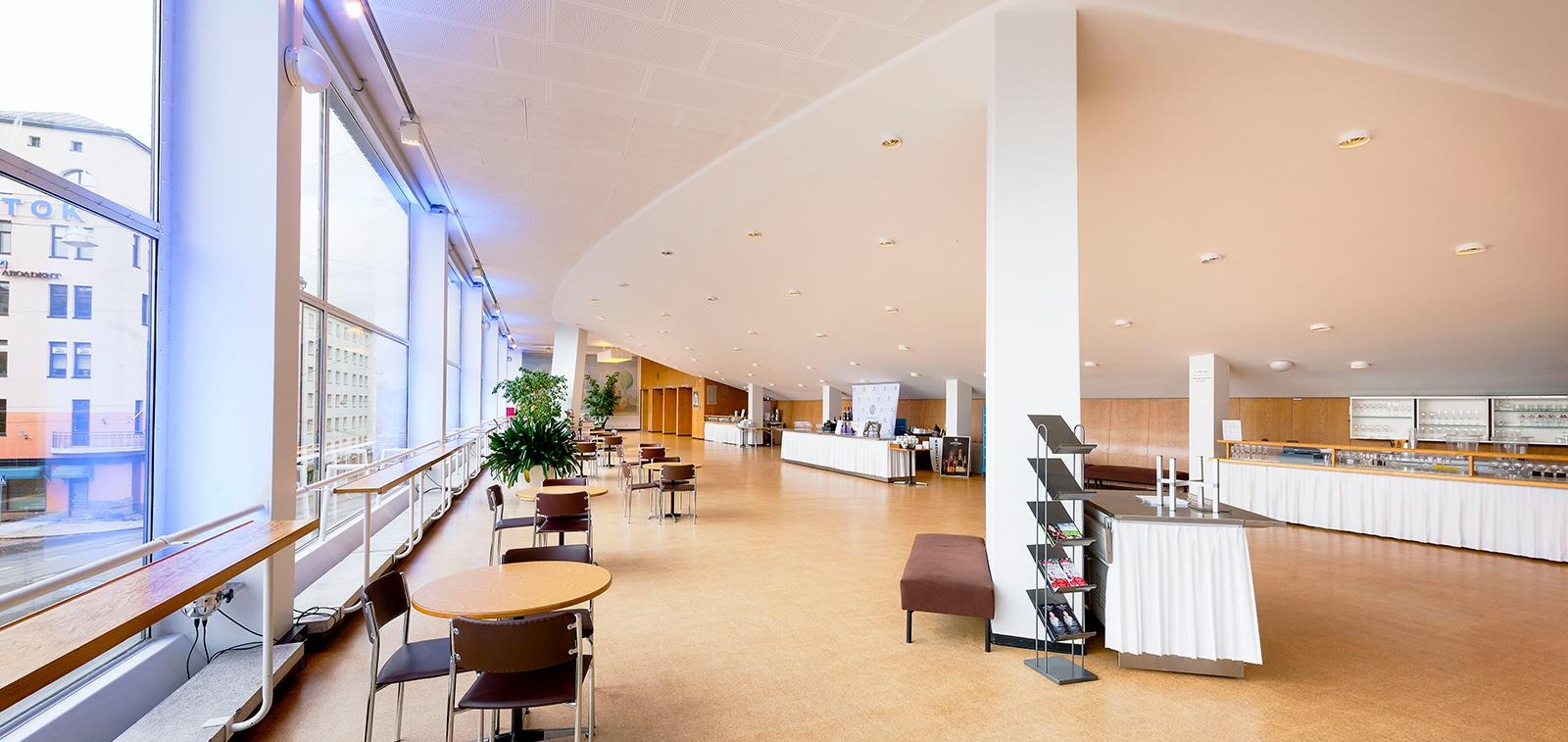 BONFILS Jean-Paul bonfilsjeanpaul@gmail.com
Turku Concert H., Turku, FI (1952)
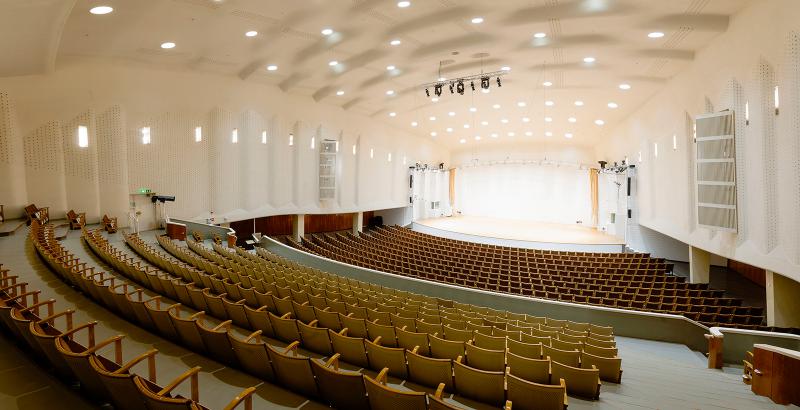 BONFILS Jean-Paul bonfilsjeanpaul@gmail.com
Turku Concert H., Turku, FI (1952)
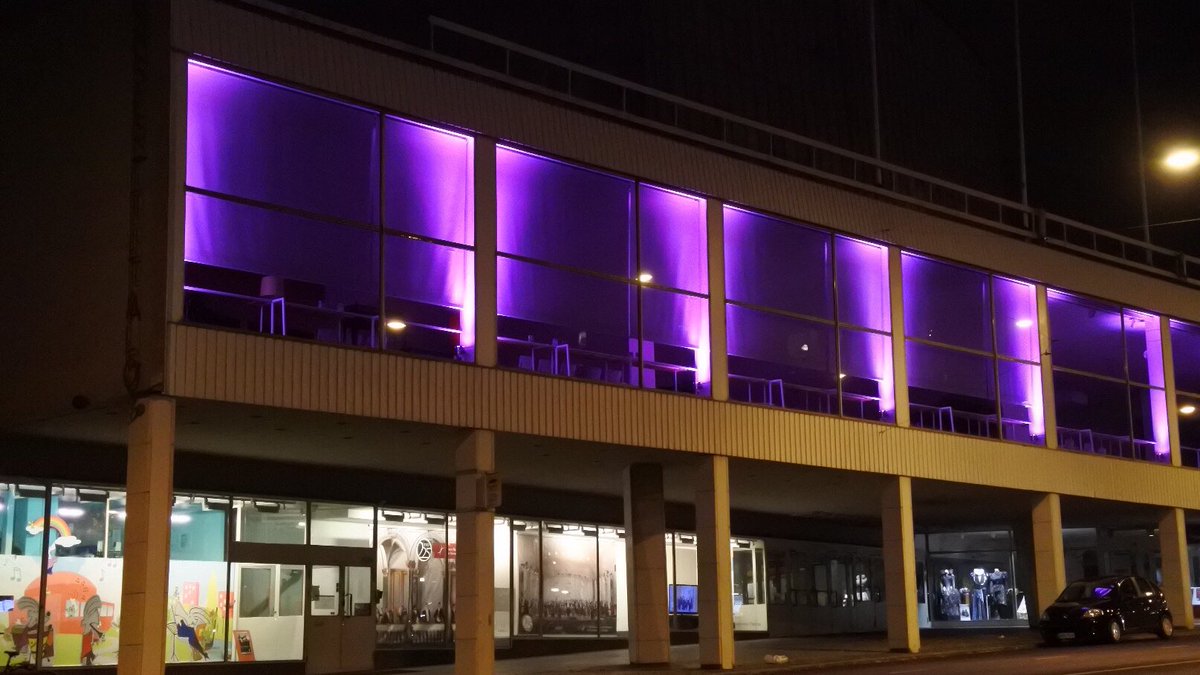 BONFILS Jean-Paul bonfilsjeanpaul@gmail.com
Oper Köln, Köln, DE (1957-1962)
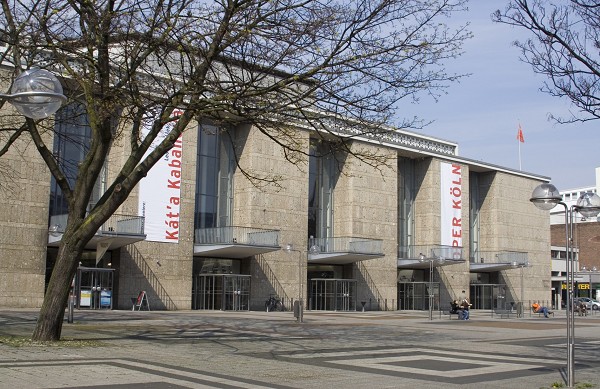 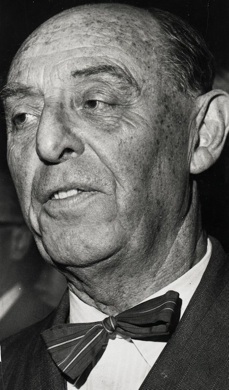 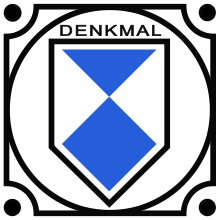 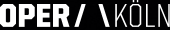 Wilhelm Riphahn
BONFILS Jean-Paul bonfilsjeanpaul@gmail.com
Oper Köln, Köln, DE (1957-1962)
The house has a seating capacity of 1,300 and an orchestra pit which can accommodate 100 musicians. It is part of an arts complex on Offenbachplatz which includes the Schauspiel Köln (Cologne Playhouse), also designed by Wilhelm Riphahn and built in 1962.
This ensemble will be made up of four different stage houses: the opera with space for over 1,200 spectators, the theatre with around 700 seats, Kleines Haus with 200 seats, and the children’s opera also with 200 seats. 
At the end of the 2009/2010 season, both theatres closed for extensive refurbishment and redevelopment.
BONFILS Jean-Paul bonfilsjeanpaul@gmail.com
Oper Köln, Köln, DE (1957-1962)
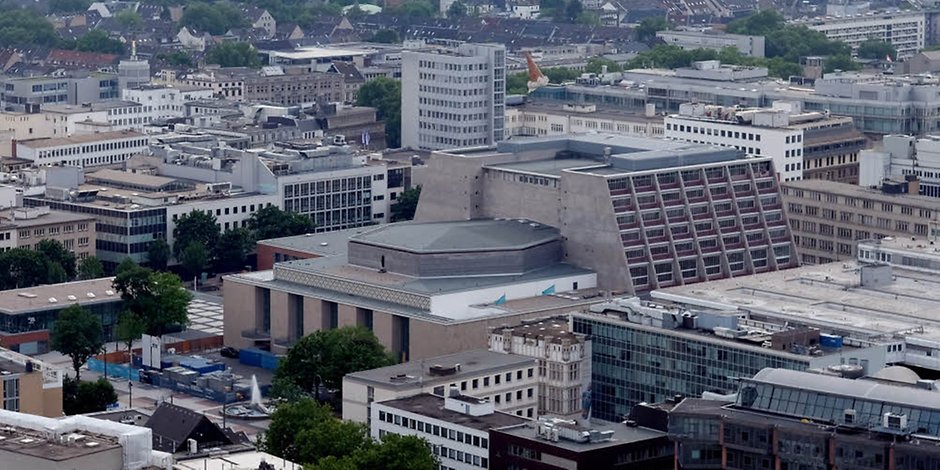 BONFILS Jean-Paul bonfilsjeanpaul@gmail.com
Oper Köln, Köln, DE (1957-1962)
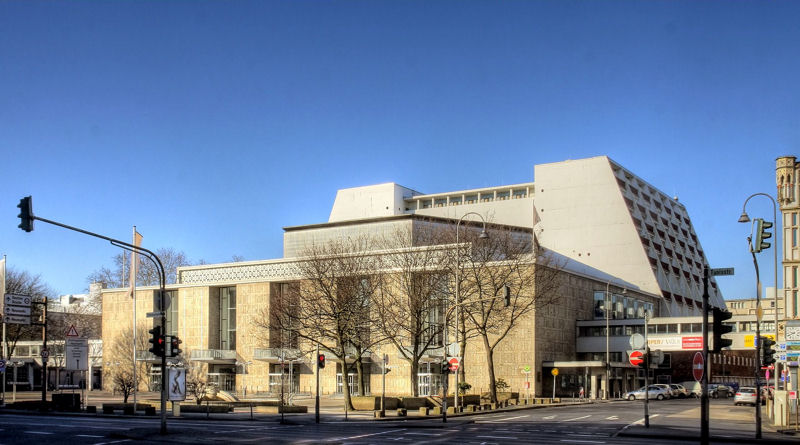 BONFILS Jean-Paul bonfilsjeanpaul@gmail.com
Oper Köln, Köln, DE (1957-1962)
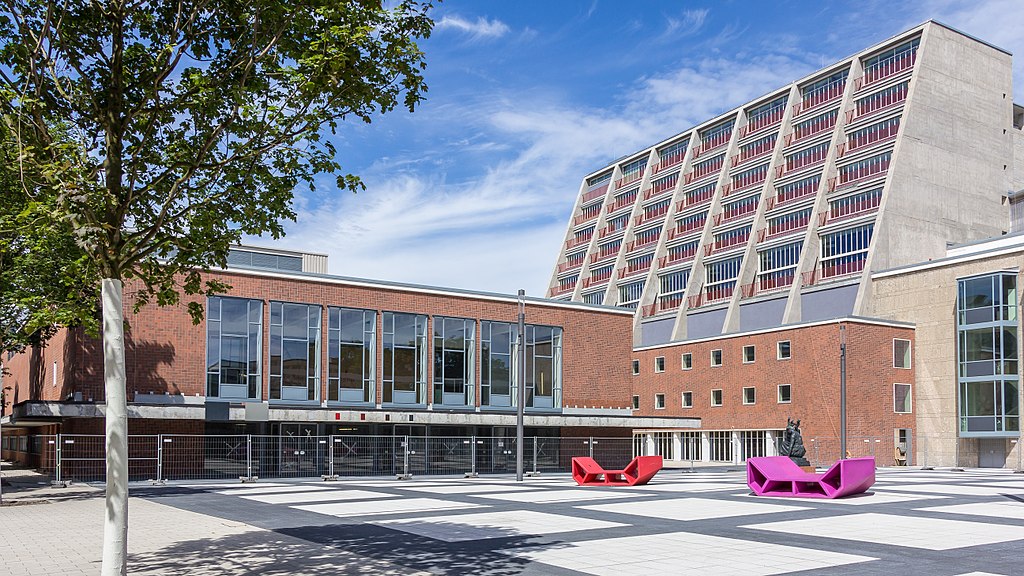 BONFILS Jean-Paul bonfilsjeanpaul@gmail.com
Oper Köln, Köln, DE (1957-1962)
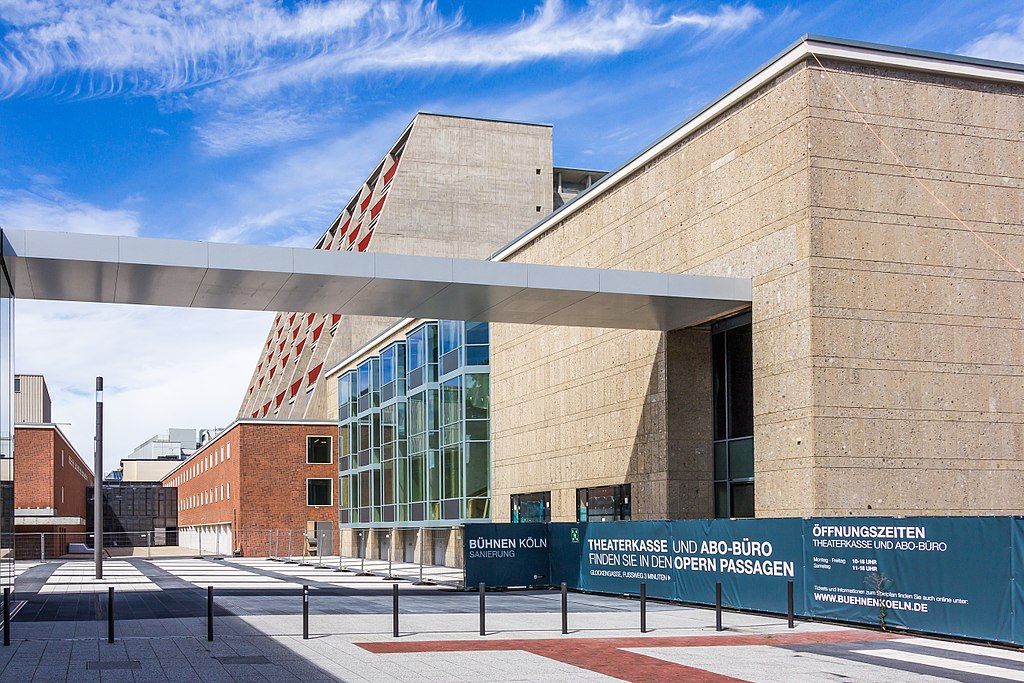 BONFILS Jean-Paul bonfilsjeanpaul@gmail.com
Oper Köln, Köln, DE (1957-1962)
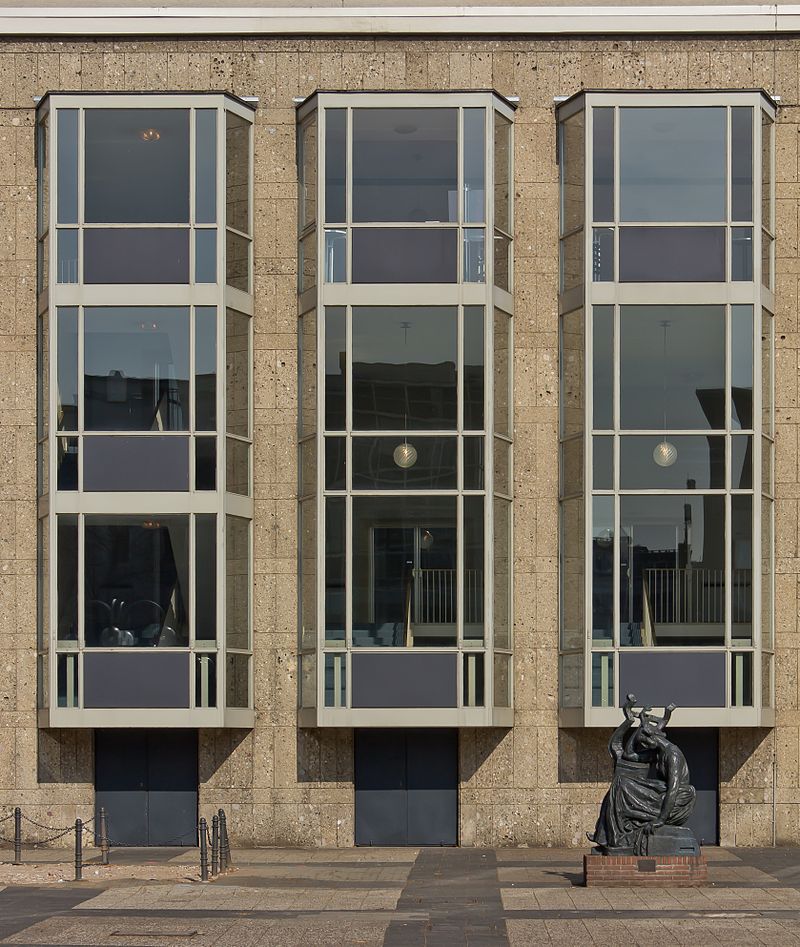 BONFILS Jean-Paul bonfilsjeanpaul@gmail.com
Oper Köln, Köln, DE (1957-1962)
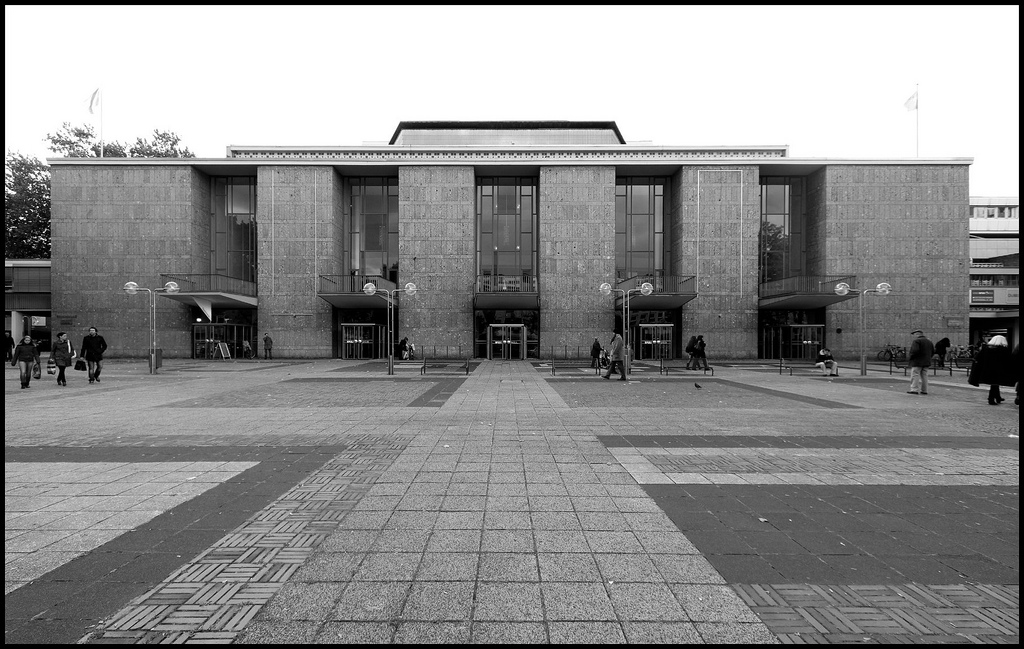 BONFILS Jean-Paul bonfilsjeanpaul@gmail.com
Oper Köln, Köln, DE (1957-1962)
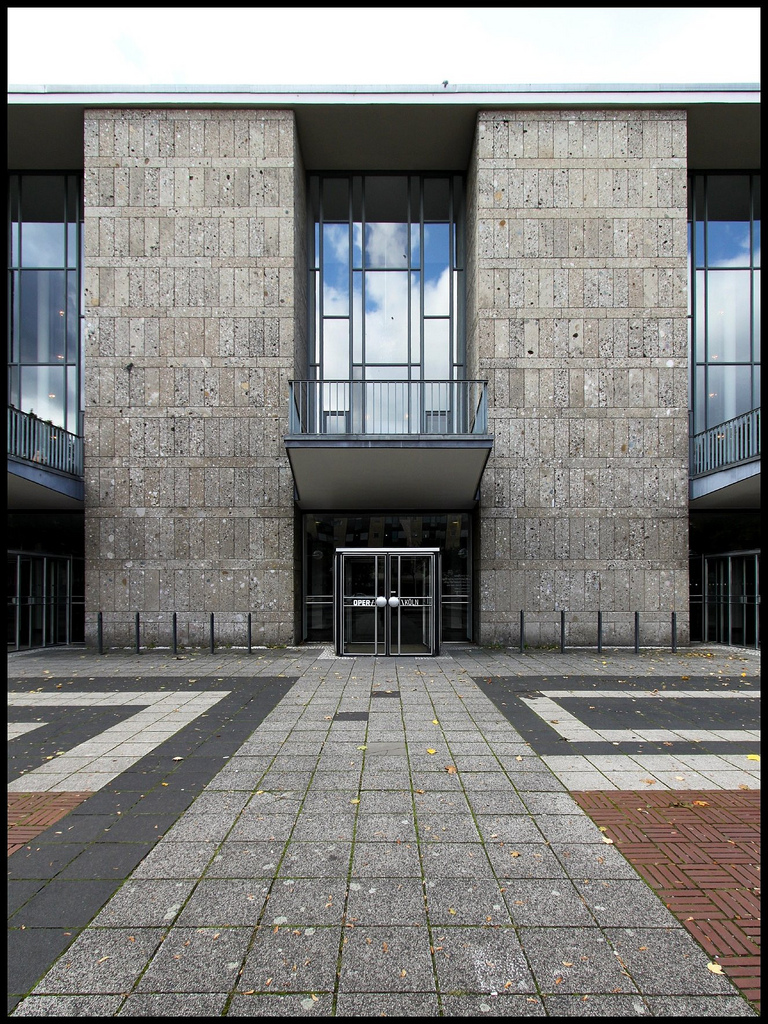 BONFILS Jean-Paul bonfilsjeanpaul@gmail.com
Oper Köln, Köln, DE (1957-1962)
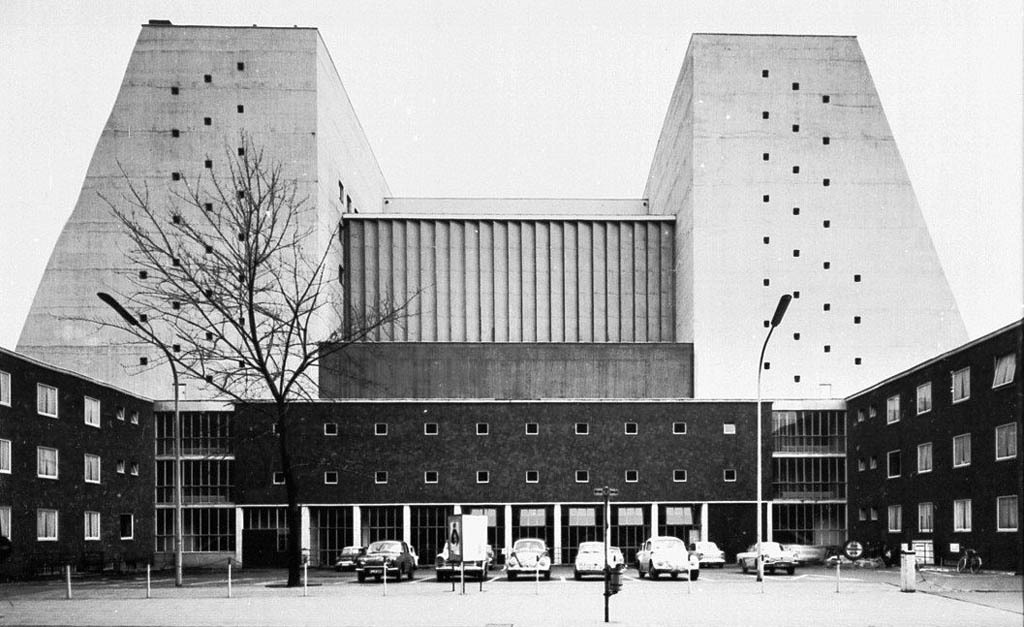 BONFILS Jean-Paul bonfilsjeanpaul@gmail.com
Oper Köln, Köln, DE (1957-1962)
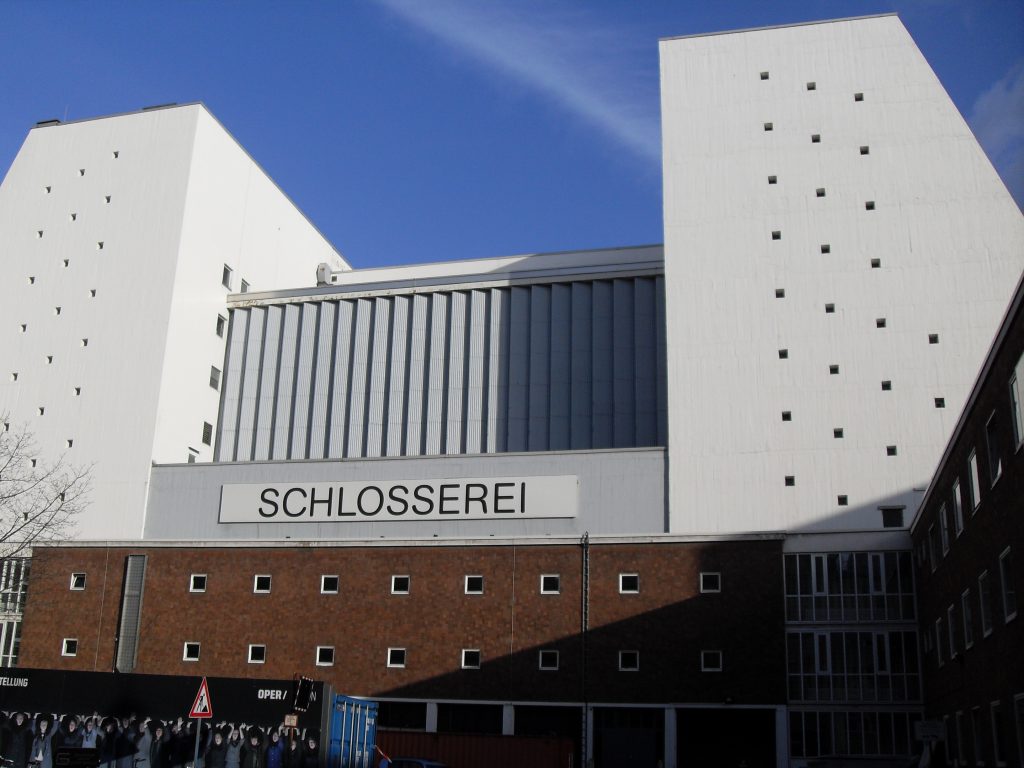 BONFILS Jean-Paul bonfilsjeanpaul@gmail.com
Oper Köln, Köln, DE (1957-1962)
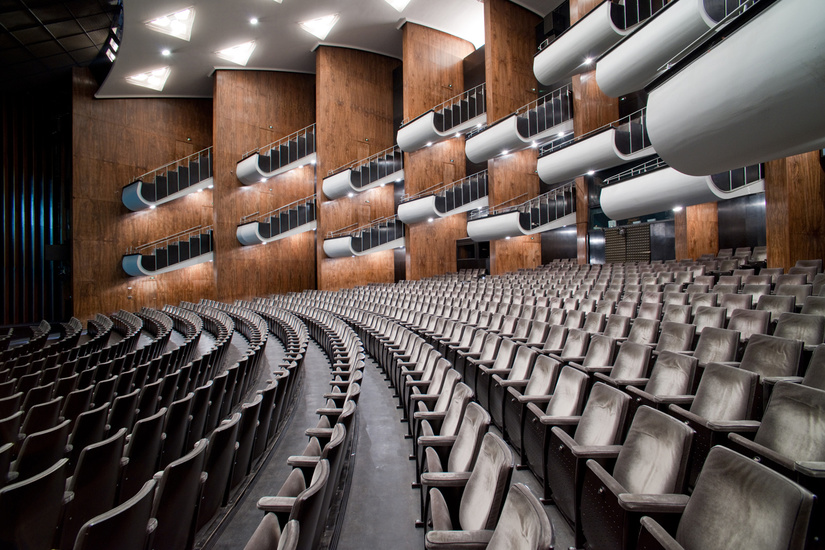 BONFILS Jean-Paul bonfilsjeanpaul@gmail.com
Oper Köln, Köln, DE (1957-1962)
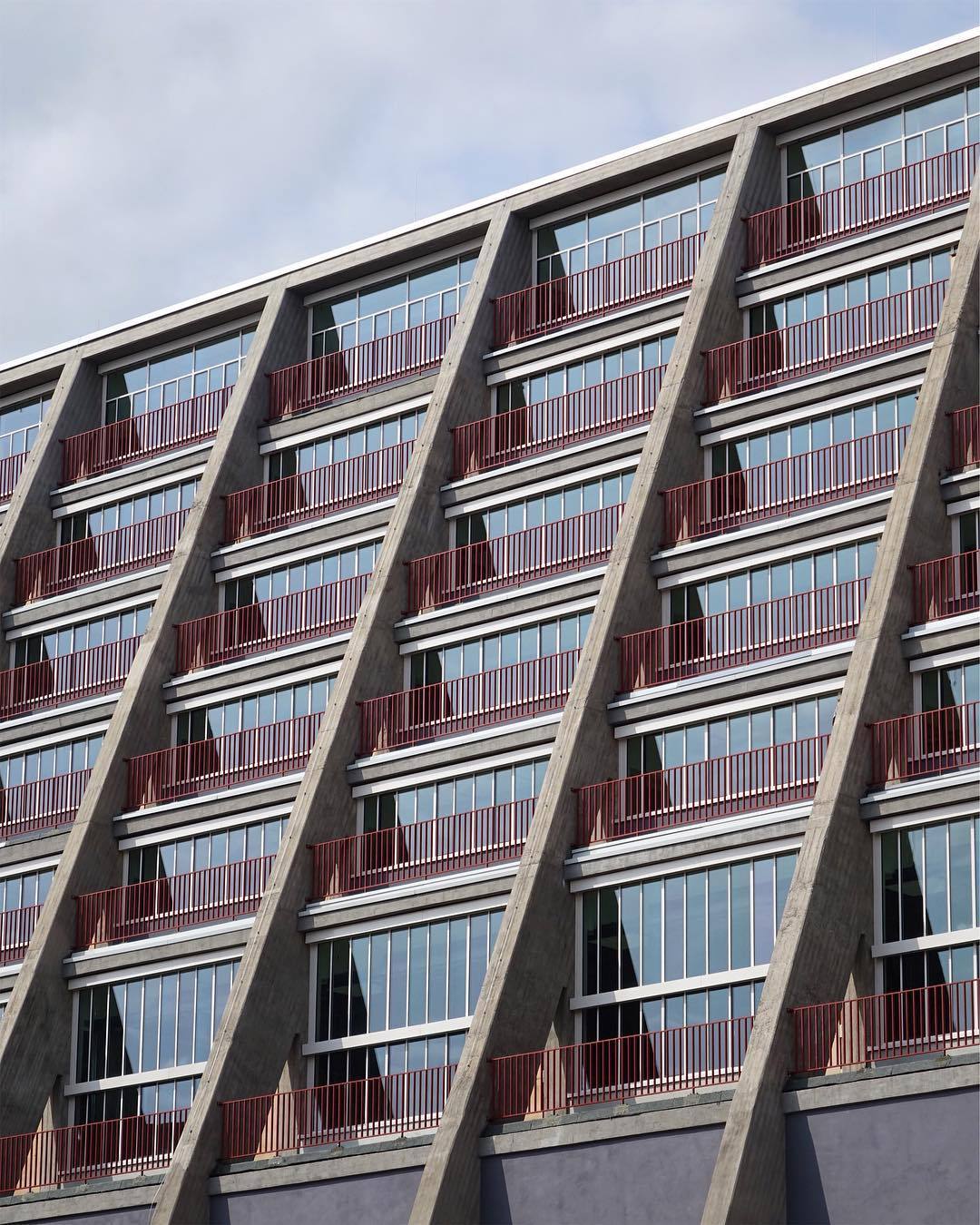 BONFILS Jean-Paul bonfilsjeanpaul@gmail.com
Oper Köln, Köln, DE (1957-1962)
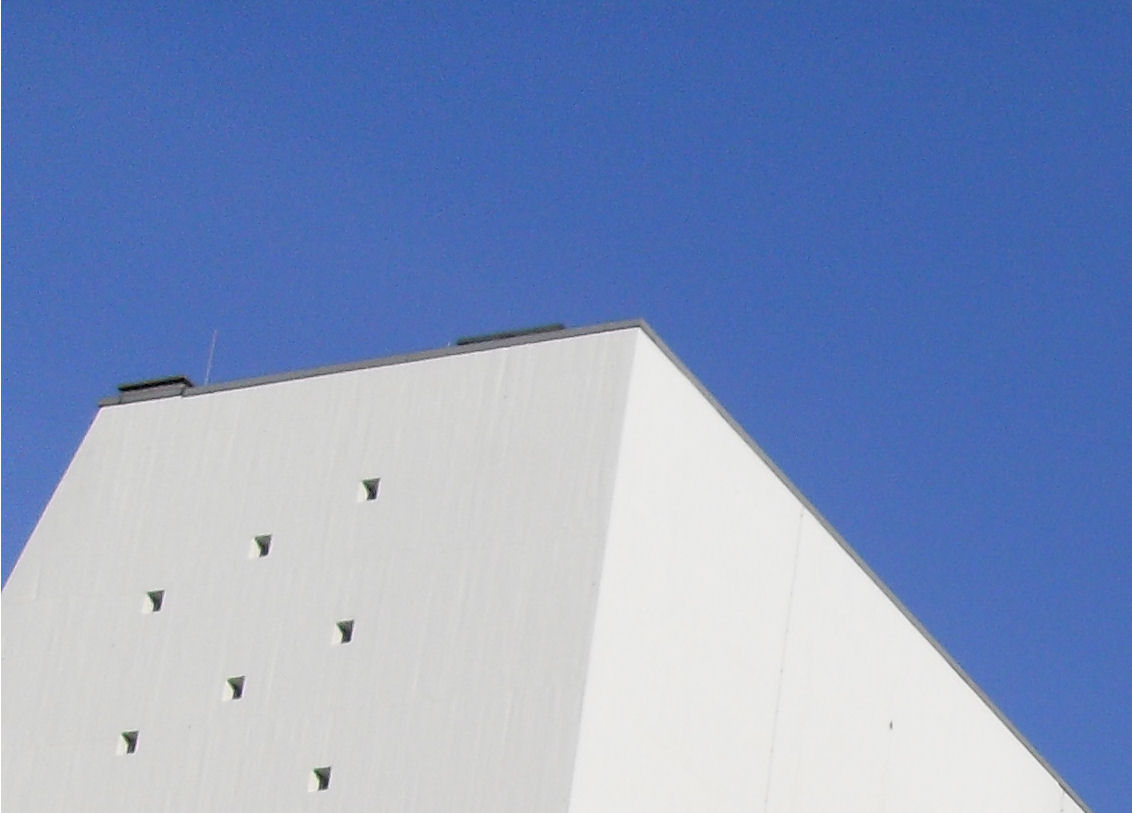 BONFILS Jean-Paul bonfilsjeanpaul@gmail.com
Beethovenhalle, Bonn, DE (1959)
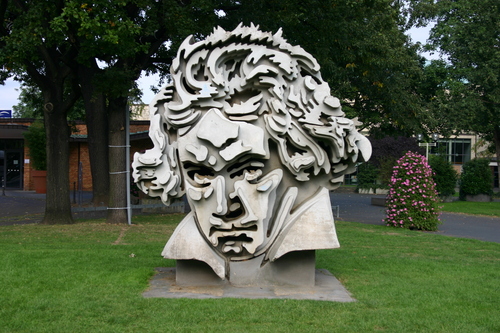 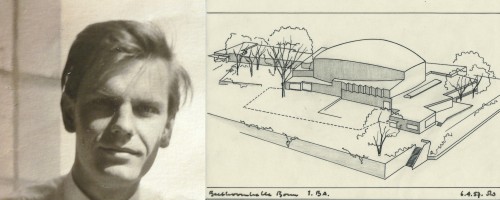 Siegfried Wolske
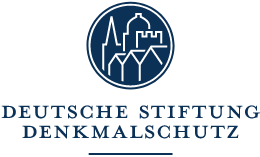 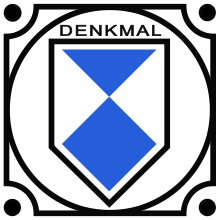 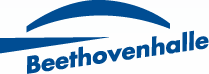 BONFILS Jean-Paul bonfilsjeanpaul@gmail.com
Beethovenhalle, Bonn, DE (1959)
It is the work of Siegfried Wolske.
The complex of buildings in the Beethoven Hall consists of a group of irregularly deformed cubes, with different roof slopes, arranged around the large hall topped by a cupola. The central building body is the dome, which rises like a wave of the Rhine. Its height is 25 m above the foundations. It covers the room 36 m wide and 49 m long. It is a self-supporting steel structure covered with copper.
BONFILS Jean-Paul bonfilsjeanpaul@gmail.com
Beethovenhalle, Bonn, DE (1959)
The components of the complex are separated from each other but are ordered by the dome. The centre of the complex has a non-axial asymmetrical plane. To the south of the large hall is a large 500 m2 studio on an oblique fan-shaped plan to the east and a 192 m2 large chamber music room on a trapezoidal plan to the west.
The plan shape of the room is elliptical, with curved or rectilinear cut sections in many places. The large room is covered in uniformly matt ochre wood.
The "flattened spheroidal " ceiling under the dome has a suspended surface of geometric relief bodies inside.
BONFILS Jean-Paul bonfilsjeanpaul@gmail.com
Beethovenhalle, Bonn, DE (1959)
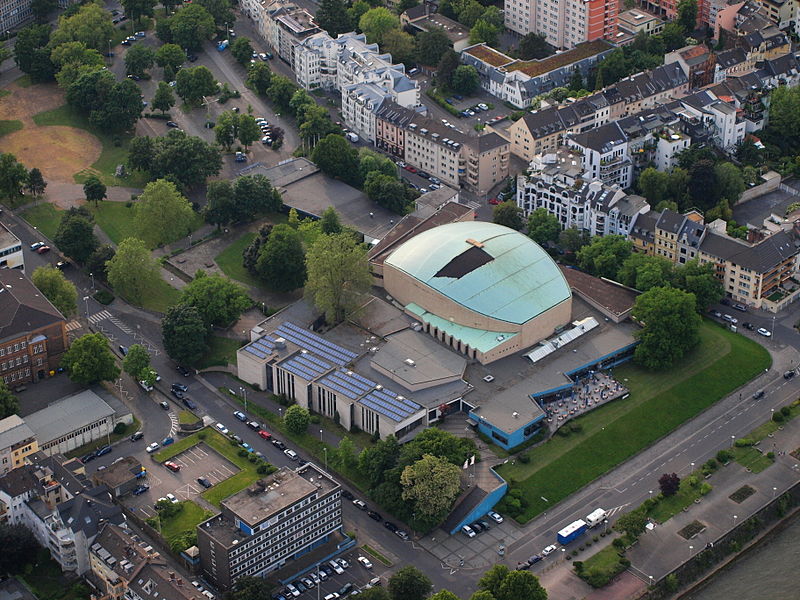 BONFILS Jean-Paul bonfilsjeanpaul@gmail.com
Beethovenhalle, Bonn, DE (1959)
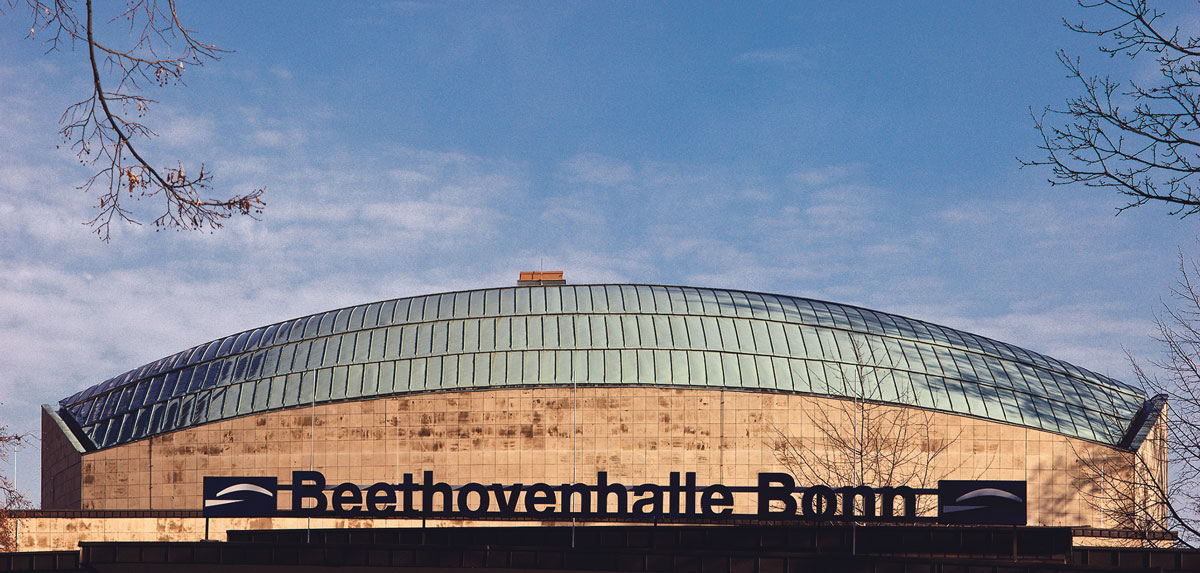 BONFILS Jean-Paul bonfilsjeanpaul@gmail.com
Beethovenhalle, Bonn, DE (1959)
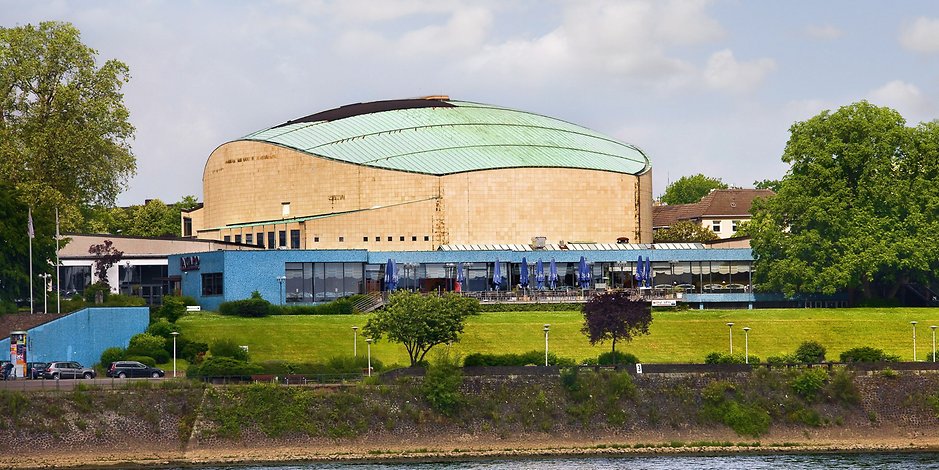 BONFILS Jean-Paul bonfilsjeanpaul@gmail.com
Beethovenhalle, Bonn, DE (1959)
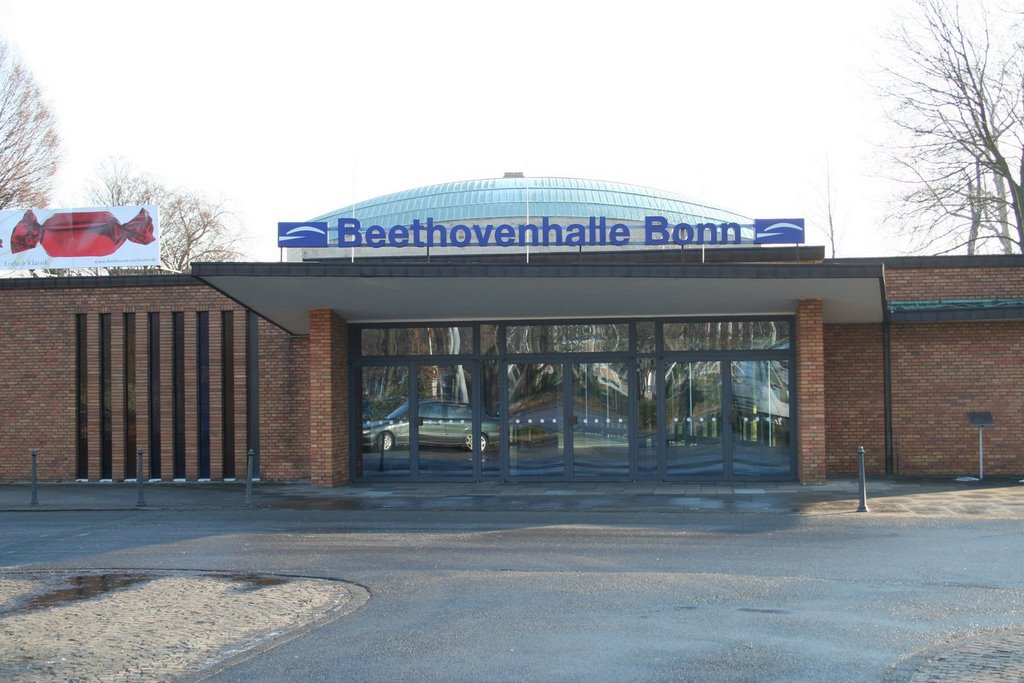 BONFILS Jean-Paul bonfilsjeanpaul@gmail.com
Beethovenhalle, Bonn, DE (1959)
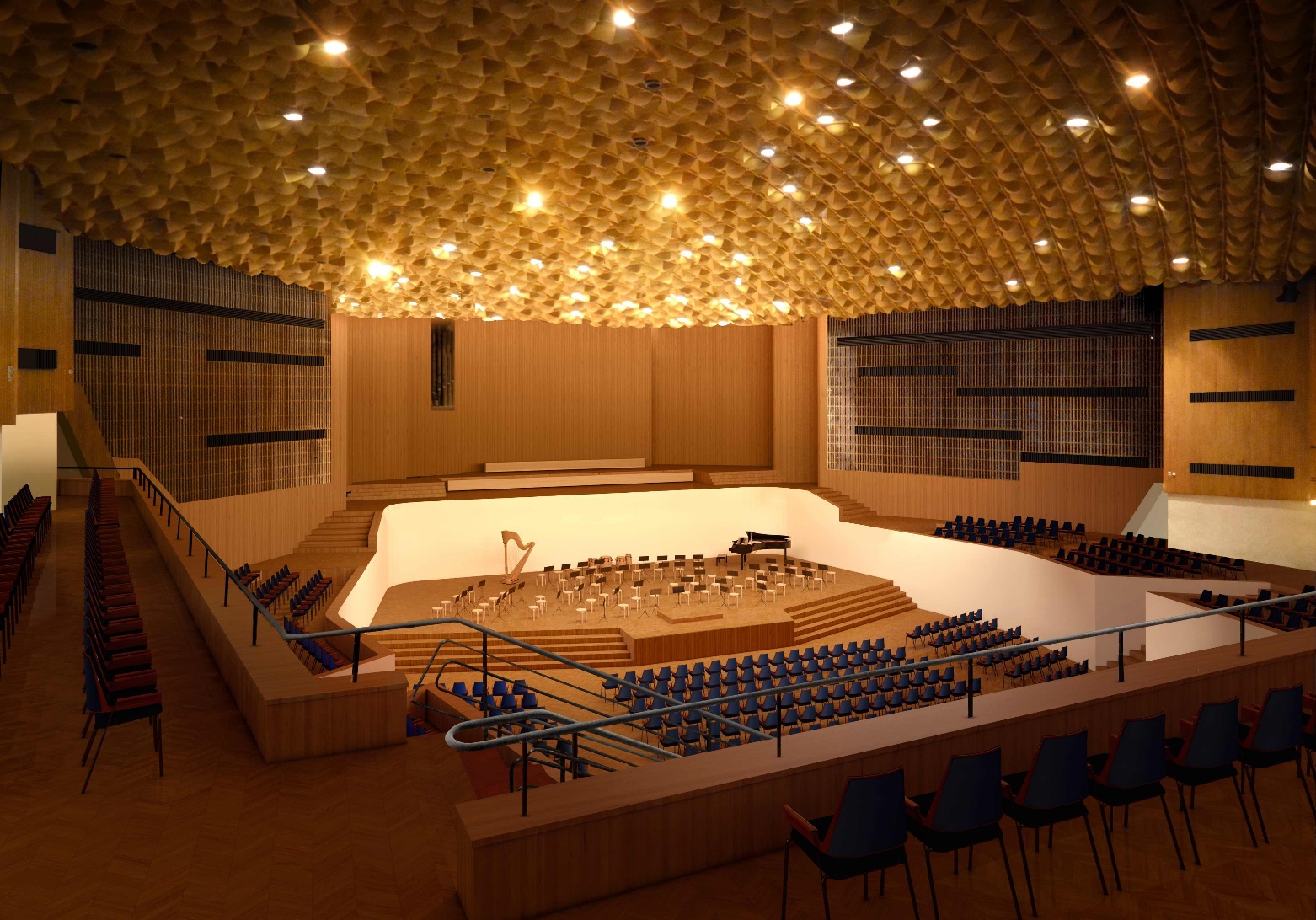 BONFILS Jean-Paul bonfilsjeanpaul@gmail.com
Beethovenhalle, Bonn, DE (1959)
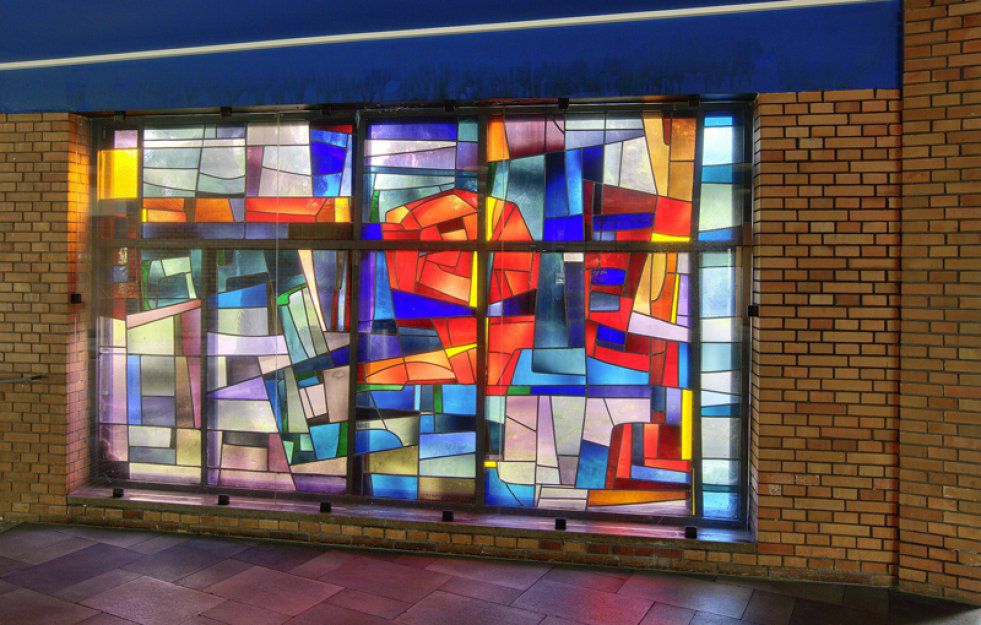 BONFILS Jean-Paul bonfilsjeanpaul@gmail.com
Beethovenhalle, Bonn, DE (1959)
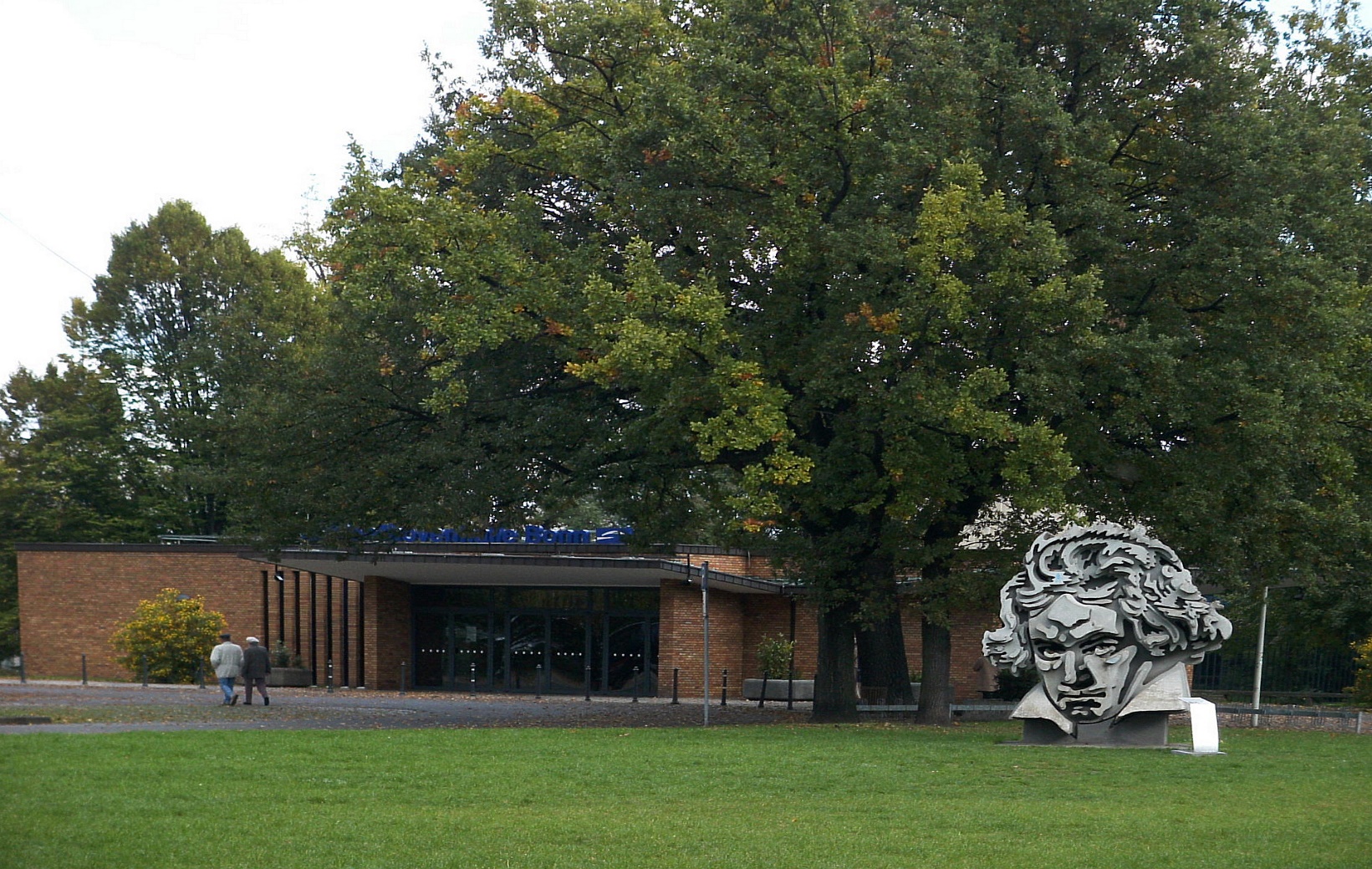 BONFILS Jean-Paul bonfilsjeanpaul@gmail.com
Beethovenhalle, Bonn, DE (1959)
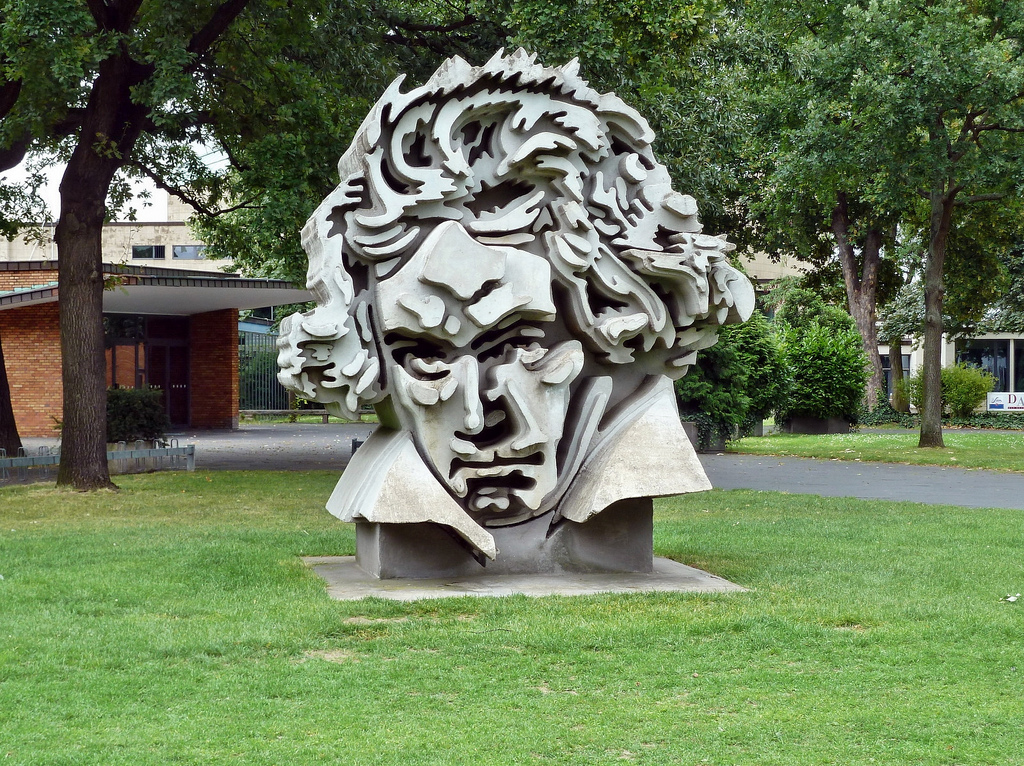 BONFILS Jean-Paul bonfilsjeanpaul@gmail.com
Musiktheater, Gelsenkirchen, DE (1959)
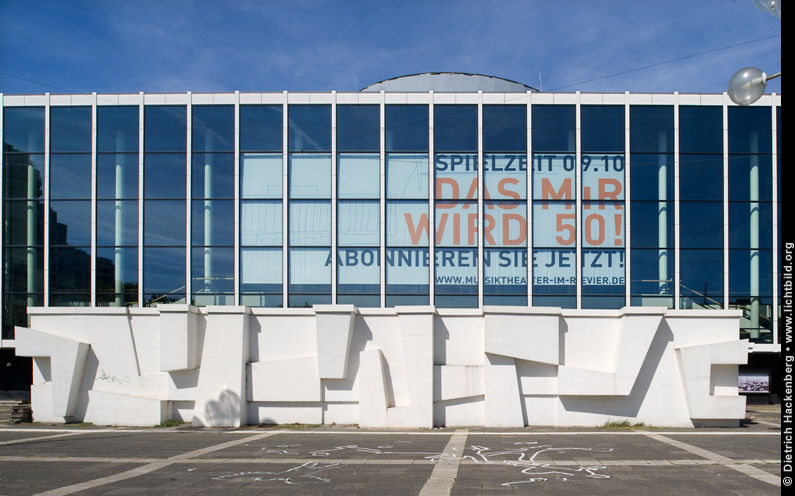 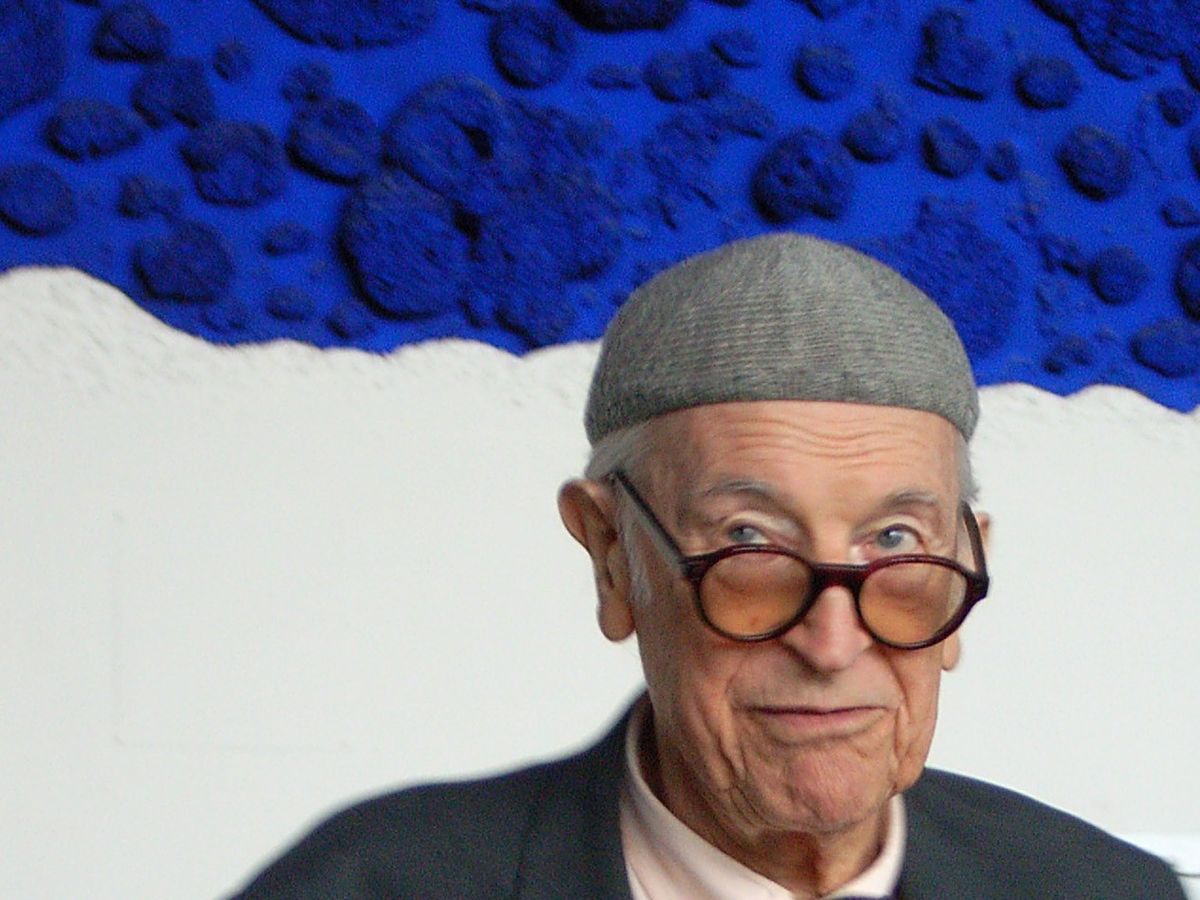 Werner Ruhnau
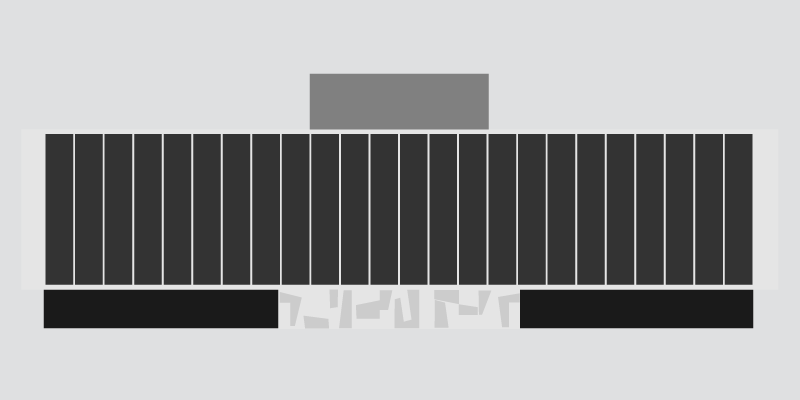 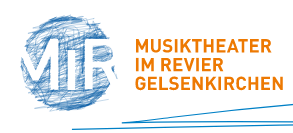 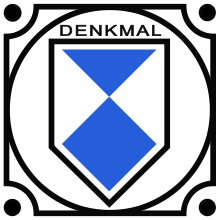 BONFILS Jean-Paul bonfilsjeanpaul@gmail.com
Musiktheater, Gelsenkirchen, DE (1959)
Built under the direction of architect and urban planner Werner Ruhnau, the complex comprises two halls, the Grande (1004 seats and a stage area of 450 m²) and the Petite Maison ( 336 seats and a stage area of 180 m²). 
The base, covered with black tiles, supports the Grande Maison. The south façade is largely dissolved in glass surfaces. The vertical glass façade is divided by white profiles, behind which are the supports that are not visible from the outside. Black bars divide the glass façade horizontally.
BONFILS Jean-Paul bonfilsjeanpaul@gmail.com
Musiktheater, Gelsenkirchen, DE (1959)
The platforms and stairs are symmetrical. At the heart of the Grande Maison are the glass half cylinder and the stage house. The interior of the Grande Maison is divided into 3 floors. In the podium area under the glass façade are symmetrically arranged changing rooms, on the end walls of which is suspended a sponge relief by the French artist Yves Klein.
In the foyer, the floor is covered with Sauerland slate grey Kattenfels and the ceiling is covered with black plaster absorbing sounds. In the auditorium, the ceiling is black, just like the wall.
BONFILS Jean-Paul bonfilsjeanpaul@gmail.com
Musiktheater, Gelsenkirchen, DE (1959)
La Petite Maison forms a counterpoint to the main building.
Natural dark grey stone slabs decorate the exterior wall of the Petite Maison. On the south wall is hung the large relief of steel tubes grouped on two levels by Norbert Kricke. A glass wall is also visible from the west side.
The concrete relief (3 × 22 m) on the outer wall of the counter hall was designed by the English sculptor Robert Adams.
BONFILS Jean-Paul bonfilsjeanpaul@gmail.com
Musiktheater, Gelsenkirchen, DE (1959)
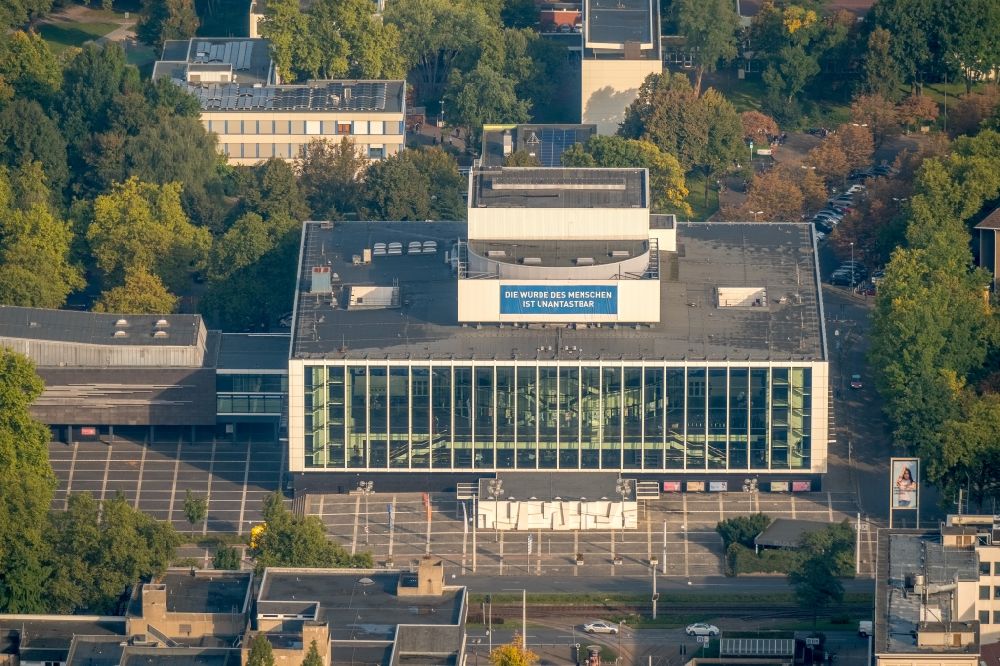 BONFILS Jean-Paul bonfilsjeanpaul@gmail.com
Musiktheater, Gelsenkirchen, DE (1959)
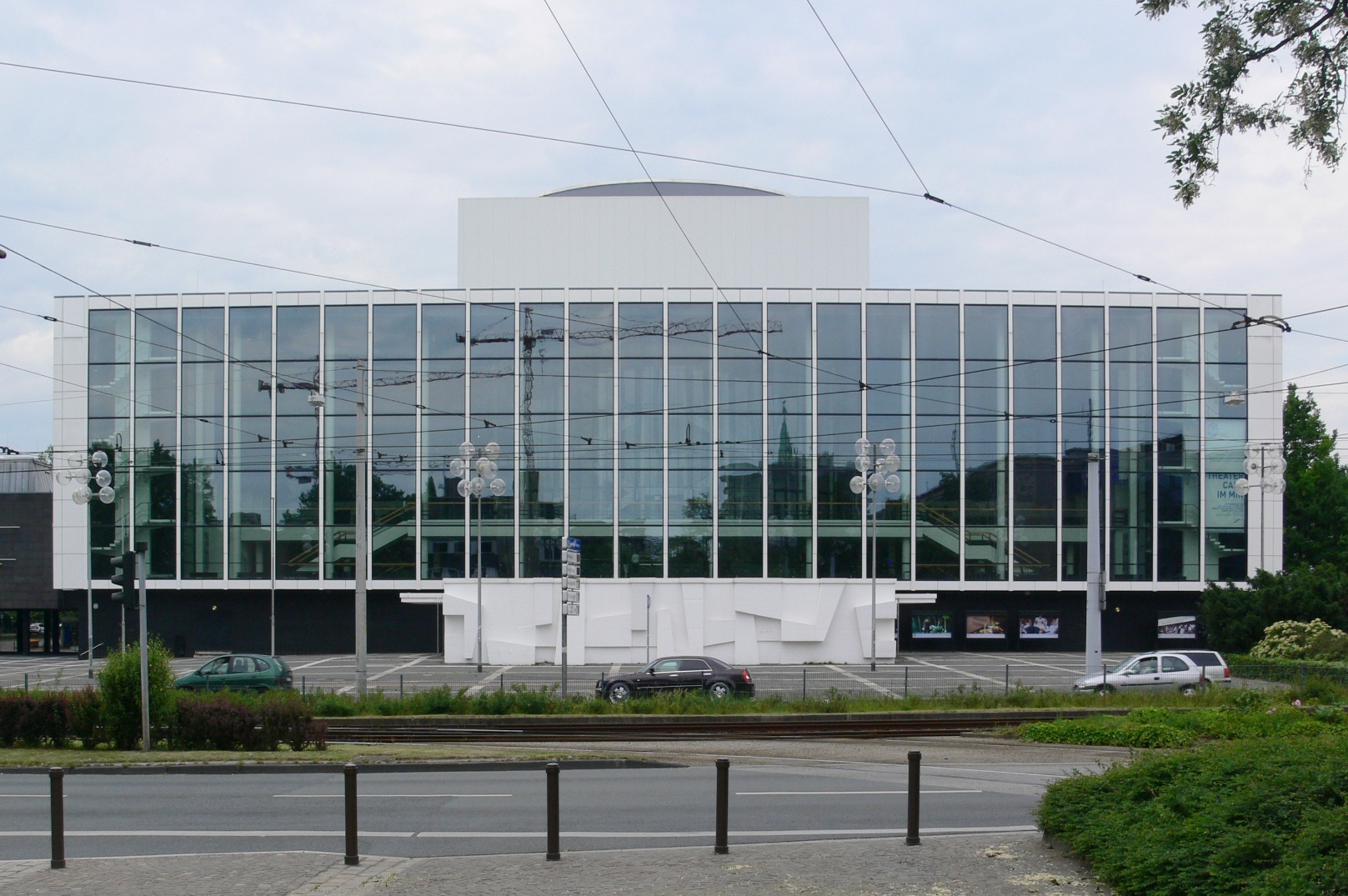 BONFILS Jean-Paul bonfilsjeanpaul@gmail.com
Musiktheater, Gelsenkirchen, DE (1959)
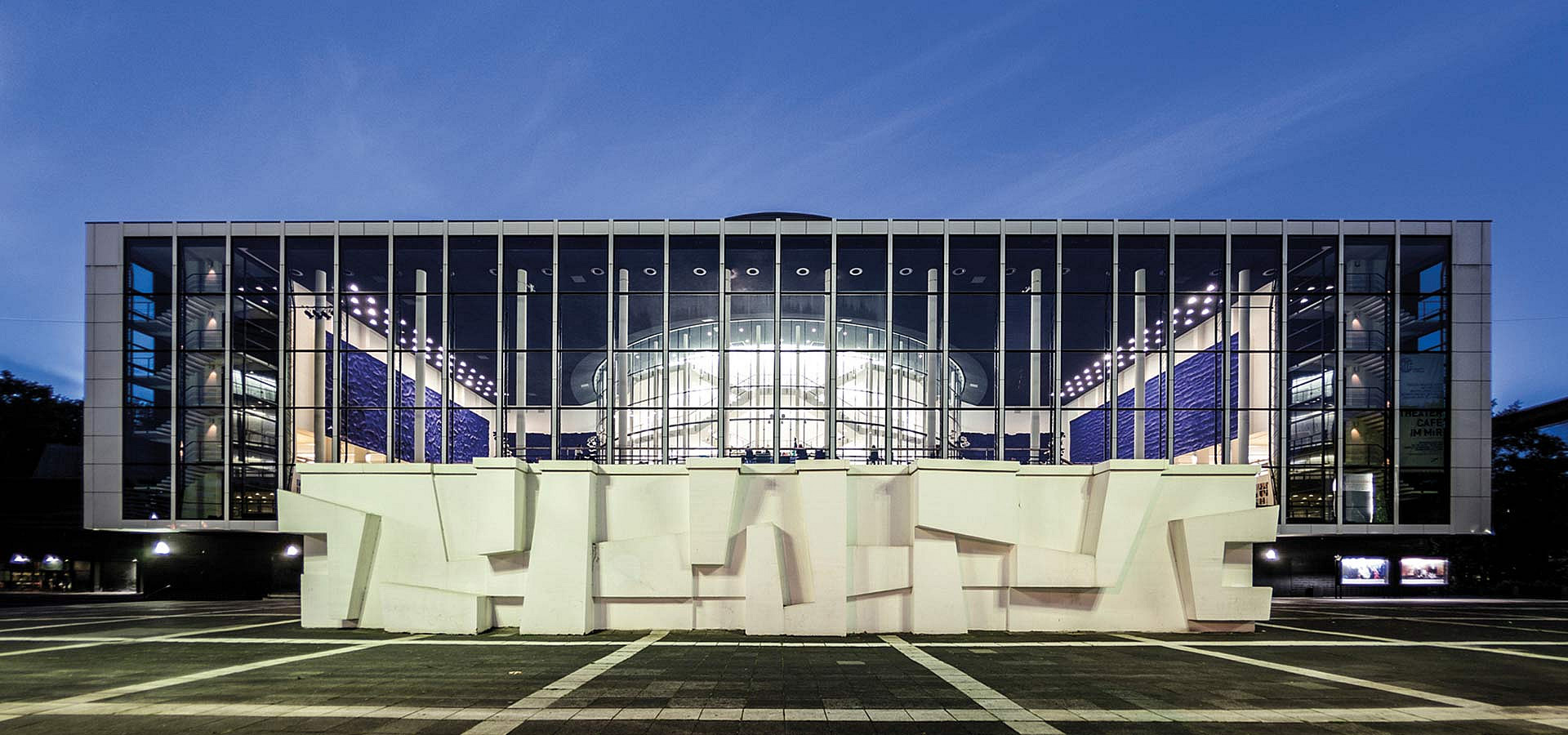 BONFILS Jean-Paul bonfilsjeanpaul@gmail.com
Musiktheater, Gelsenkirchen, DE (1959)
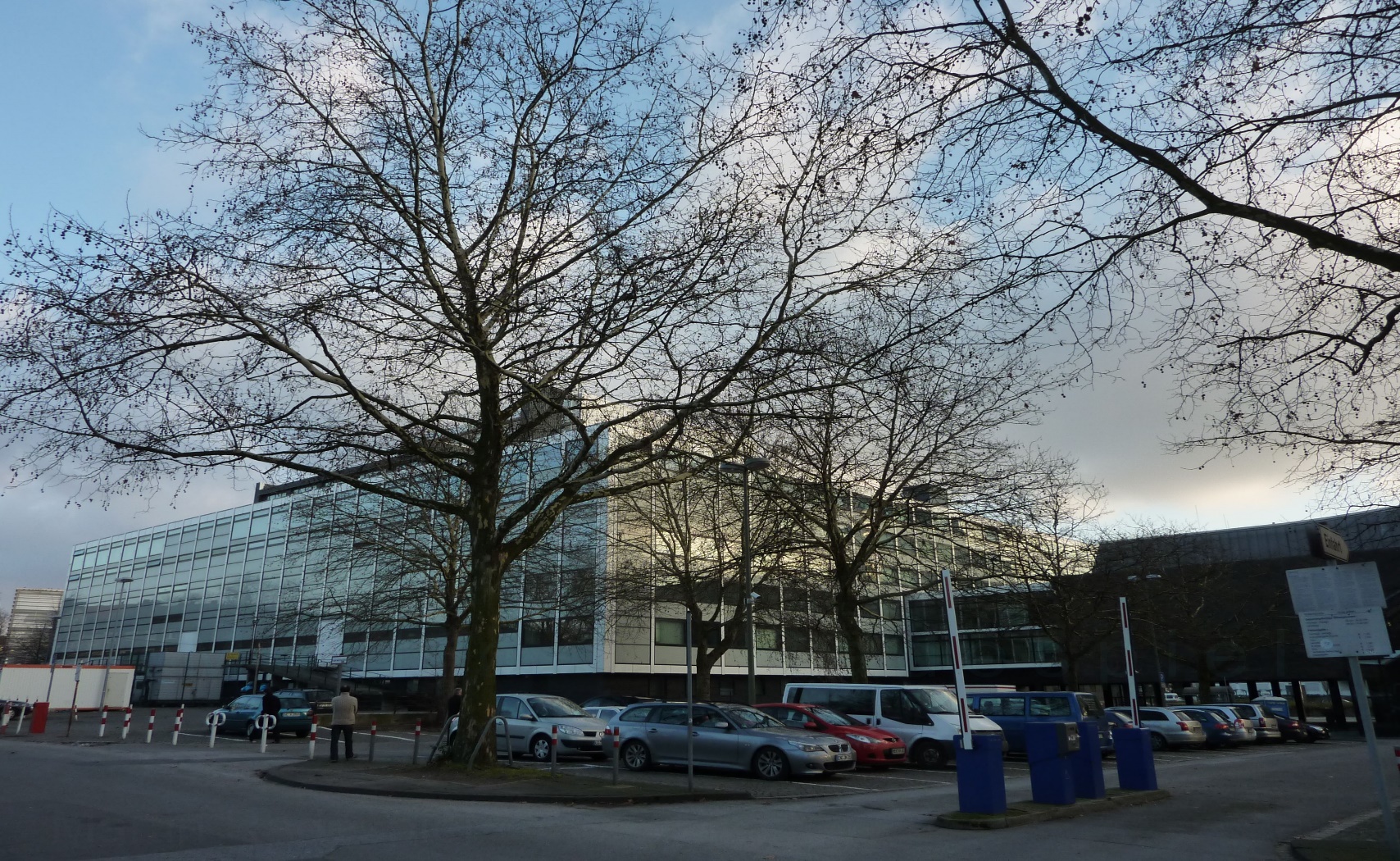 BONFILS Jean-Paul bonfilsjeanpaul@gmail.com
Musiktheater, Gelsenkirchen, DE (1959)
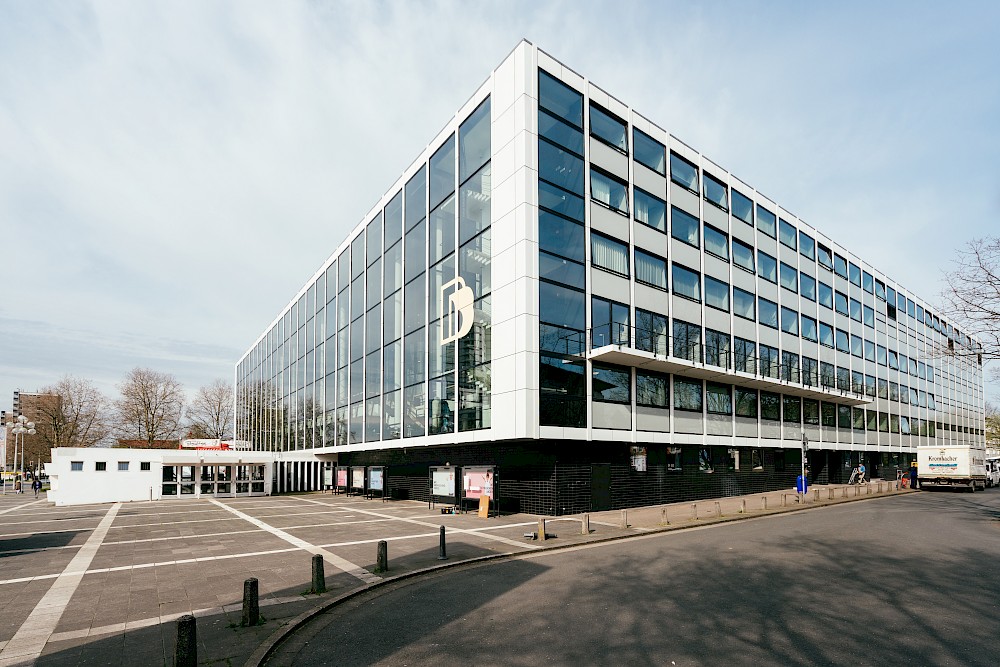 BONFILS Jean-Paul bonfilsjeanpaul@gmail.com
Musiktheater, Gelsenkirchen, DE (1959)
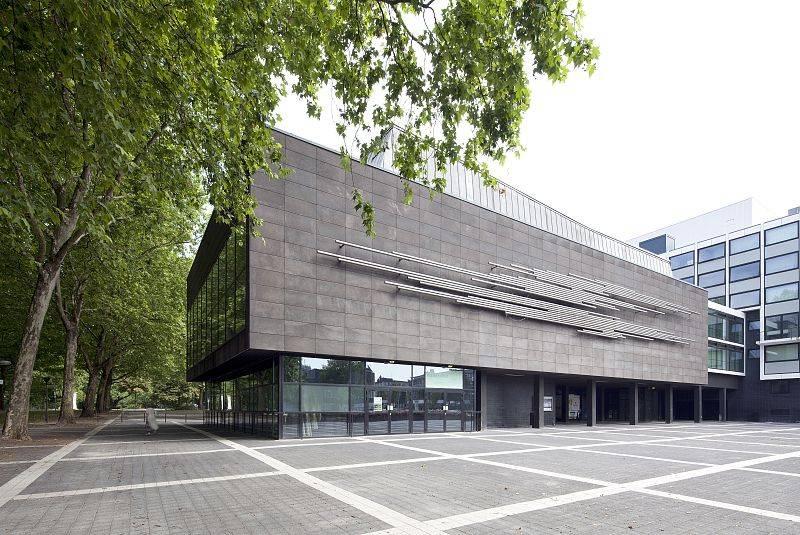 BONFILS Jean-Paul bonfilsjeanpaul@gmail.com
Musiktheater, Gelsenkirchen, DE (1959)
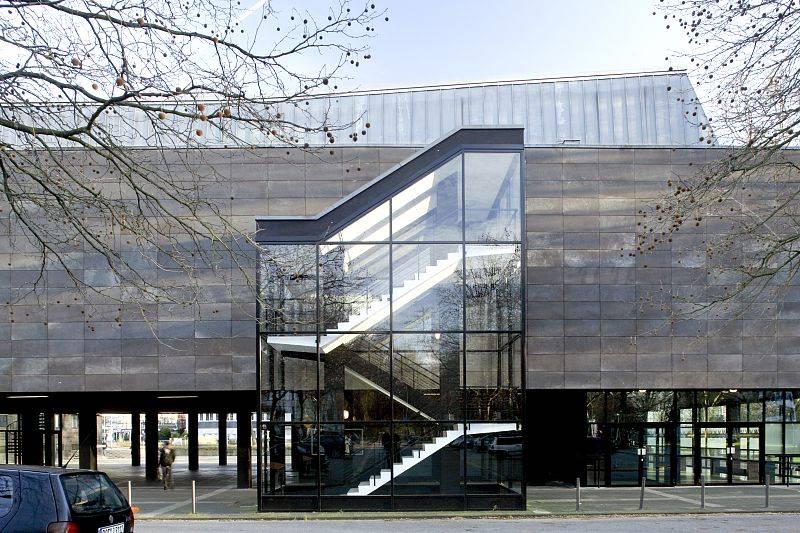 BONFILS Jean-Paul bonfilsjeanpaul@gmail.com
Musiktheater, Gelsenkirchen, DE (1959)
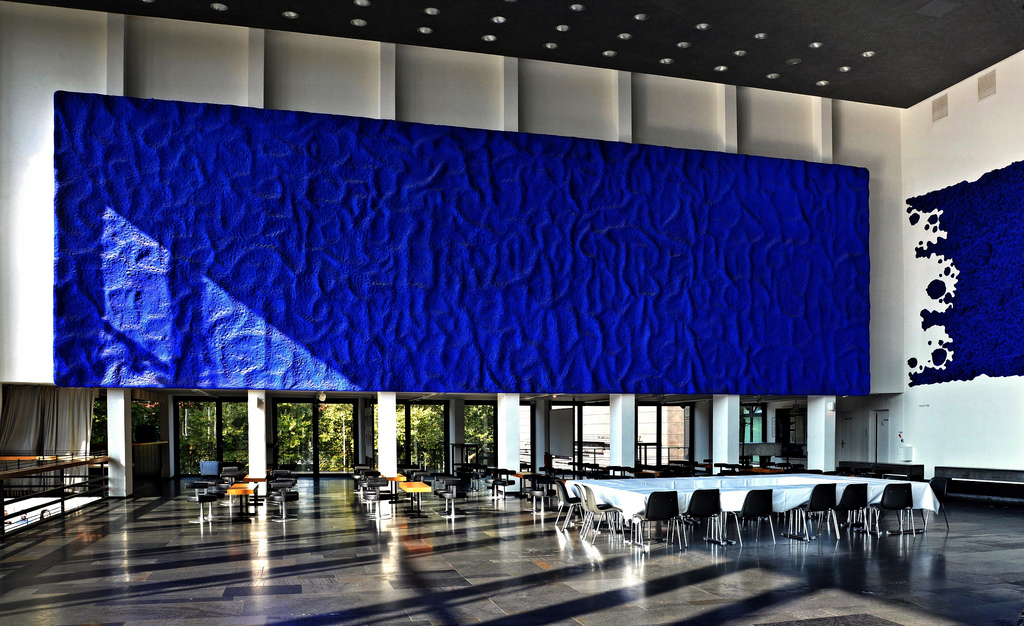 BONFILS Jean-Paul bonfilsjeanpaul@gmail.com
Musiktheater, Gelsenkirchen, DE (1959)
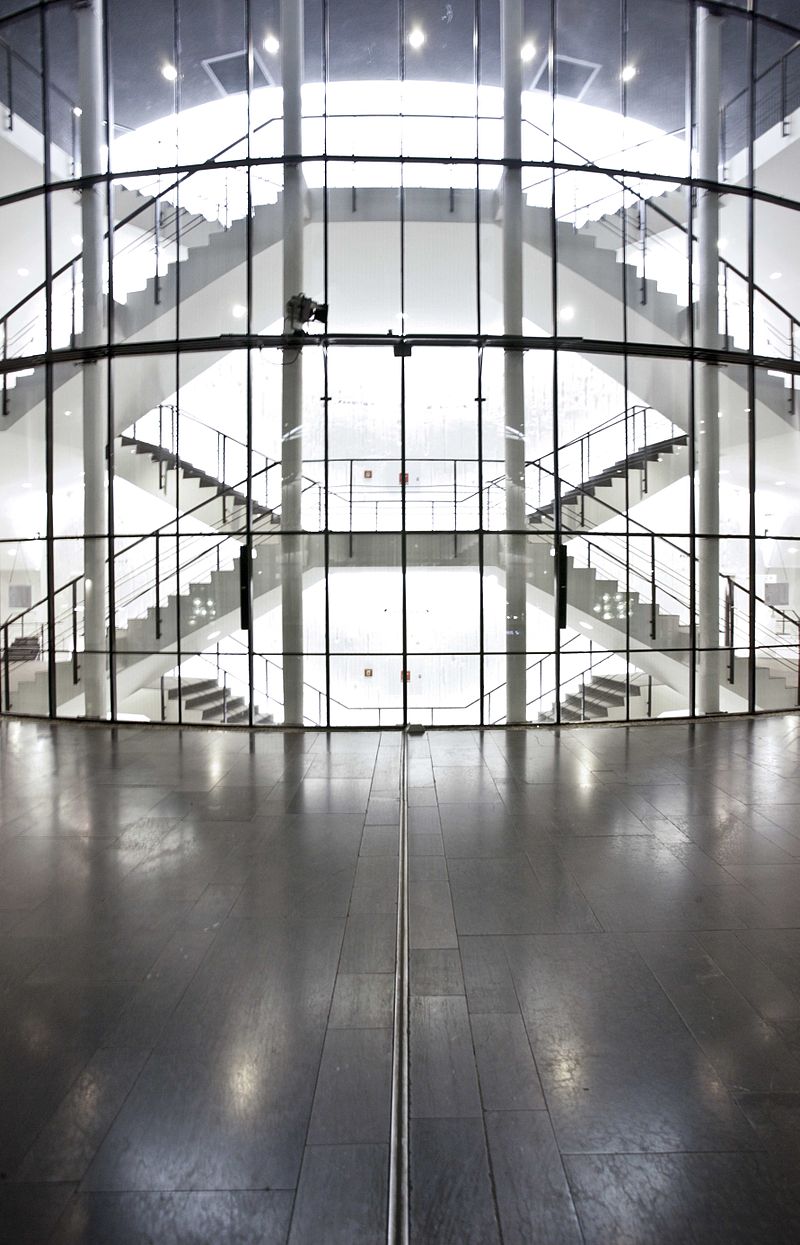 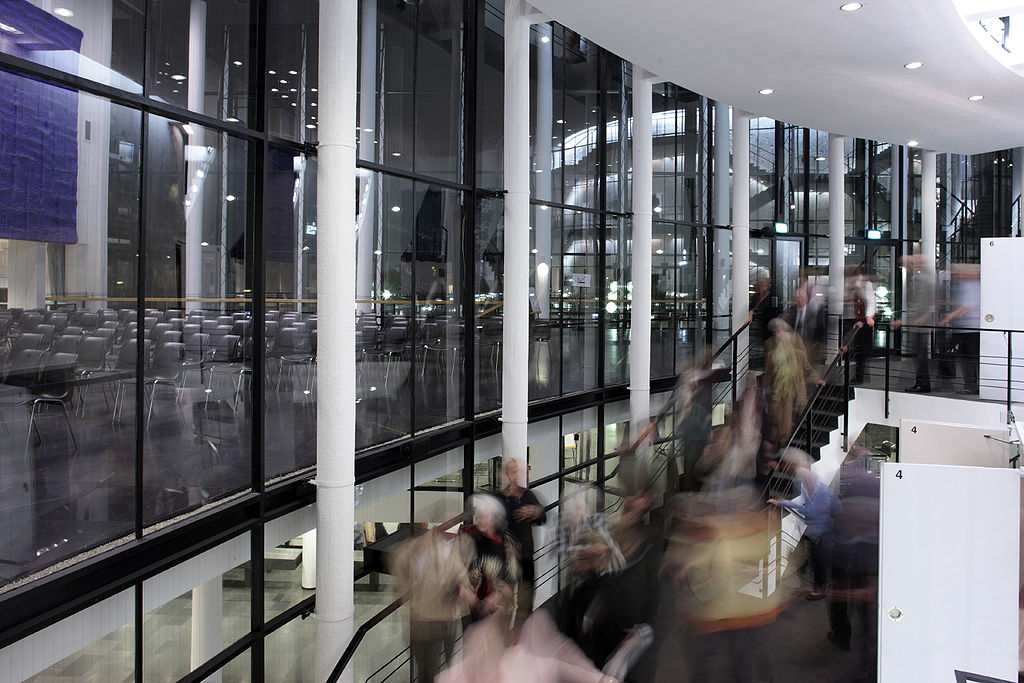 BONFILS Jean-Paul bonfilsjeanpaul@gmail.com
Musiktheater, Gelsenkirchen, DE (1959)
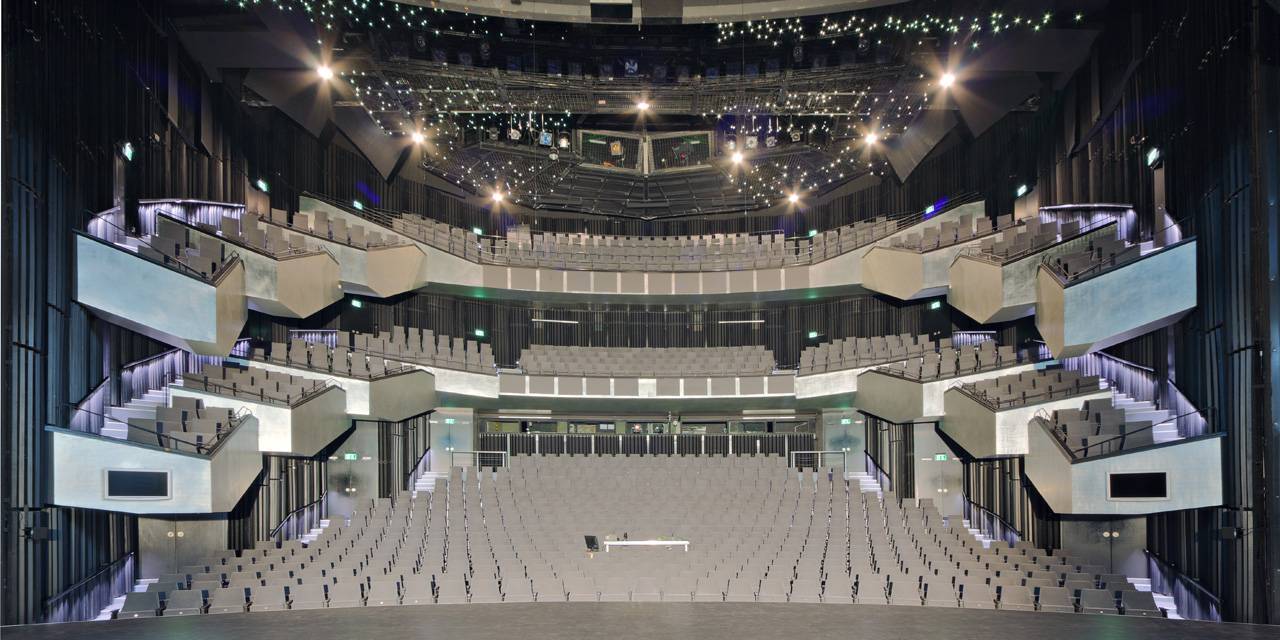 BONFILS Jean-Paul bonfilsjeanpaul@gmail.com
Musiktheater, Gelsenkirchen, DE (1959)
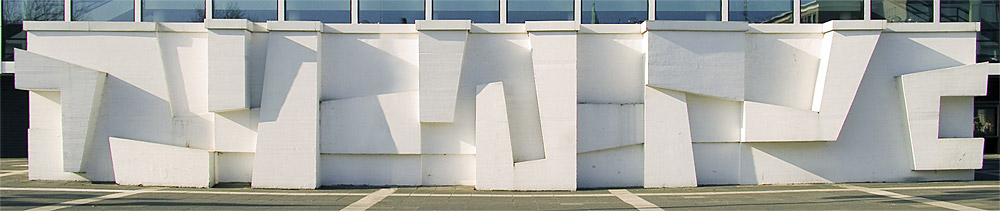 Robert Adams
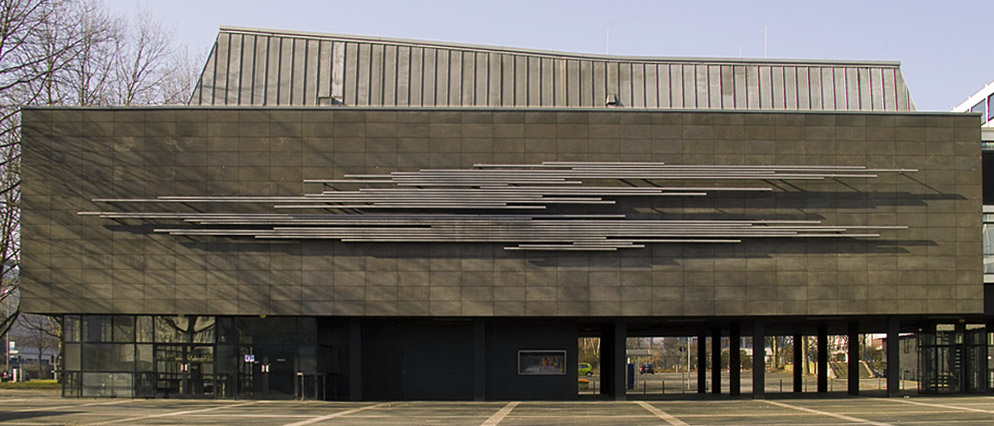 Norbert Kricke
BONFILS Jean-Paul bonfilsjeanpaul@gmail.com
Deutsche Oper, Berlin, DE (1961)
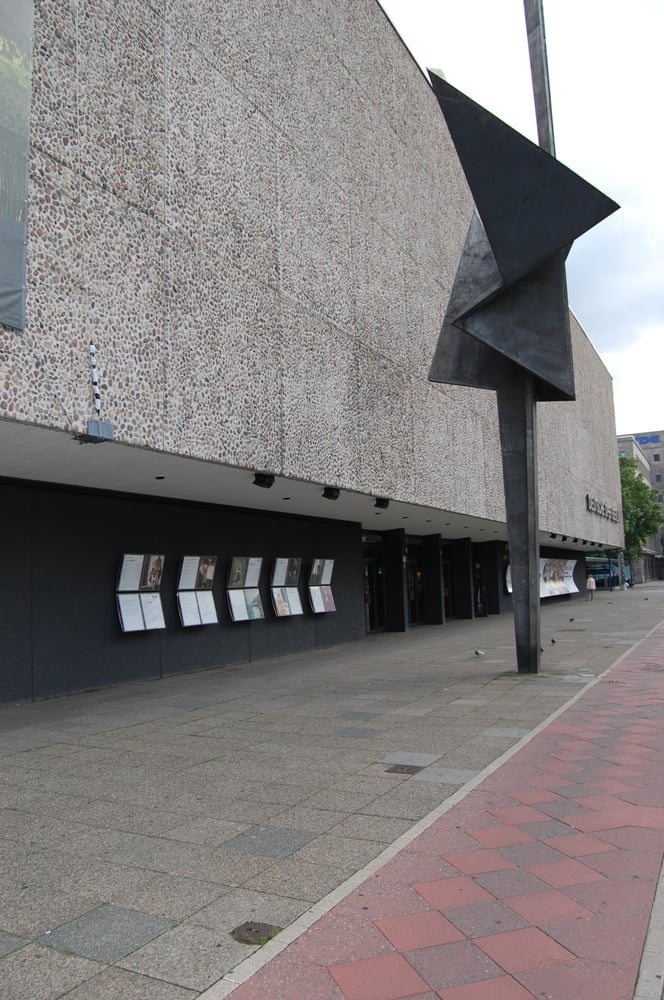 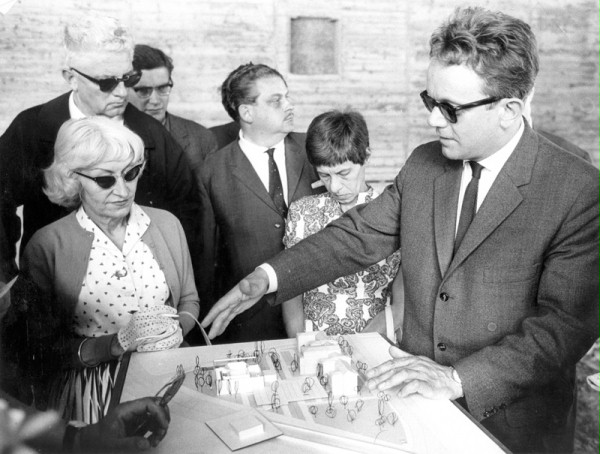 Fritz Bornemann
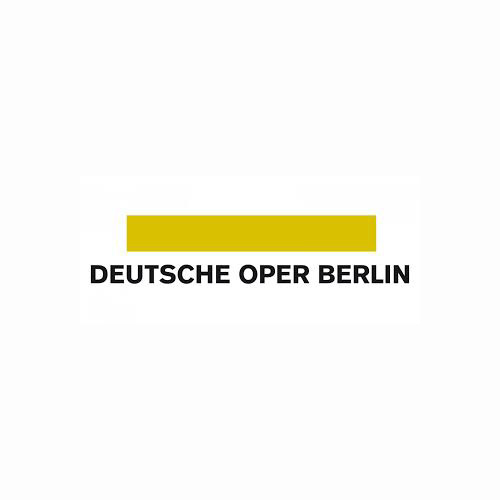 BONFILS Jean-Paul bonfilsjeanpaul@gmail.com
Deutsche Oper, Berlin, DE (1961)
Architect Fritz Bornemann designed a massive exterior wall at the six-lane Bismarckstraße, on which the building is located. The wall completely protects the auditorium from street noise. The supporting effect of this main façade allows bare glass side facades and stairs without columns, which aims at lightness and transparency.
The auditorium is not a horseshoe-shaped U-shaped theatre, but rather wide and slightly curved, with cantilevered balconies.
The excellent sightlines and acoustic properties afford a musical theatre of exceptional status that almost 2000 visitors can experience every night.
BONFILS Jean-Paul bonfilsjeanpaul@gmail.com
Deutsche Oper, Berlin, DE (1961)
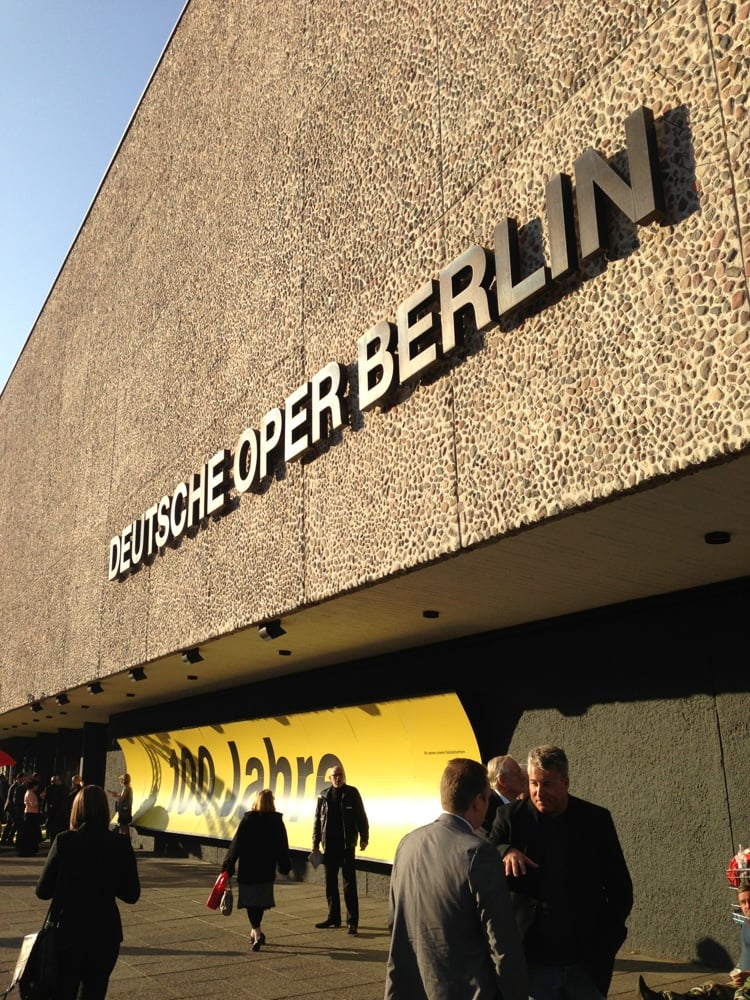 BONFILS Jean-Paul bonfilsjeanpaul@gmail.com
Deutsche Oper, Berlin, DE (1961)
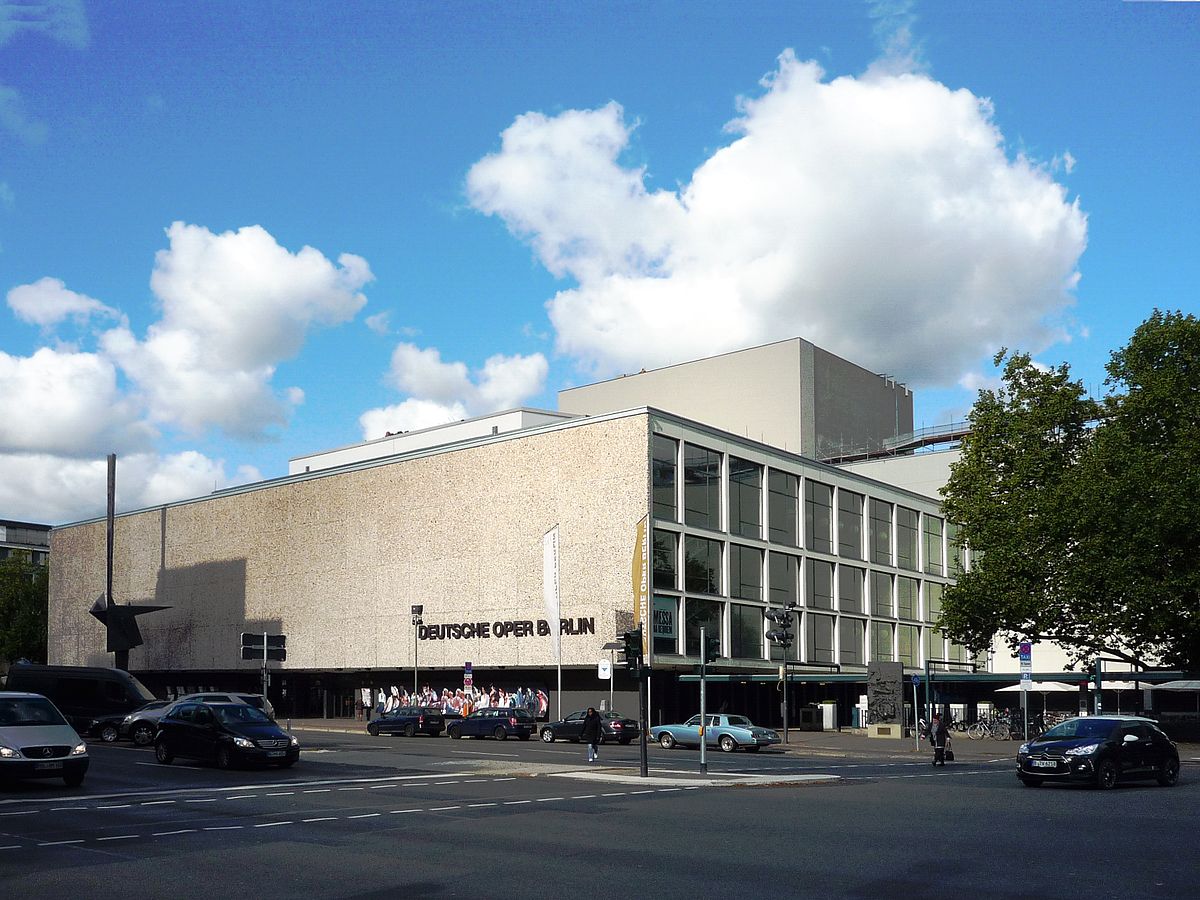 BONFILS Jean-Paul bonfilsjeanpaul@gmail.com
Deutsche Oper, Berlin, DE (1961)
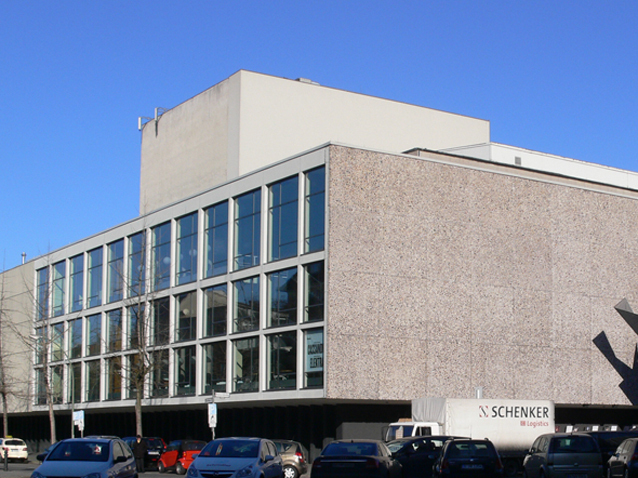 BONFILS Jean-Paul bonfilsjeanpaul@gmail.com
Deutsche Oper, Berlin, DE (1961)
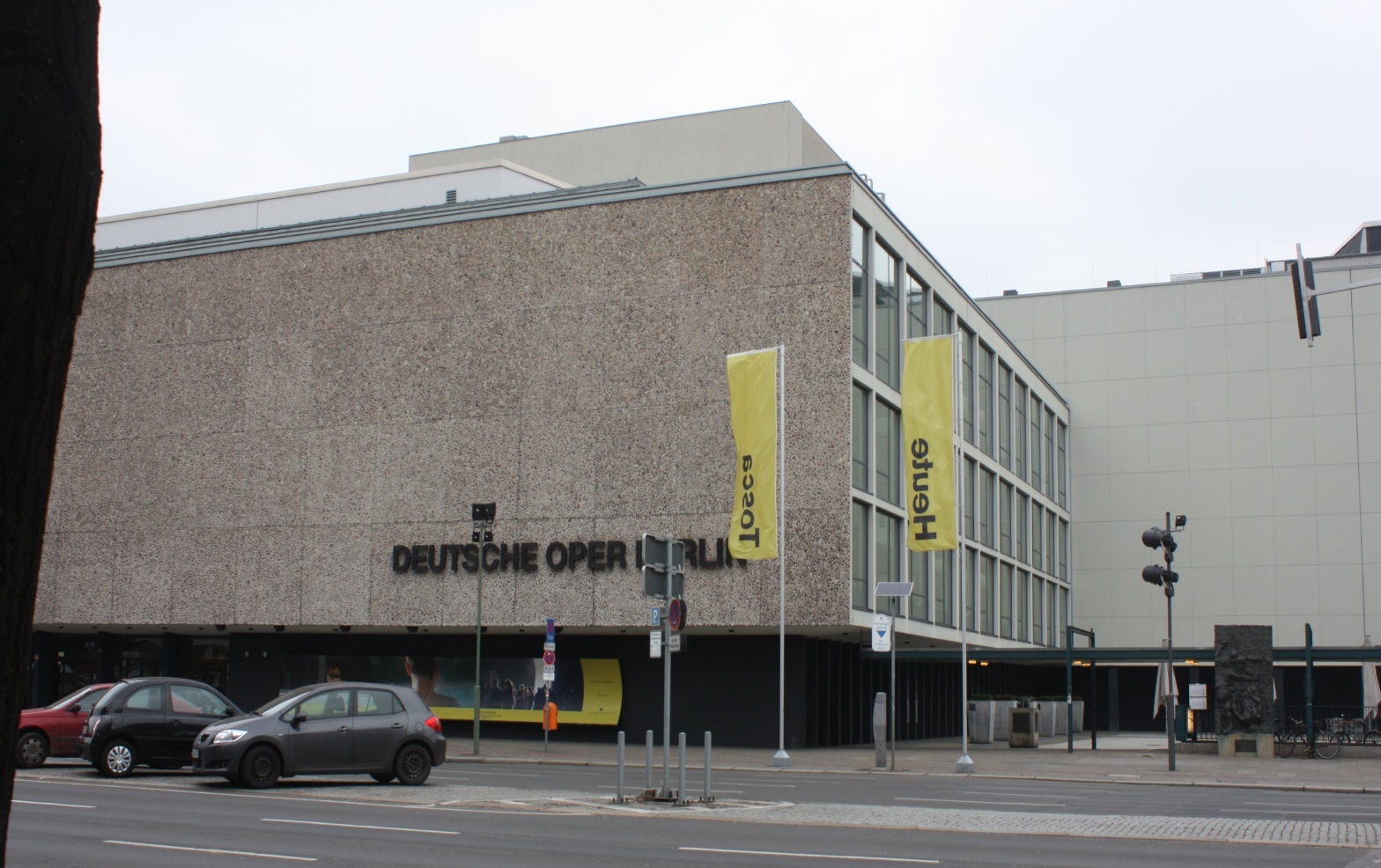 BONFILS Jean-Paul bonfilsjeanpaul@gmail.com
Deutsche Oper, Berlin, DE (1961)
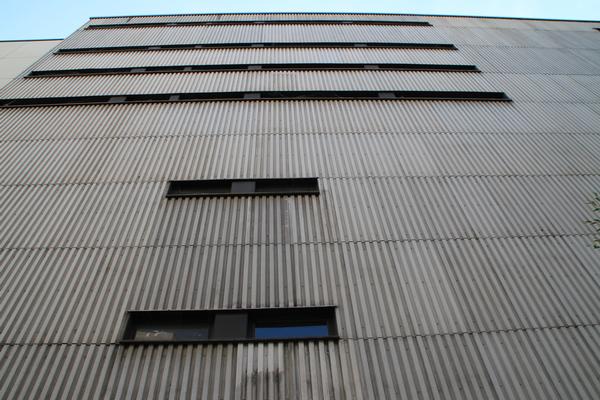 BONFILS Jean-Paul bonfilsjeanpaul@gmail.com
Deutsche Oper, Berlin, DE (1961)
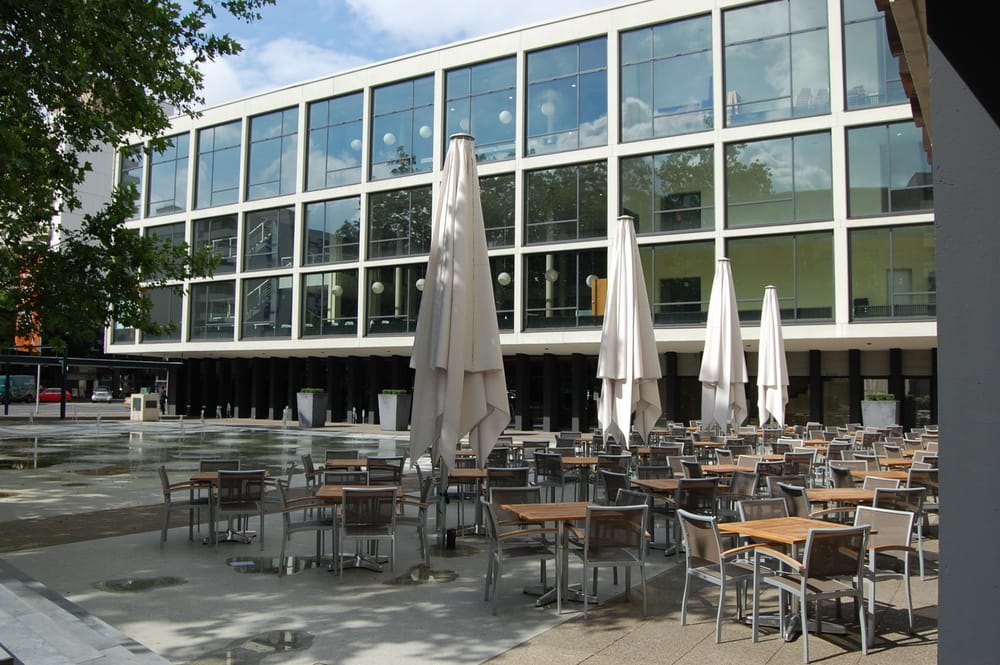 BONFILS Jean-Paul bonfilsjeanpaul@gmail.com
Deutsche Oper, Berlin, DE (1961)
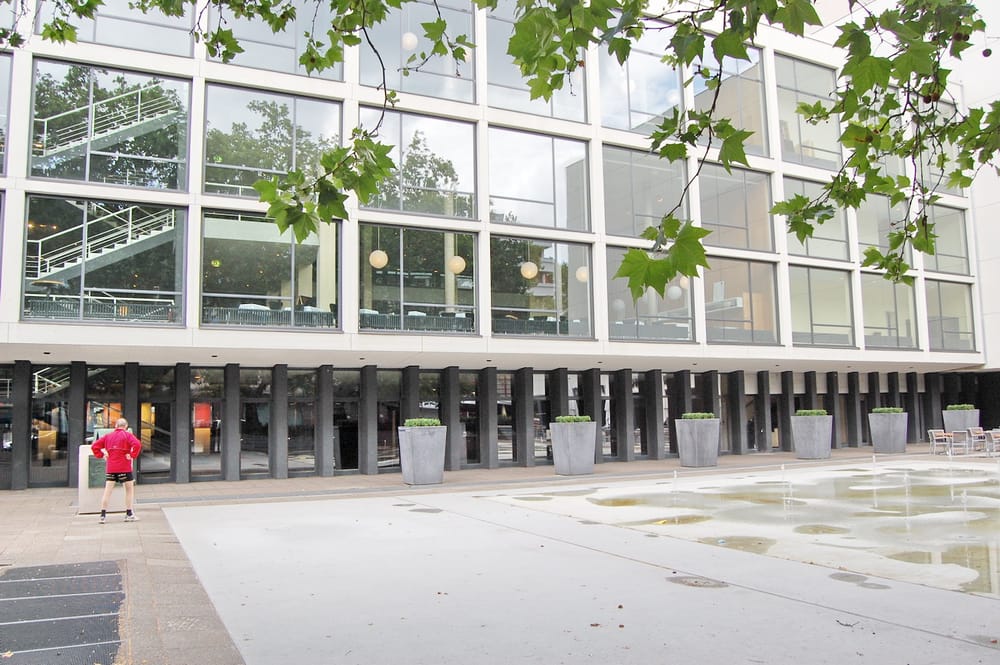 BONFILS Jean-Paul bonfilsjeanpaul@gmail.com
Deutsche Oper, Berlin, DE (1961)
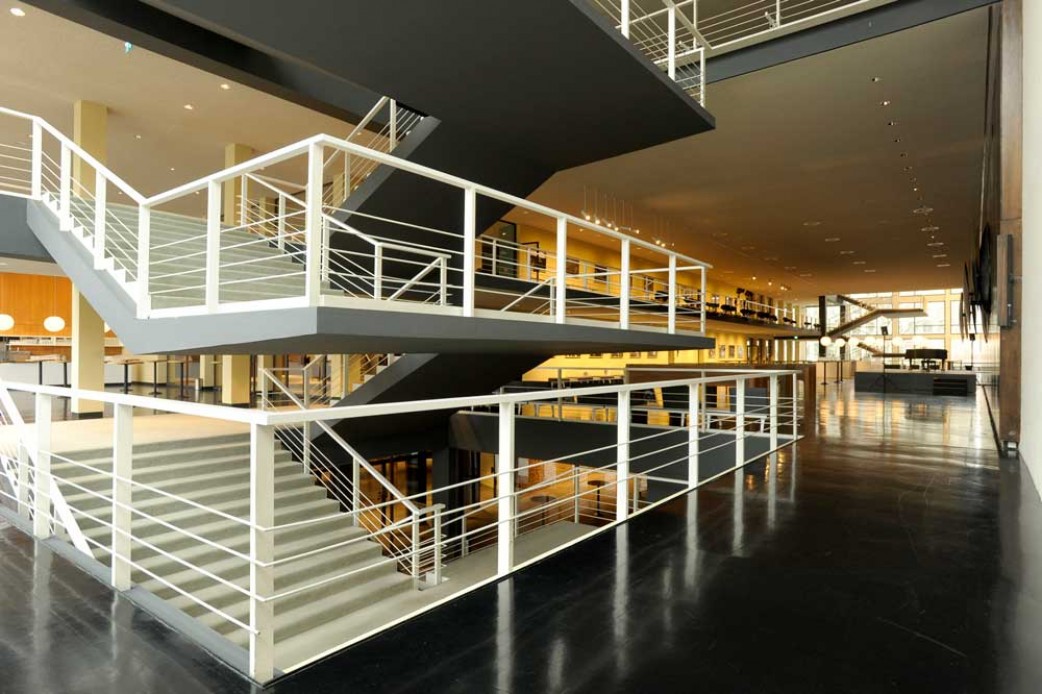 BONFILS Jean-Paul bonfilsjeanpaul@gmail.com
Deutsche Oper, Berlin, DE (1961)
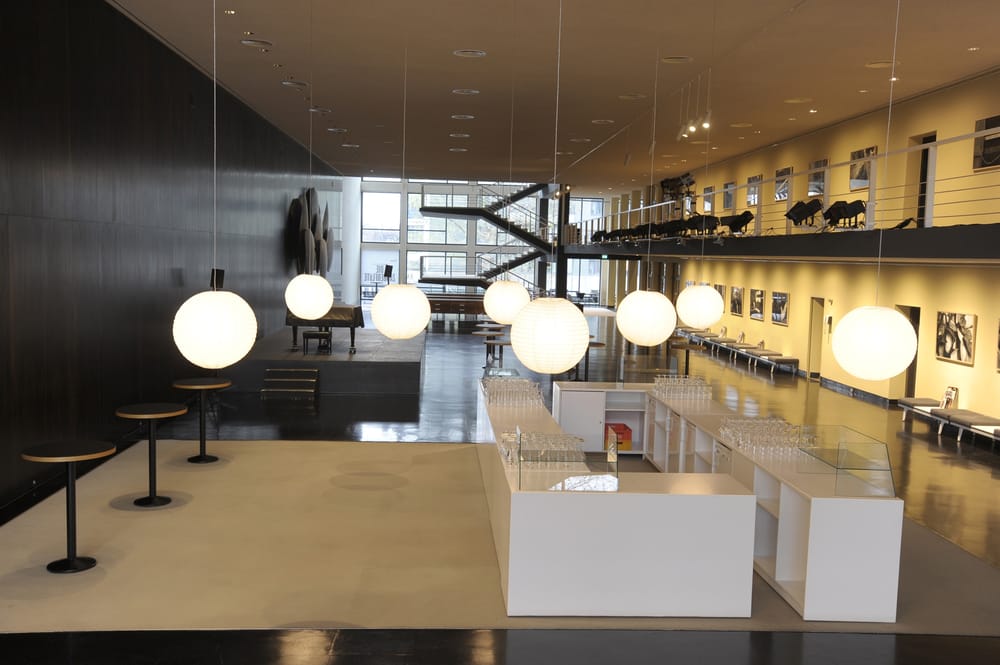 BONFILS Jean-Paul bonfilsjeanpaul@gmail.com
Deutsche Oper, Berlin, DE (1961)
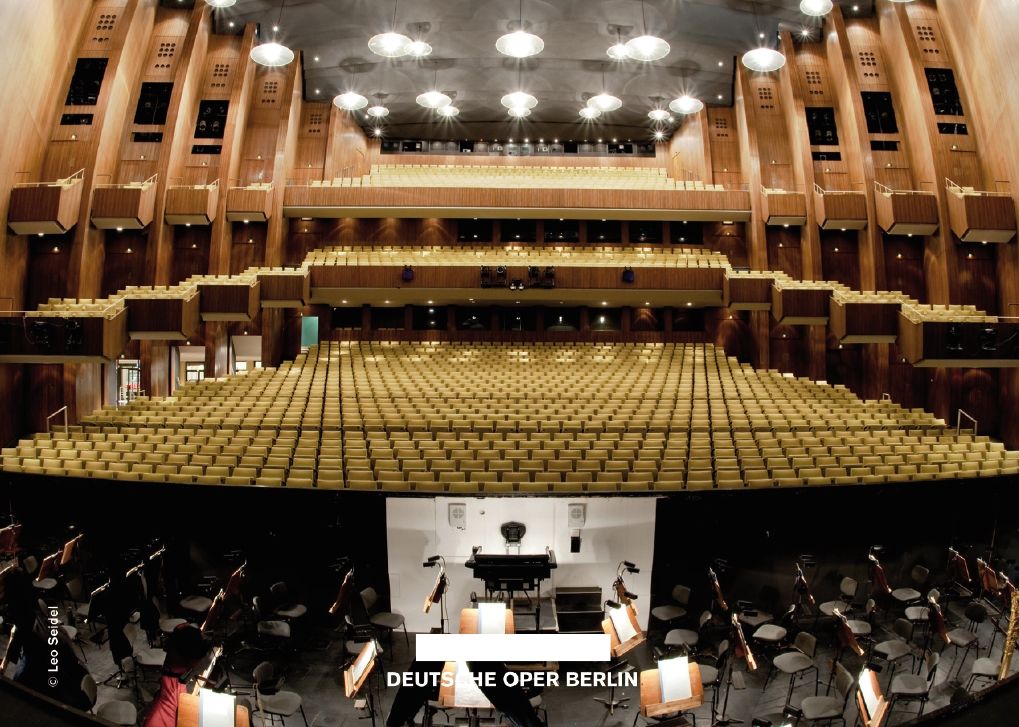 BONFILS Jean-Paul bonfilsjeanpaul@gmail.com
Deutsche Oper, Berlin, DE (1961)
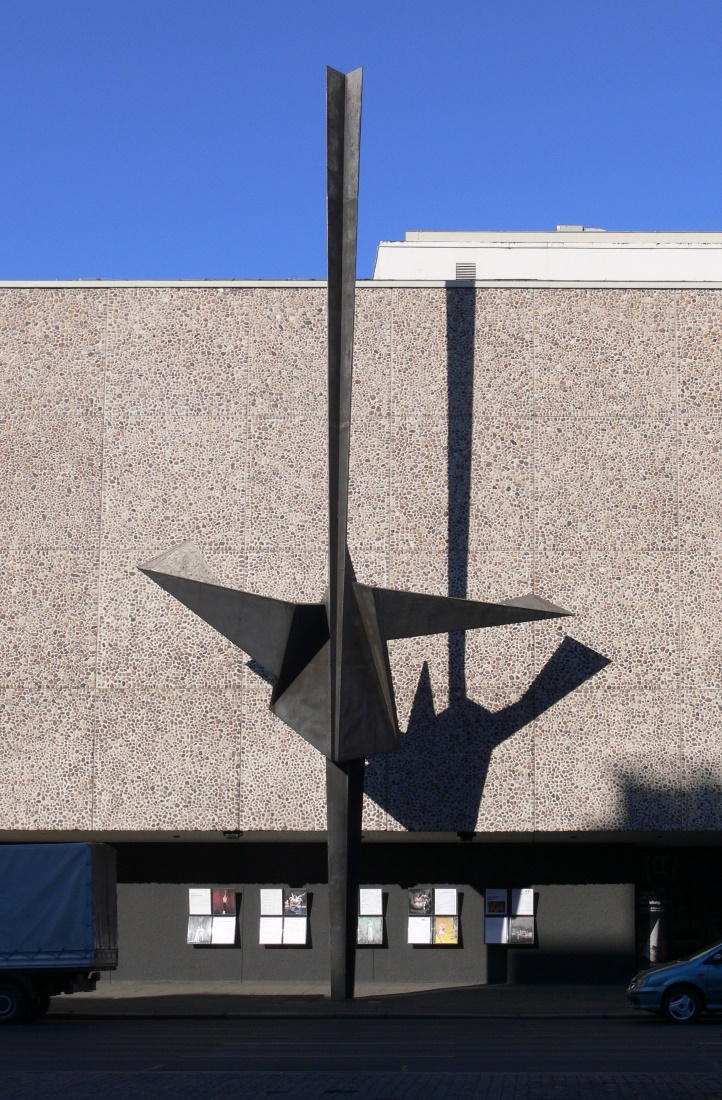 BONFILS Jean-Paul bonfilsjeanpaul@gmail.com
Théâtre, Caen, FR (1961)
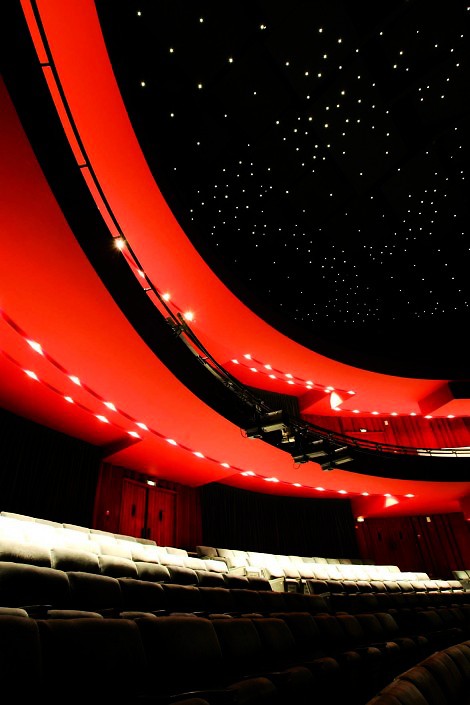 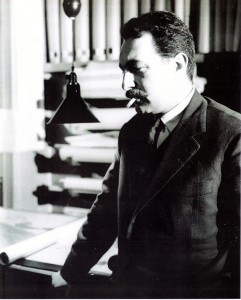 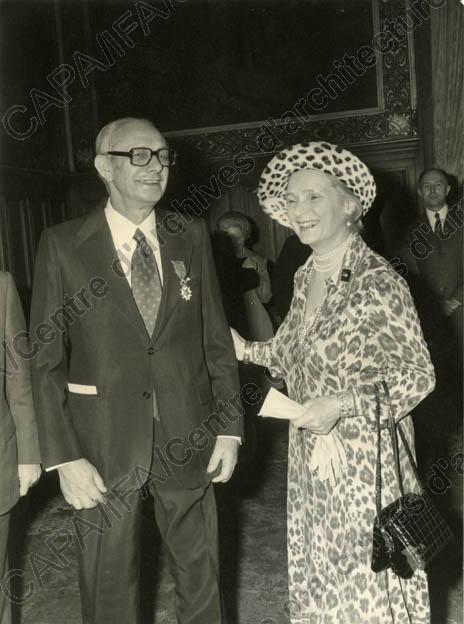 Alain Bourbonnais
François Carpentier
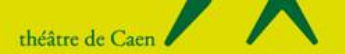 BONFILS Jean-Paul bonfilsjeanpaul@gmail.com
Théâtre, Caen, FR (1961)
It is the work of Alain Bourbonnais & François Carpentier.
The room, with its two semi-circular balconies, is inspired by and retains the spirit of the "Italian-style theatres" whose horseshoe-shaped form it takes, the evolution of construction techniques allowing in this configuration the inclination of the parterre and the suppression of the colonnades at the edge of the balconies.
The main entrance is enlarged to let in more natural light. In the evening, a large Teflon awning, stretched outwards, reflects an artificial light to create a luminous halo, designed as an invitation to enter the halls.
BONFILS Jean-Paul bonfilsjeanpaul@gmail.com
Théâtre, Caen, FR (1961)
The room sees the installation of a unique lighting in Europe. Using an optical fiber process, more than 1,060 light points - as many as chairs - scatter the original ceiling (which has been kept and repainted in a dark color) and give the illusion of a starry sky.
The façade, treated in depth, has lost its false aspect of Caen stone to the benefit of the beige of Etavaux, the color of the gravel of the Etavaux quarry (near Saint-André-sur-Orne).
BONFILS Jean-Paul bonfilsjeanpaul@gmail.com
Théâtre, Caen, FR (1961)
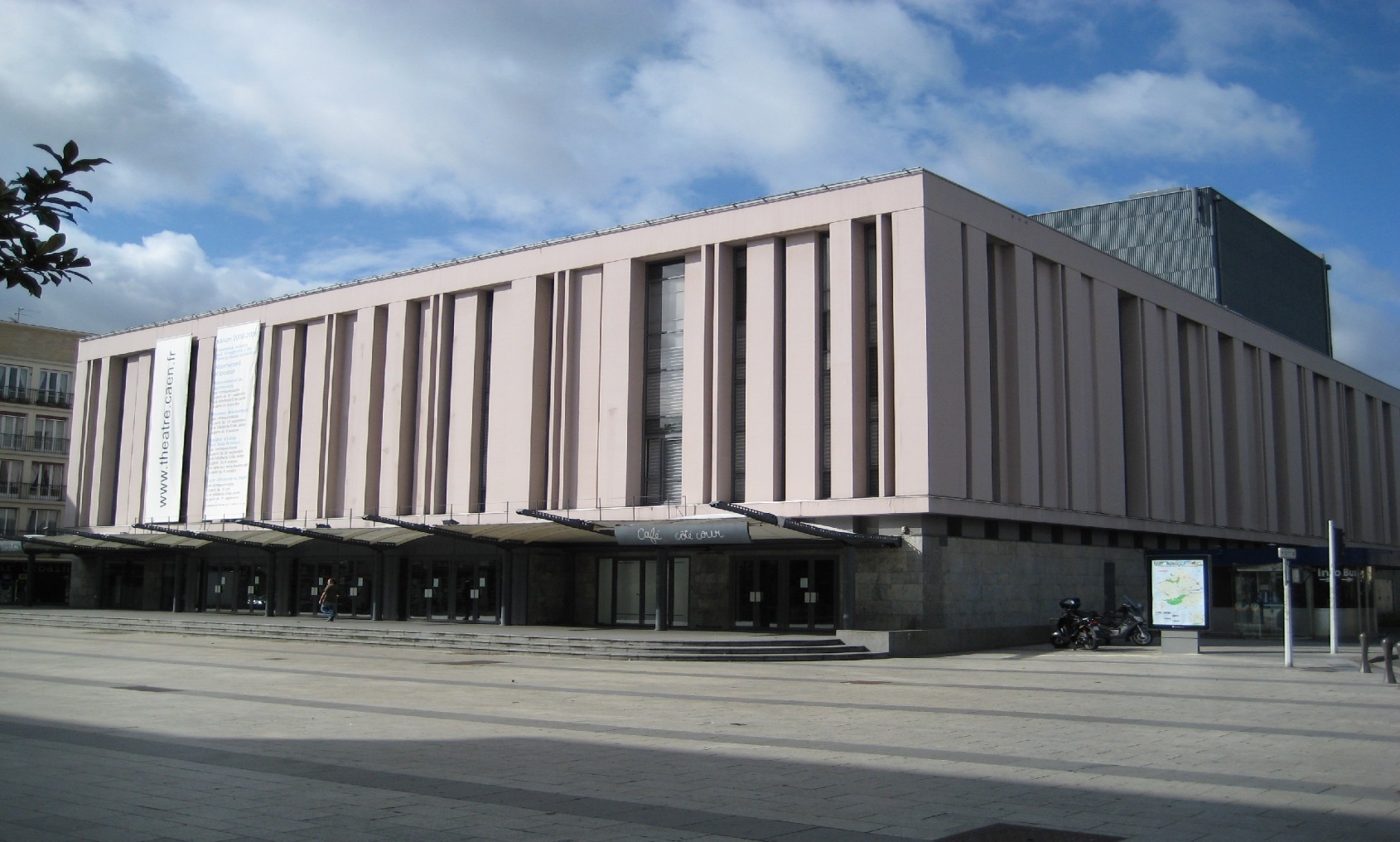 BONFILS Jean-Paul bonfilsjeanpaul@gmail.com
Théâtre, Caen, FR (1961)
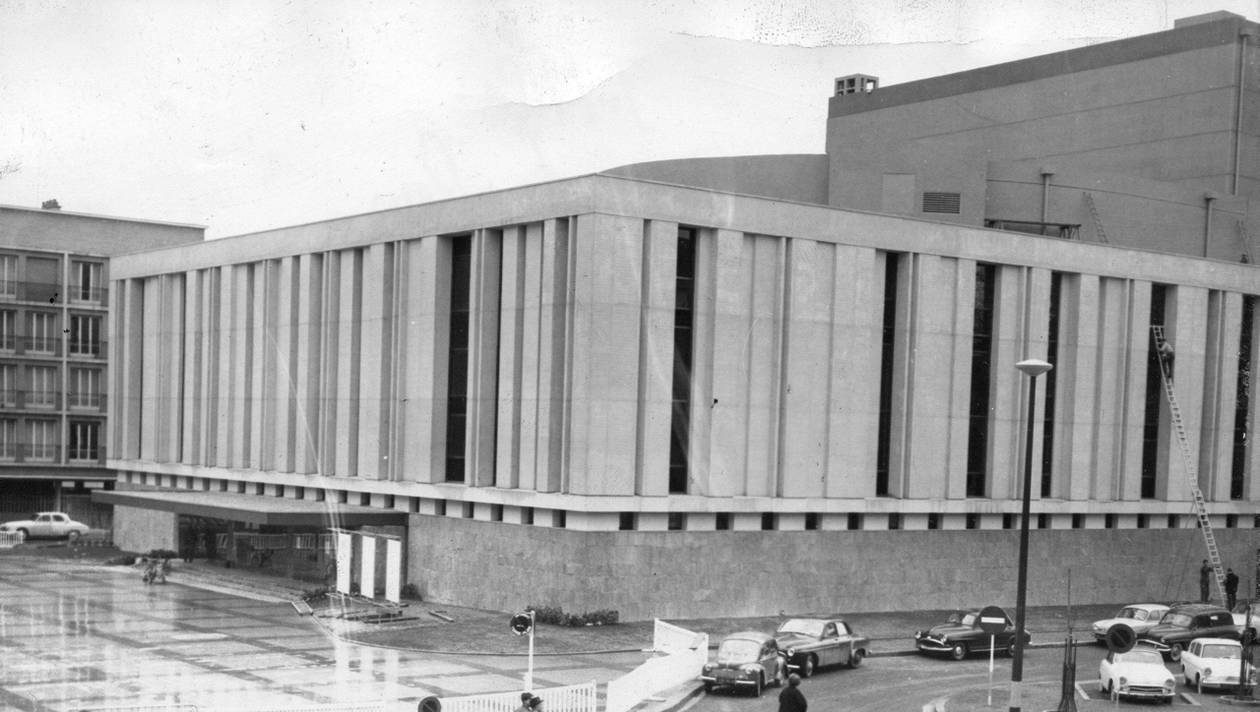 BONFILS Jean-Paul bonfilsjeanpaul@gmail.com
Théâtre, Caen, FR (1961)
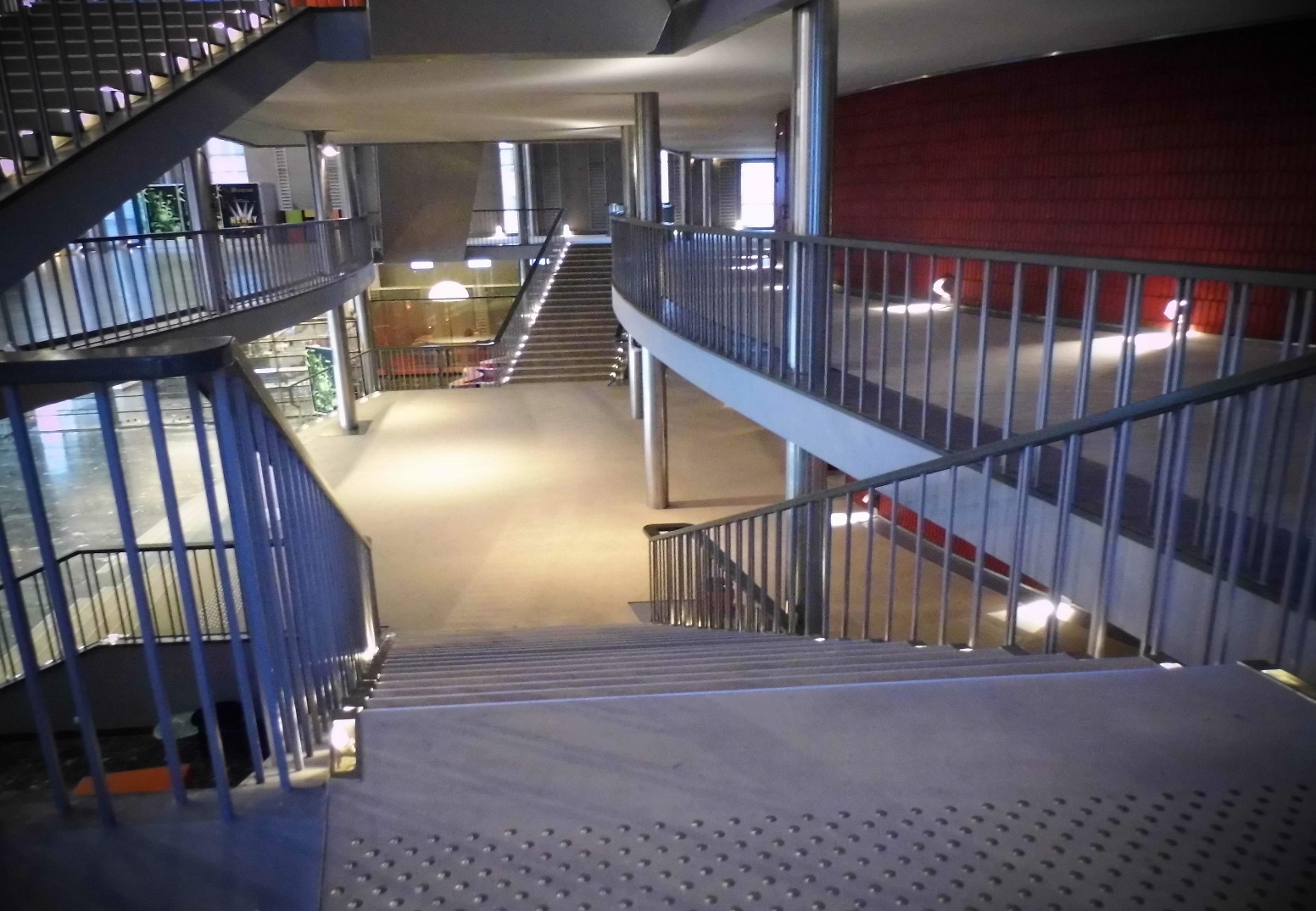 BONFILS Jean-Paul bonfilsjeanpaul@gmail.com
Théâtre, Caen, FR (1961)
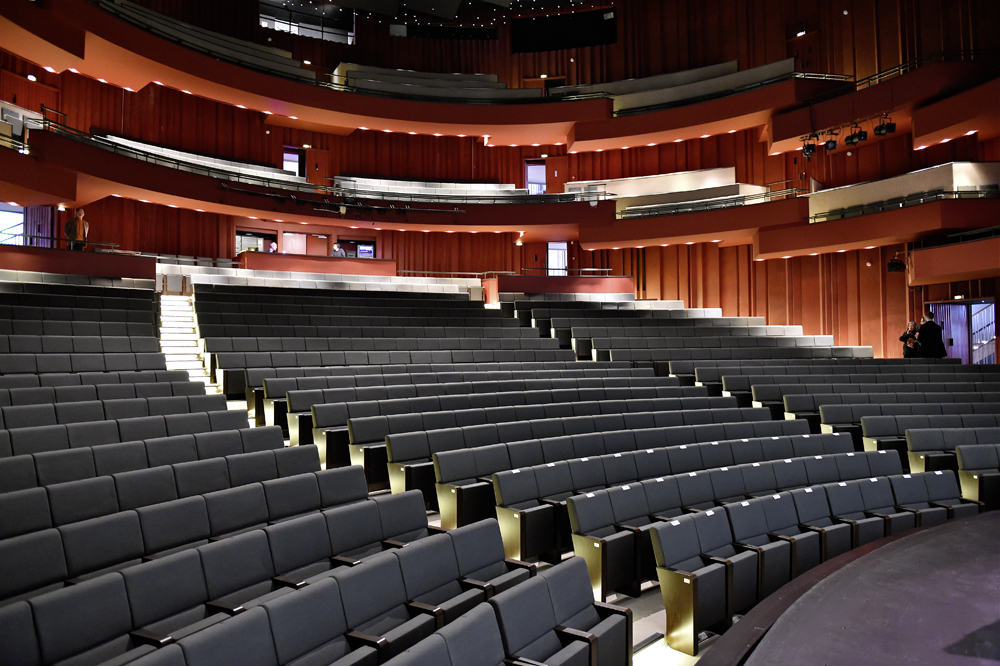 BONFILS Jean-Paul bonfilsjeanpaul@gmail.com
Philarmonic Conc. H., Berlin, DE (1963)
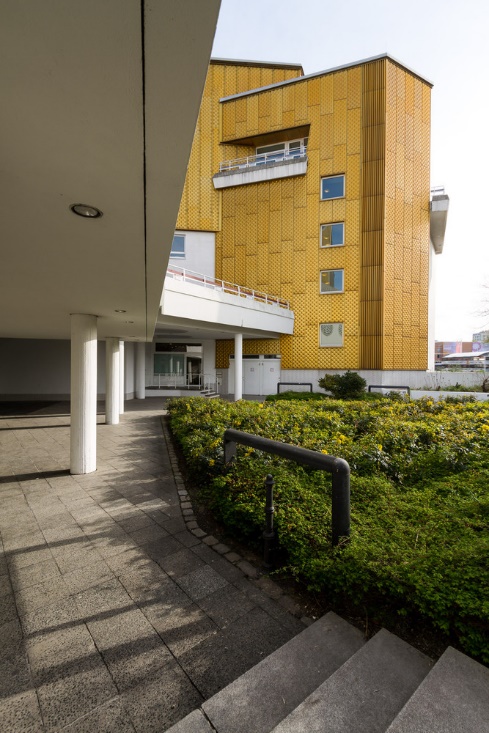 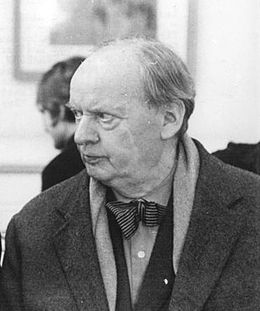 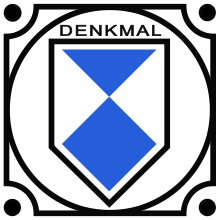 Hans Scharoun
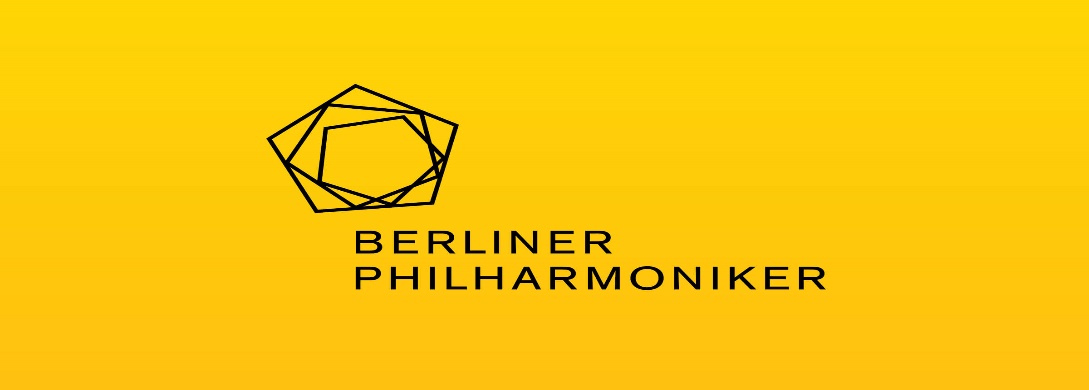 BONFILS Jean-Paul bonfilsjeanpaul@gmail.com
Philarmonic Conc. H., Berlin, DE (1963)
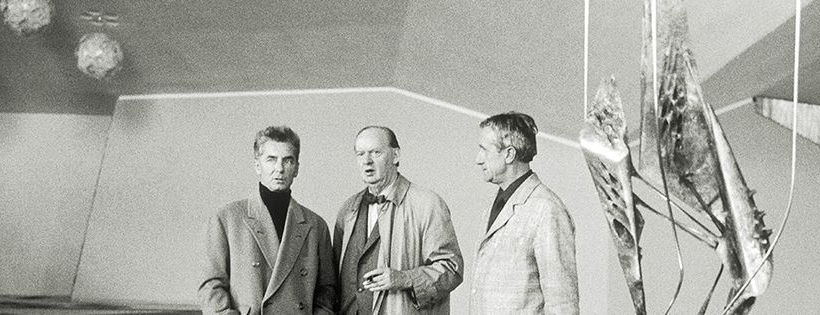 Herbert Von Karajan (Left) Hans Scharoun (Center)
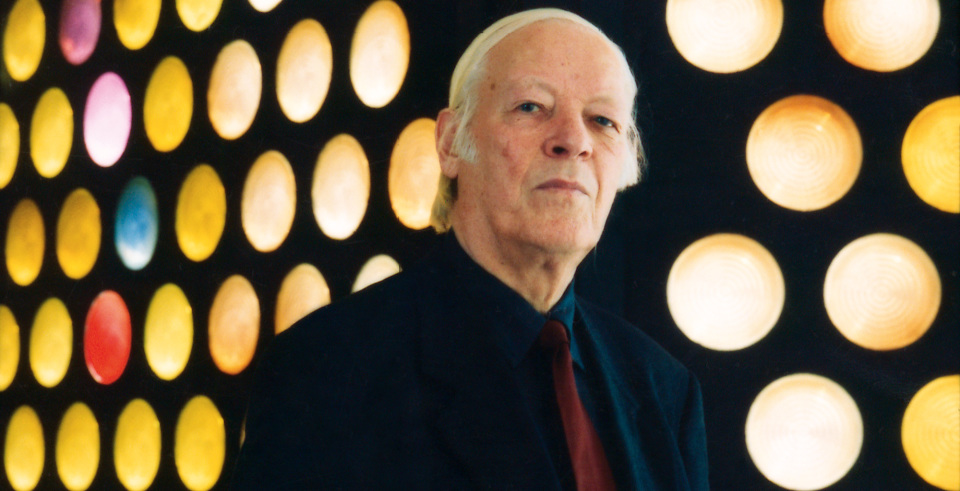 Edgar Wisniewski
BONFILS Jean-Paul bonfilsjeanpaul@gmail.com
Philarmonic Conc. H., Berlin, DE (1963)
The Berlin Philharmonic (Berliner Philharmonie), including a symphonic concert hall designed by Hans Scharoun and inaugurated in 1963, and a chamber music hall designed by Edgar Wisniewski after a Scharoun project and inaugurated in 1987.
The large hall is a kind of pentagon-shaped capital, 60 meters wide and 50 meters deep. In the center is the podium, itself in the shape of a slightly crushed pentagon; the spectators are set up around it in several groups of steps that rise towards the walls. The layout is asymmetrical and irregular, as if it were the product of nature, and should even evoke a valley with vineyard terraces.
BONFILS Jean-Paul bonfilsjeanpaul@gmail.com
Philarmonic Conc. H., Berlin, DE (1963)
Moreover, many of the "terraces" are not exactly horizontal and lean slightly, which shows the importance of the maritime universe in the work of Scharoun, a native of Bremen; this is also found in the color of the walls, in very dark ochre wood, which evokes those of a cabin on board a ship. 
The hall has 2440 seats: about 1300 in front of the orchestra, 270 behind, 300 on each side, and about 200 on the podium itself.
At the place of the windows, sections of walls with hundreds of small holes let the light pass through according to a gradation of colors, warm in the North and cold in the South.
BONFILS Jean-Paul bonfilsjeanpaul@gmail.com
Philarmonic Conc. H., Berlin, DE (1963)
The chamber music room (Kammermusiksaal) is designed according to the same principle as the large room, in obviously smaller dimensions. While the shape of the large hall derives from a pentagon, its own is hexagonal: the stage is a hexagon, and two series of steps extend from each side to the partition.
The foyers of the large hall and the chamber music room, which are in fact a large hall, also illustrate the principles of organic architecture.
BONFILS Jean-Paul bonfilsjeanpaul@gmail.com
Philarmonic Conc. H., Berlin, DE (1963)
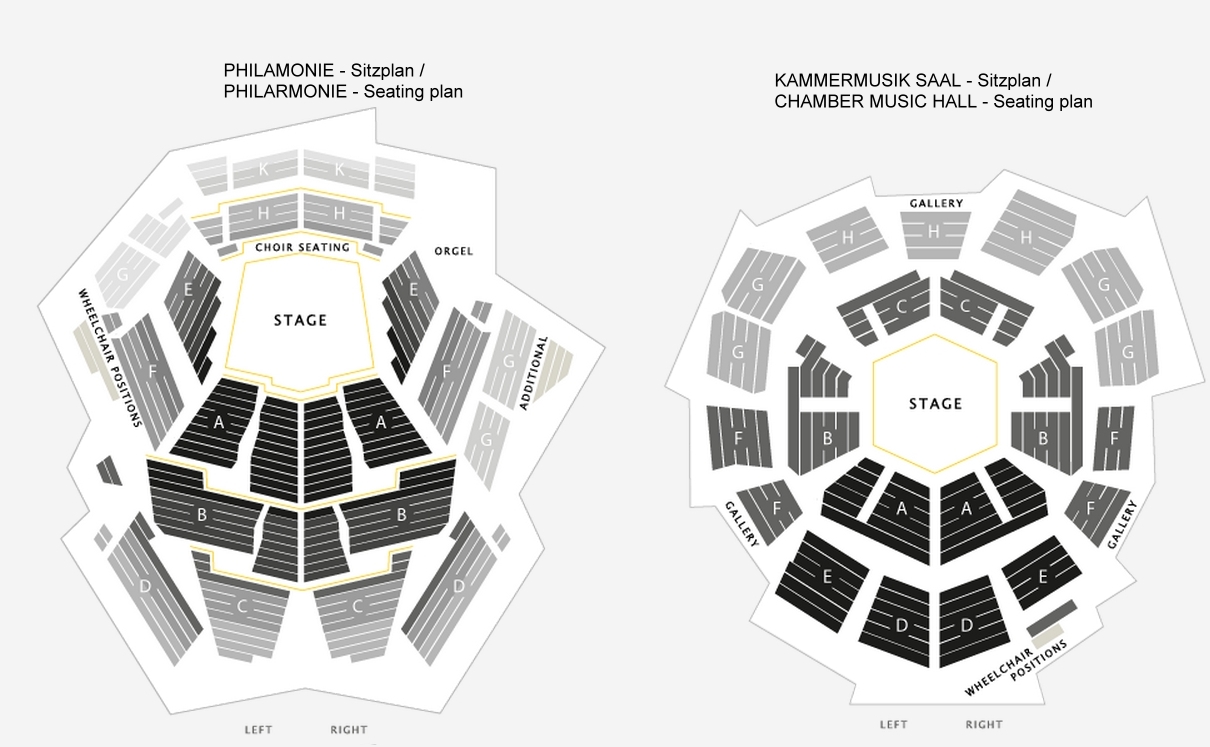 BONFILS Jean-Paul bonfilsjeanpaul@gmail.com
Philarmonic Conc. H., Berlin, DE (1963)
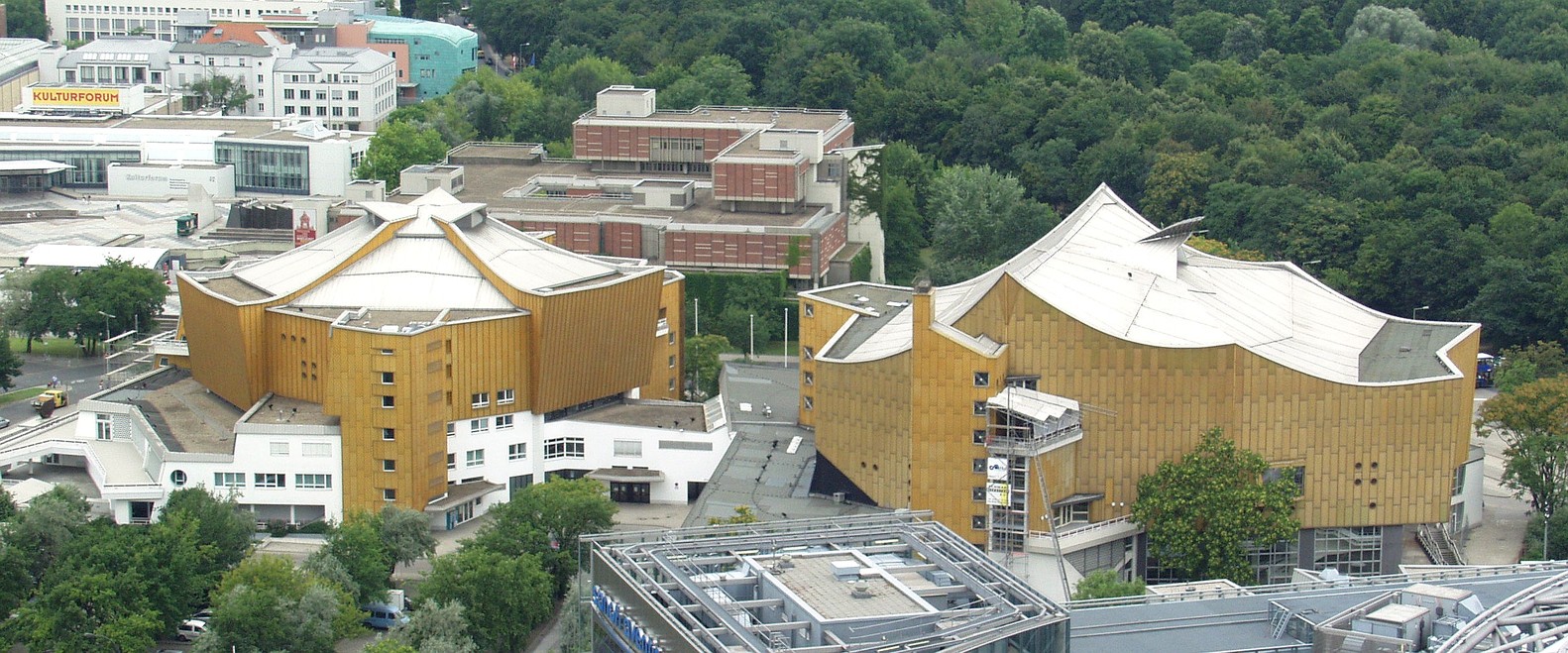 BONFILS Jean-Paul bonfilsjeanpaul@gmail.com
Philarmonic Conc. H., Berlin, DE (1963)
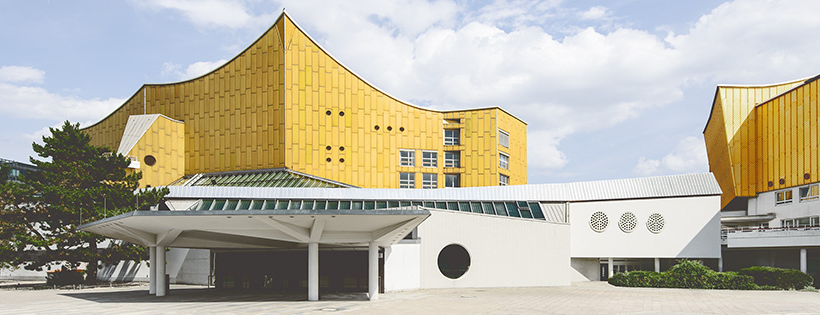 BONFILS Jean-Paul bonfilsjeanpaul@gmail.com
Philarmonic Conc. H., Berlin, DE (1963)
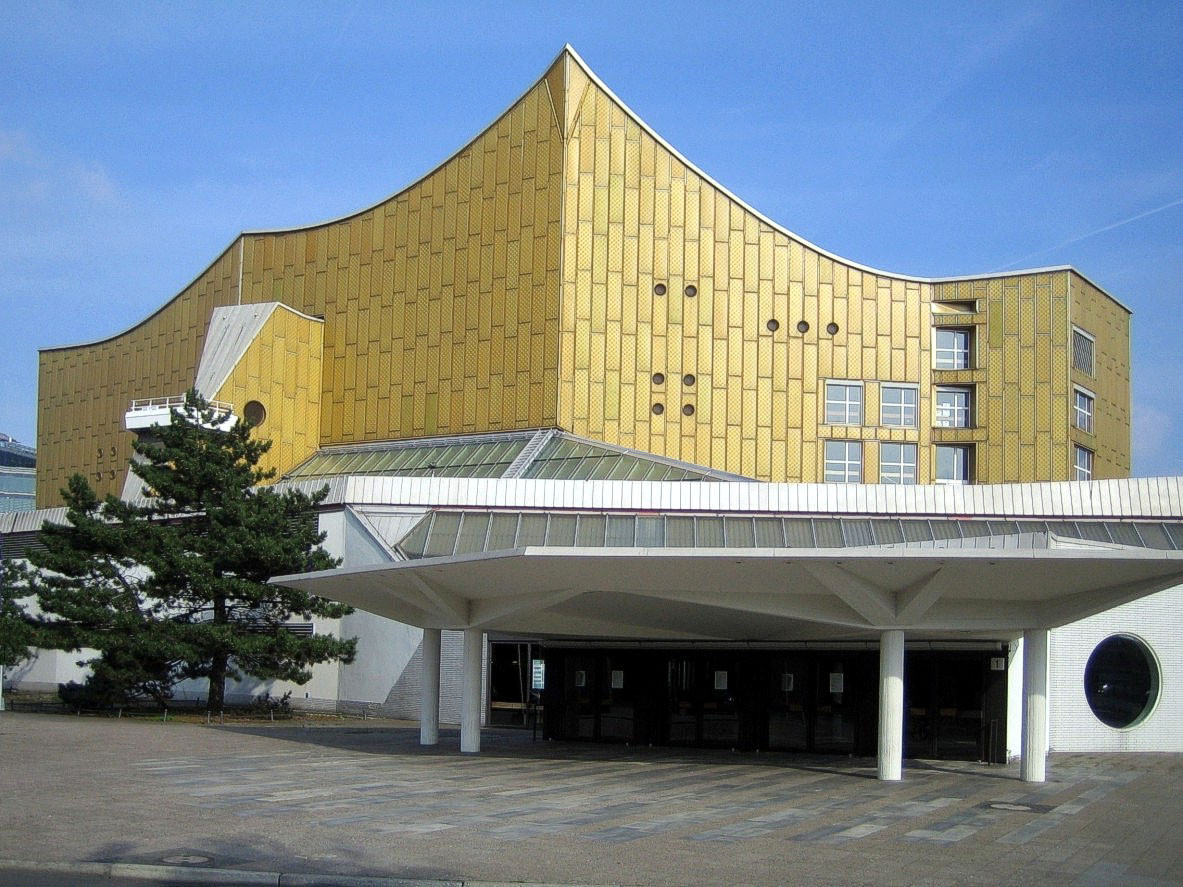 Berliner Philharmonie
BONFILS Jean-Paul bonfilsjeanpaul@gmail.com
Philarmonic Conc. H., Berlin, DE (1963)
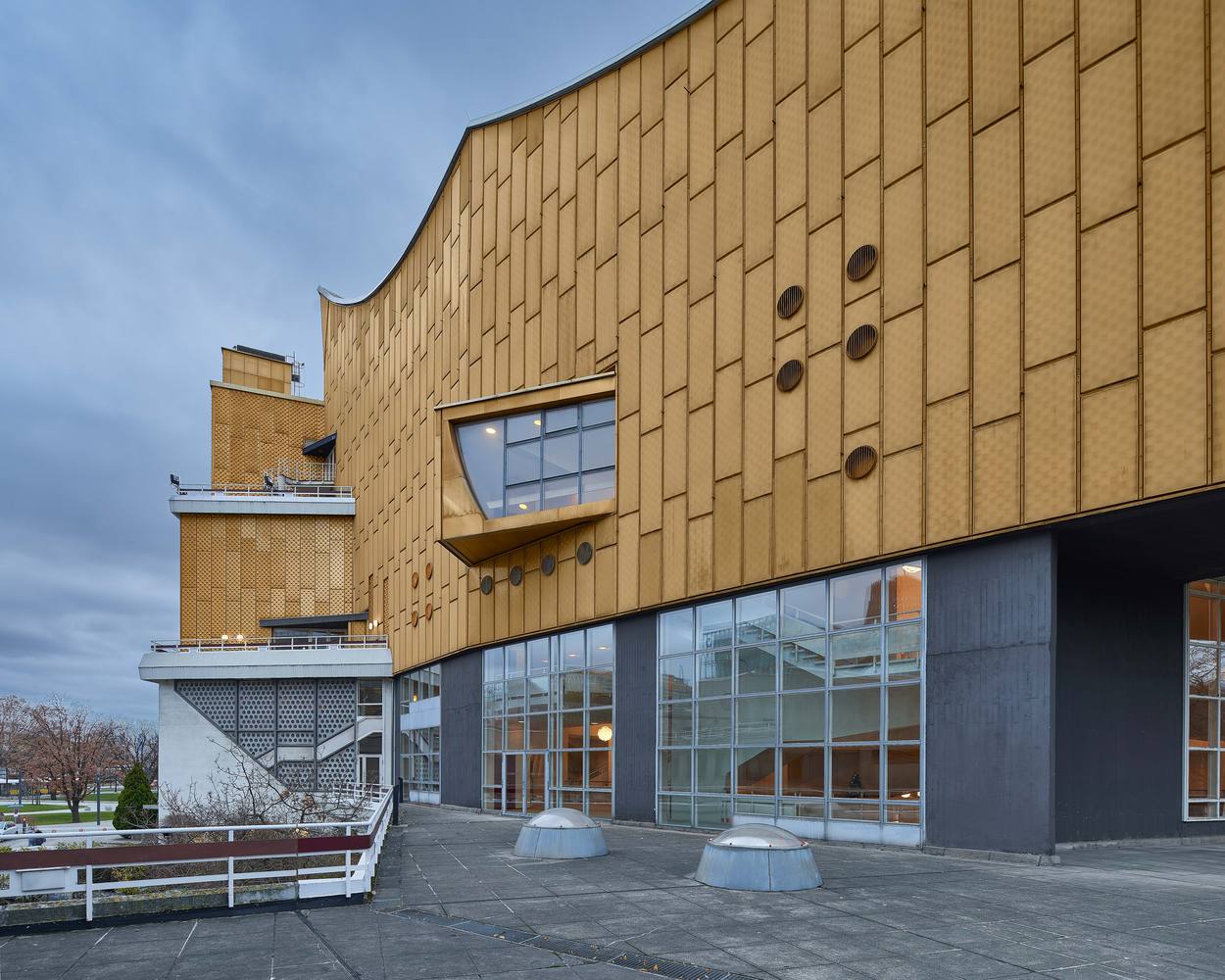 BONFILS Jean-Paul bonfilsjeanpaul@gmail.com
Philarmonic Conc. H., Berlin, DE (1963)
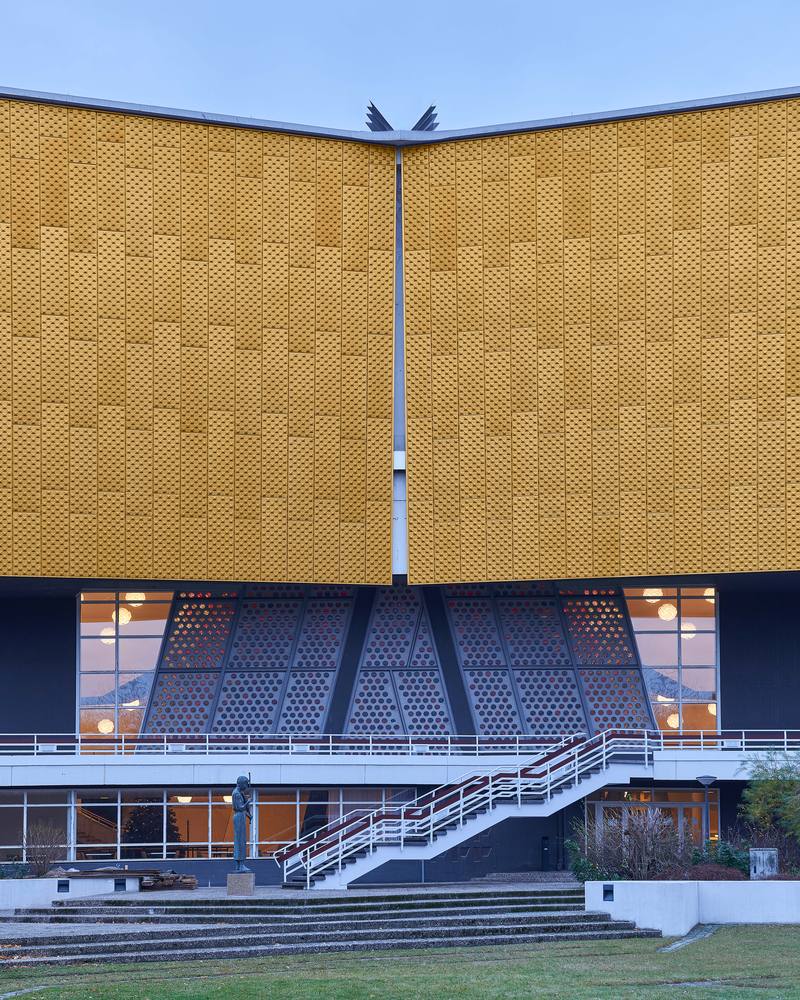 BONFILS Jean-Paul bonfilsjeanpaul@gmail.com
Philarmonic Conc. H., Berlin, DE (1963)
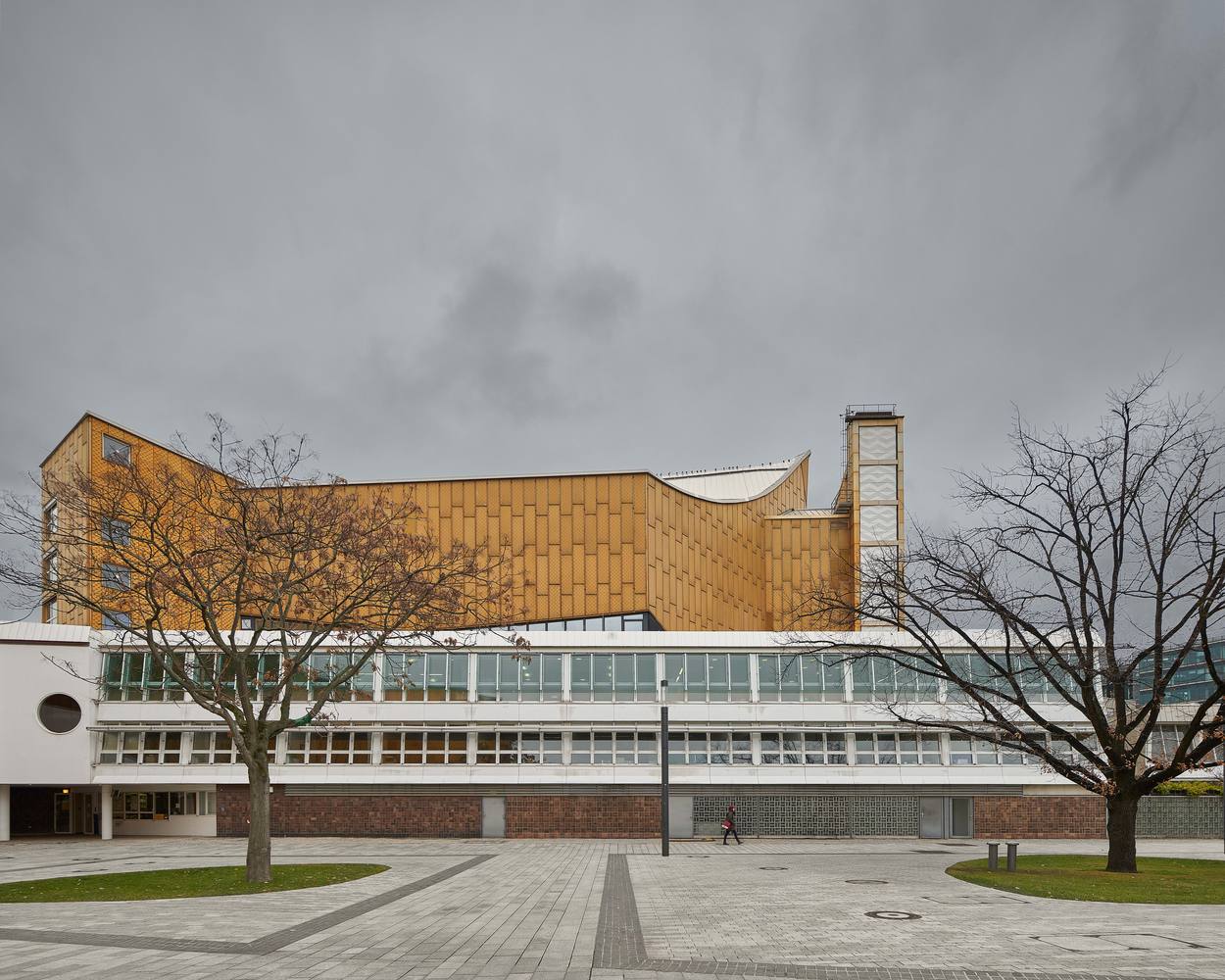 BONFILS Jean-Paul bonfilsjeanpaul@gmail.com
Philarmonic Conc. H., Berlin, DE (1963)
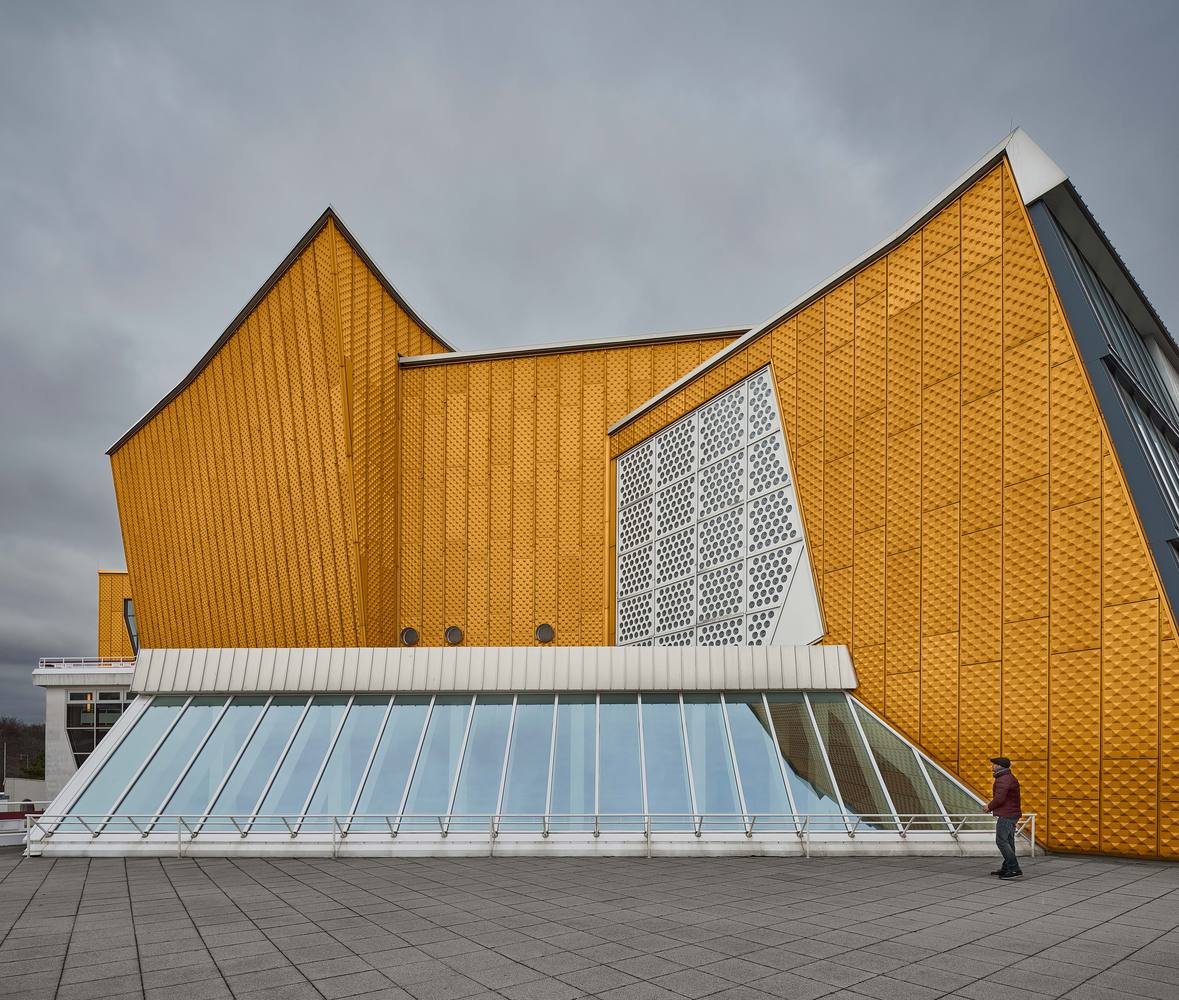 BONFILS Jean-Paul bonfilsjeanpaul@gmail.com
Philarmonic Conc. H., Berlin, DE (1963)
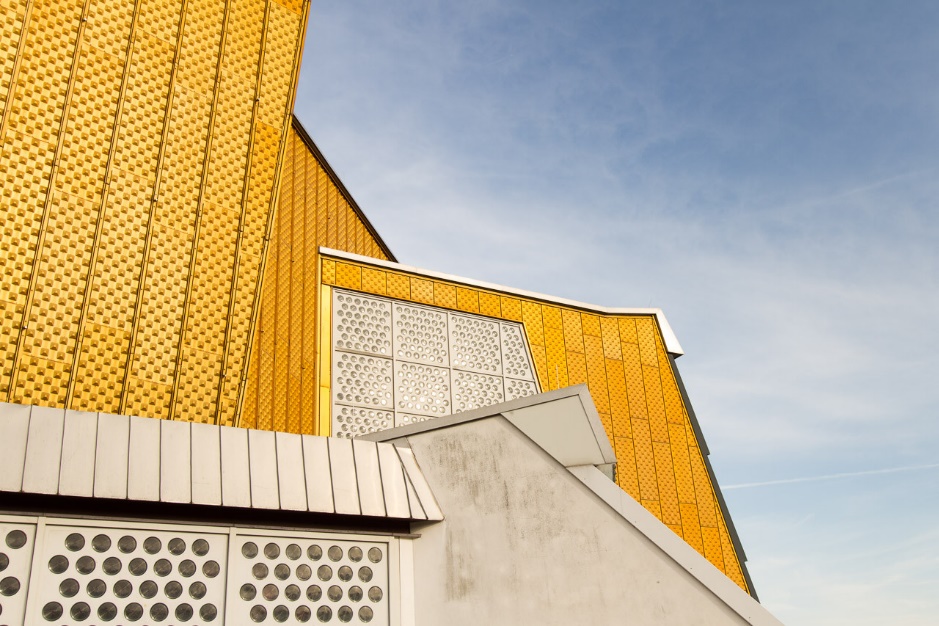 BONFILS Jean-Paul bonfilsjeanpaul@gmail.com
Philarmonic Conc. H., Berlin, DE (1963)
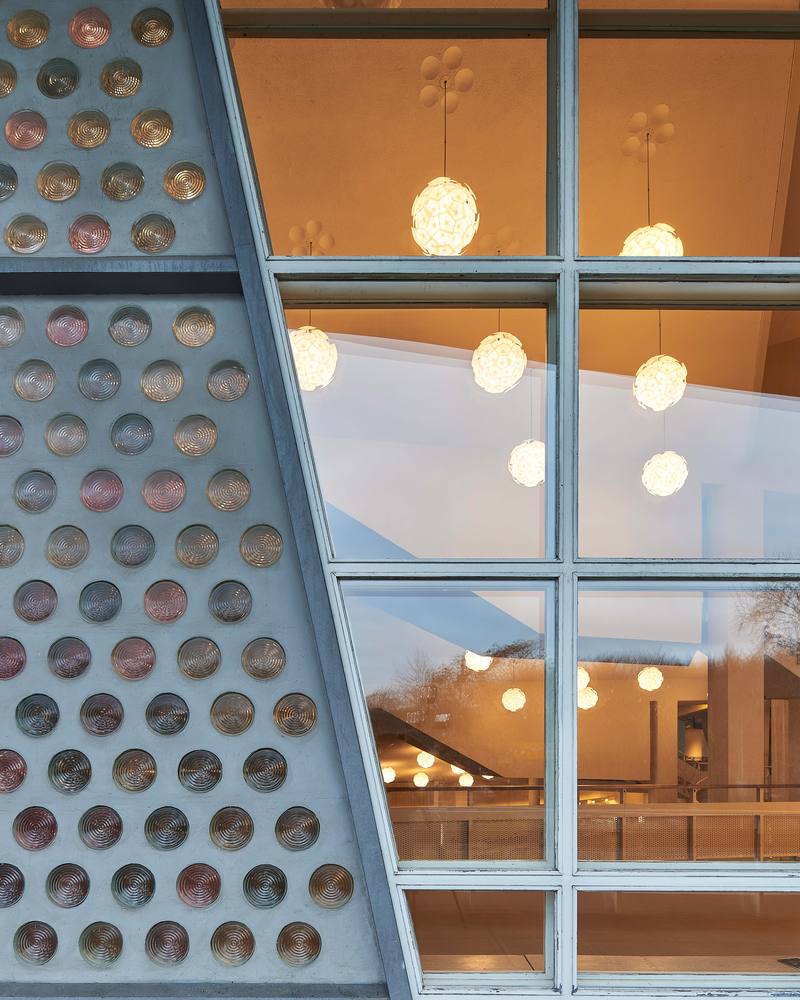 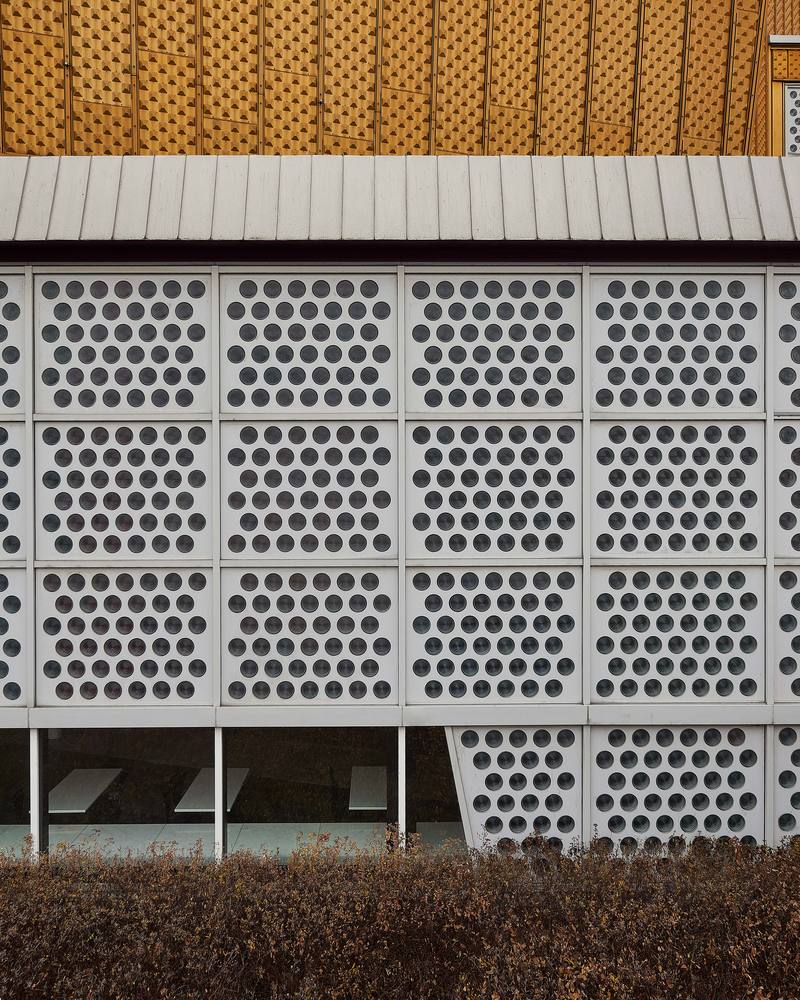 BONFILS Jean-Paul bonfilsjeanpaul@gmail.com
Philarmonic Conc. H., Berlin, DE (1963)
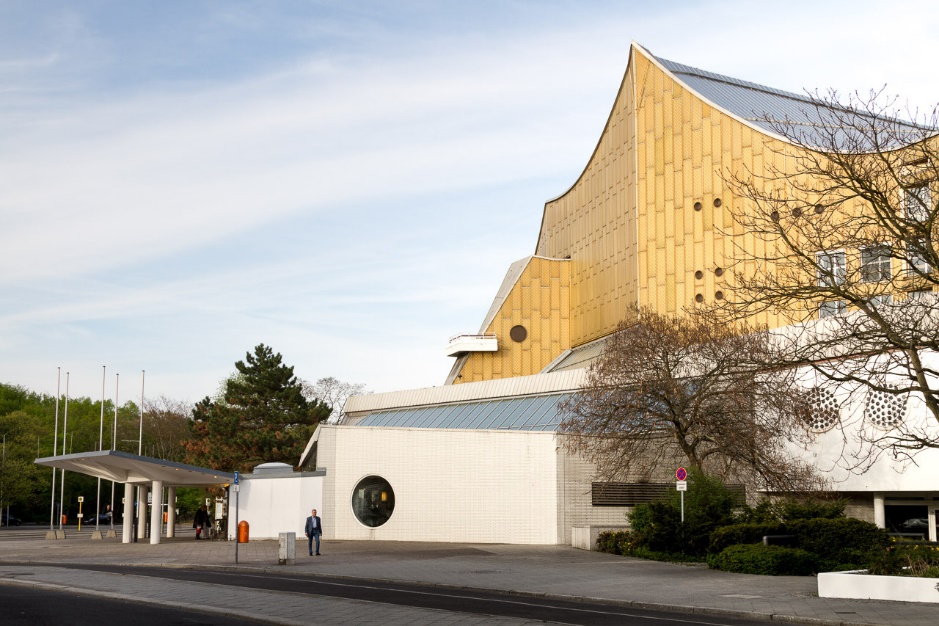 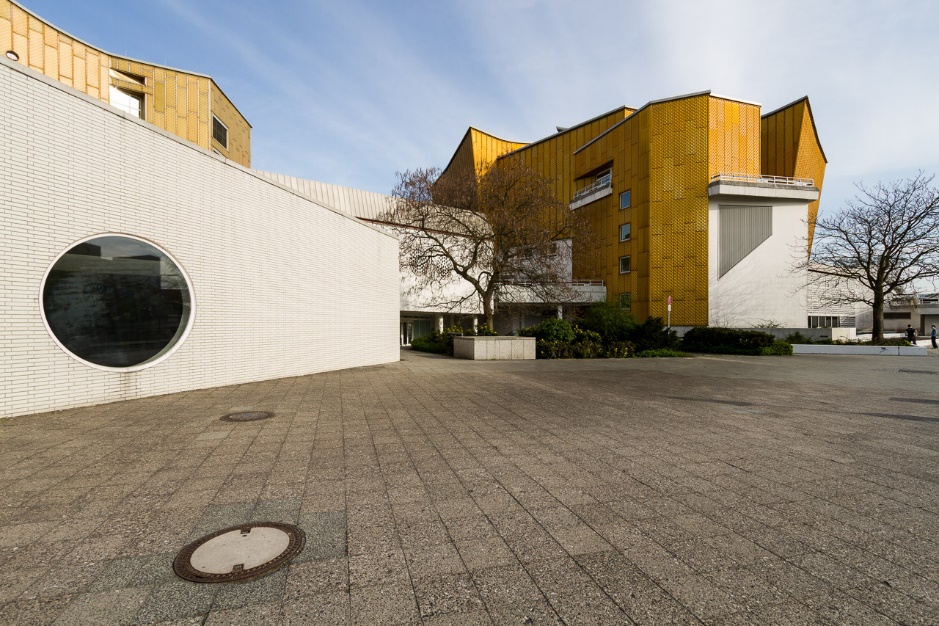 BONFILS Jean-Paul bonfilsjeanpaul@gmail.com
Philarmonic Conc. H., Berlin, DE (1963)
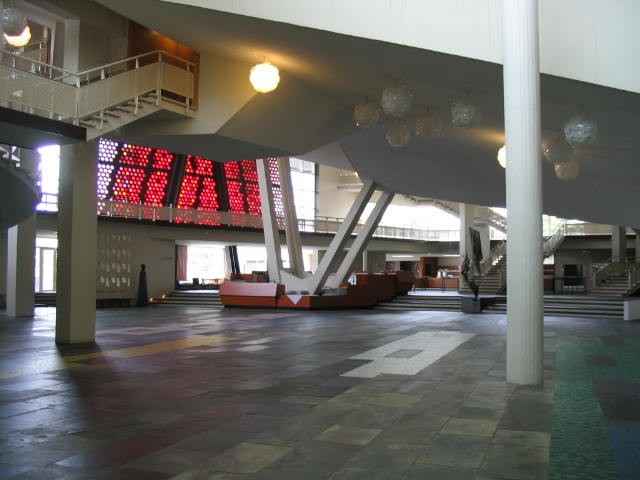 BONFILS Jean-Paul bonfilsjeanpaul@gmail.com
Philarmonic Conc. H., Berlin, DE (1963)
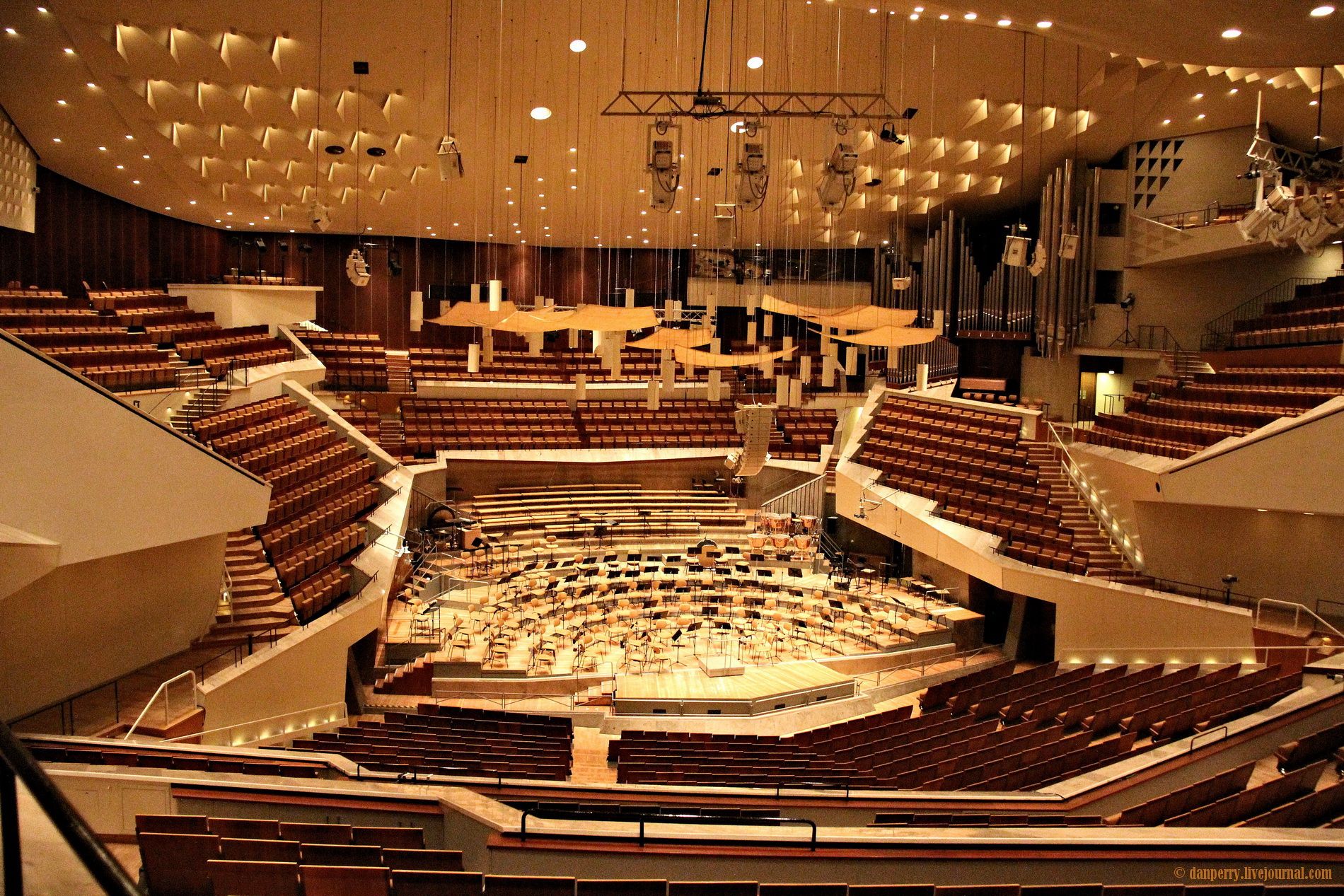 BONFILS Jean-Paul bonfilsjeanpaul@gmail.com
Philarmonic Conc. H., Berlin, DE (1987)
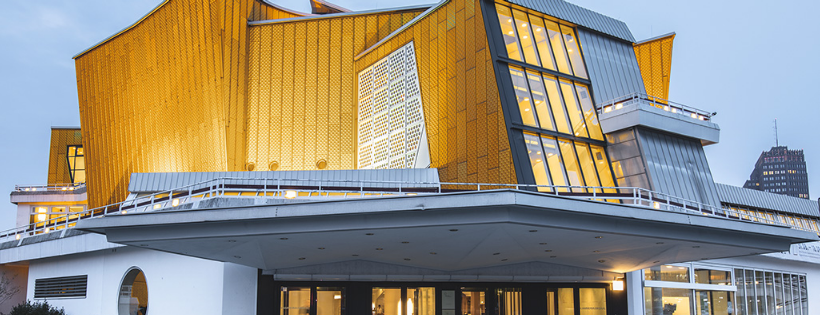 Kammermusiksaal
BONFILS Jean-Paul bonfilsjeanpaul@gmail.com
Philarmonic Conc. H., Berlin, DE (1987)
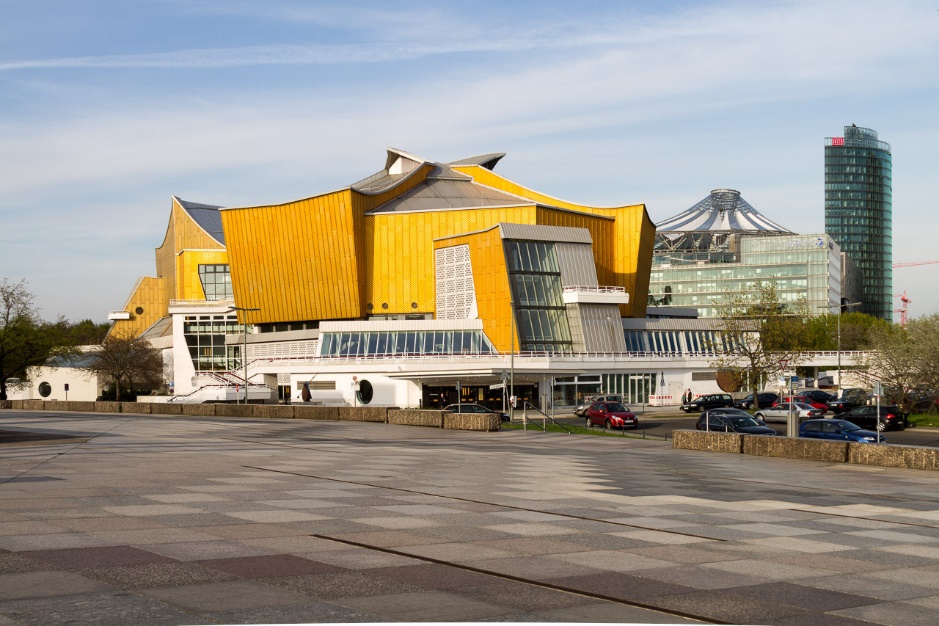 BONFILS Jean-Paul bonfilsjeanpaul@gmail.com
Philarmonic Conc. H., Berlin, DE (1963)
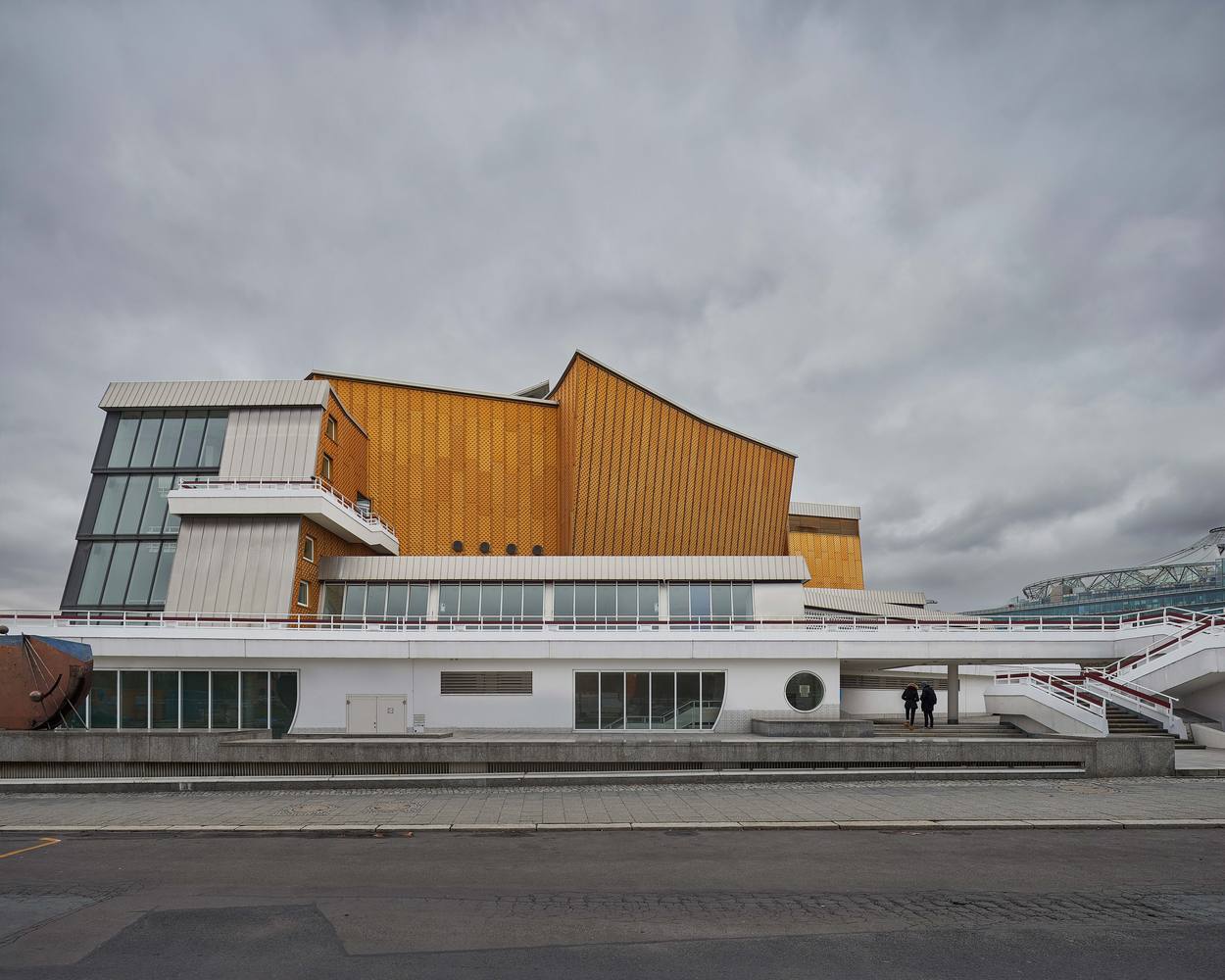 BONFILS Jean-Paul bonfilsjeanpaul@gmail.com
Philarmonic Conc. H., Berlin, DE (1987)
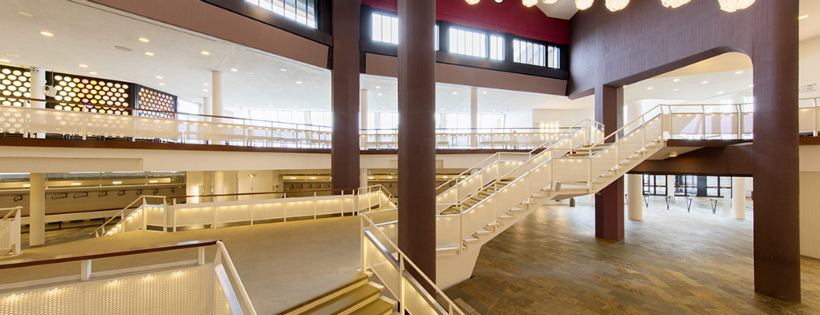 BONFILS Jean-Paul bonfilsjeanpaul@gmail.com
Philarmonic Conc. H., Berlin, DE (1987)
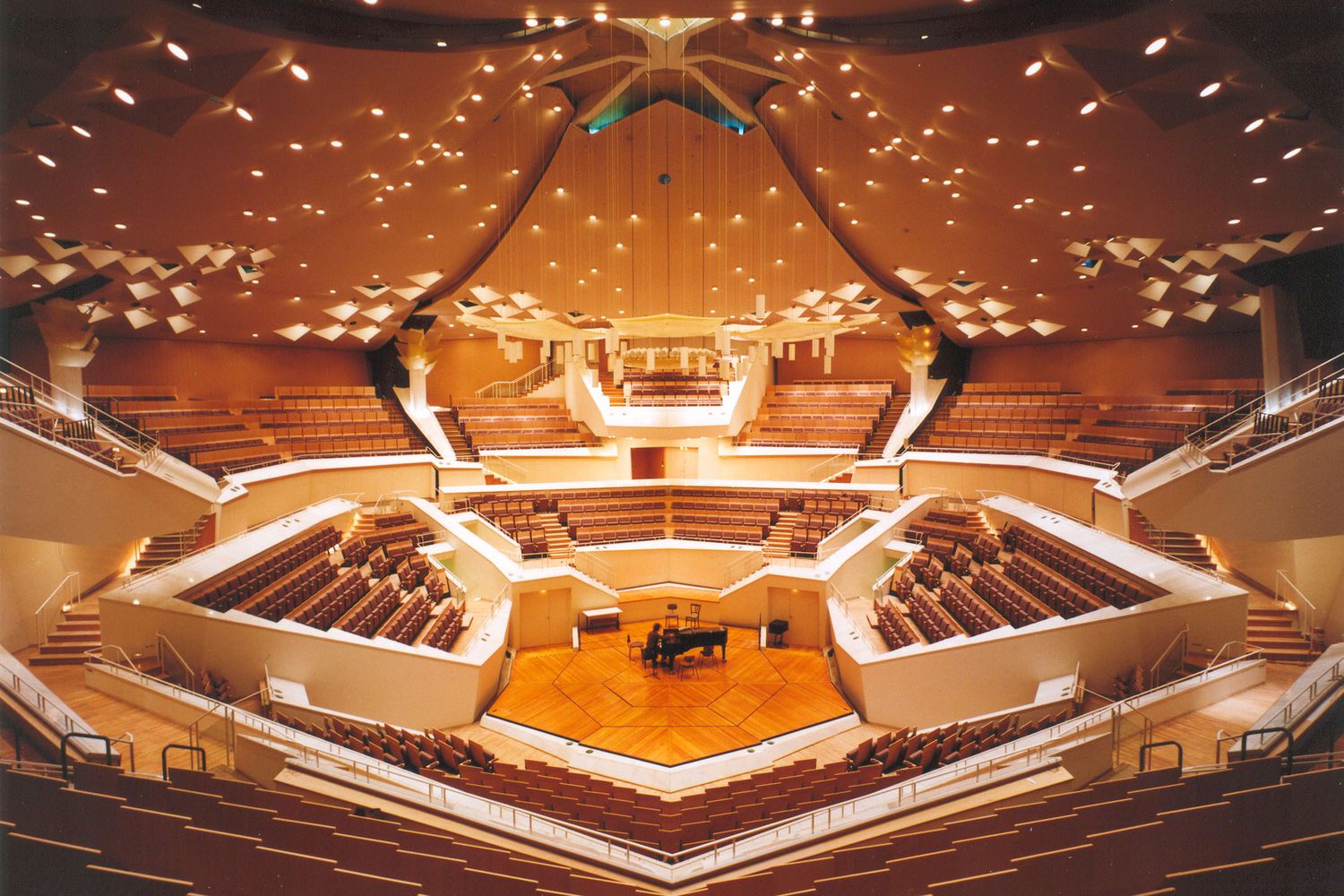 BONFILS Jean-Paul bonfilsjeanpaul@gmail.com
Grand Théâtre, Luxembourg, LU (1964)
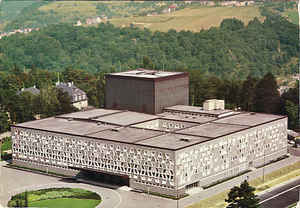 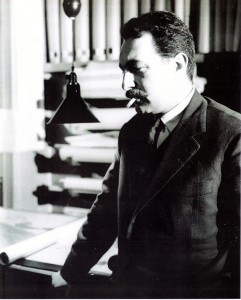 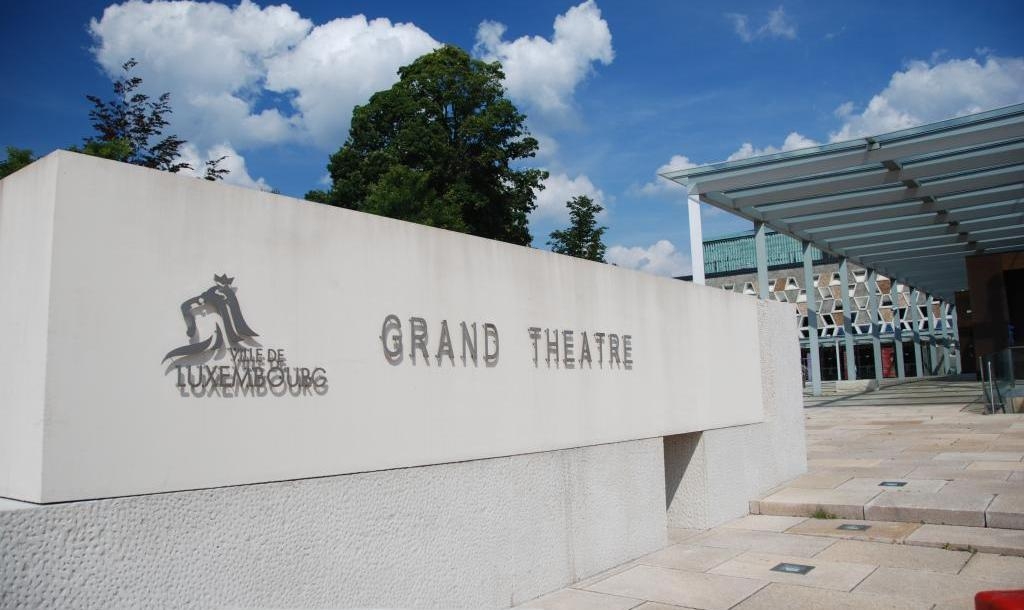 Alain Bourbonnais
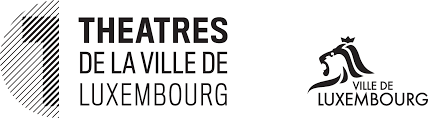 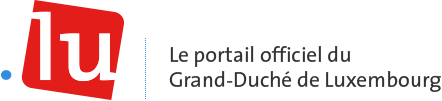 BONFILS Jean-Paul bonfilsjeanpaul@gmail.com
Grand Théâtre, Luxembourg, LU (1964)
In December 1958, after the need for a properly designed theatre building had become a priority, a competition was launched with a view to completing the construction work for the millennium celebrations in 1963. The winner was Alain Bourbonnais, a Parisian architect. 
The theatre consists of 2 auditoriums: the main theatre with 943 seats and the studio which has up to 400 seats but can be compartmentalized. 
The theatre can be seen as a monolithic block, which by the geometric patterns also resembles a beehive.
BONFILS Jean-Paul bonfilsjeanpaul@gmail.com
Grand Théâtre, Luxembourg, LU (1964)
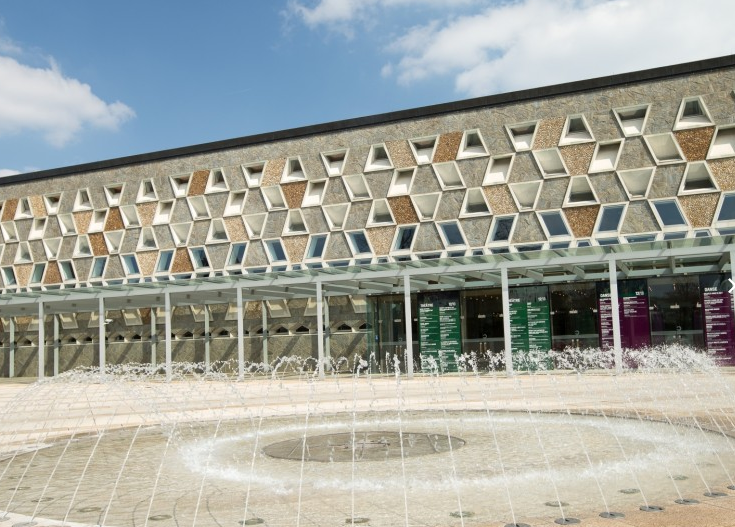 BONFILS Jean-Paul bonfilsjeanpaul@gmail.com
Grand Théâtre, Luxembourg, LU (1964)
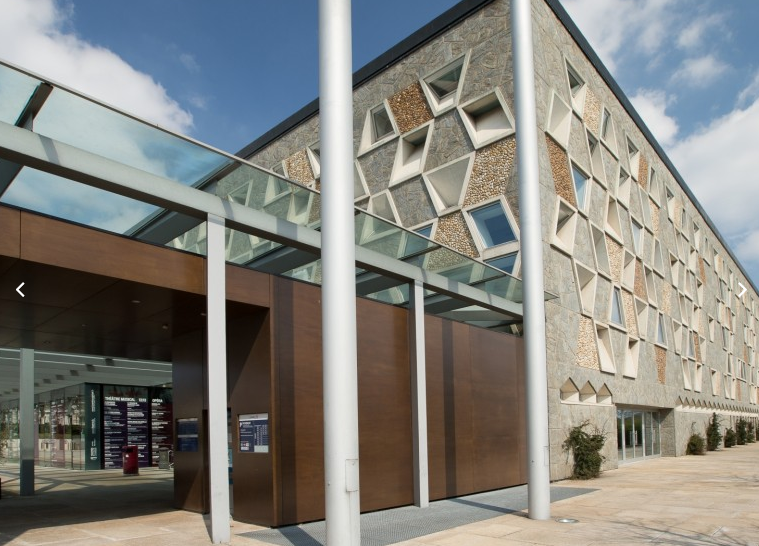 BONFILS Jean-Paul bonfilsjeanpaul@gmail.com
Grand Théâtre, Luxembourg, LU (1964)
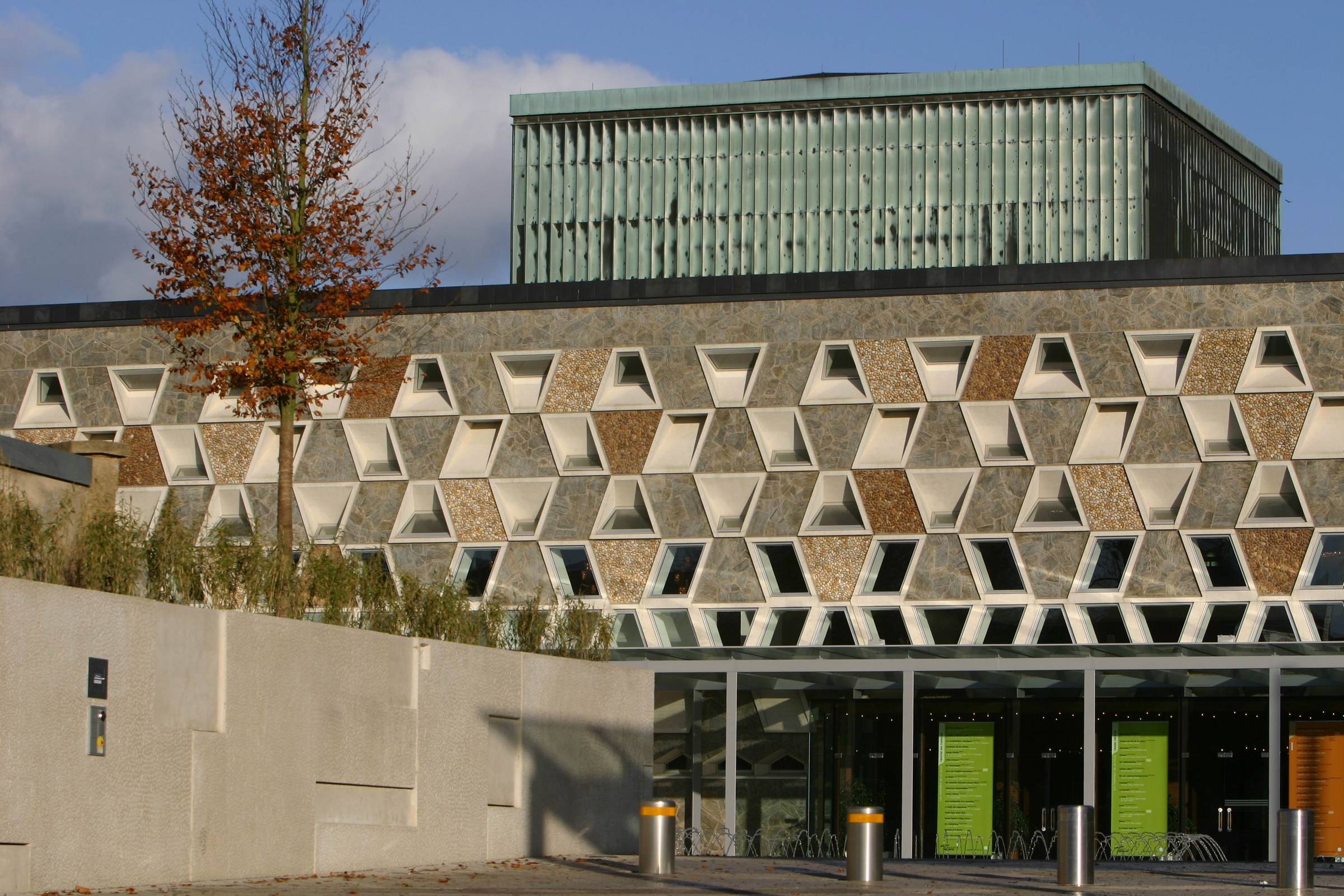 BONFILS Jean-Paul bonfilsjeanpaul@gmail.com
Grand Théâtre, Luxembourg, LU (1964)
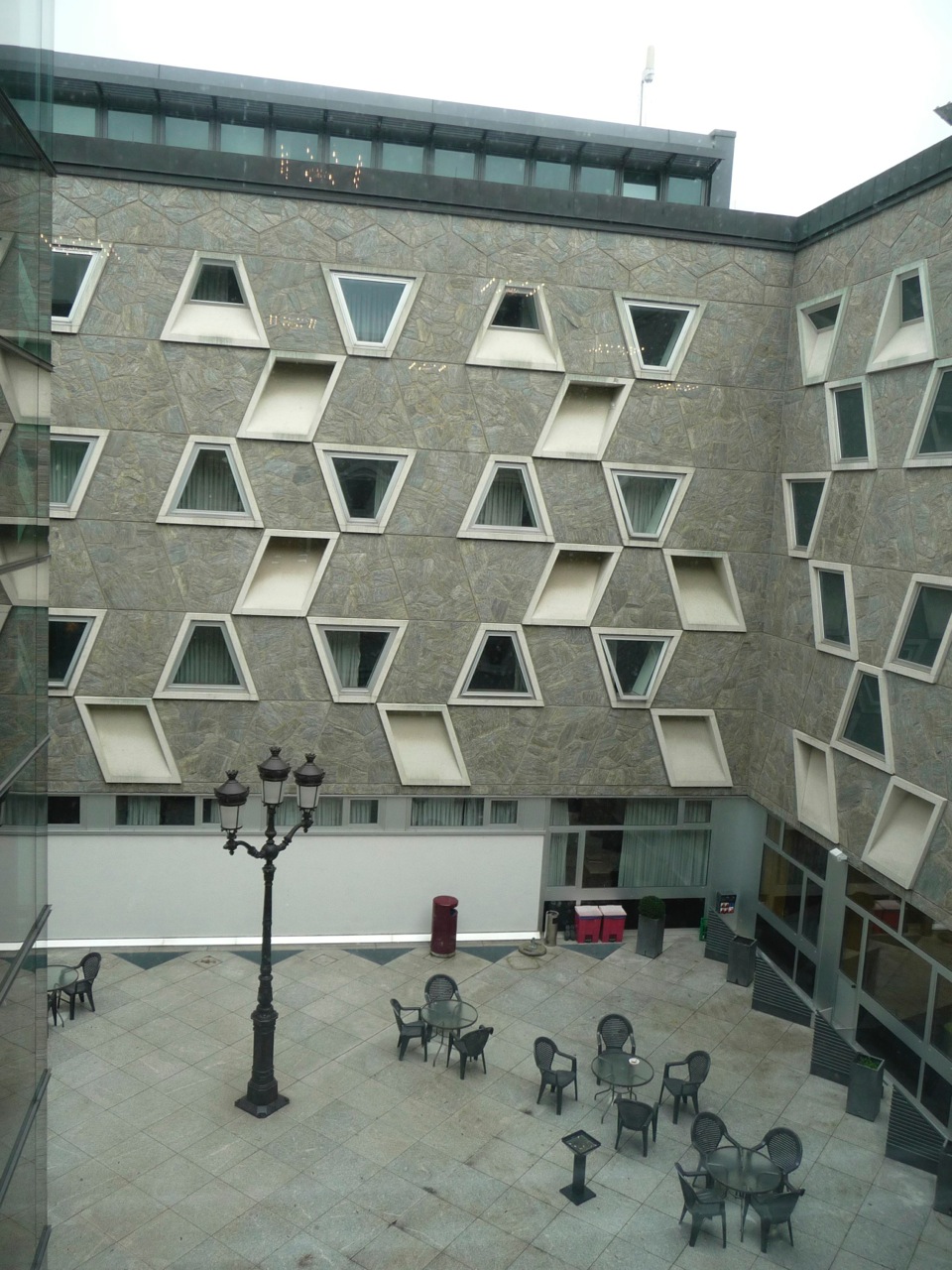 BONFILS Jean-Paul bonfilsjeanpaul@gmail.com
Grand Théâtre, Luxembourg, LU (1964)
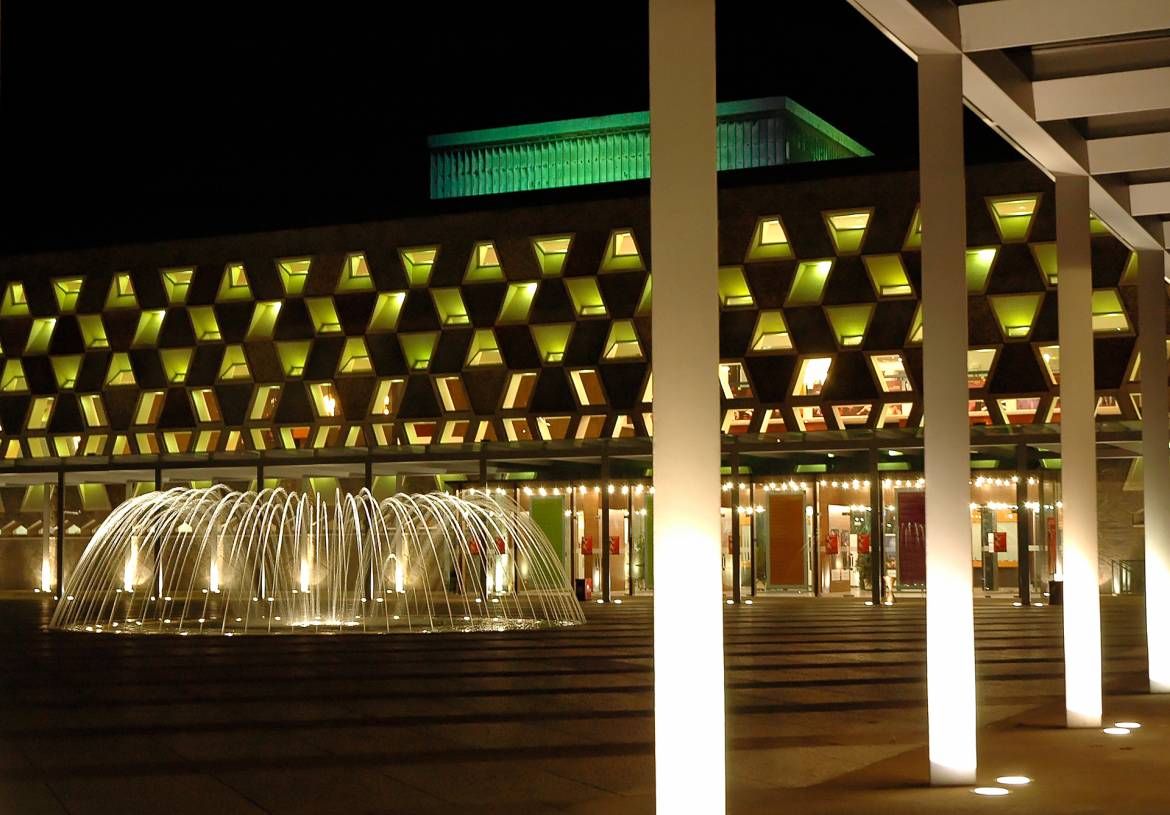 BONFILS Jean-Paul bonfilsjeanpaul@gmail.com
Grand Théâtre, Luxembourg, LU (1964)
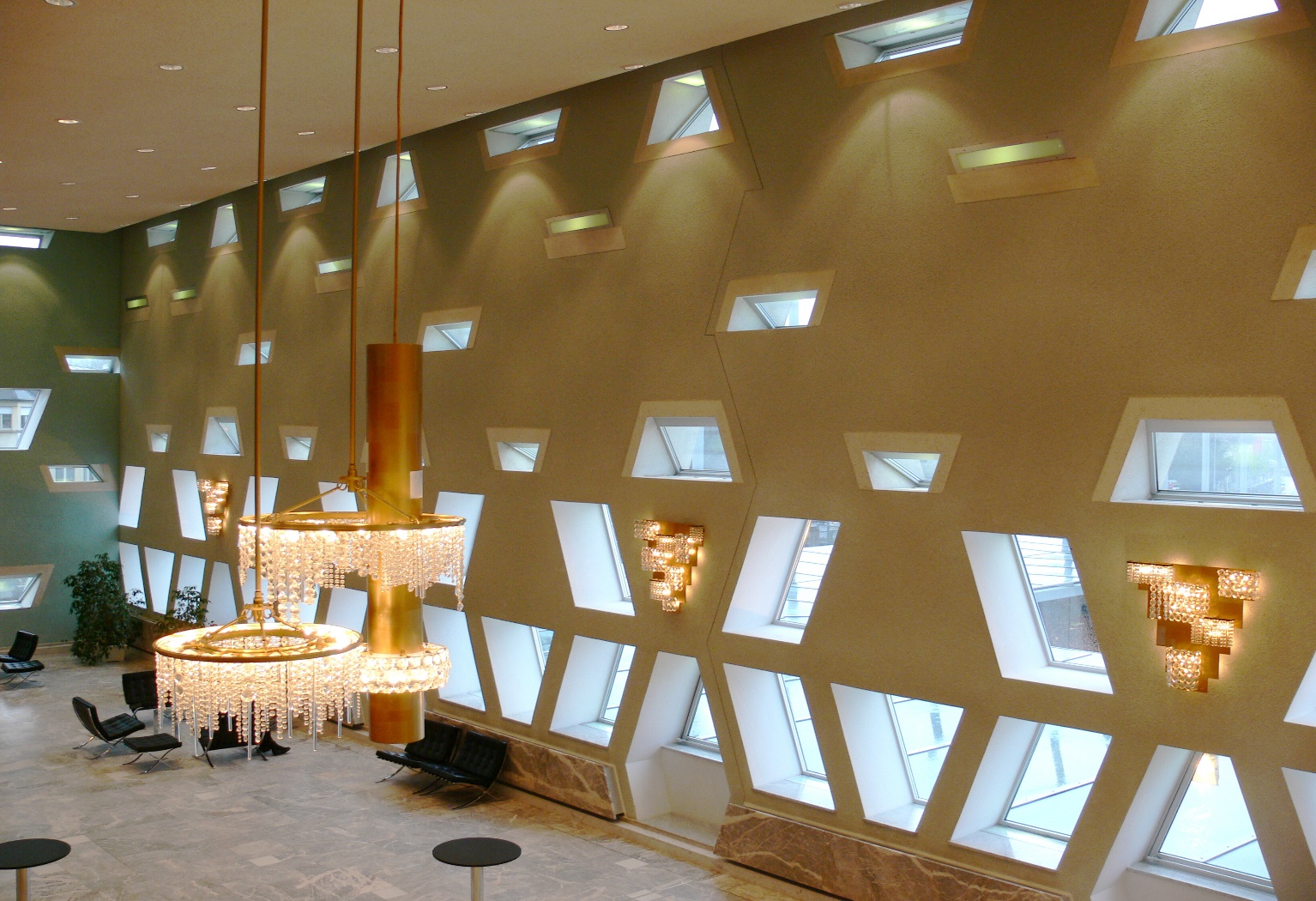 BONFILS Jean-Paul bonfilsjeanpaul@gmail.com
Grand Théâtre, Luxembourg, LU (1964)
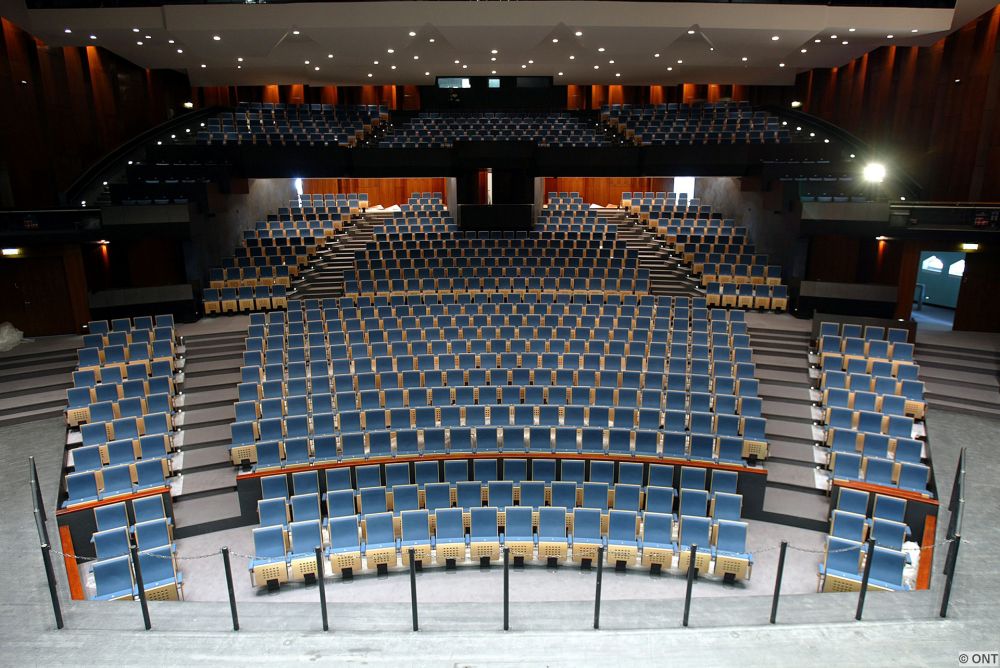 BONFILS Jean-Paul bonfilsjeanpaul@gmail.com
Grand Théâtre, Luxembourg, LU (1964)
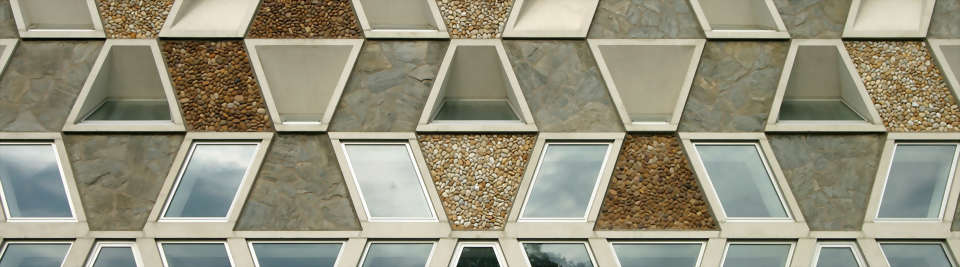 BONFILS Jean-Paul bonfilsjeanpaul@gmail.com
Opernhaus, Dortmund, DE (1966)
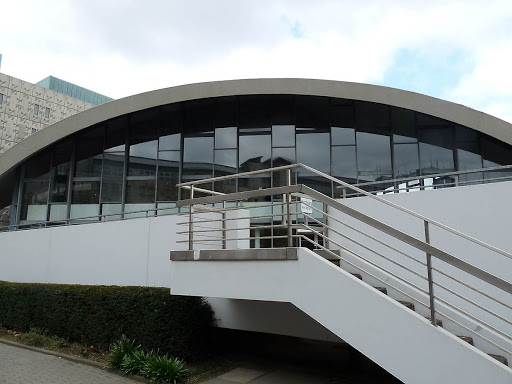 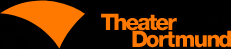 BONFILS Jean-Paul bonfilsjeanpaul@gmail.com
Opernhaus, Dortmund, DE (1966)
It is the work of the architects Heinrich Rosskotten   and Edgar Tritthart.
The design separates the functions of the stage and technical areas in the Bühnenhaus (stage house), which is dominated by straight lines, from the auditorium under a thin-shell structure roof. 
The main motif that characterizes the auditorium is a 17-m-high concrete shell that is supported at only three points and seems to shimmer through a partly-glassed base construction with an area of some 1,800 sqm.
BONFILS Jean-Paul bonfilsjeanpaul@gmail.com
Opernhaus, Dortmund, DE (1966)
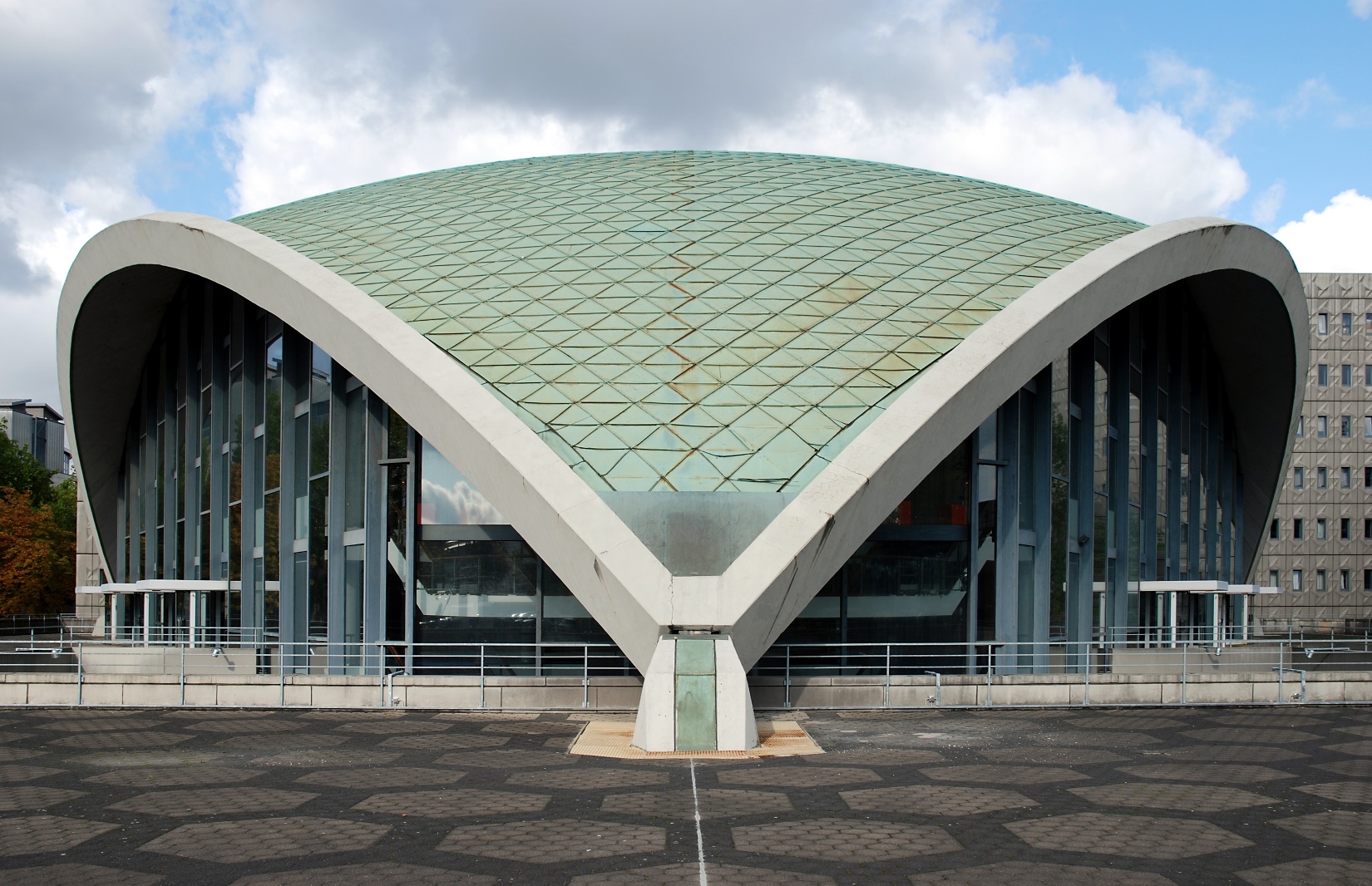 BONFILS Jean-Paul bonfilsjeanpaul@gmail.com
Opernhaus, Dortmund, DE (1966)
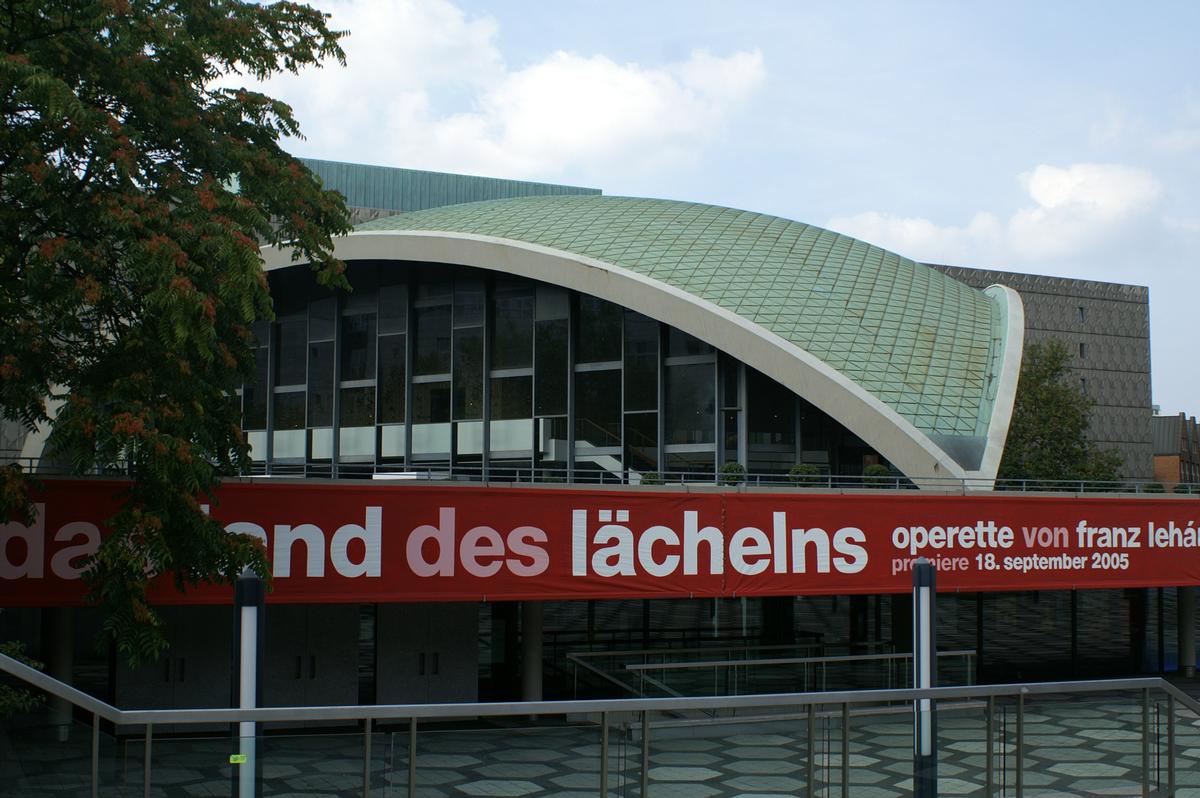 BONFILS Jean-Paul bonfilsjeanpaul@gmail.com
Opernhaus, Dortmund, DE (1966)
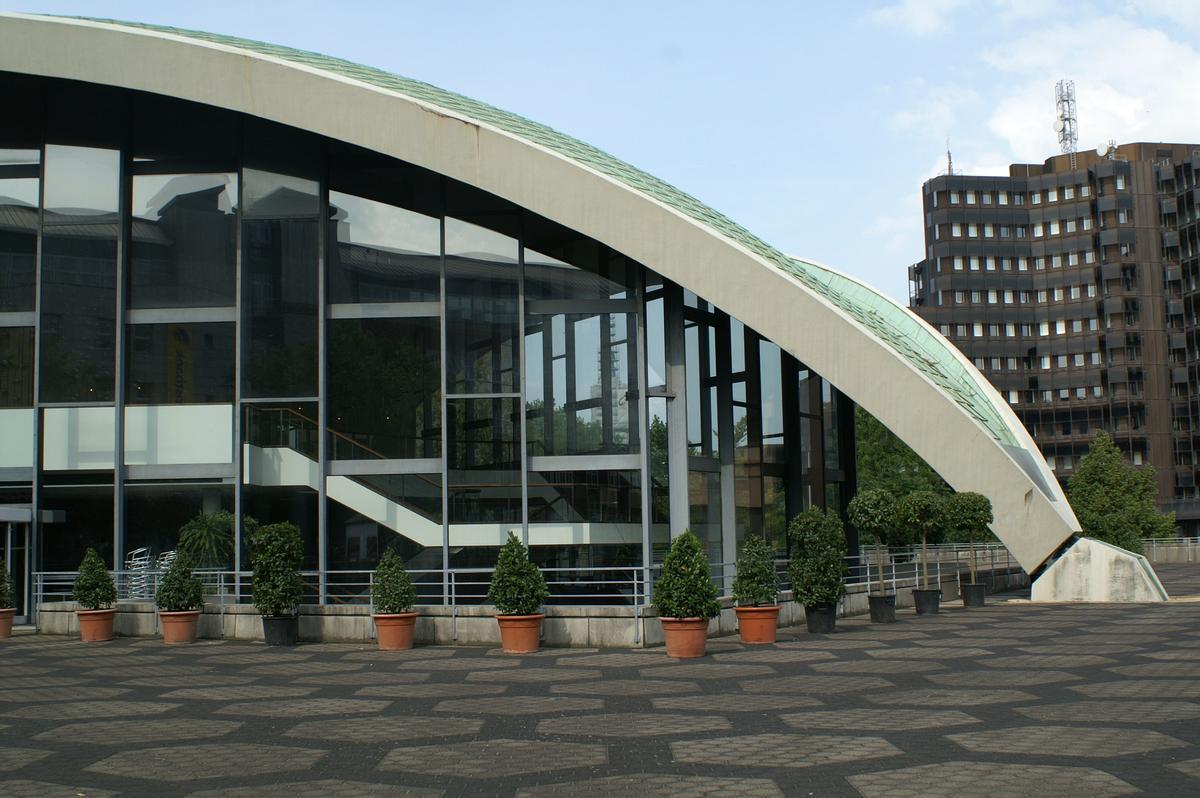 BONFILS Jean-Paul bonfilsjeanpaul@gmail.com
Opernhaus, Dortmund, DE (1966)
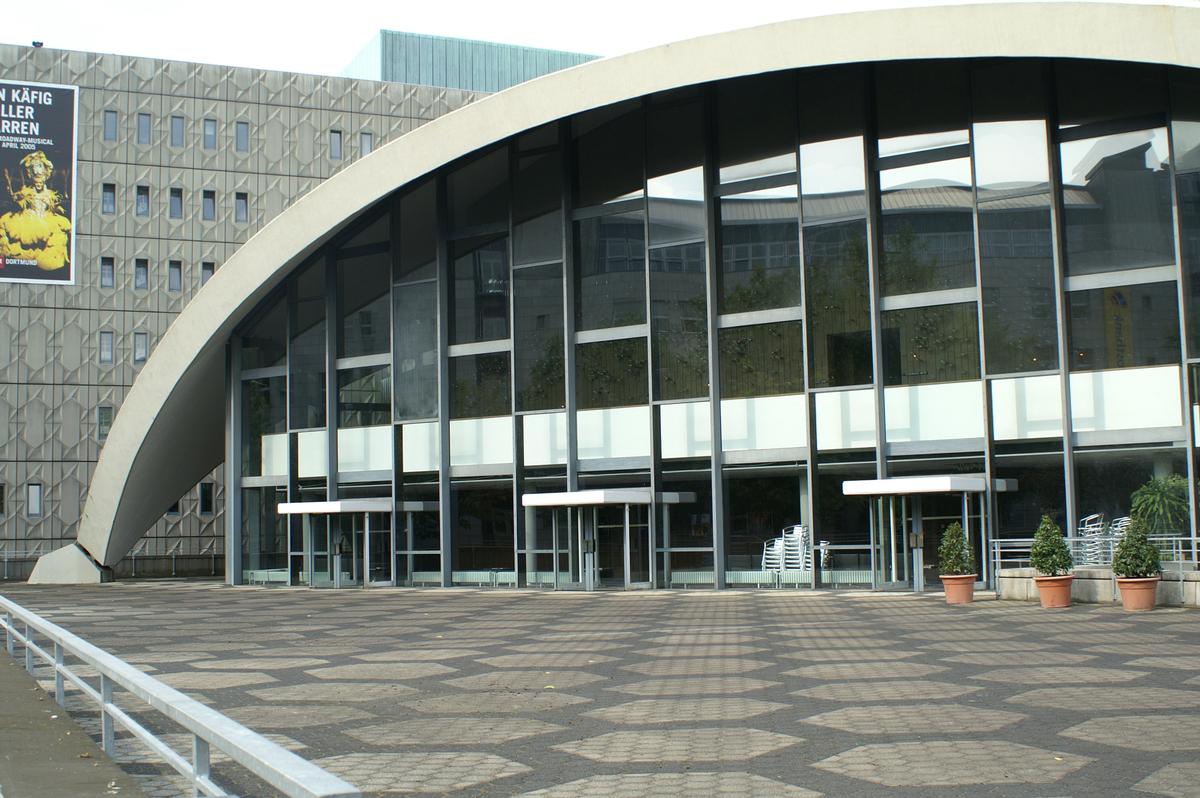 BONFILS Jean-Paul bonfilsjeanpaul@gmail.com
Opernhaus, Dortmund, DE (1966)
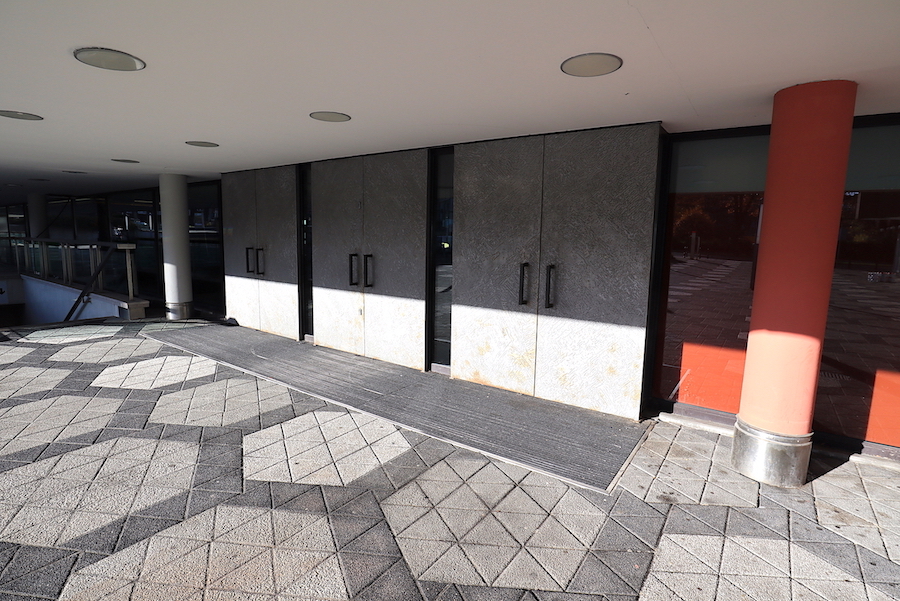 BONFILS Jean-Paul bonfilsjeanpaul@gmail.com
Opernhaus, Dortmund, DE (1966)
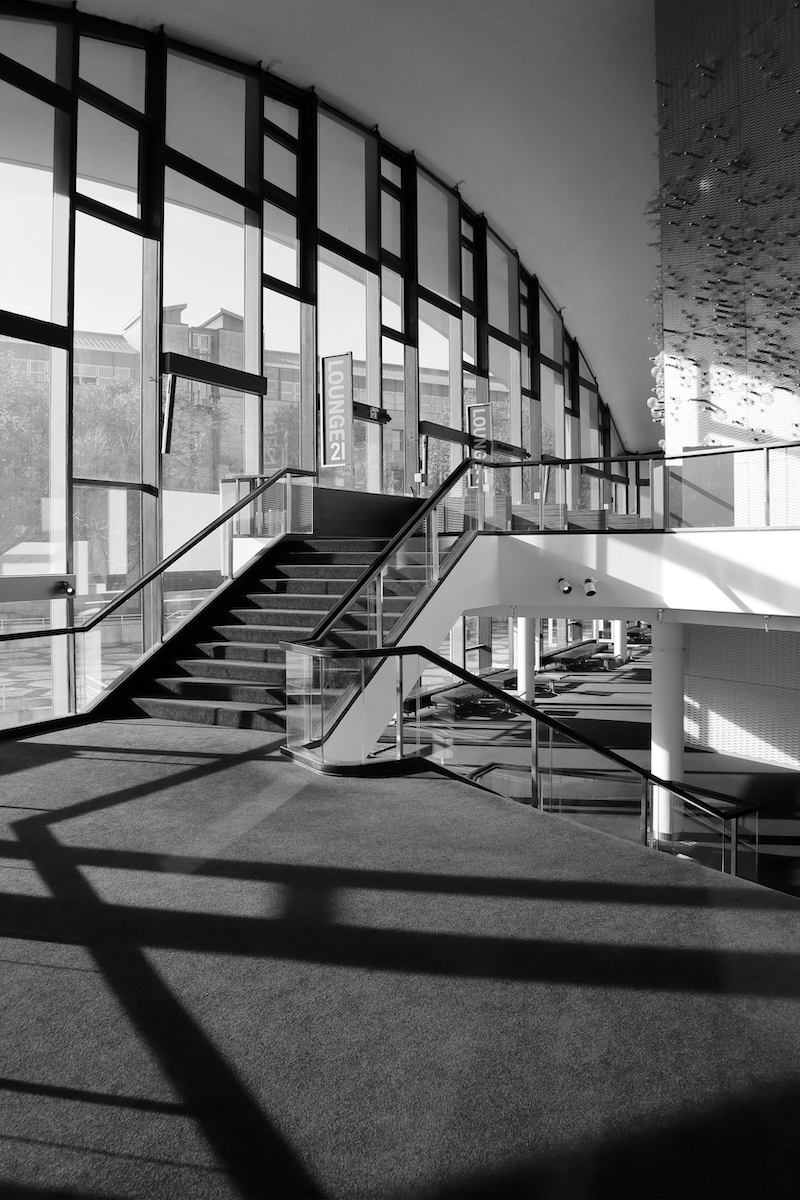 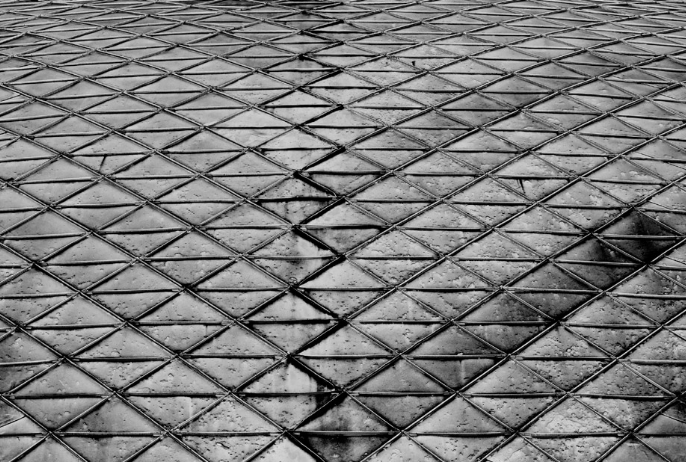 BONFILS Jean-Paul bonfilsjeanpaul@gmail.com
Opernhaus, Dortmund, DE (1966)
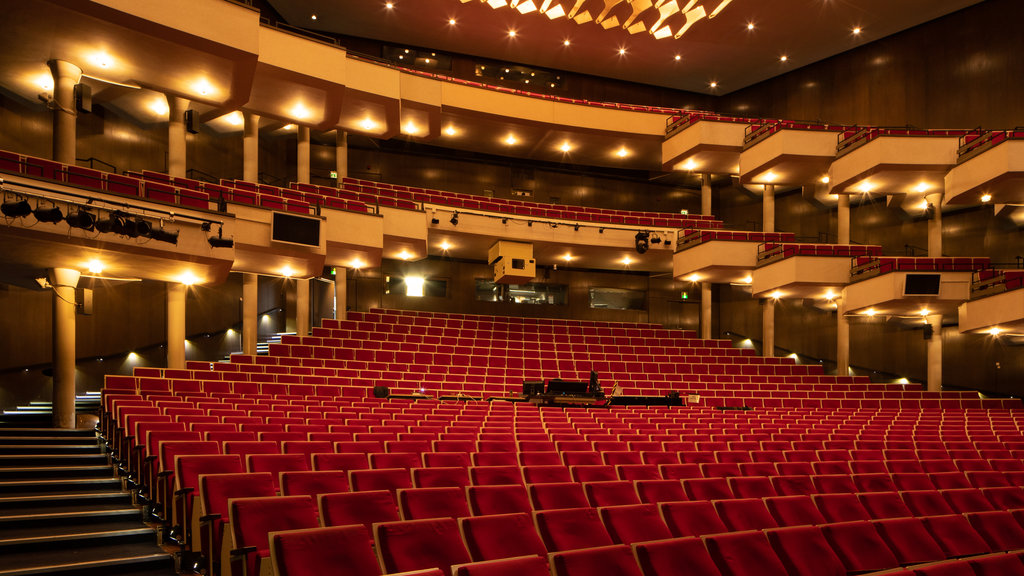 BONFILS Jean-Paul bonfilsjeanpaul@gmail.com
Opernhaus, Dortmund, DE (1966)
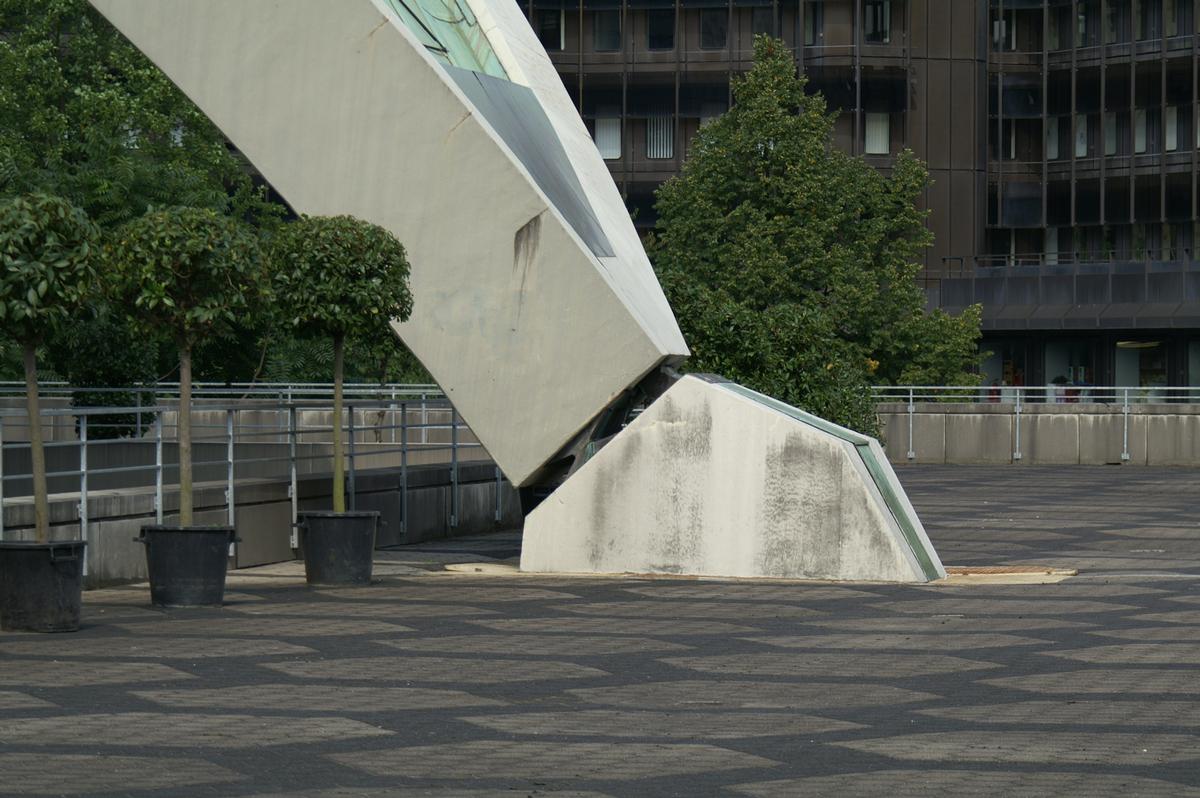 BONFILS Jean-Paul bonfilsjeanpaul@gmail.com
Opernhaus, Dortmund, DE (1966)
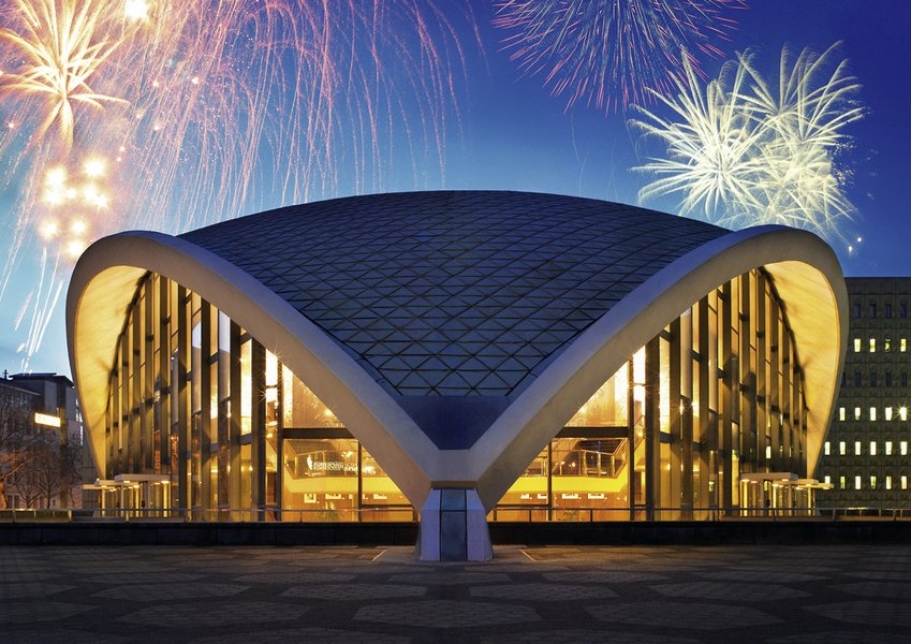 BONFILS Jean-Paul bonfilsjeanpaul@gmail.com
Cent. Concert H., Winnipeg, CA (1968)
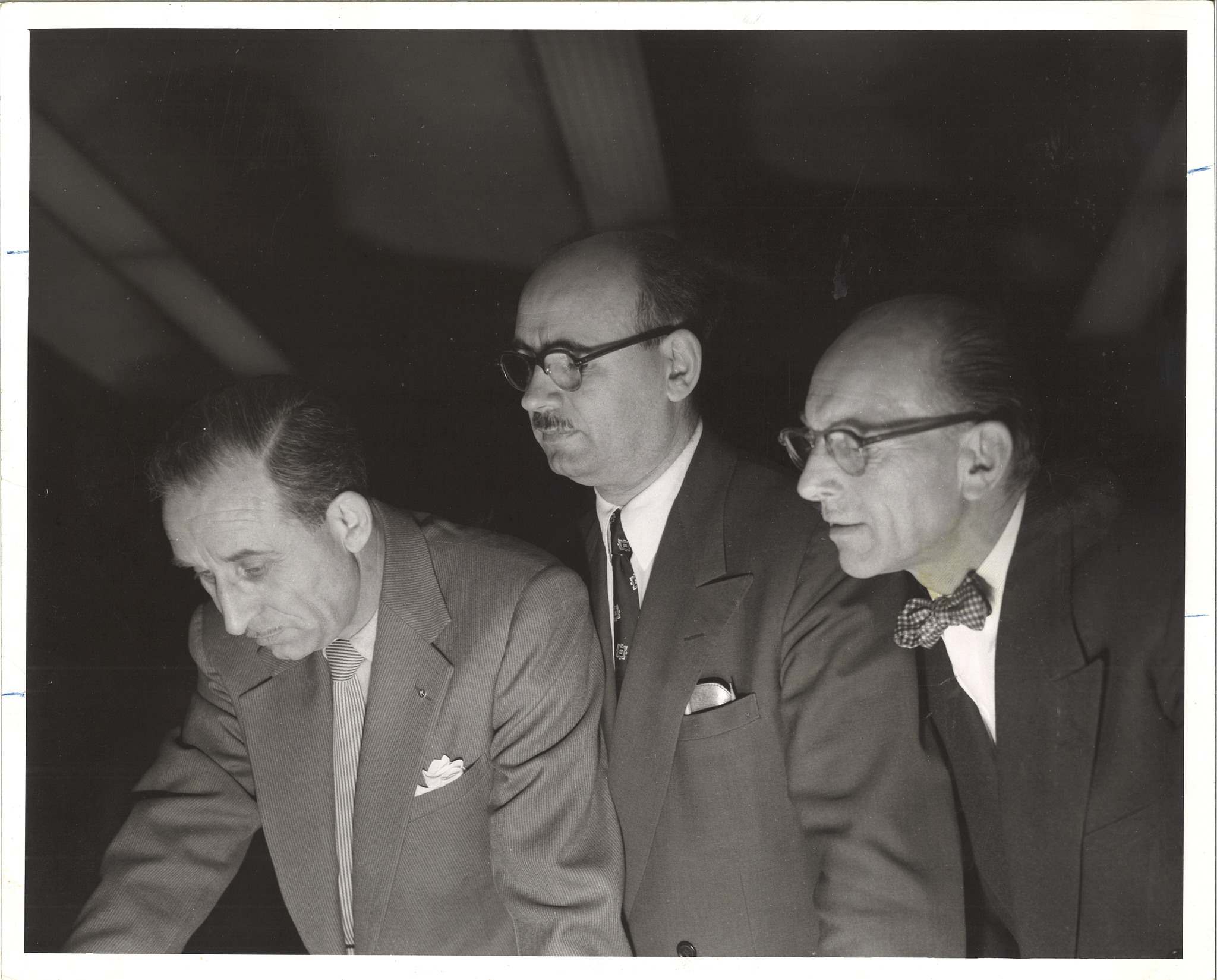 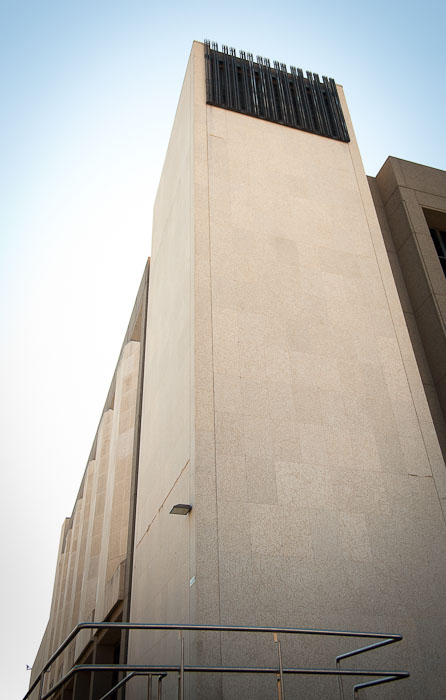 Leslie Russell, Cecil Blankstein, Lawrence Green
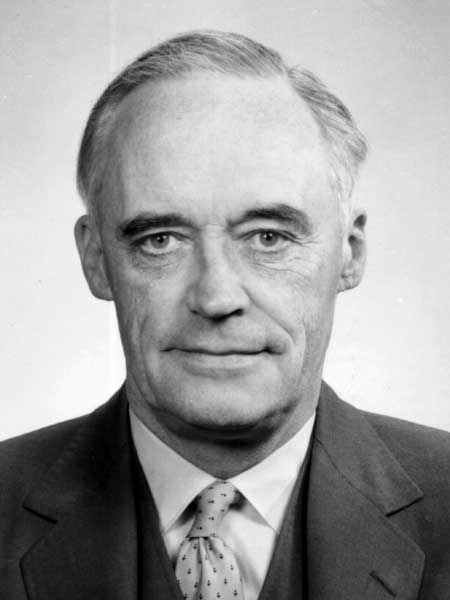 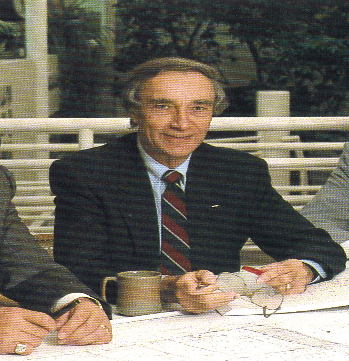 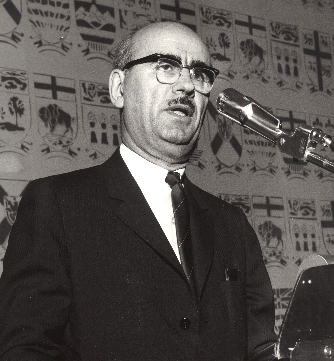 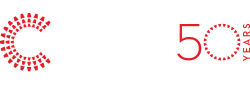 D. Carter
H. Moody
C. Blankstein
BONFILS Jean-Paul bonfilsjeanpaul@gmail.com
Cent. Concert H., Winnipeg, CA (1968)
It is the work of Green, Blankstein, Russell Assoc.,  Moody, Moore, Whenham & Partners, Smith, Carter, Searle Associates.
The exterior design presents a balance of orthogonal lines and angles, glass and masonry, light cream and dark charcoal tones. The building’s coloration complements and parallels those of the Winnipeg City Hall across the street, which also features Tyndall stone and deep grey masonry.
The theatre itself seats 2,305 and has a proscenium stage 24 meters wide, 12 meters deep and over 33 meters tall which can accommodate a full orchestra and a choir of 700.
BONFILS Jean-Paul bonfilsjeanpaul@gmail.com
Cent. Concert H., Winnipeg, CA (1968)
This elevation is anchored on its north and south ends by two tall Tyndall stone towers which project above the roof-line. Perhaps the most distinctive element of the façade is the set of forty-five eyelid-like concrete window covers. These unique, sun-shading awnings, with their origami-like folds, are an example of the modernist exploitation of the plastic possibilities of concrete, here by means of linked sections of pre-cast material. 
Flanking this section are two enormous three-storey windows, which cast light upon the dramatic multi-level floating staircases inside.
BONFILS Jean-Paul bonfilsjeanpaul@gmail.com
Cent. Concert H., Winnipeg, CA (1968)
The entrance to the building is sheltered by a large five-section canopy built of a cream-toned concrete matching the awnings above. This detail is suspended by six simple columns which, given their dark tone and recessed placement, cause them to nearly vanish from sight and thus lend the heavy canopy a floating quality. 
Beyond the dramatic awnings, perhaps the most notable element of the Concert Hall’s front facade are the glass pyramidal forms which sit between segments of this canopy and whose sharply projecting shapes adds an energetic rhythm to the overall structure.
BONFILS Jean-Paul bonfilsjeanpaul@gmail.com
Cent. Concert H., Winnipeg, CA (1968)
The ground level features large windows which link the interior corridors to the urban exterior. Pilasters continue from this level to the top of the building, holding between them two-storey windows cradled on their sides by Tyndall stone frames which angle inward.
The back section of the building, which holds the stage and associated areas, is clad in large expanses of Tyndall stone and is capped with the hall’s striking, tan-coloured, angled roof.
BONFILS Jean-Paul bonfilsjeanpaul@gmail.com
Cent. Concert H., Winnipeg, CA (1968)
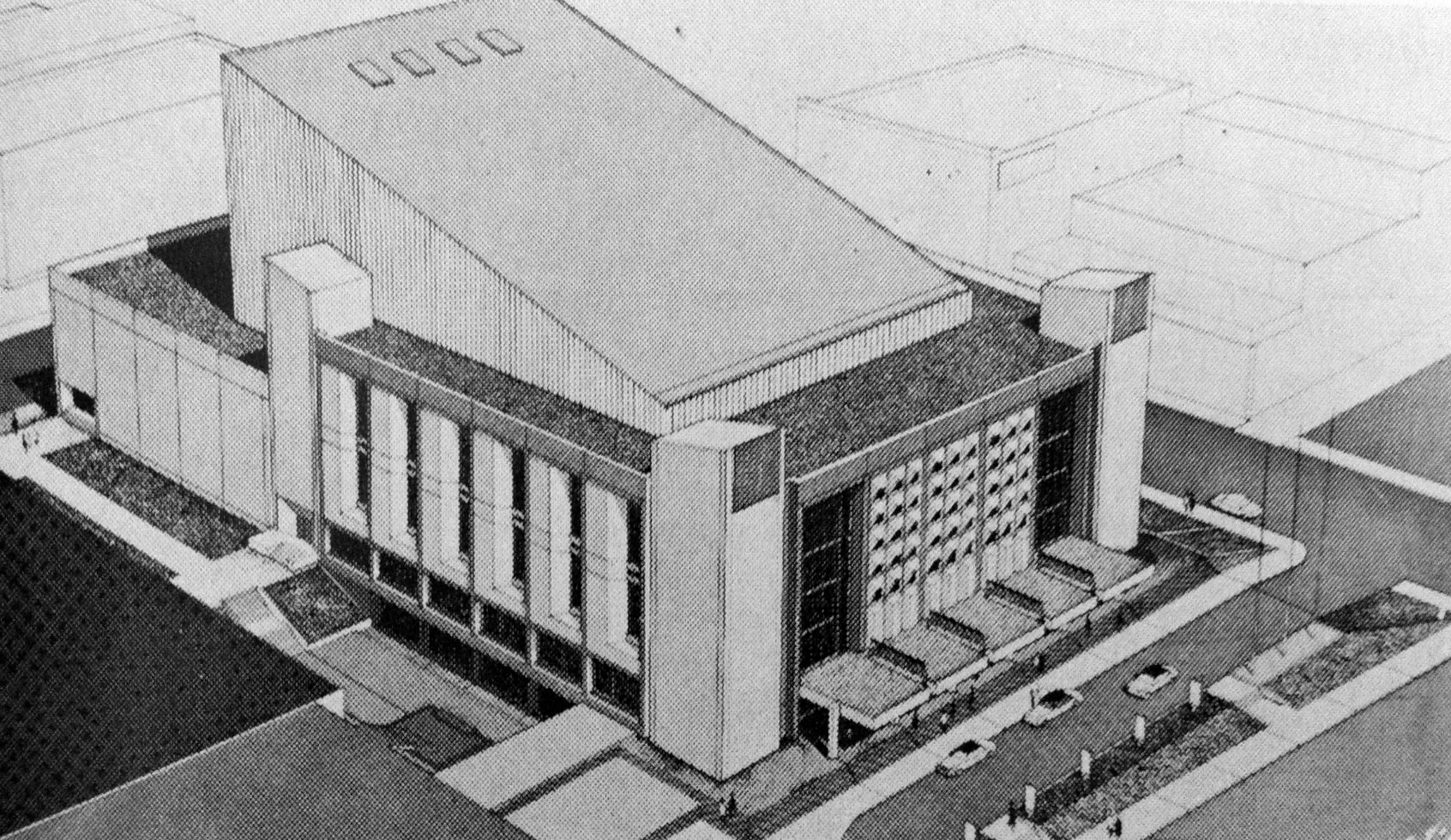 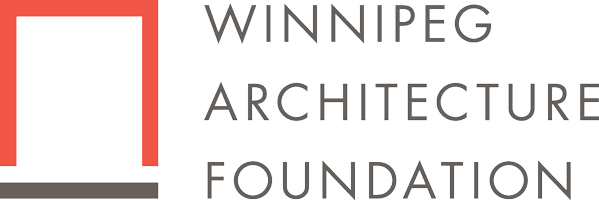 BONFILS Jean-Paul bonfilsjeanpaul@gmail.com
Cent. Concert H., Winnipeg, CA (1968)
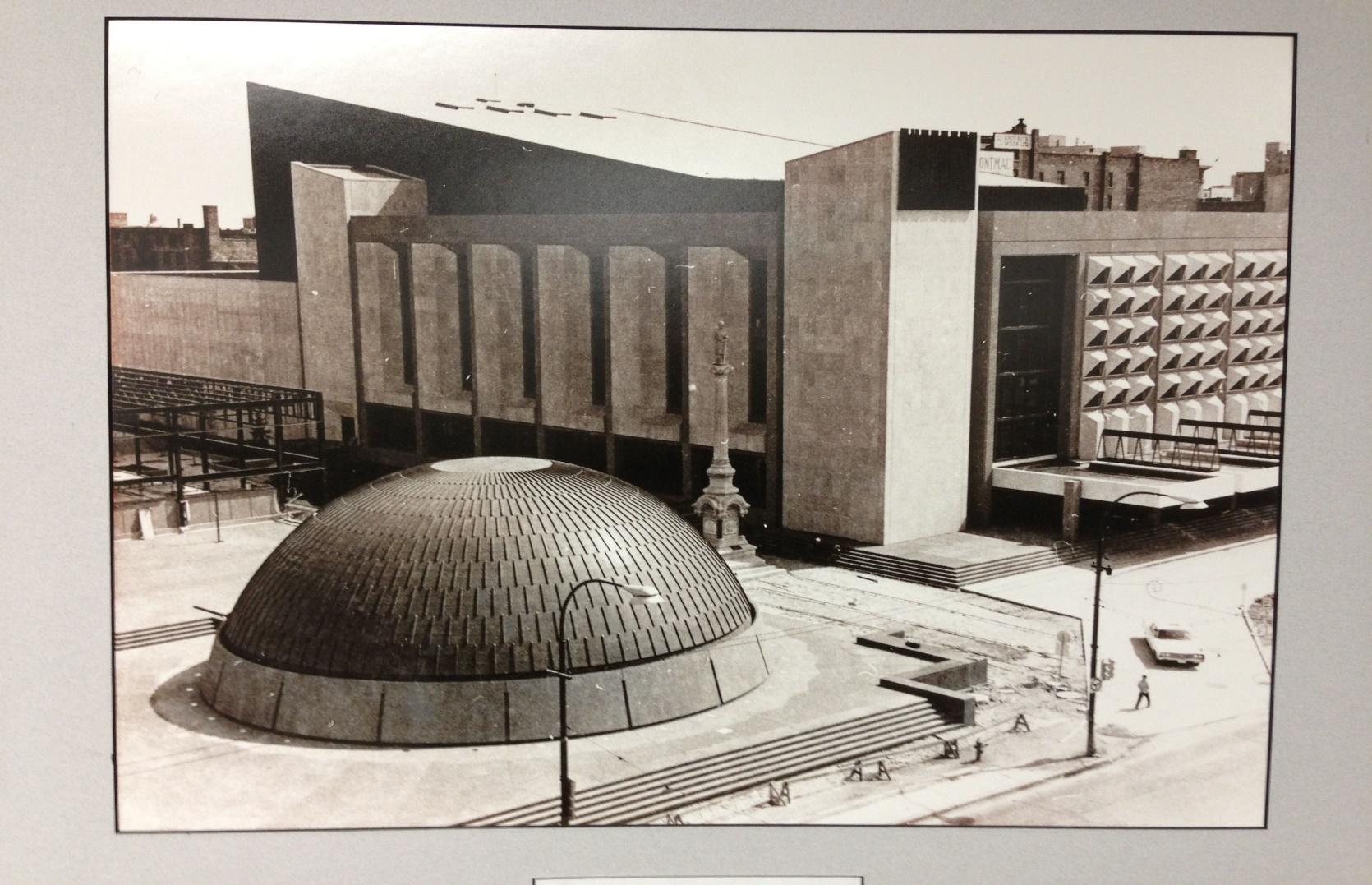 BONFILS Jean-Paul bonfilsjeanpaul@gmail.com
Cent. Concert H., Winnipeg, CA (1968)
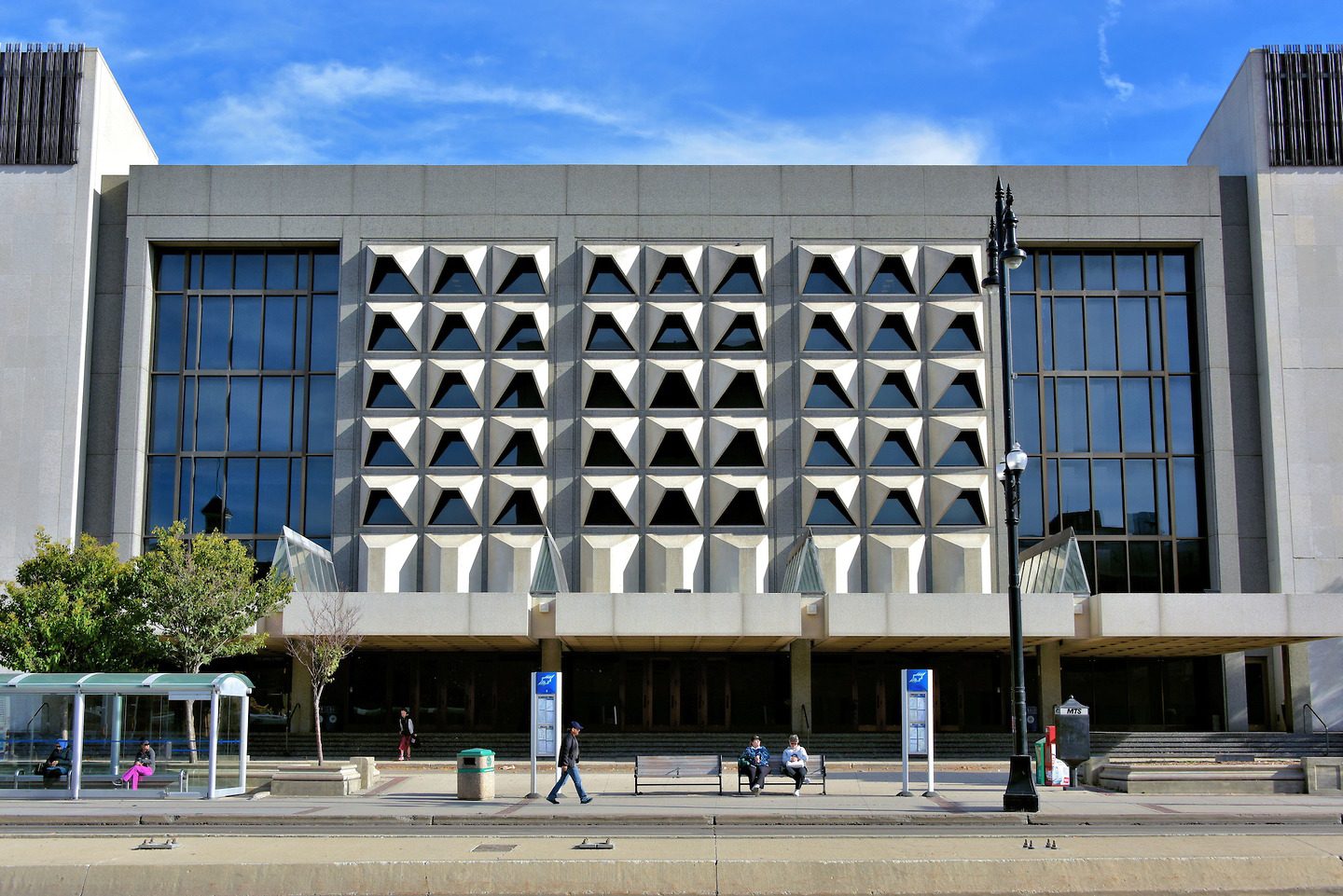 BONFILS Jean-Paul bonfilsjeanpaul@gmail.com
Cent. Concert H., Winnipeg, CA (1968)
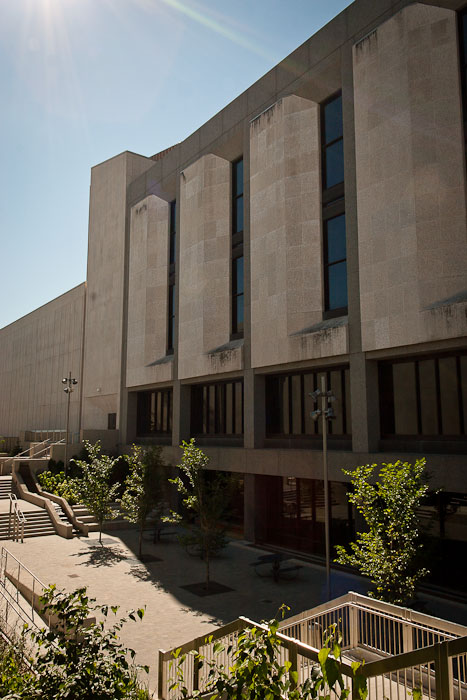 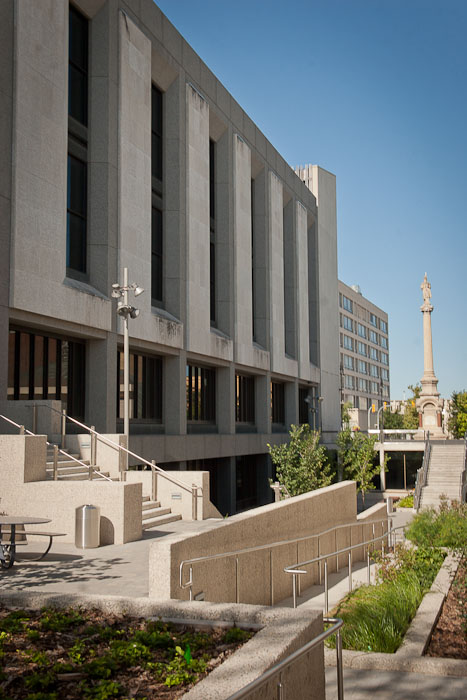 BONFILS Jean-Paul bonfilsjeanpaul@gmail.com
Cent. Concert H., Winnipeg, CA (1968)
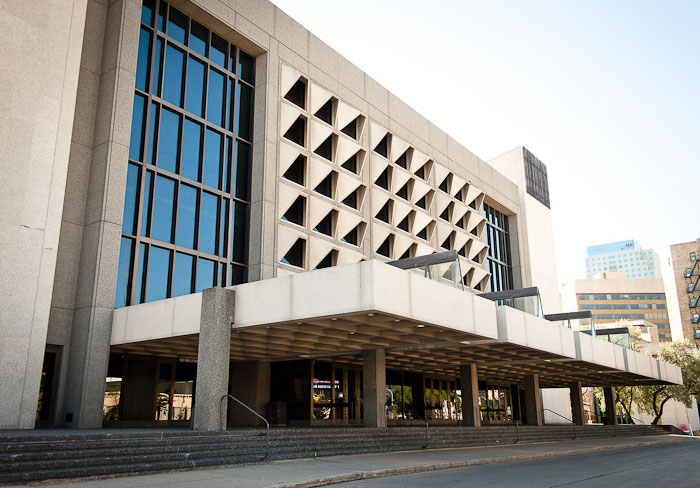 BONFILS Jean-Paul bonfilsjeanpaul@gmail.com
Cent. Concert H., Winnipeg, CA (1968)
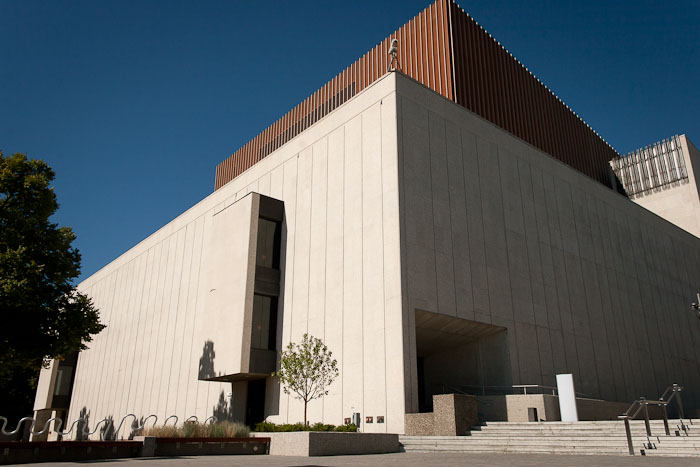 BONFILS Jean-Paul bonfilsjeanpaul@gmail.com
Cent. Concert H., Winnipeg, CA (1968)
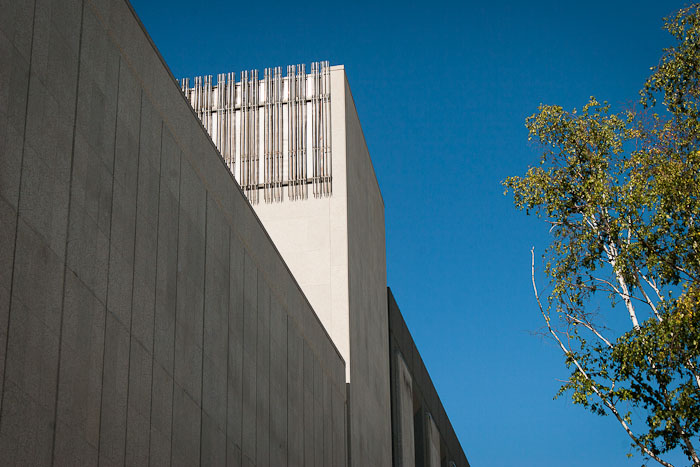 BONFILS Jean-Paul bonfilsjeanpaul@gmail.com
Cent. Concert H., Winnipeg, CA (1968)
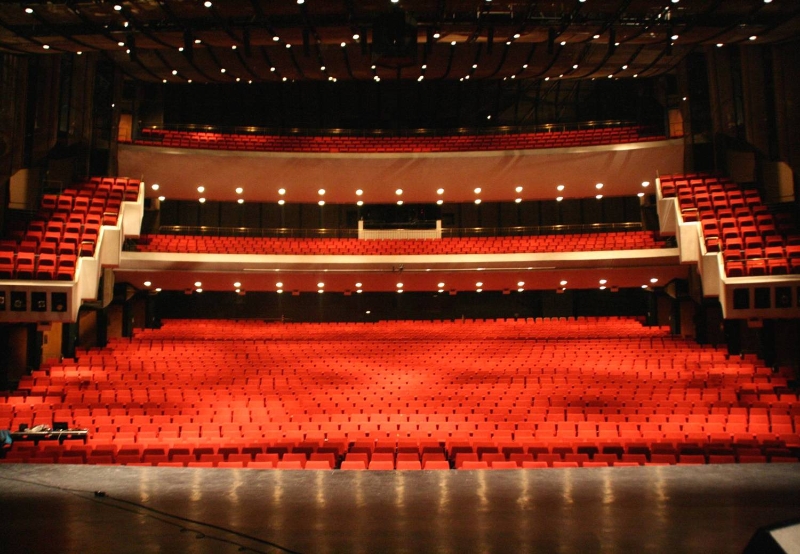 BONFILS Jean-Paul bonfilsjeanpaul@gmail.com
Cent. Concert H., Winnipeg, CA (1968)
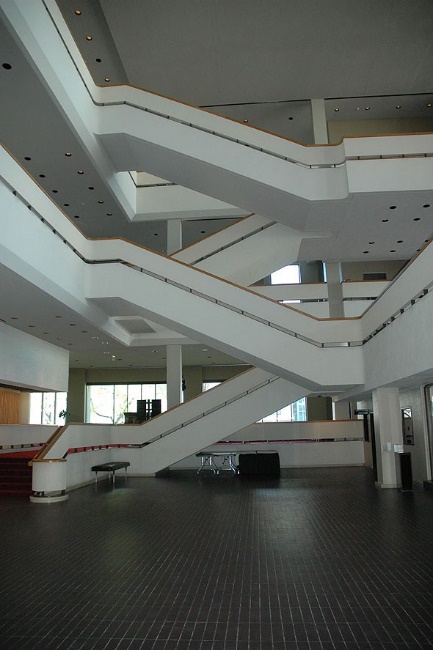 BONFILS Jean-Paul bonfilsjeanpaul@gmail.com
Cent. Concert H., Winnipeg, CA (1968)
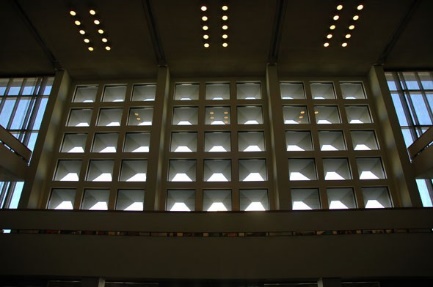 BONFILS Jean-Paul bonfilsjeanpaul@gmail.com
Finlandia Hall, Helsinski, FI (1971)
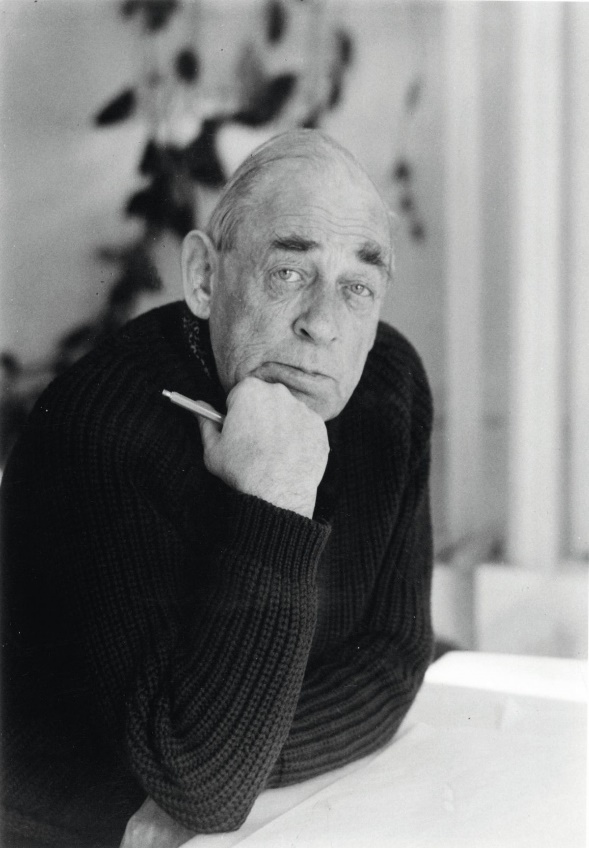 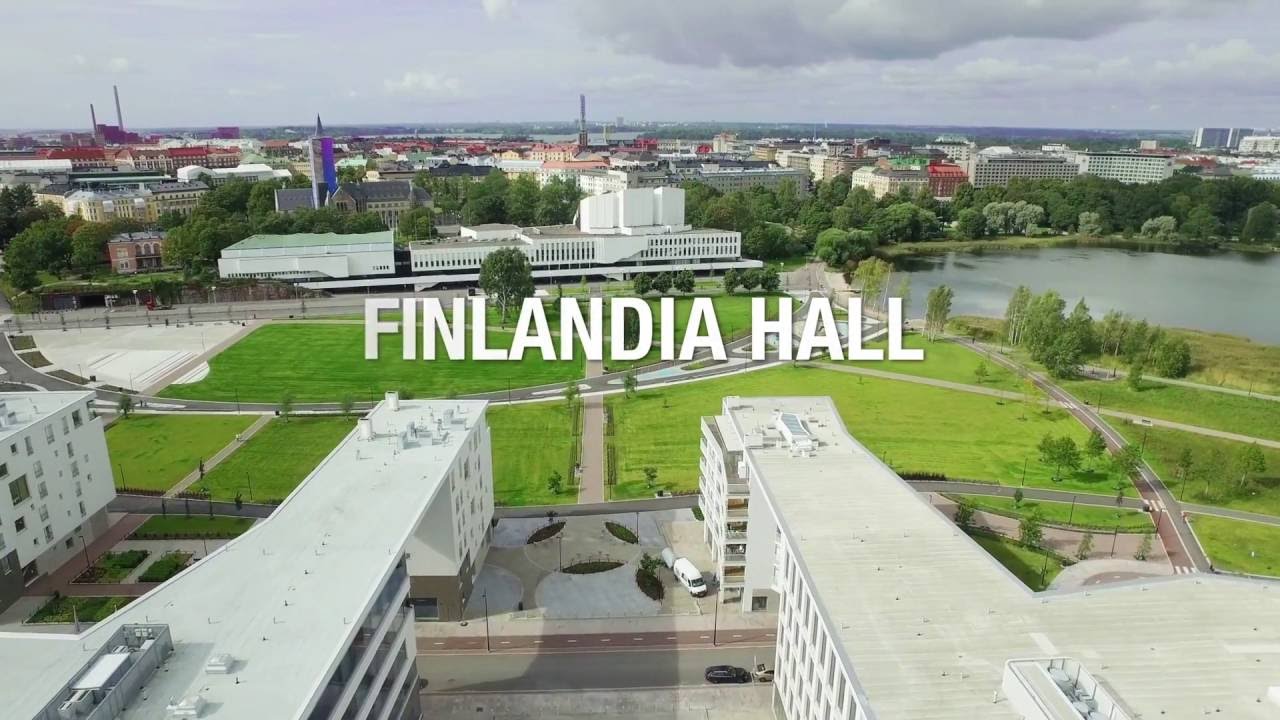 Alvar Aalto
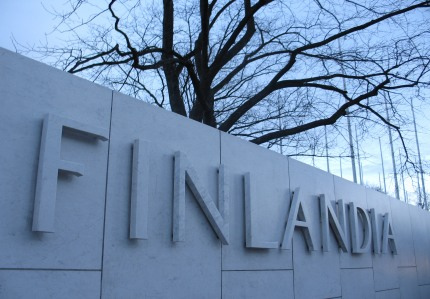 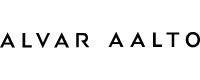 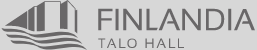 BONFILS Jean-Paul bonfilsjeanpaul@gmail.com
Finlandia Hall, Helsinski, FI (1971)
It was designed by Alvar Aalto.
The main feature of the Finlandia Hall building is a tower like section with a sloping roof. Alvar Aalto’s idea behind the design was that a high empty space would provide better acoustics. 
A center mass, clad in Carrara marble organized in a vertical running bond, rises spire like from the building. The tallest volume of the composition provides an acoustical plenum over a 1,700-seat auditorium, a space that manages to be intimate, monumental, and informal all at the same time.
BONFILS Jean-Paul bonfilsjeanpaul@gmail.com
Finlandia Hall, Helsinski, FI (1971)
The interior design of the building is a tribute to detail. The design of each lamp, piece of furniture, panel, flooring material and decorative board reflects the mature approach resulting from Aalto’s long career as an architect.
The commonality of the project comes from the building's material expression, as the prevalent use of the white Carrara marble not only becomes a contrasting element to the black granite interior, but more importantly generates an influential link to Mediterranean classicism culture.
BONFILS Jean-Paul bonfilsjeanpaul@gmail.com
Finlandia Hall, Helsinski, FI (1971)
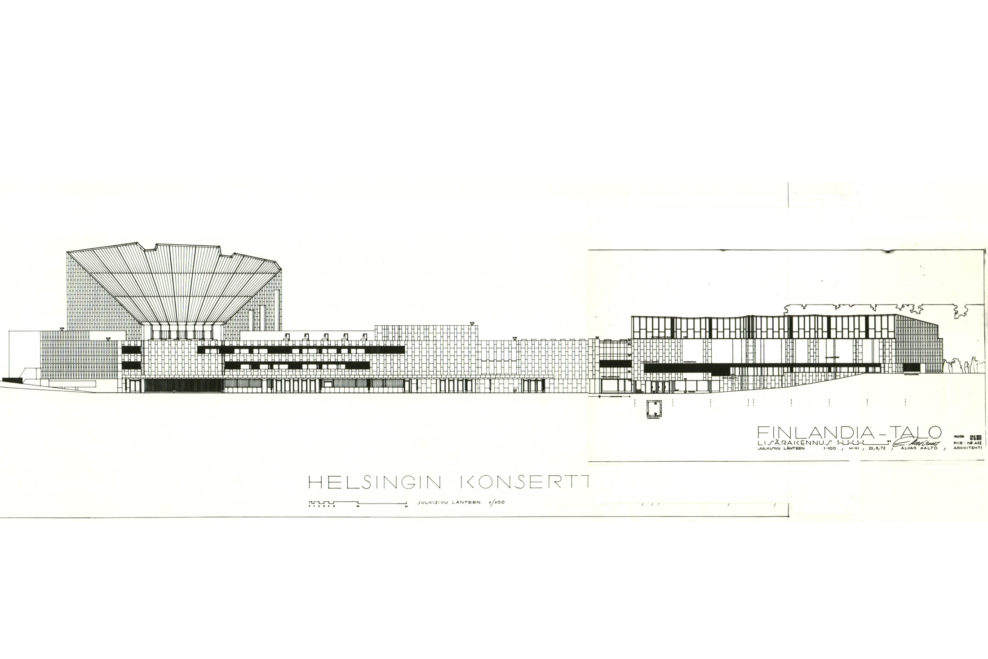 BONFILS Jean-Paul bonfilsjeanpaul@gmail.com
Finlandia Hall, Helsinski, FI (1971)
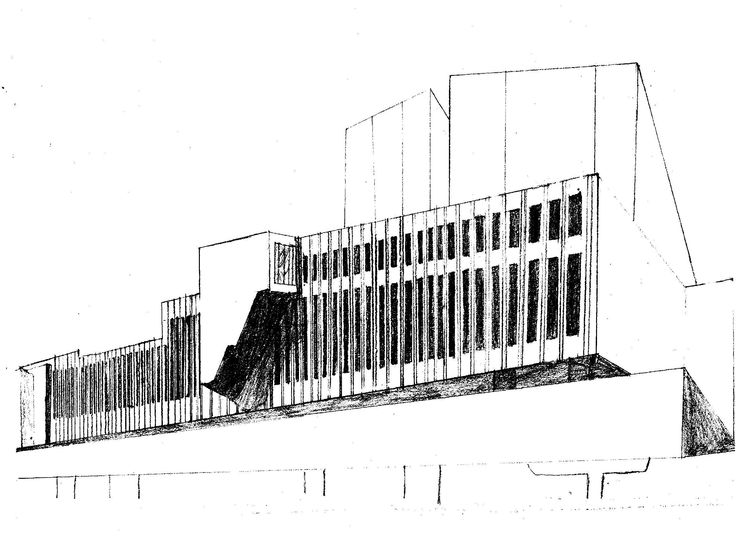 BONFILS Jean-Paul bonfilsjeanpaul@gmail.com
Finlandia Hall, Helsinski, FI (1971)
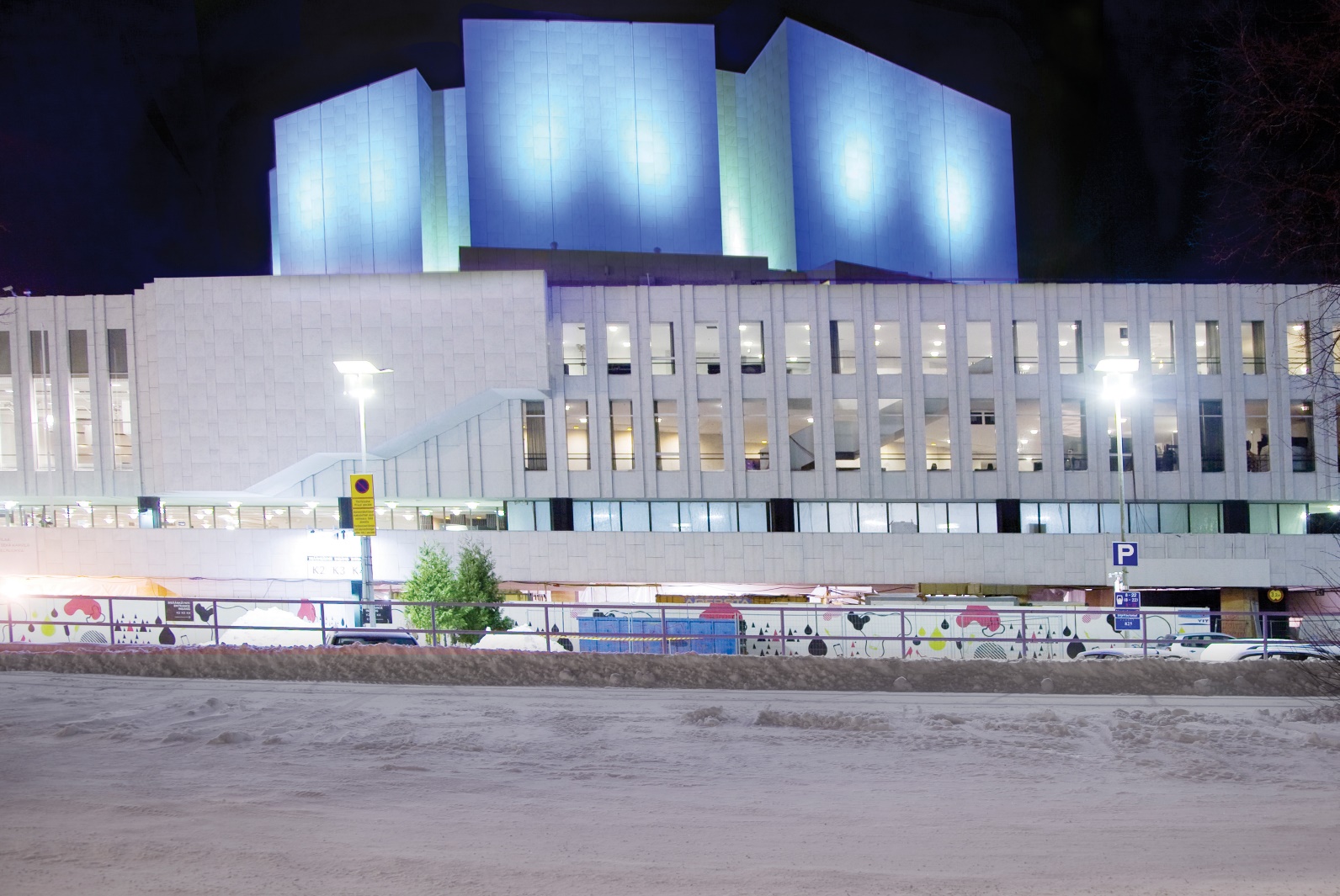 BONFILS Jean-Paul bonfilsjeanpaul@gmail.com
Finlandia Hall, Helsinski, FI (1971)
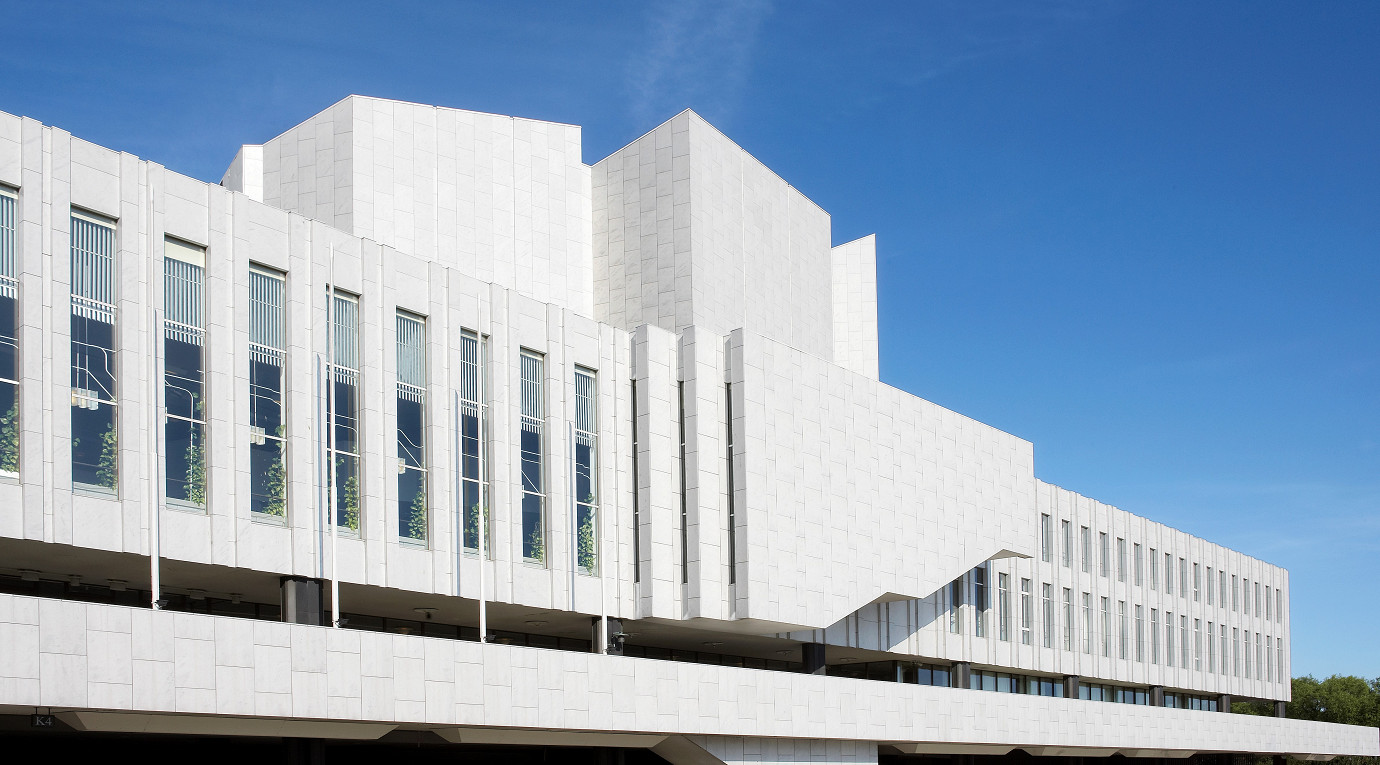 BONFILS Jean-Paul bonfilsjeanpaul@gmail.com
Finlandia Hall, Helsinski, FI (1971)
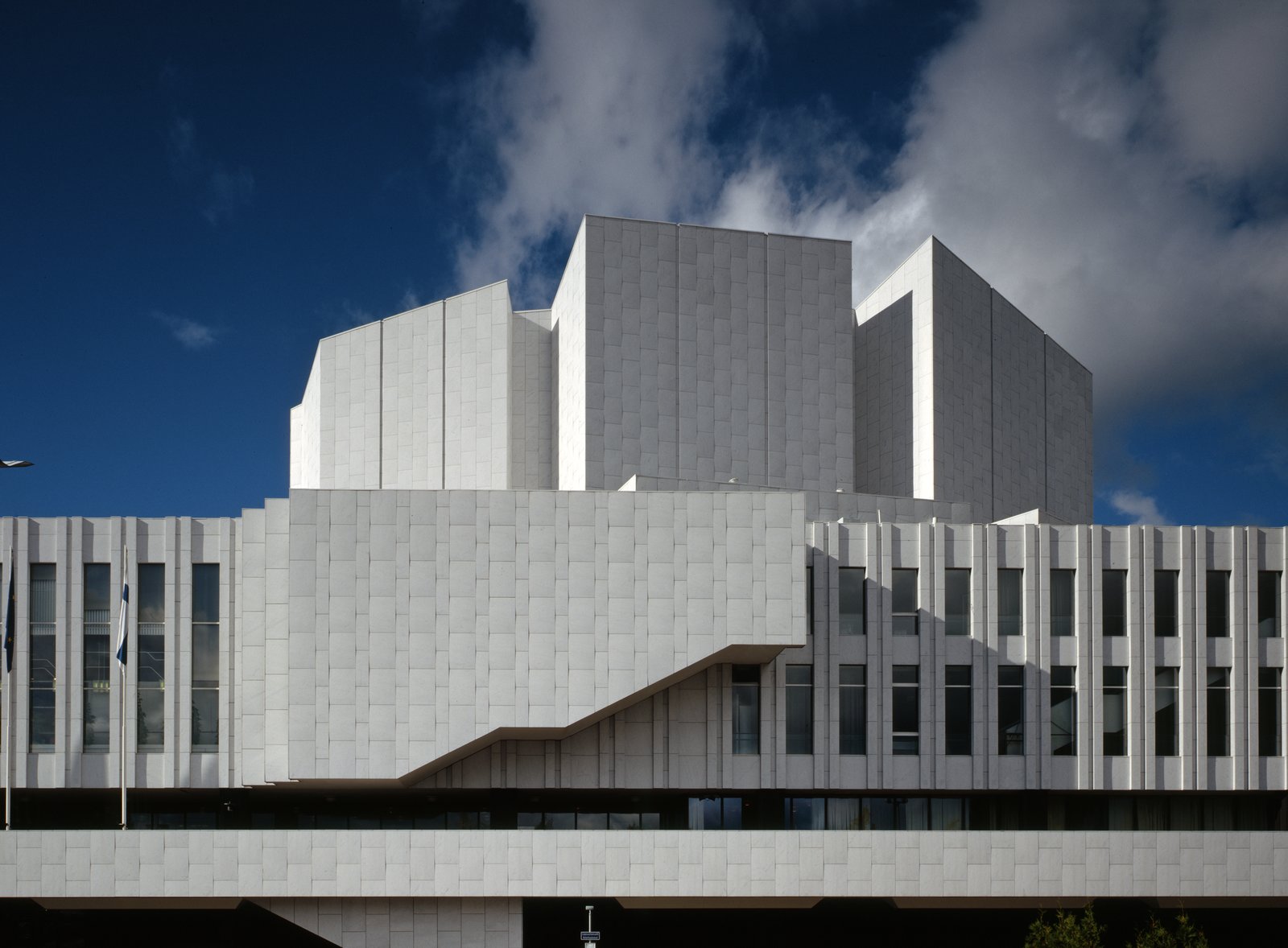 BONFILS Jean-Paul bonfilsjeanpaul@gmail.com
Finlandia Hall, Helsinski, FI (1971)
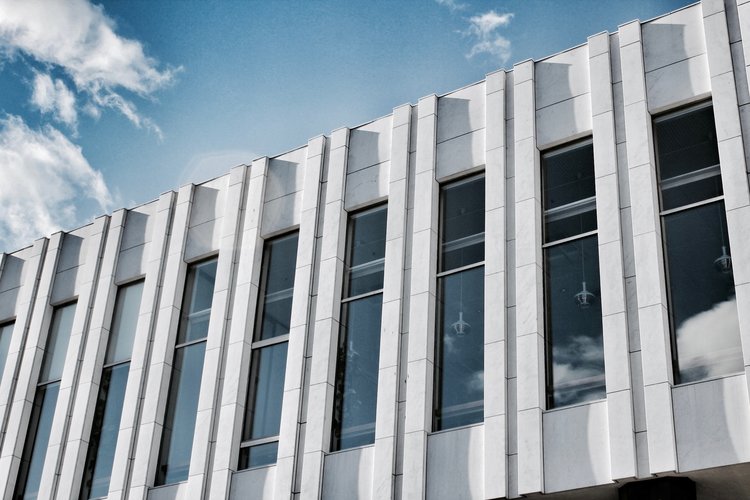 BONFILS Jean-Paul bonfilsjeanpaul@gmail.com
Finlandia Hall, Helsinski, FI (1971)
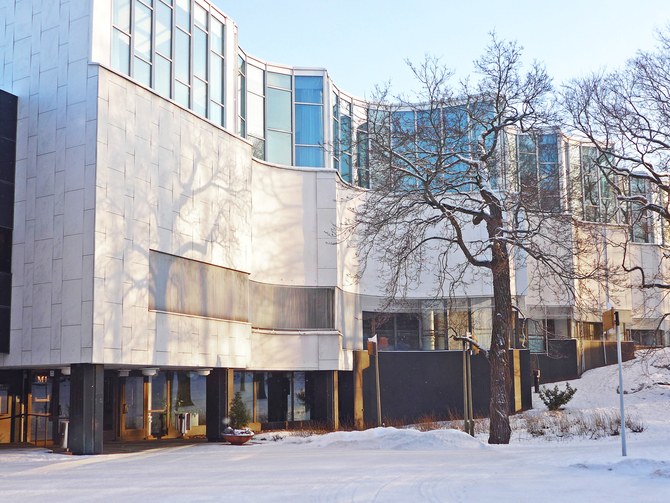 BONFILS Jean-Paul bonfilsjeanpaul@gmail.com
Finlandia Hall, Helsinski, FI (1971)
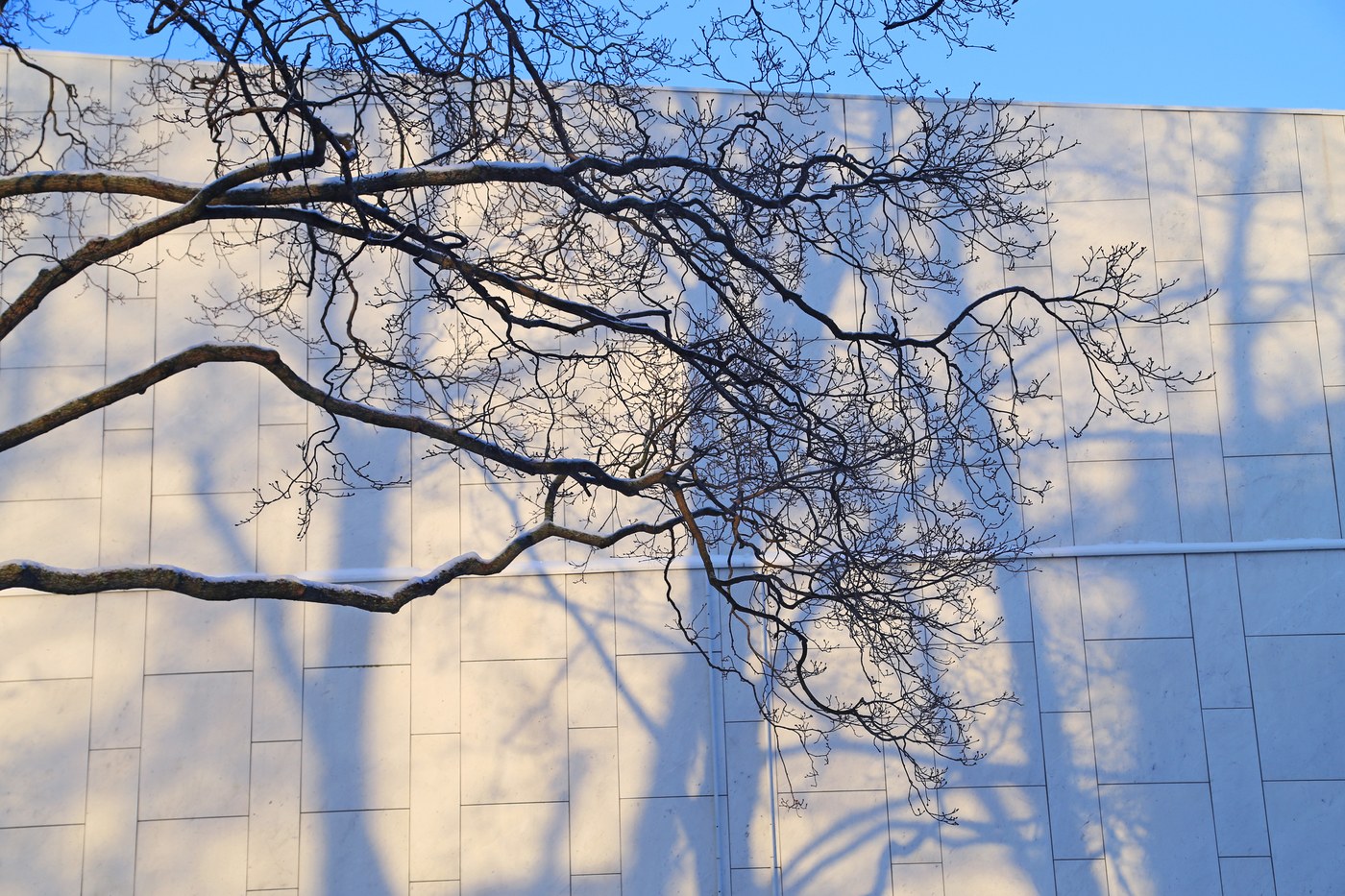 BONFILS Jean-Paul bonfilsjeanpaul@gmail.com
Finlandia Hall, Helsinski, FI (1971)
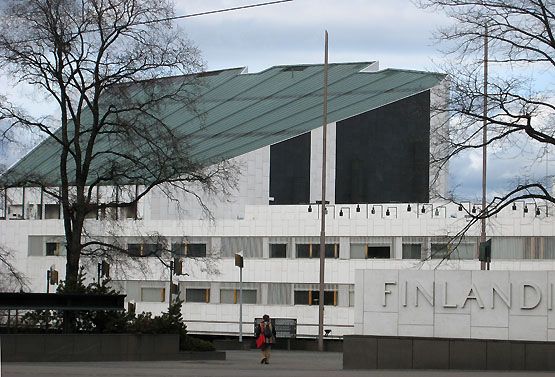 BONFILS Jean-Paul bonfilsjeanpaul@gmail.com
Finlandia Hall, Helsinski, FI (1971)
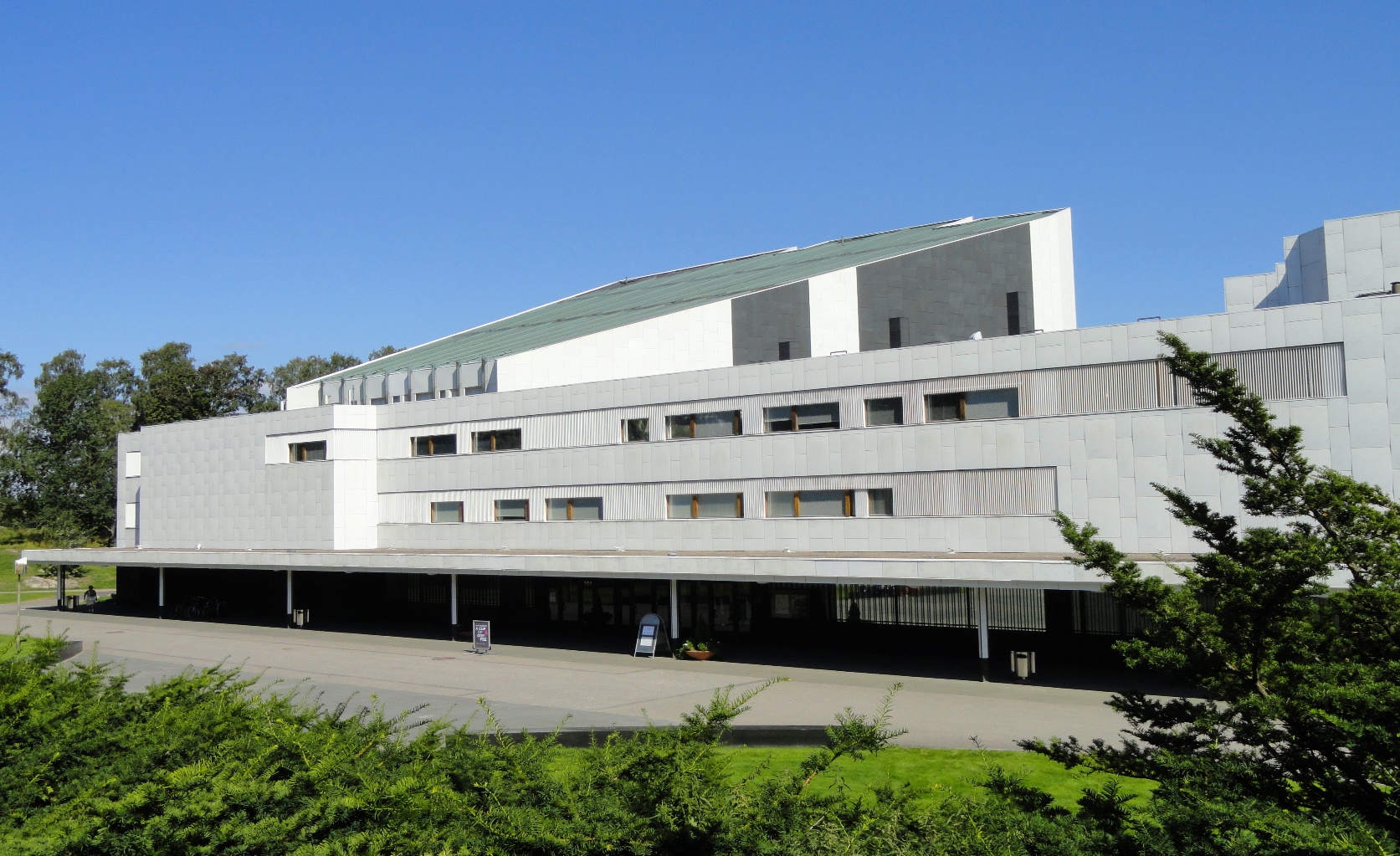 BONFILS Jean-Paul bonfilsjeanpaul@gmail.com
Finlandia Hall, Helsinski, FI (1971)
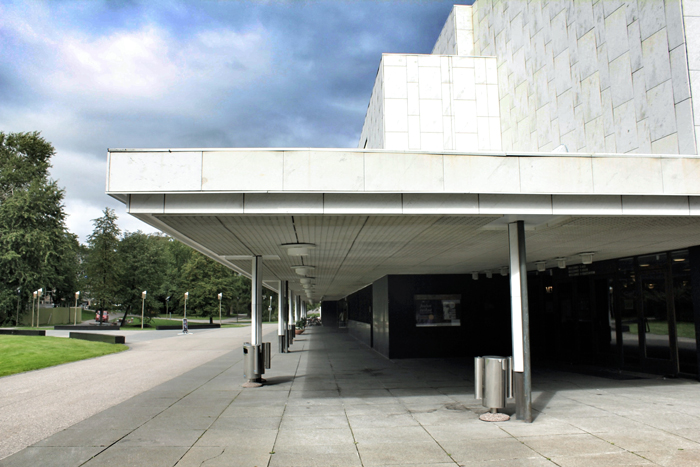 BONFILS Jean-Paul bonfilsjeanpaul@gmail.com
Finlandia Hall, Helsinski, FI (1971)
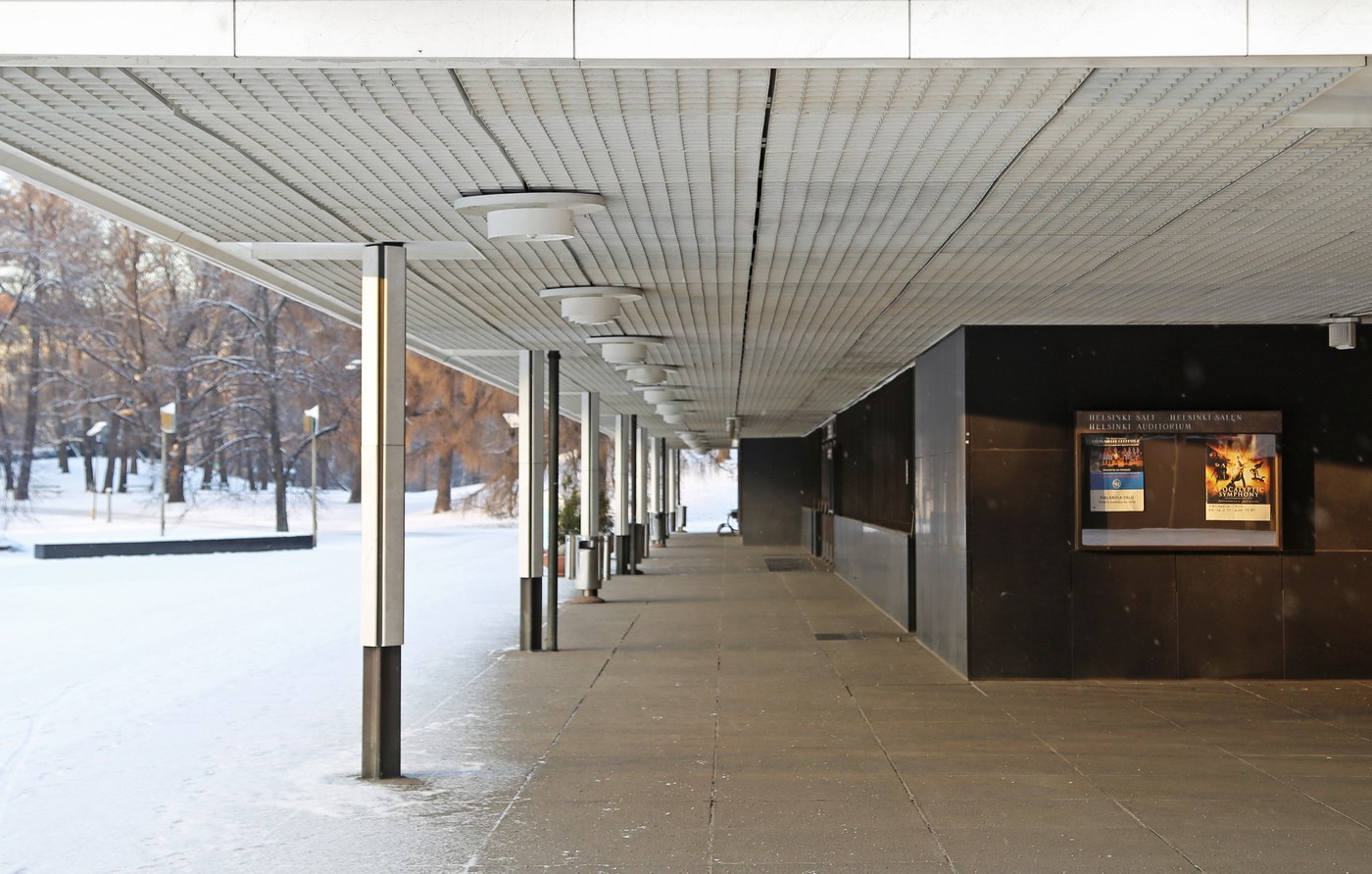 BONFILS Jean-Paul bonfilsjeanpaul@gmail.com
Finlandia Hall, Helsinski, FI (1971)
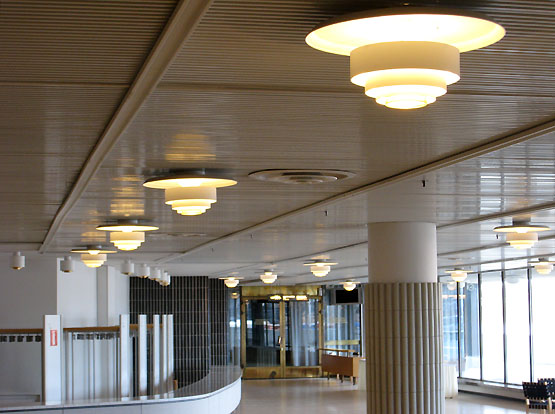 BONFILS Jean-Paul bonfilsjeanpaul@gmail.com
Finlandia Hall, Helsinski, FI (1971)
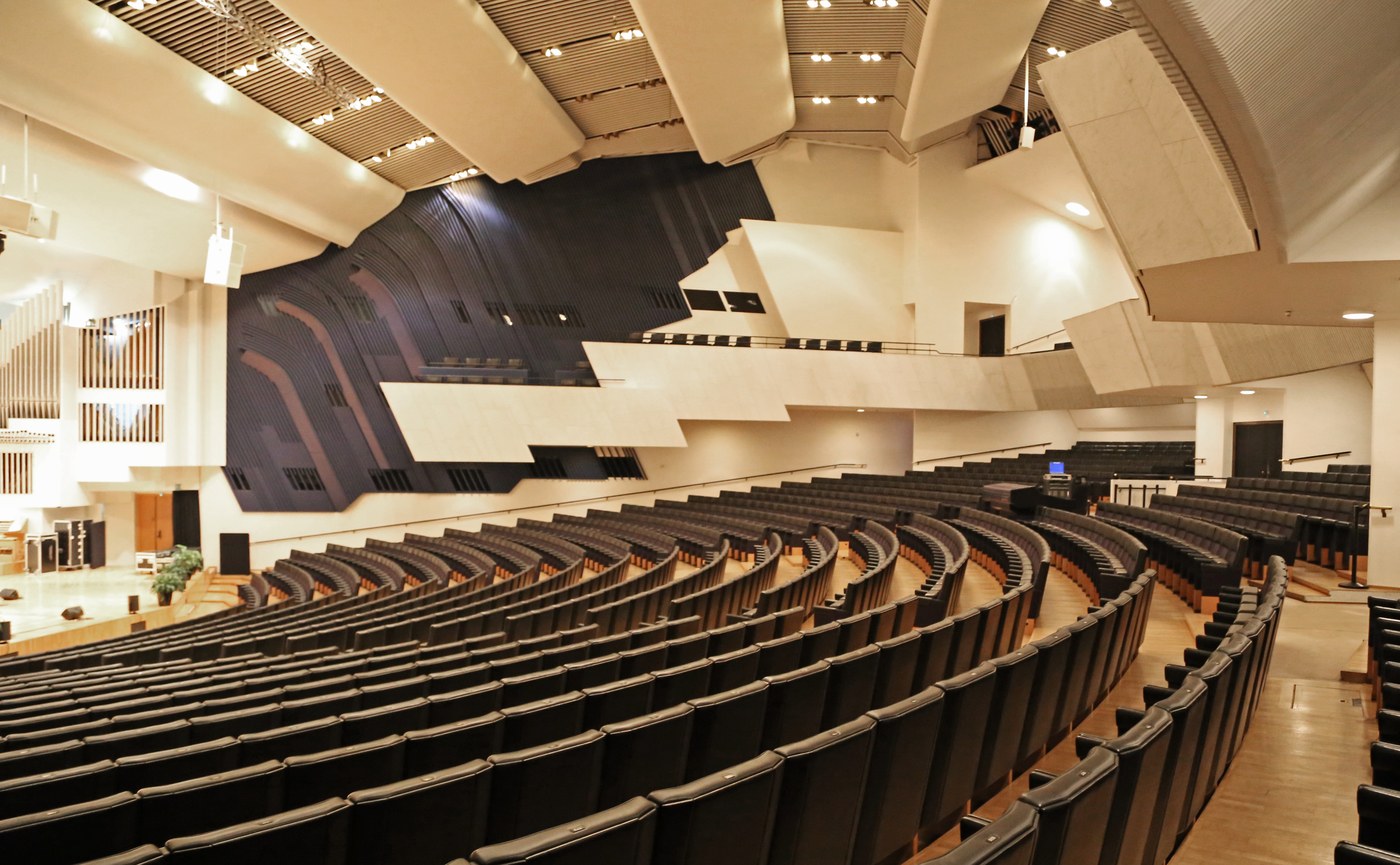 BONFILS Jean-Paul bonfilsjeanpaul@gmail.com
Finlandia Hall, Helsinski, FI (1971)
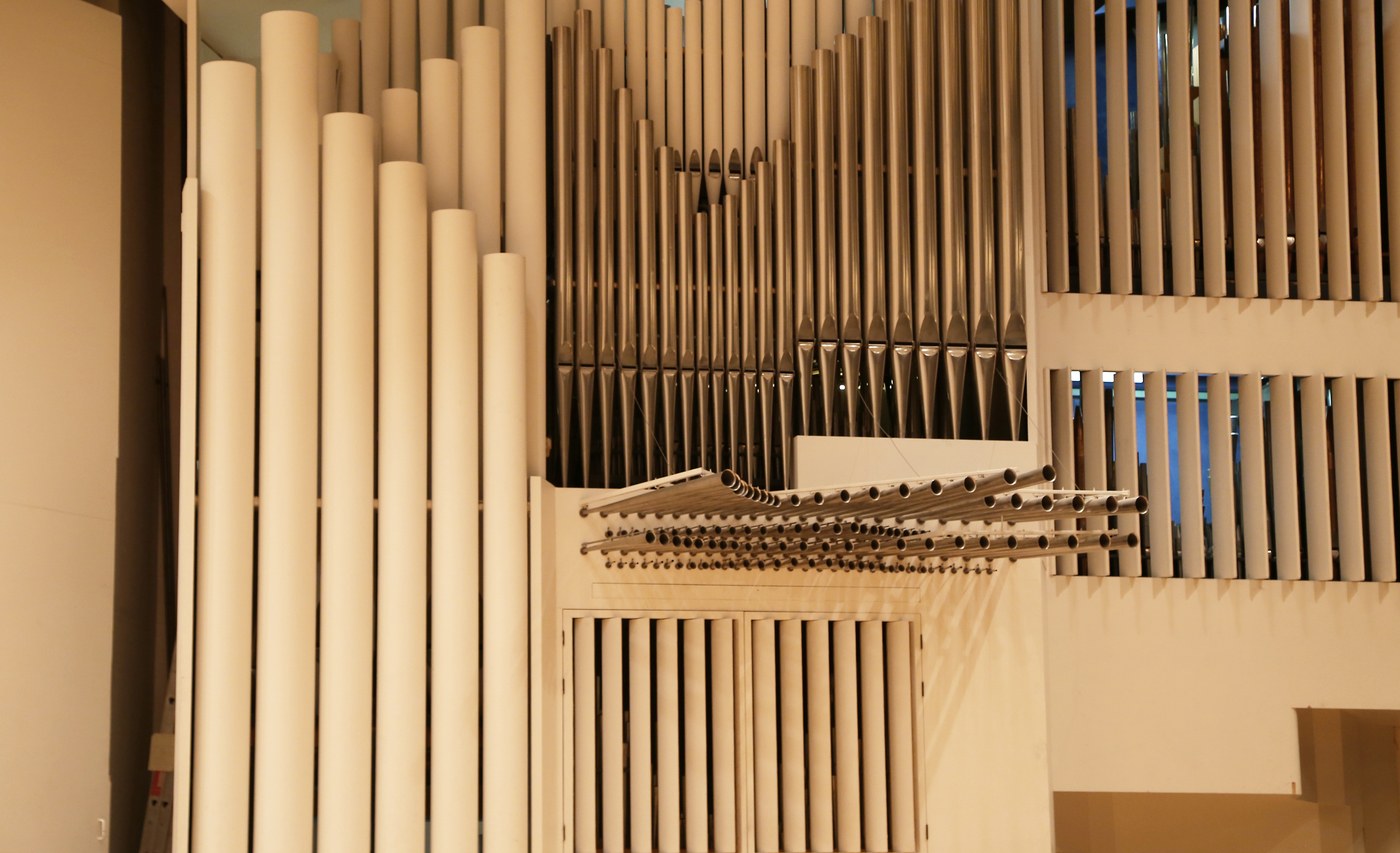 BONFILS Jean-Paul bonfilsjeanpaul@gmail.com
Finlandia Hall, Helsinski, FI (1971)
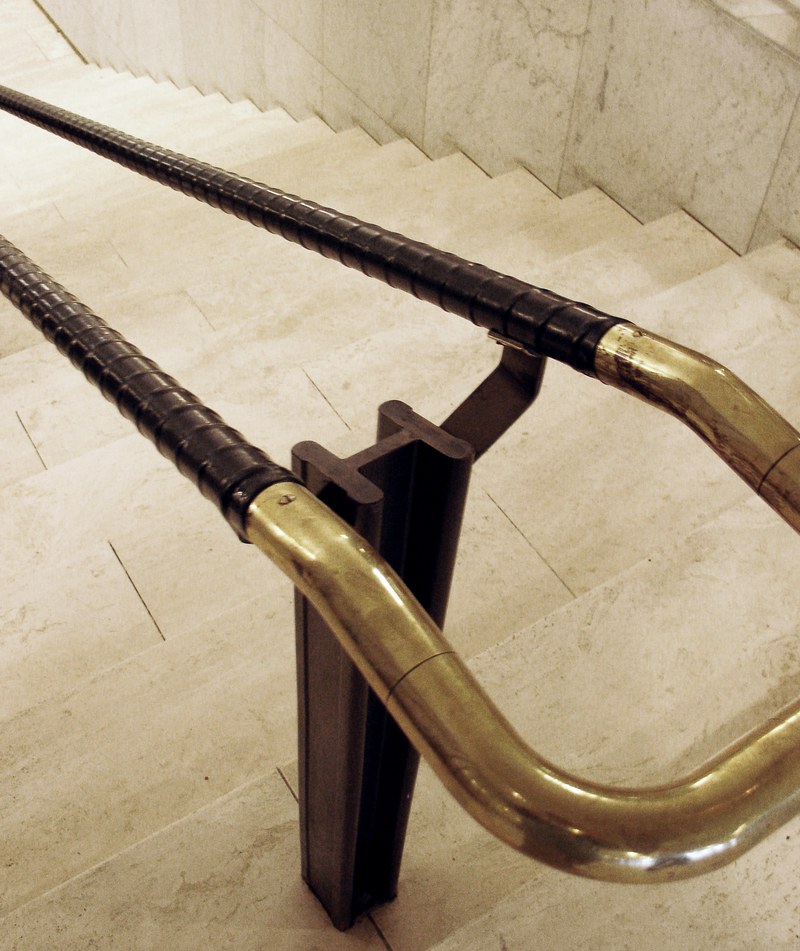 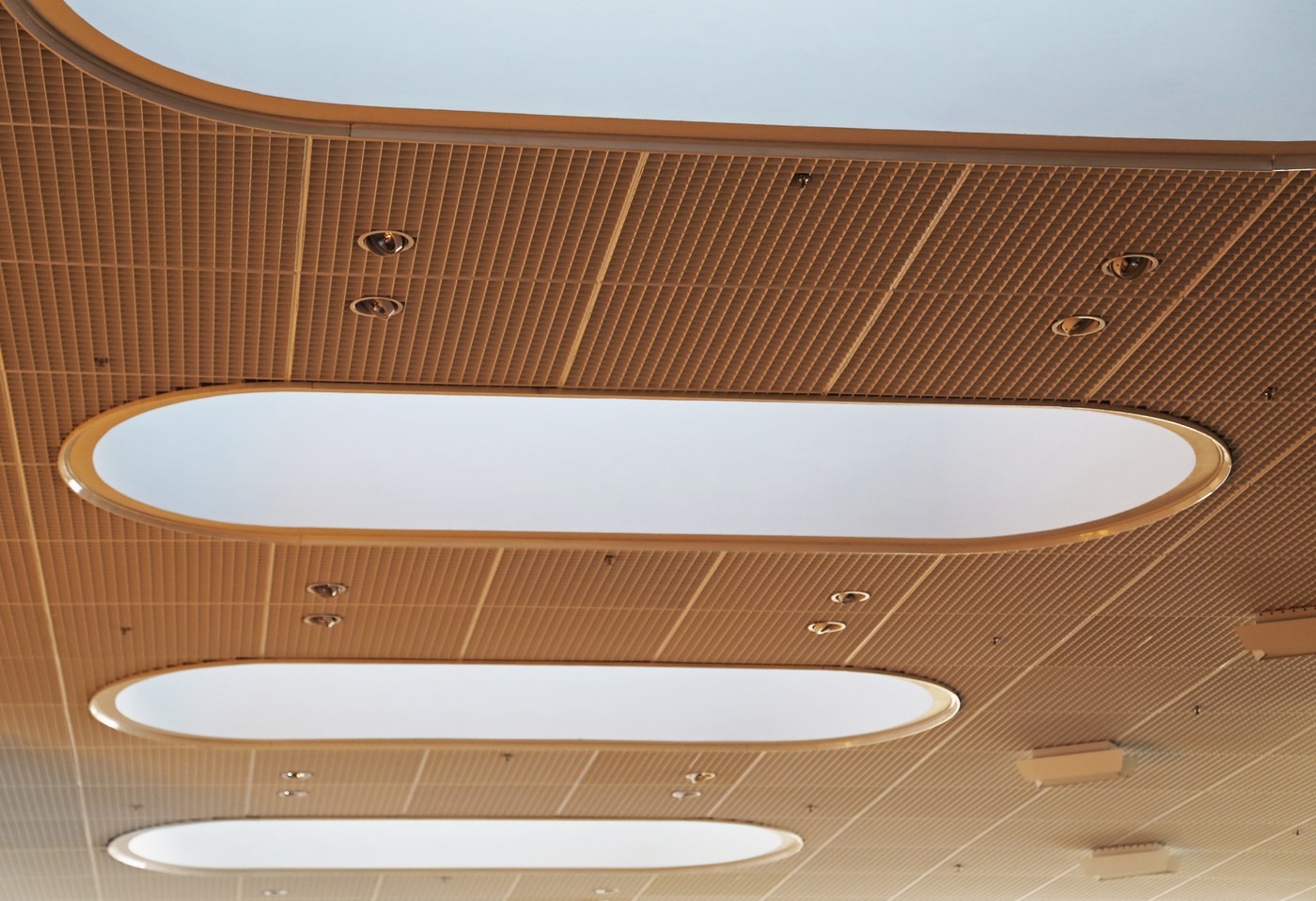 BONFILS Jean-Paul bonfilsjeanpaul@gmail.com
Finlandia Hall, Helsinski, FI (1971)
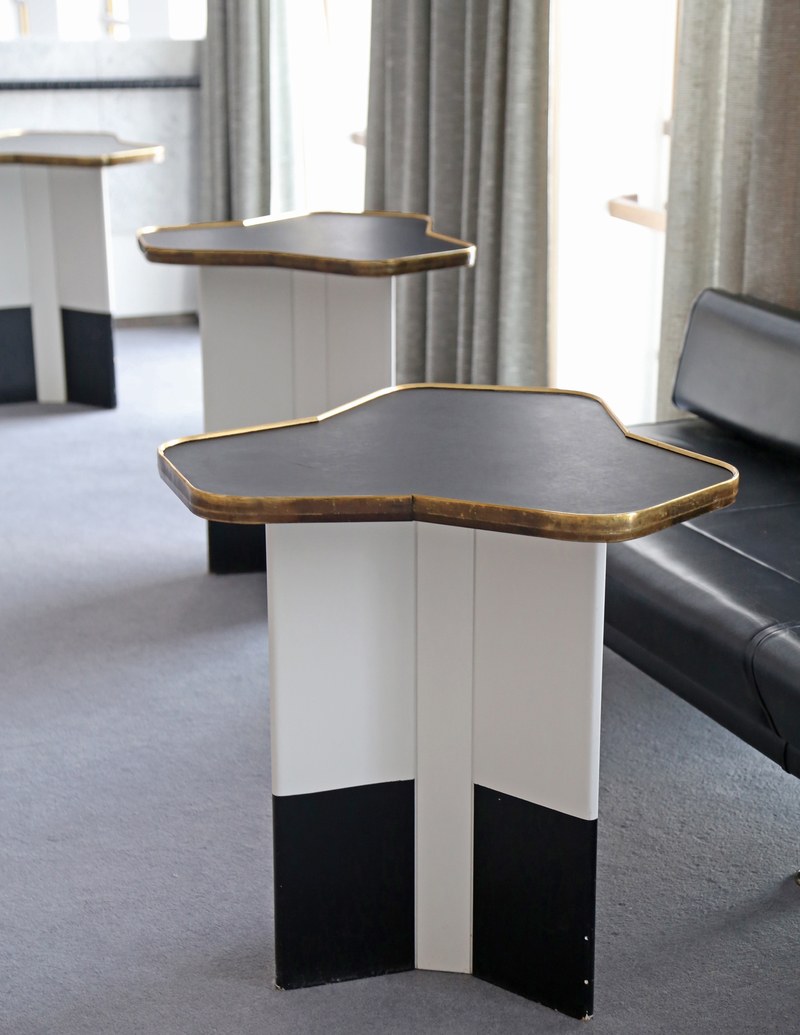 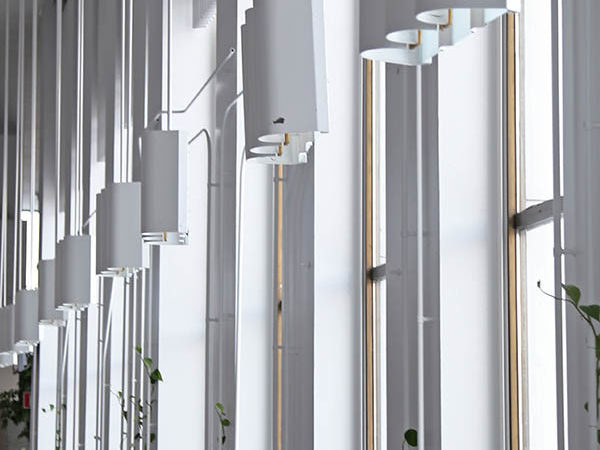 BONFILS Jean-Paul bonfilsjeanpaul@gmail.com
Finlandia Hall, Helsinski, FI (1971)
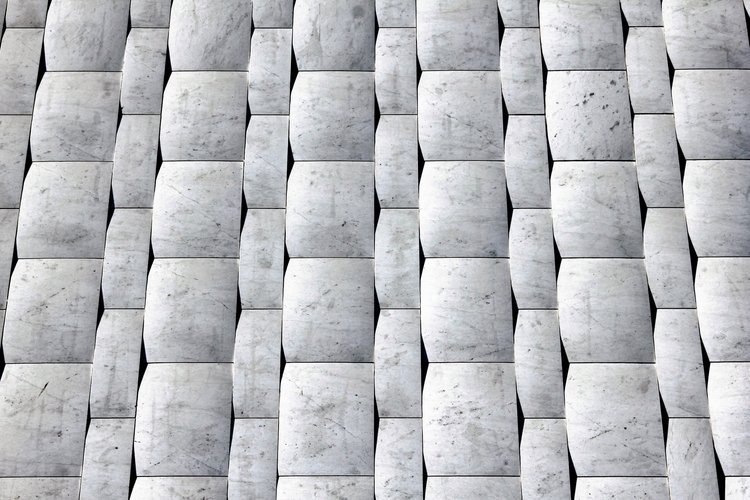 BONFILS Jean-Paul bonfilsjeanpaul@gmail.com
Sidney Opera H., Sidney, AU (1973)
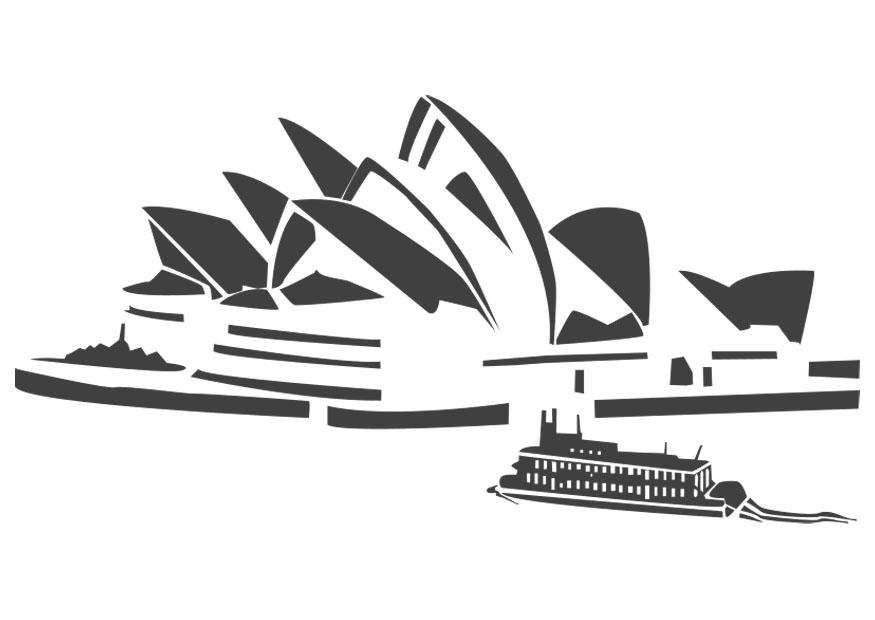 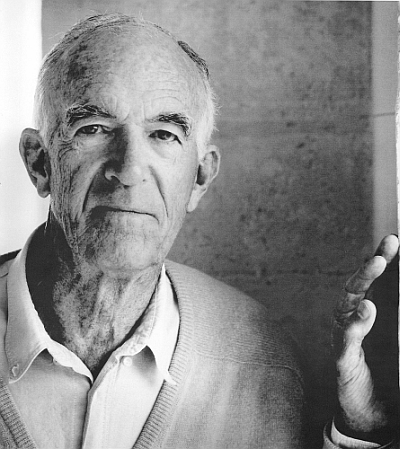 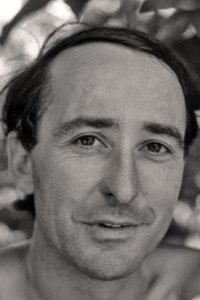 Peter Hall
Jorn Utzon
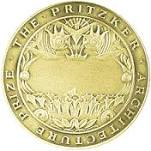 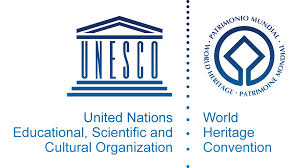 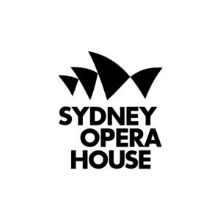 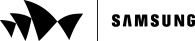 BONFILS Jean-Paul bonfilsjeanpaul@gmail.com
Sidney Opera H., Sidney, AU (1973)
It is the work of the Danish architect Jorn Utzon.
This iconic building has become the symbol of Sidney and Australia.
Several challenges were met during its construction: first of all, its location on loose alluvial deposits impregnated with seawater (instead of the planned Hawkesbury sandstone); some 700 steel concrete wells, each 1 meter in diameter, were drilled in the perimeter and in the northern half of the site. Mass concrete foundations filled the unstable rock in the central zone.
BONFILS Jean-Paul bonfilsjeanpaul@gmail.com
Sidney Opera H., Sidney, AU (1973)
The second major problem was the still unknown weight of the roof: the single span concrete beams, 49 m long, are visible under the monumental steps.
The sculptural shape of the building is organized in 2 series of 3 partially overlapping shells: the shells of the roof are obtained from 1/4 of a single sphere with a diameter of 75 m, supported by curved concrete ribs, composed of lattice elements welded and installed one after the other.
BONFILS Jean-Paul bonfilsjeanpaul@gmail.com
Sidney Opera H., Sidney, AU (1973)
The rafters, supports of the shells, come from the same sphere, allowing the use of symmetrical and repetitive structural elements, and explains the reproducibility of the tiles, all identical. After three years of testing, the 1,056,006 white ceramic tiles are produced by Höganäs in Sweden. 
The interior decoration is made of pink granite extracted from the quarries of Tarana (N. South Wales).The building was completed by Australian architect Peter Hall following the resignation of Jorn Utzon.
BONFILS Jean-Paul bonfilsjeanpaul@gmail.com
Sidney Opera H., Sidney, AU (1973)
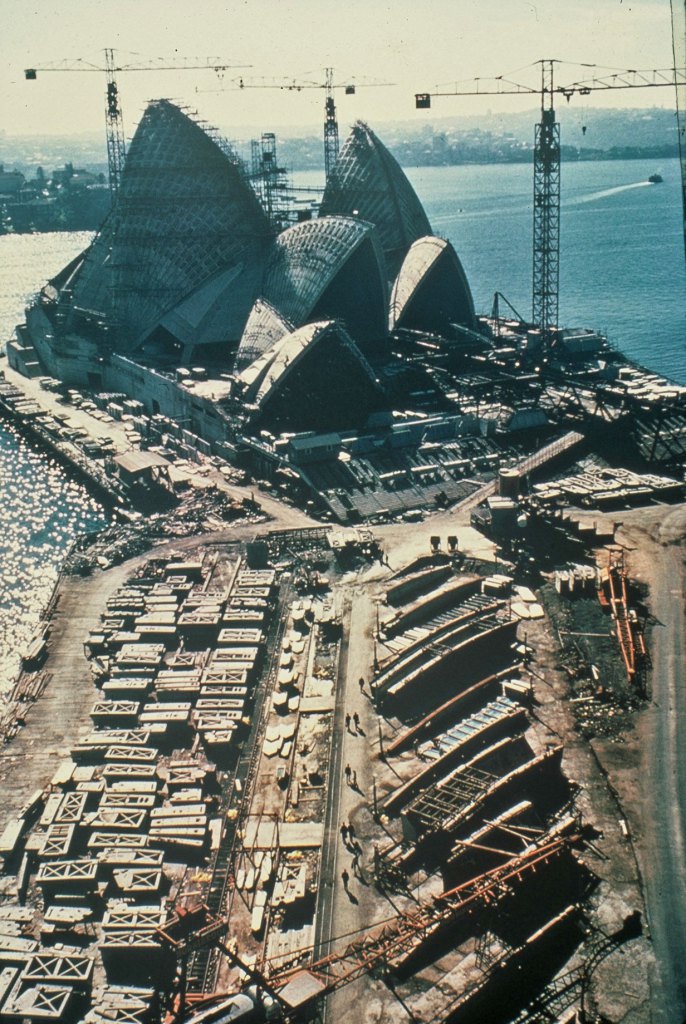 BONFILS Jean-Paul bonfilsjeanpaul@gmail.com
Sidney Opera H., Sidney, AU (1973)
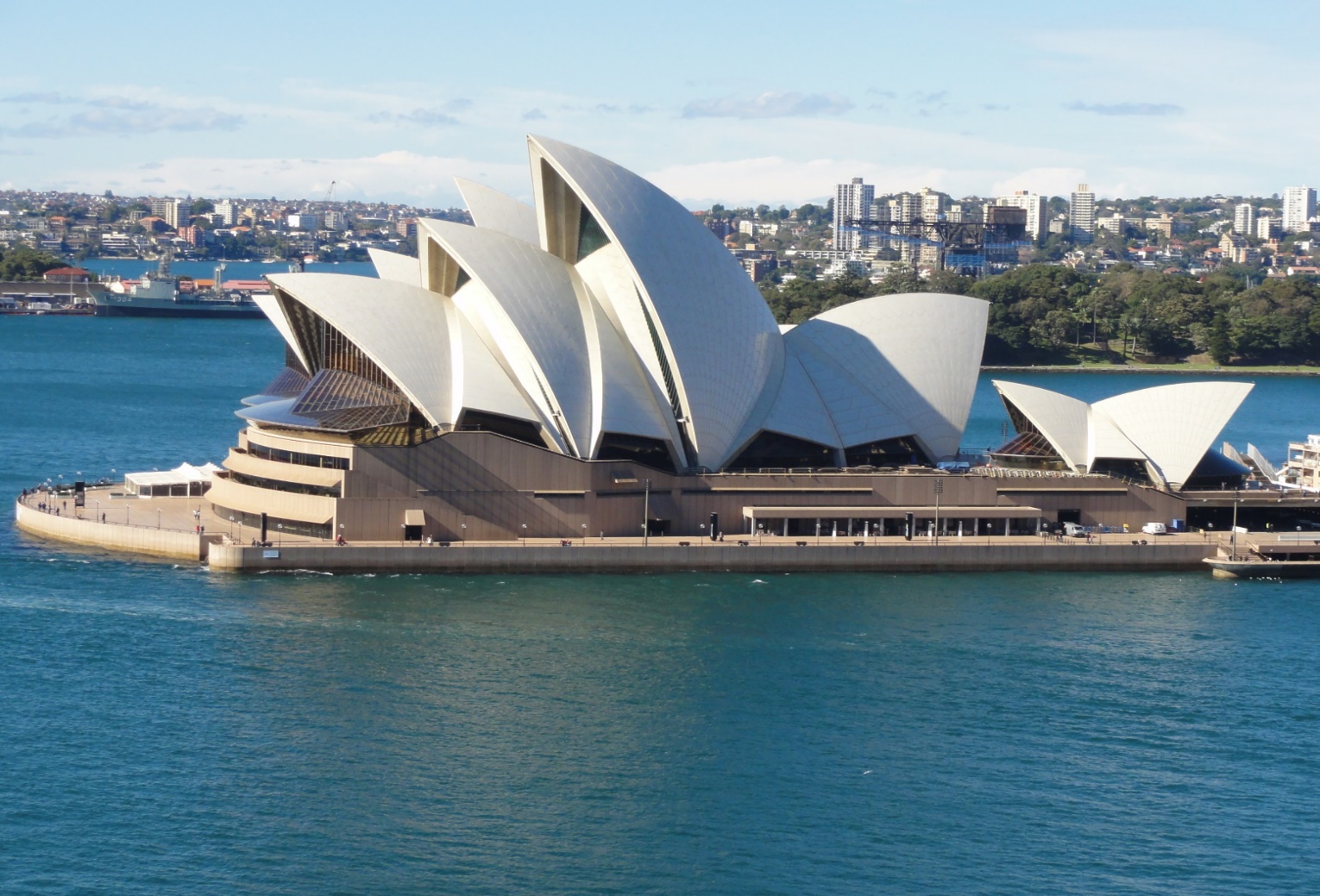 BONFILS Jean-Paul bonfilsjeanpaul@gmail.com
Sidney Opera H., Sidney, AU (1973)
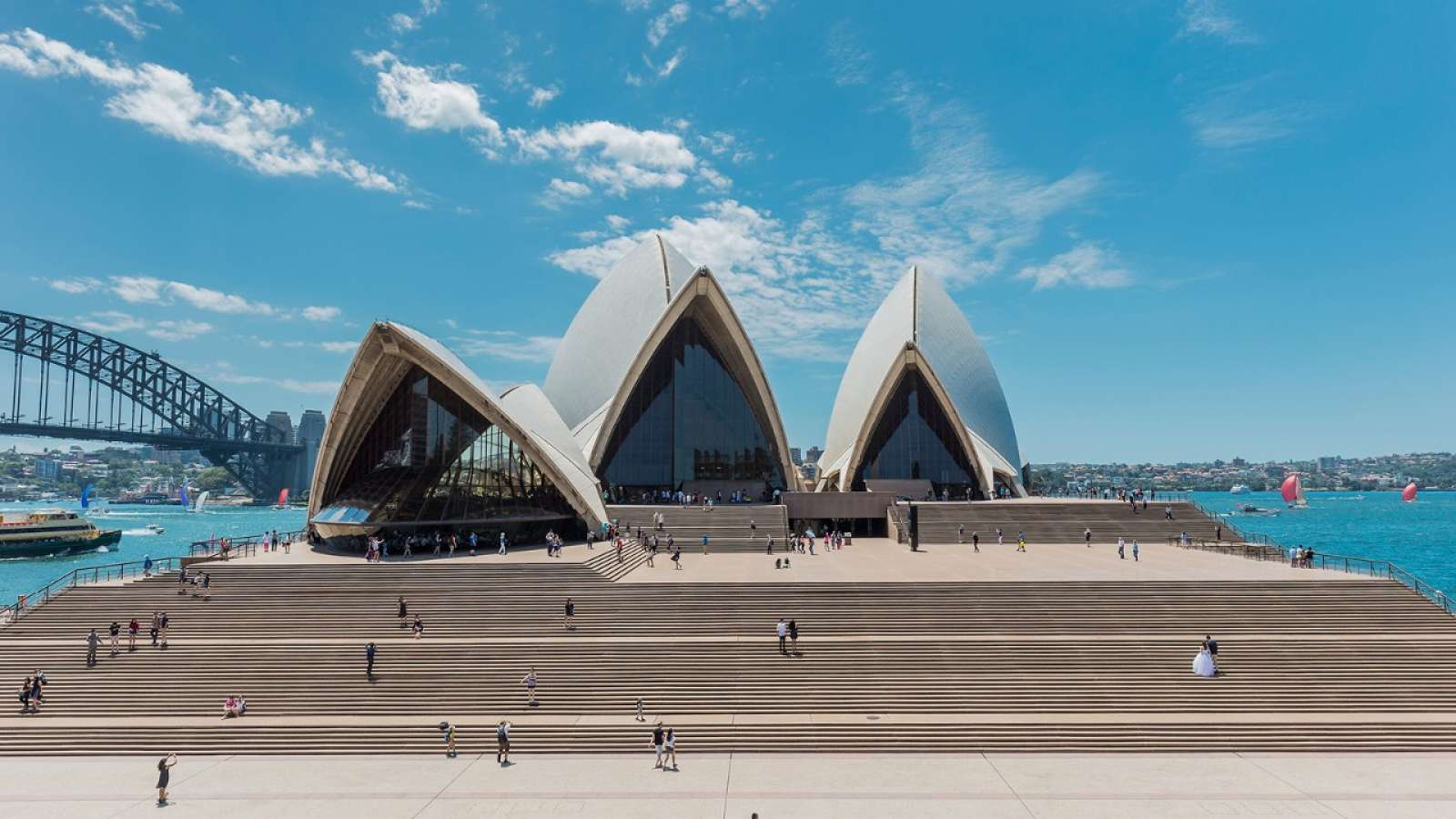 BONFILS Jean-Paul bonfilsjeanpaul@gmail.com
Sidney Opera H., Sidney, AU (1973)
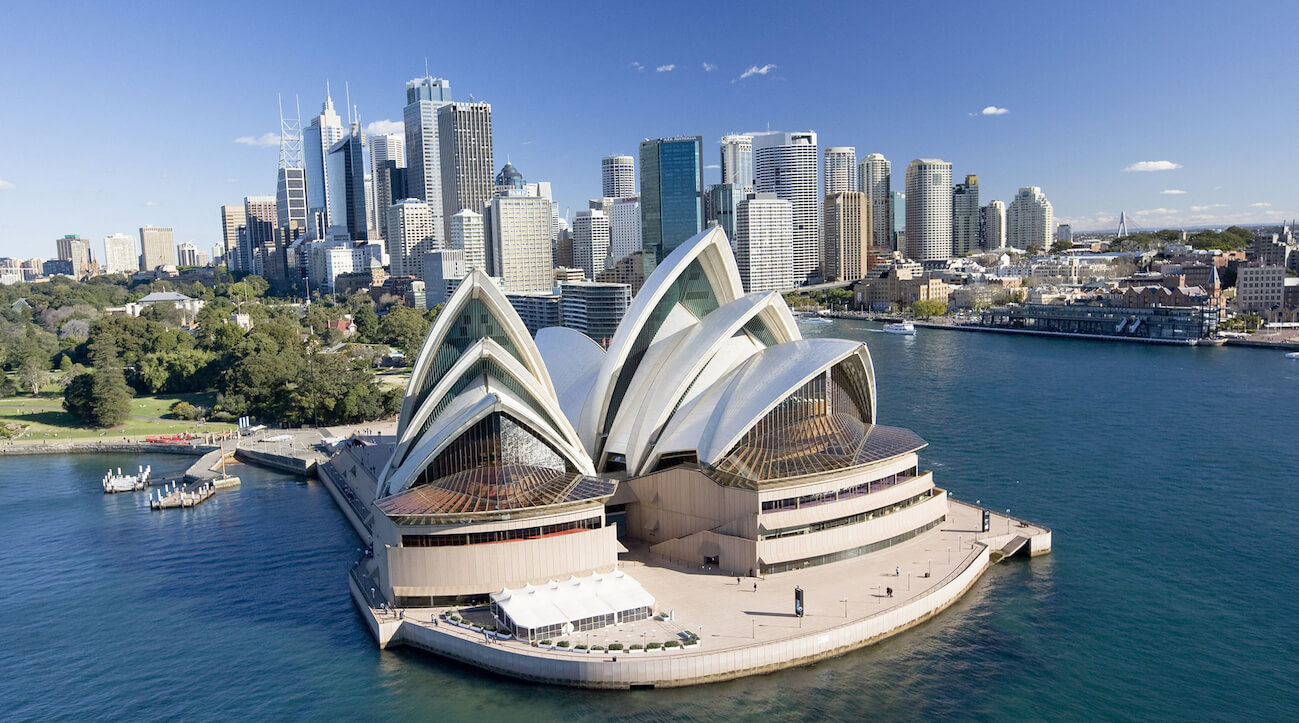 BONFILS Jean-Paul bonfilsjeanpaul@gmail.com
Sidney Opera H., Sidney, AU (1973)
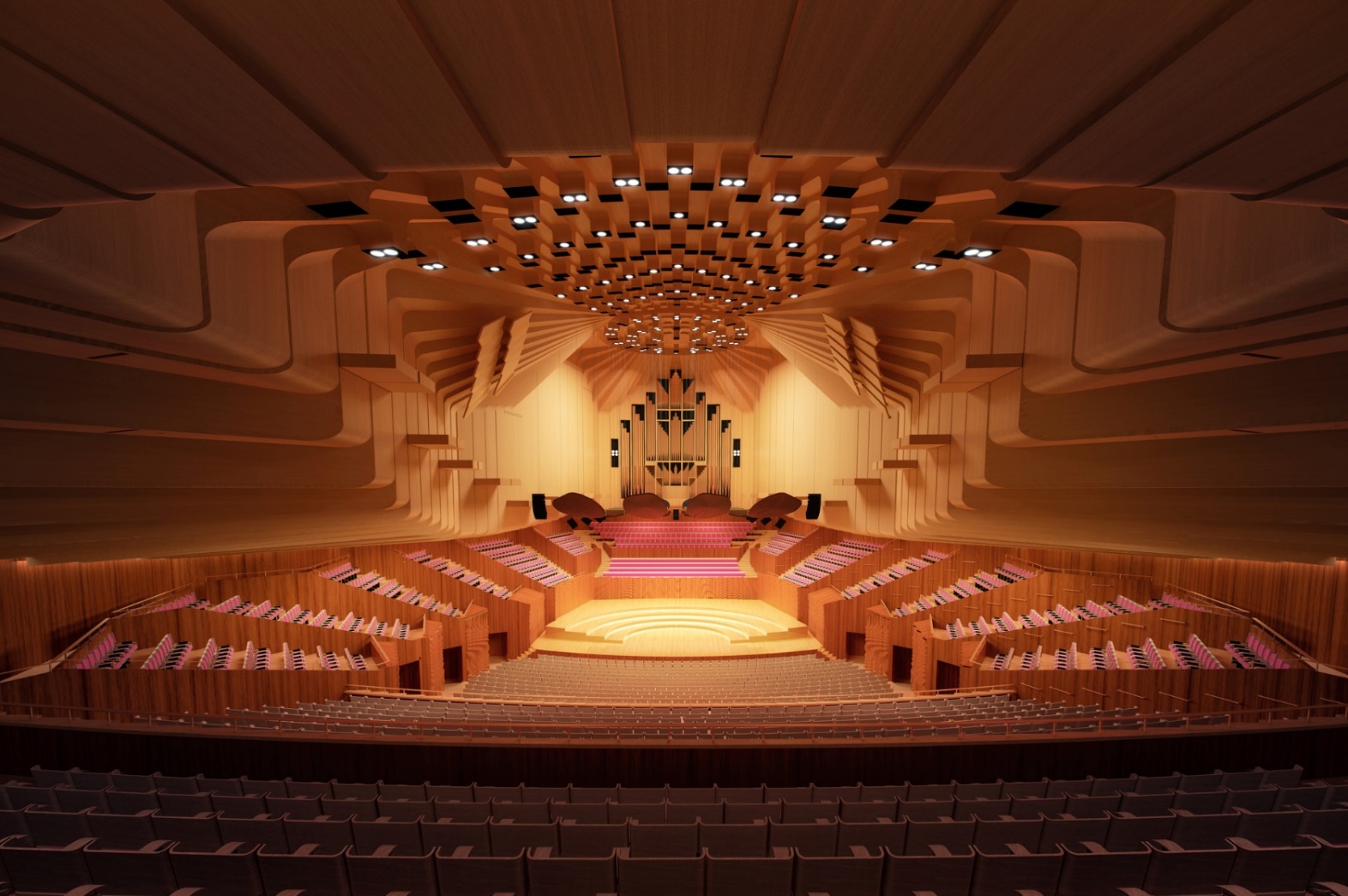 BONFILS Jean-Paul bonfilsjeanpaul@gmail.com
Sidney Opera H., Sidney, AU (1973)
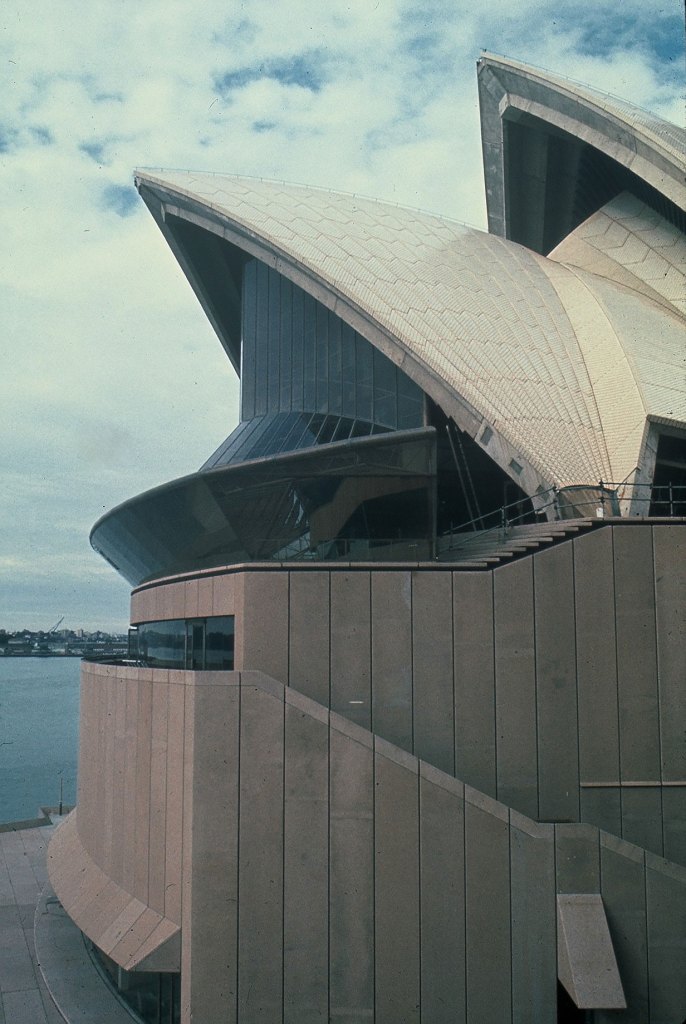 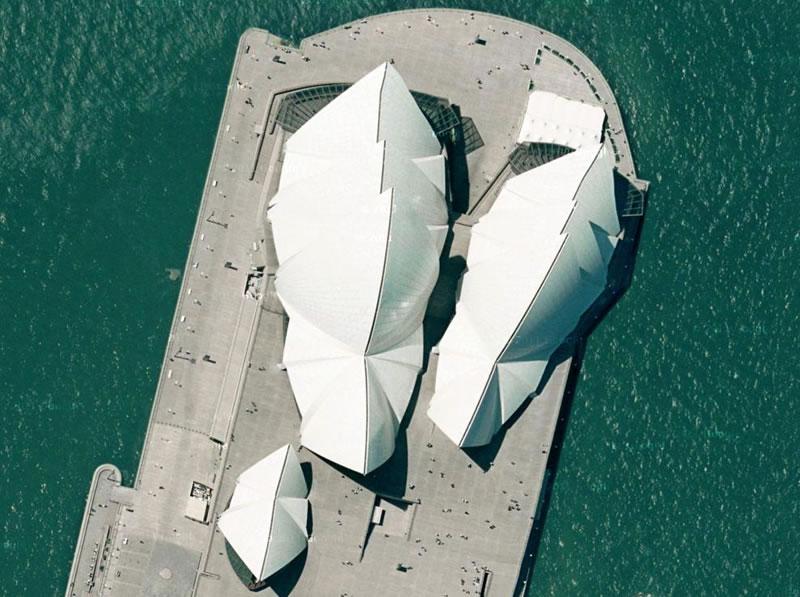 BONFILS Jean-Paul bonfilsjeanpaul@gmail.com
Sidney Opera H., Sidney, AU (1973)
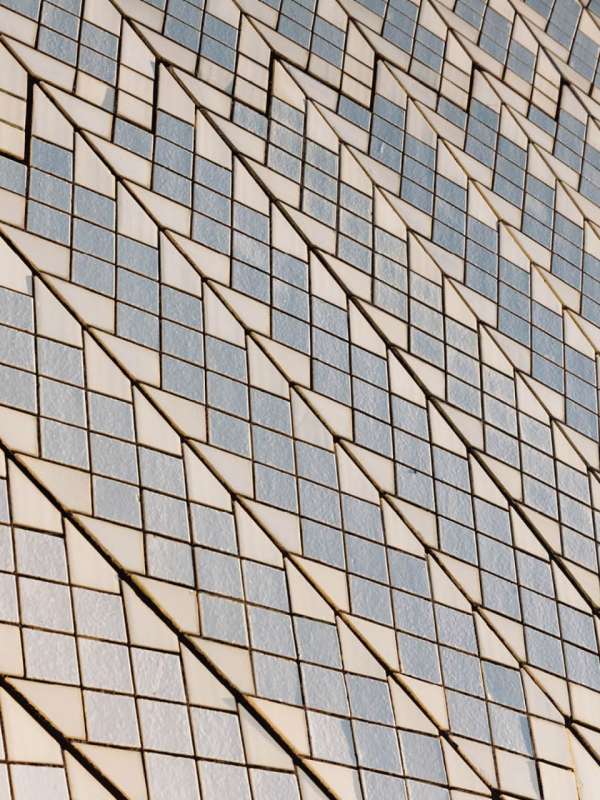 BONFILS Jean-Paul bonfilsjeanpaul@gmail.com
Perth Concert Hall, Perth, AU (1973)
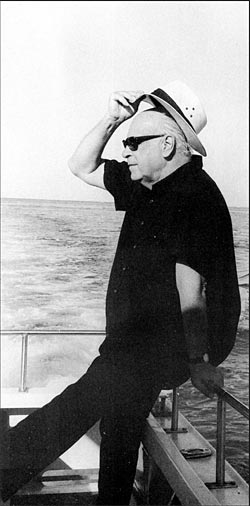 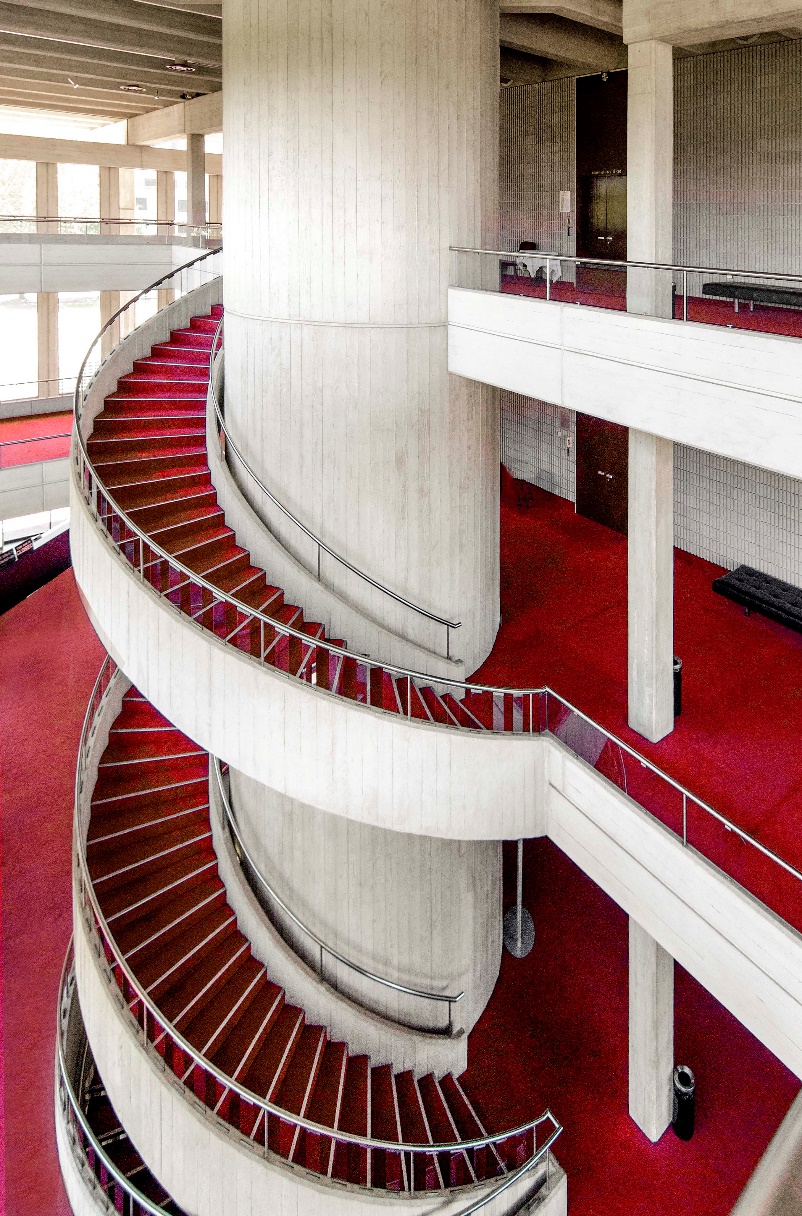 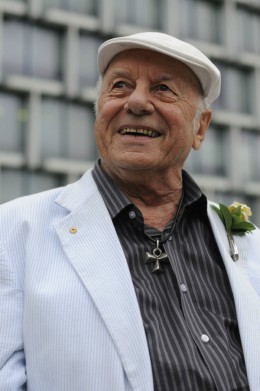 Don Bailey
Jefferey Howlett
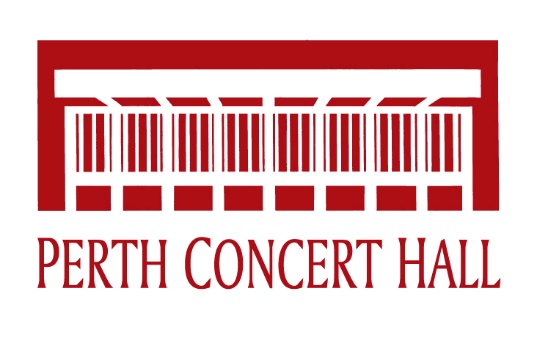 BONFILS Jean-Paul bonfilsjeanpaul@gmail.com
Perth Concert Hall, Perth, AU (1973)
Perth Concert Hall was designed by architects Jefferey Howlett and Don Bailey.
It is an example of brutalist architecture, with its solid opaque interior, giant projecting roof, and use of white off-form concrete.
The main auditorium of the hall seats 1,729 people, as well as a 160-person choir gallery and a 3000-pipe organ. 
Acoustically, the venue is considered one of the best in Australia, with the design overseen by the New Zealand acoustician Sir Harold Marshall.
BONFILS Jean-Paul bonfilsjeanpaul@gmail.com
Perth Concert Hall, Perth, AU (1973)
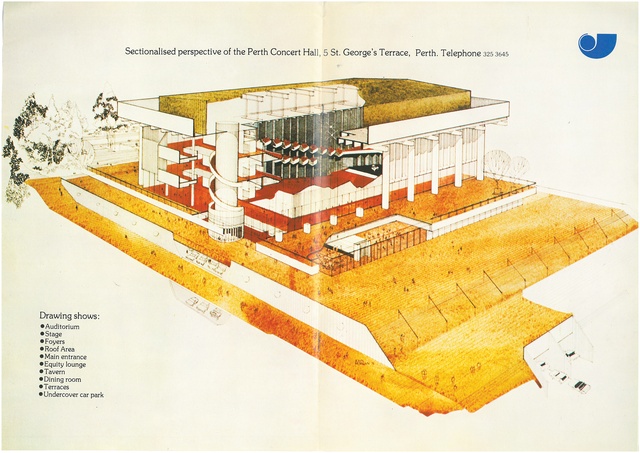 BONFILS Jean-Paul bonfilsjeanpaul@gmail.com
Perth Concert Hall, Perth, AU (1973)
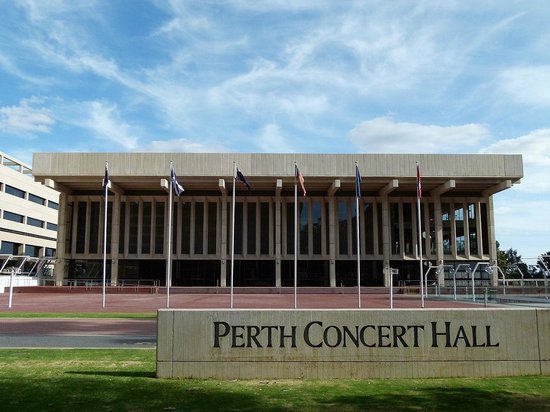 BONFILS Jean-Paul bonfilsjeanpaul@gmail.com
Perth Concert Hall, Perth, AU (1973)
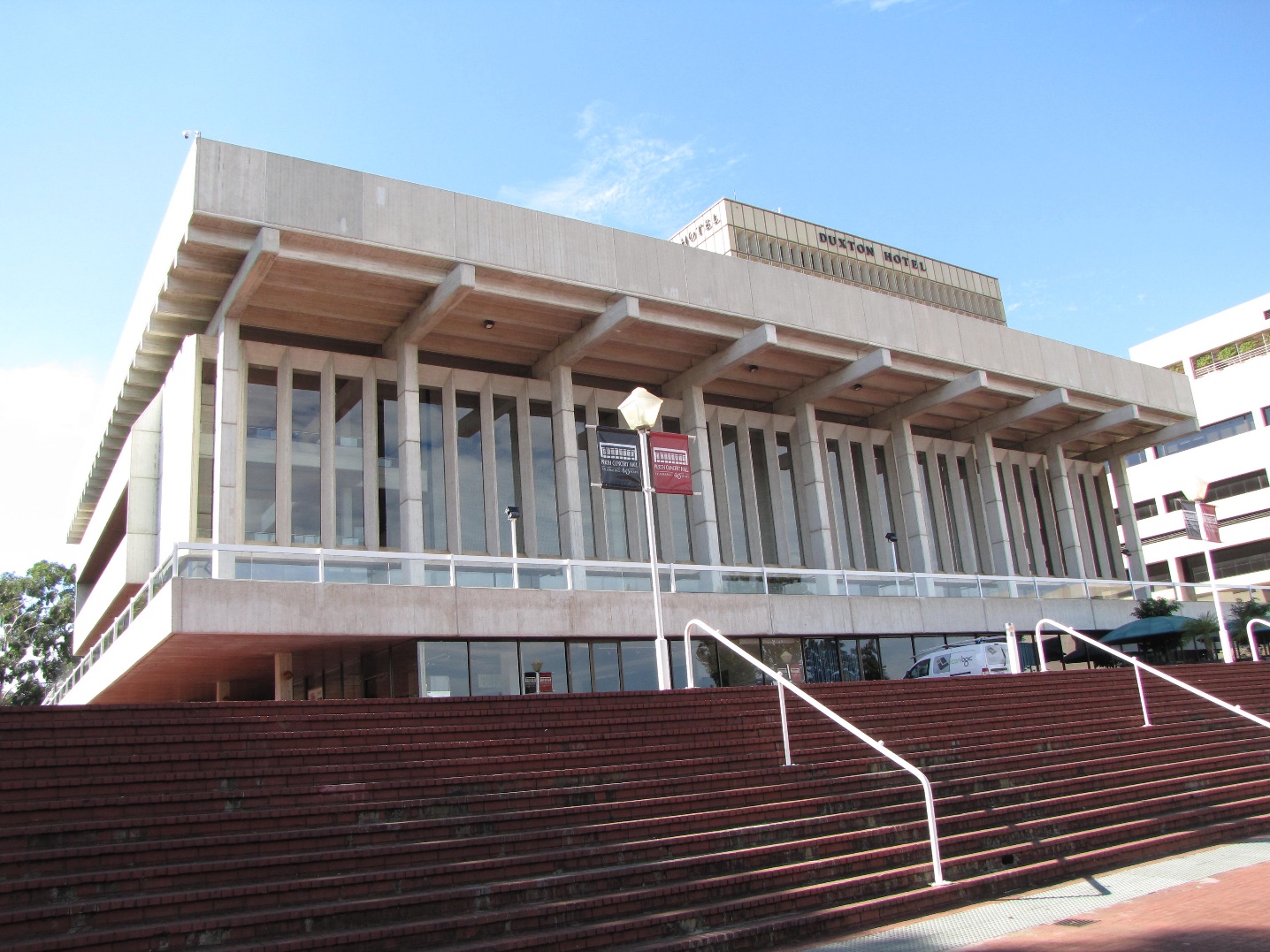 BONFILS Jean-Paul bonfilsjeanpaul@gmail.com
Perth Concert Hall, Perth, AU (1973)
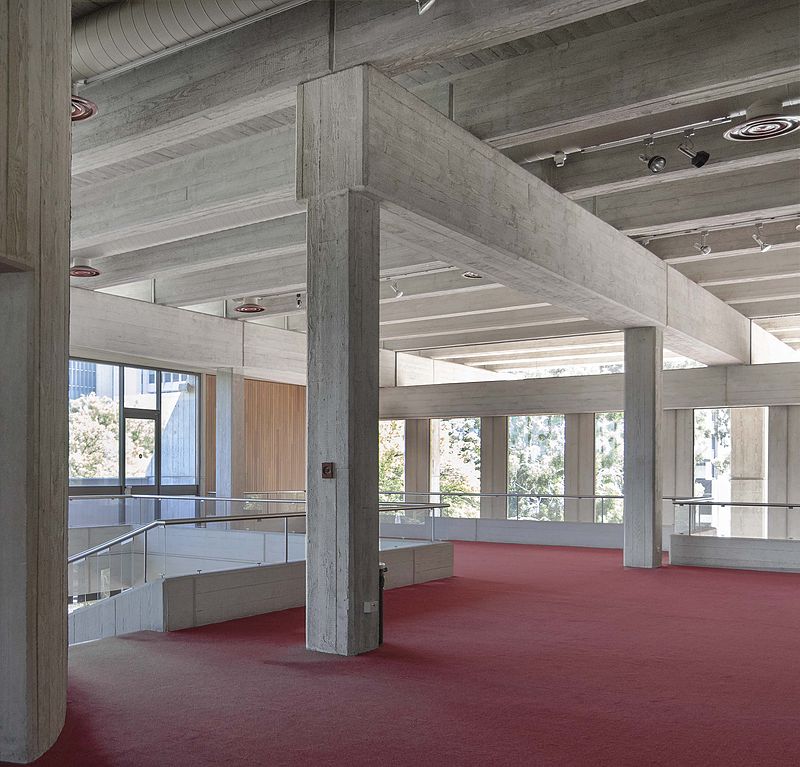 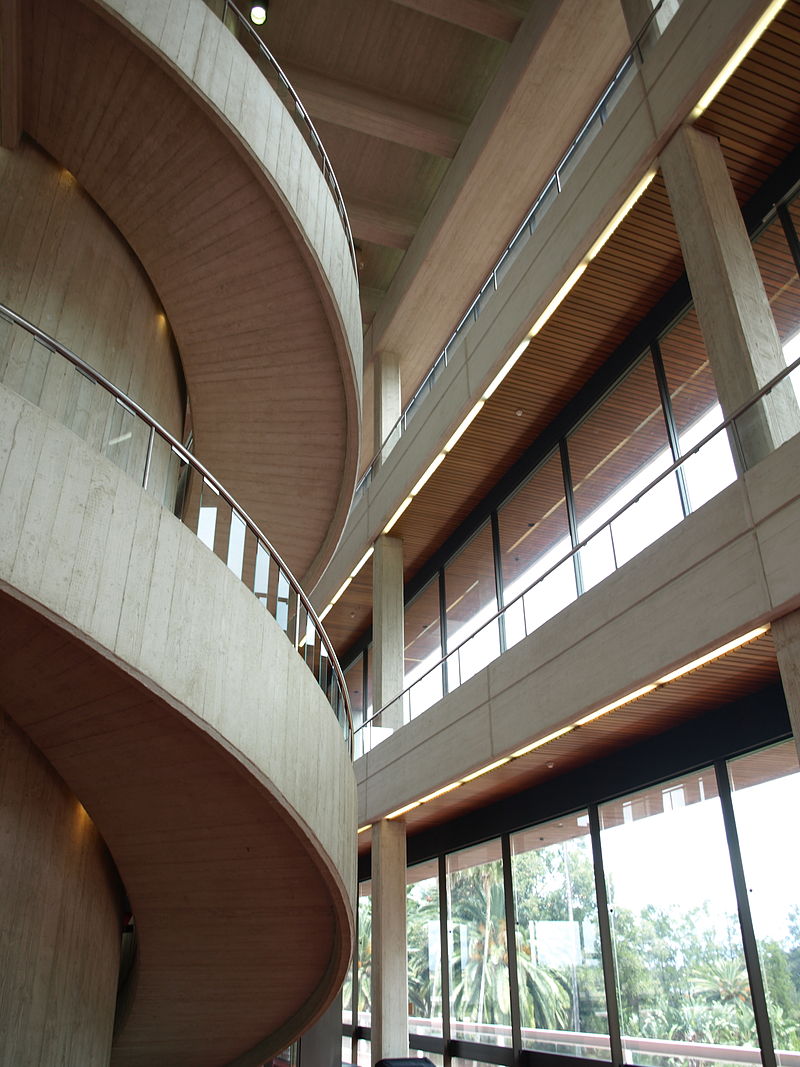 BONFILS Jean-Paul bonfilsjeanpaul@gmail.com
Perth Concert Hall, Perth, AU (1973)
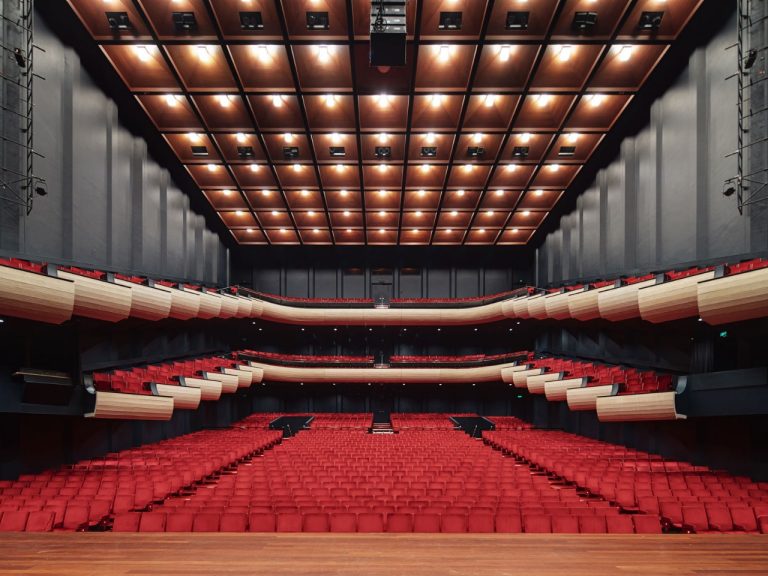 BONFILS Jean-Paul bonfilsjeanpaul@gmail.com
Perth Concert Hall, Perth, AU (1973)
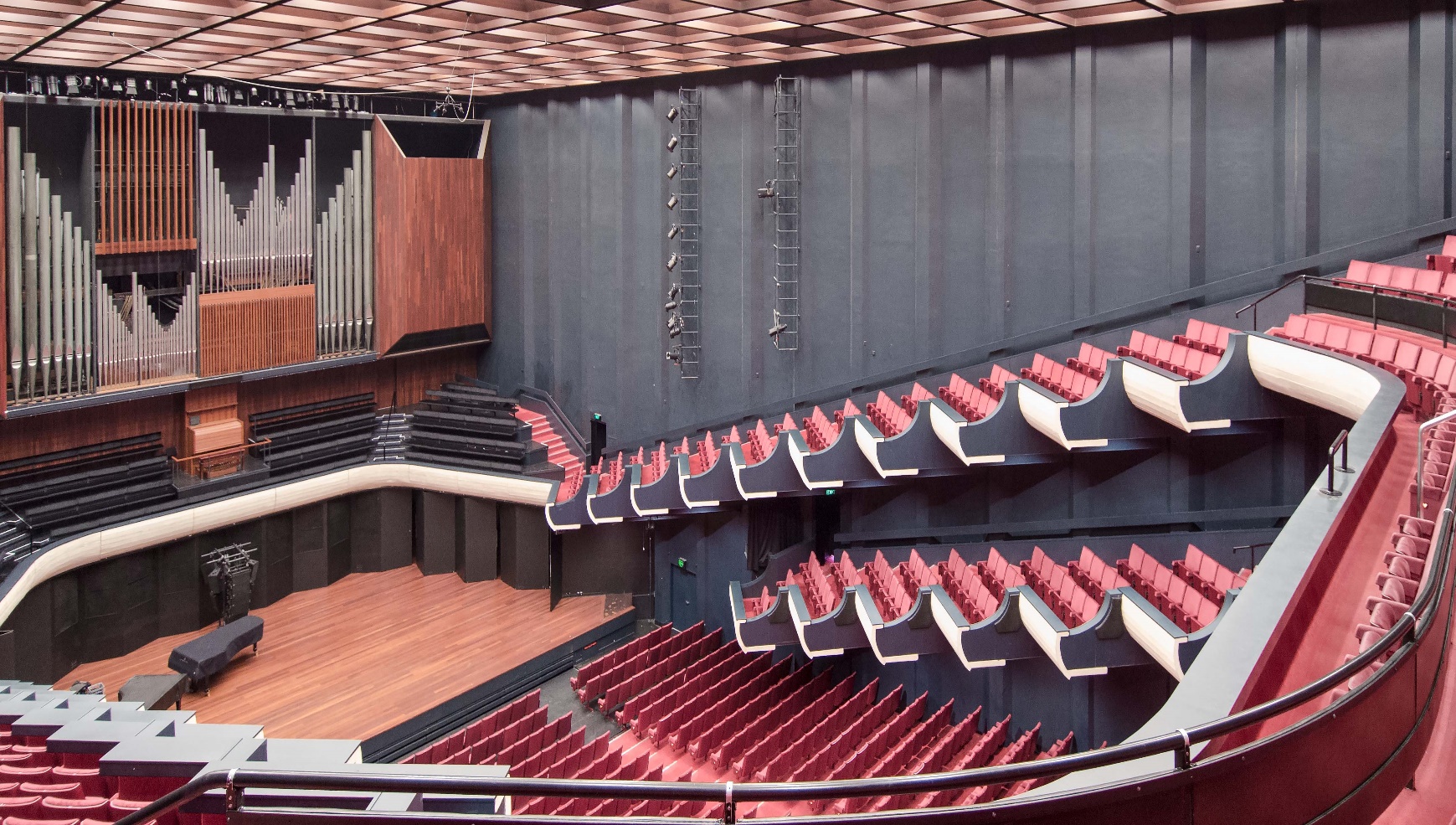 BONFILS Jean-Paul bonfilsjeanpaul@gmail.com
Perth Concert Hall, Perth, AU (1973)
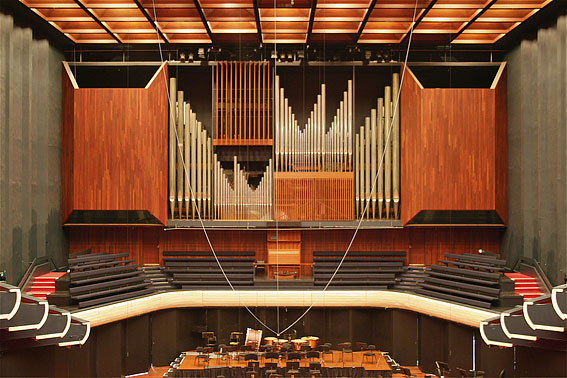 BONFILS Jean-Paul bonfilsjeanpaul@gmail.com
Perth Concert Hall, Perth, AU (1973)
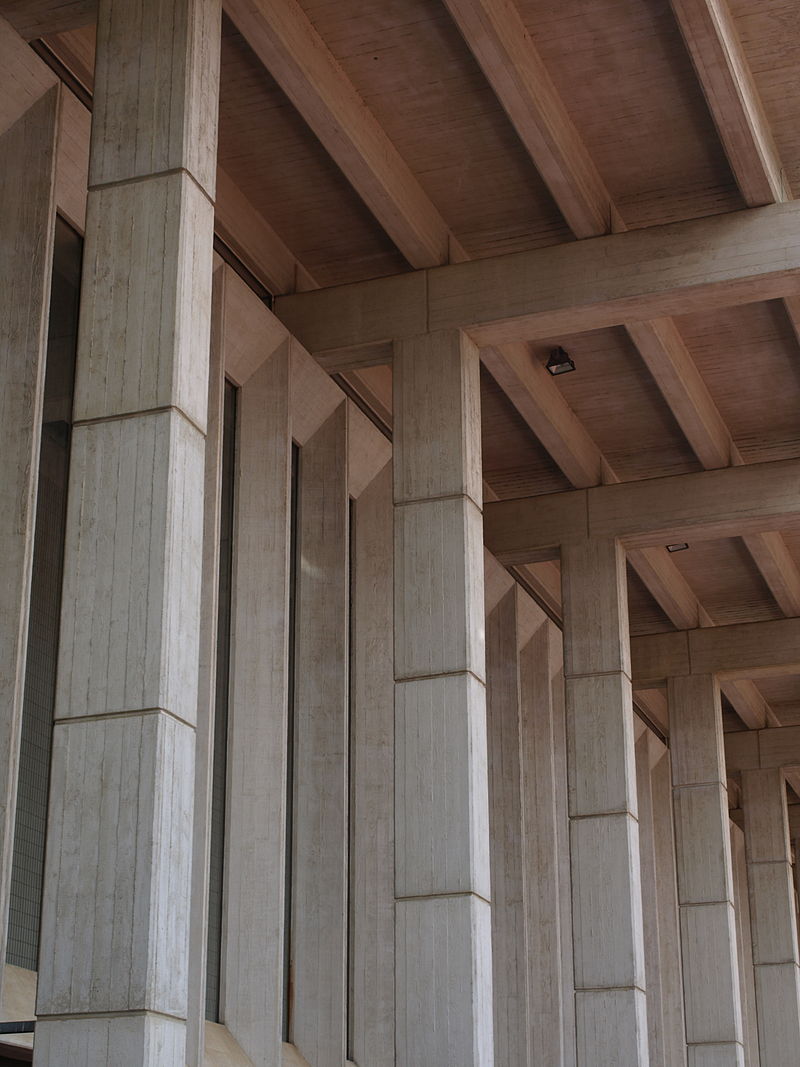 BONFILS Jean-Paul bonfilsjeanpaul@gmail.com
Bruckner Haus, Linz, AT (1974)
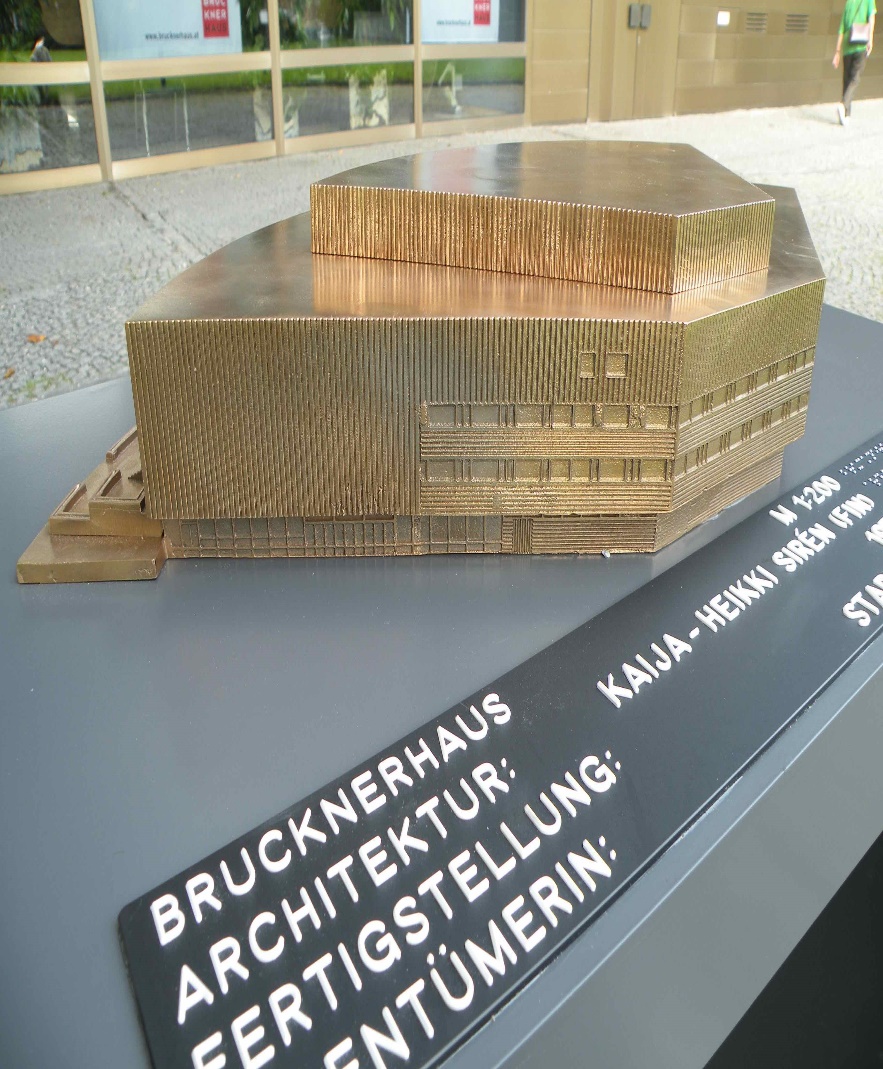 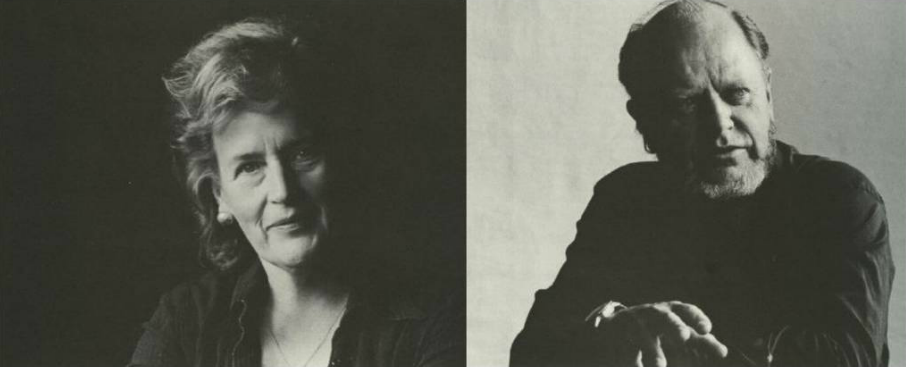 Kaija and Heikki Siren
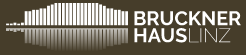 BONFILS Jean-Paul bonfilsjeanpaul@gmail.com
Bruckner Haus, Linz, AT (1974)
The building was designed by Finnish architects Heikki and Kaija Siren.
Bruckner Haus has 2 halls : large (Brucknersaal) : 1,420 seats, middle (Stiftersaal) : 352 seats.
The special acoustics of the large hall are made up by the wood cladding. The wood thickness is at least 6 cm and the different structure of the wood directs the sound. In addition, the sound is distributed by hanging aprons. The reverberation time of 1.7 seconds is also an impressive reference for a modern concert hall.
A special eye-catcher of the Middle Hall is the hand-woven carpet of the Korean artist Anne Tredjan - a work of art on the back of the theater, measuring 42m2 and a state weight of 350kg.
BONFILS Jean-Paul bonfilsjeanpaul@gmail.com
Bruckner Haus, Linz, AT (1974)
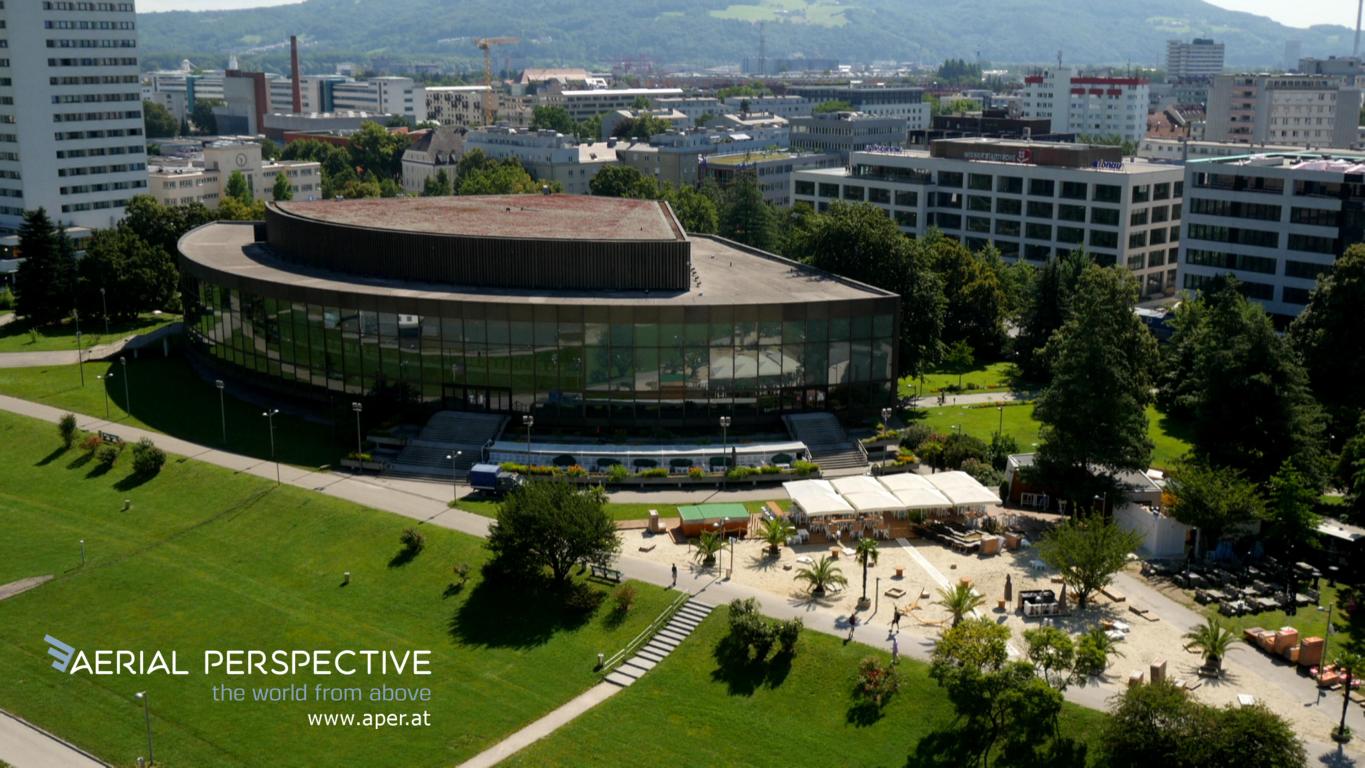 BONFILS Jean-Paul bonfilsjeanpaul@gmail.com
Bruckner Haus, Linz, AT (1974)
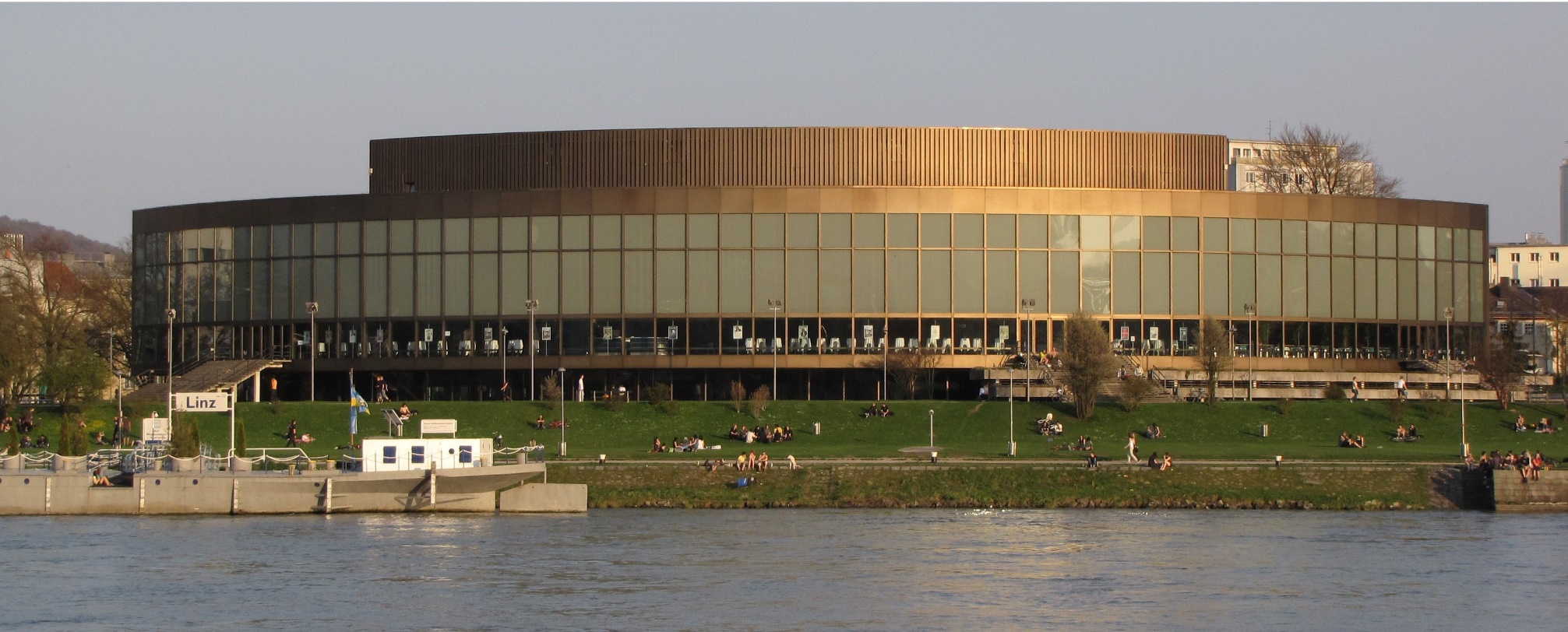 BONFILS Jean-Paul bonfilsjeanpaul@gmail.com
Bruckner Haus, Linz, AT (1974)
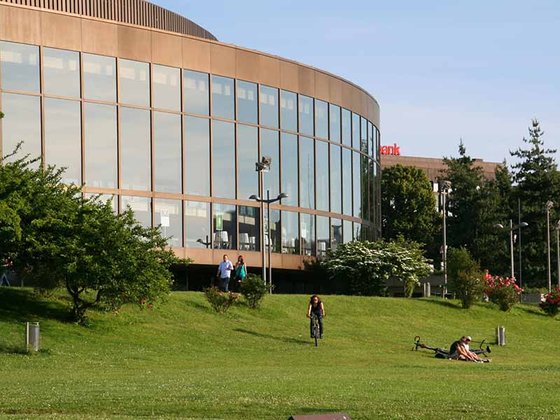 BONFILS Jean-Paul bonfilsjeanpaul@gmail.com
Bruckner Haus, Linz, AT (1974)
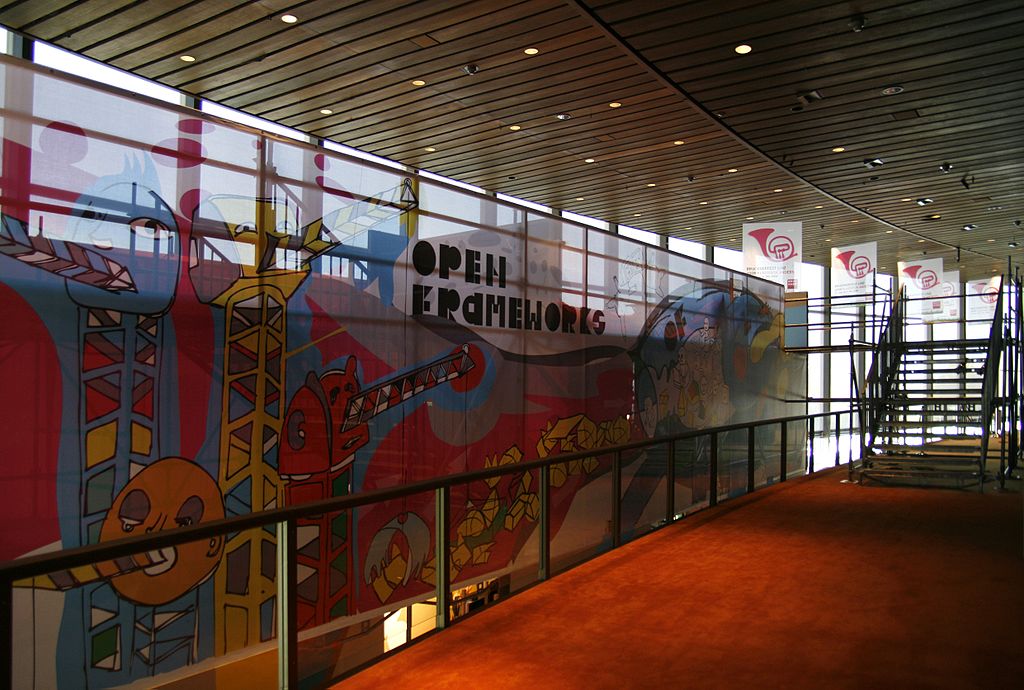 BONFILS Jean-Paul bonfilsjeanpaul@gmail.com
Bruckner Haus, Linz, AT (1974)
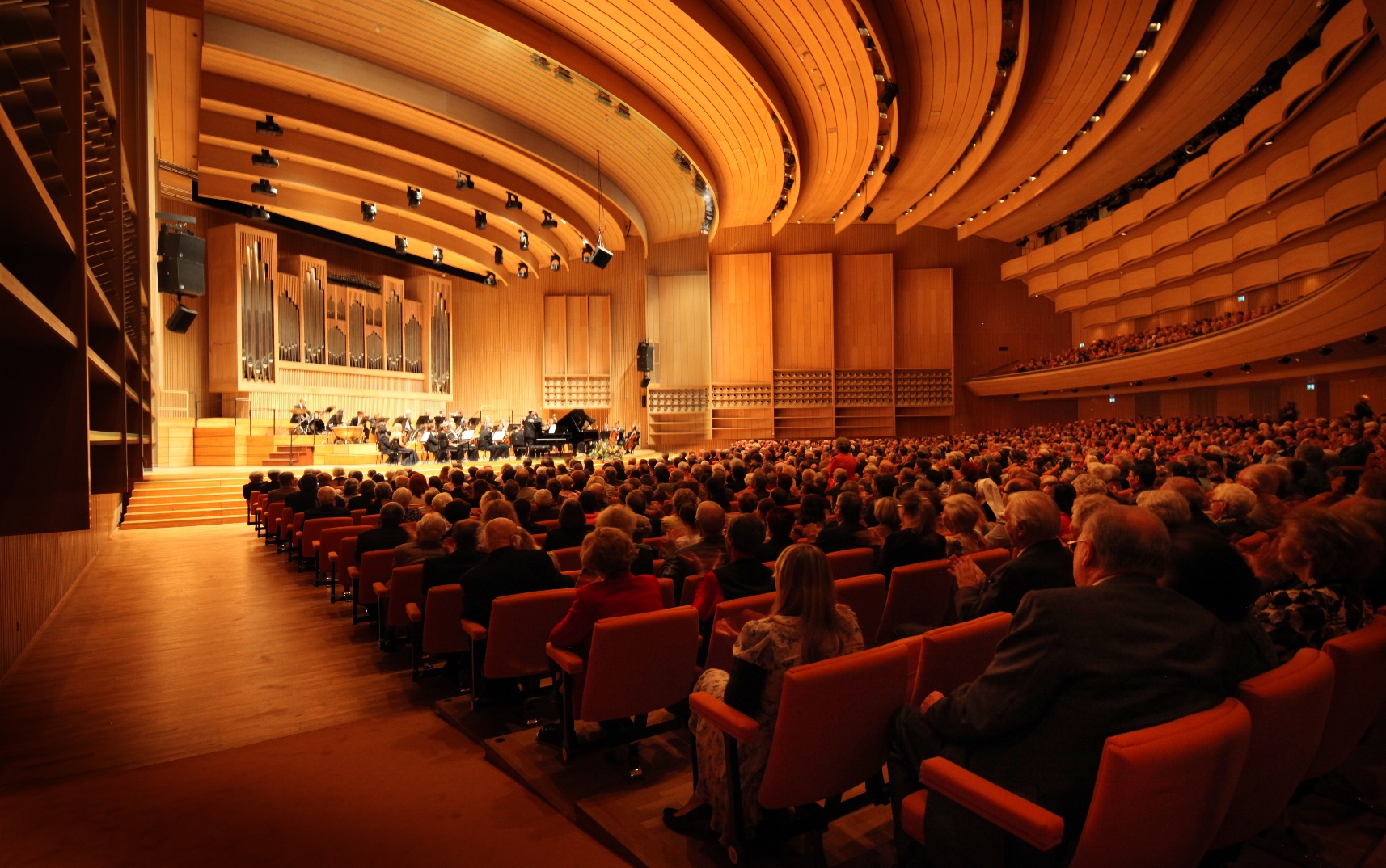 Brucknersaal
BONFILS Jean-Paul bonfilsjeanpaul@gmail.com
Bruckner Haus, Linz, AT (1974)
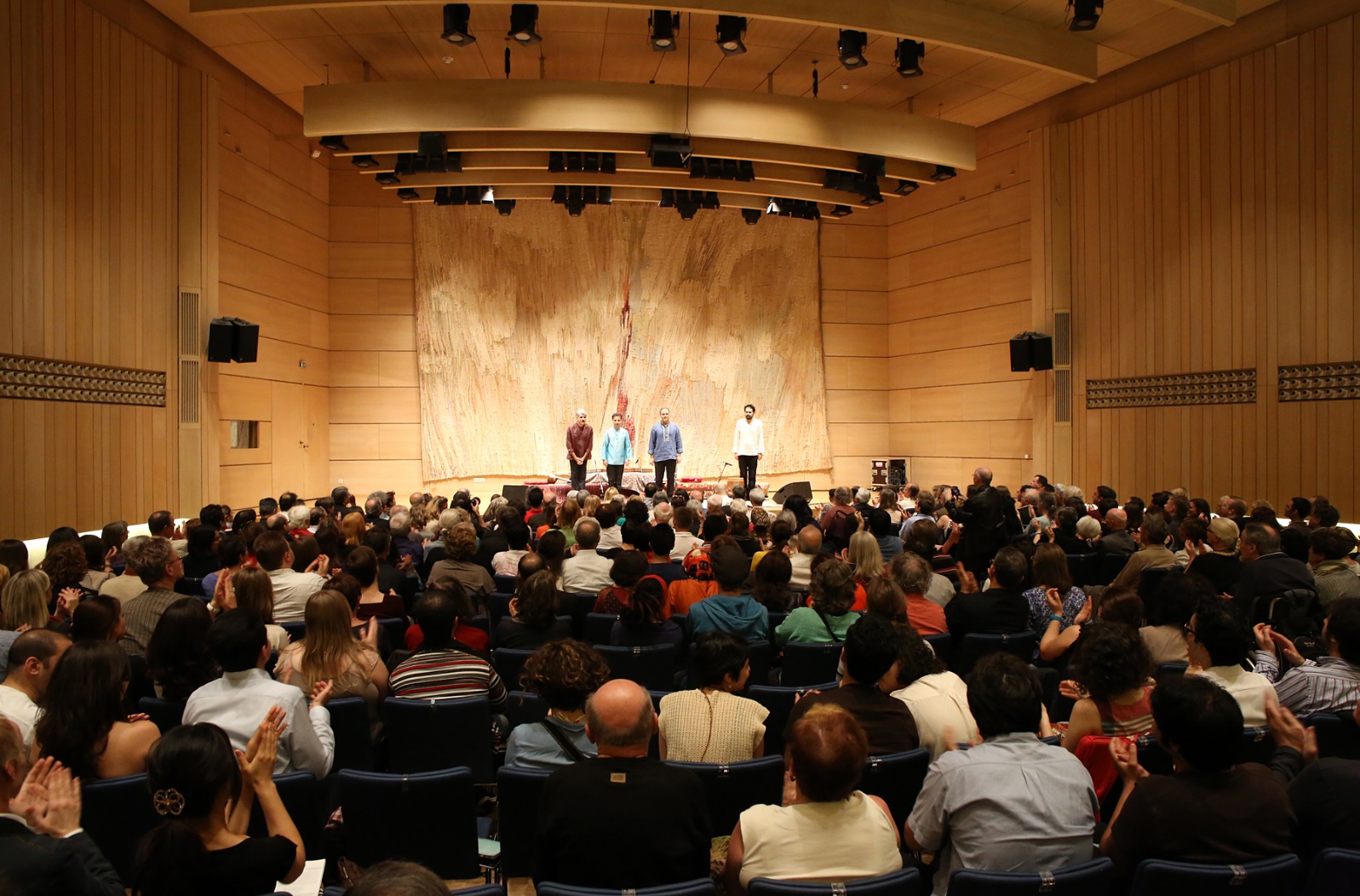 Stiftersaal
BONFILS Jean-Paul bonfilsjeanpaul@gmail.com
Bruckner Haus, Linz, AT (1974)
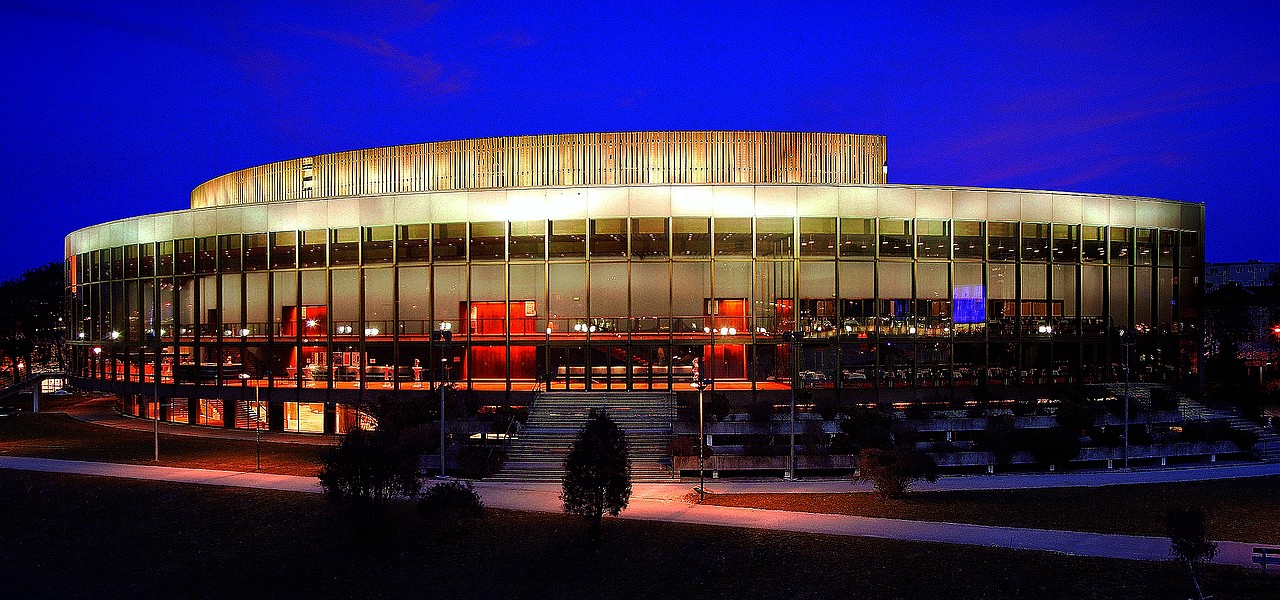 BONFILS Jean-Paul bonfilsjeanpaul@gmail.com
Opera House, Vilnius, LT (1974)
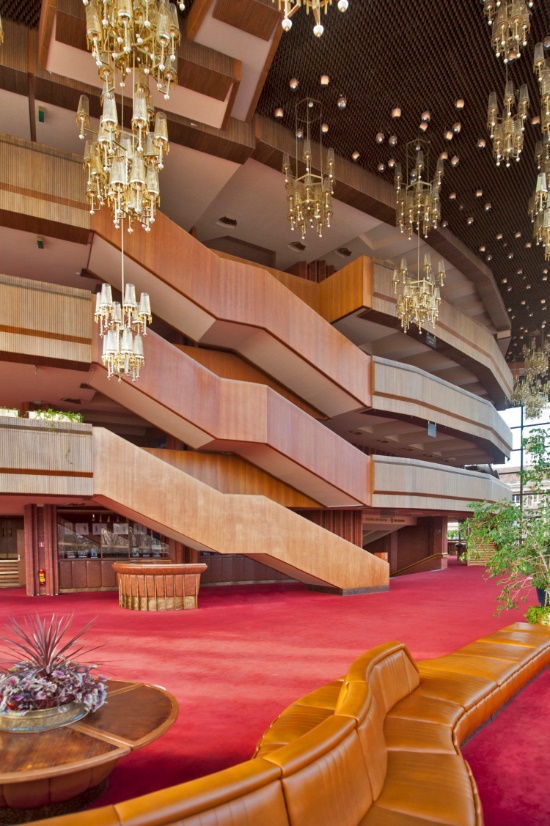 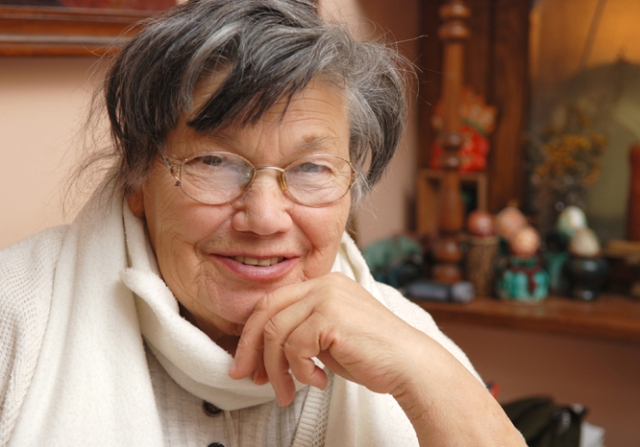 Elena Nijolė Bučiūtė
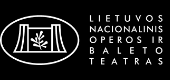 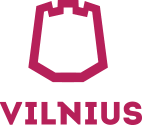 BONFILS Jean-Paul bonfilsjeanpaul@gmail.com
Opera House, Vilnius, LT (1974)
It is the work of Elena Nijolė Bučiūtė.
The theatre in Vilnius was inspired by architecture typical of Catholic churches: the upbeat atmosphere of the opera reminded the architect of the atmosphere close to that of a Catholic festive procession. The theatre composition implemented in the form of a glazed parallelepiped with a massive stage box over it can be called a fairly standard solution for late Soviet architecture; however, we can still see re-examined motives of church architecture (one of the facades is decorated with red brick).
In the theatre interior the architect also tried to infuse the solemn characteristic of Catholic Church service by means of shiny copper surfaces, muted light, lush chandeliers, simple playfulness of yellow glass & brass.
BONFILS Jean-Paul bonfilsjeanpaul@gmail.com
Opera House, Vilnius, LT (1974)
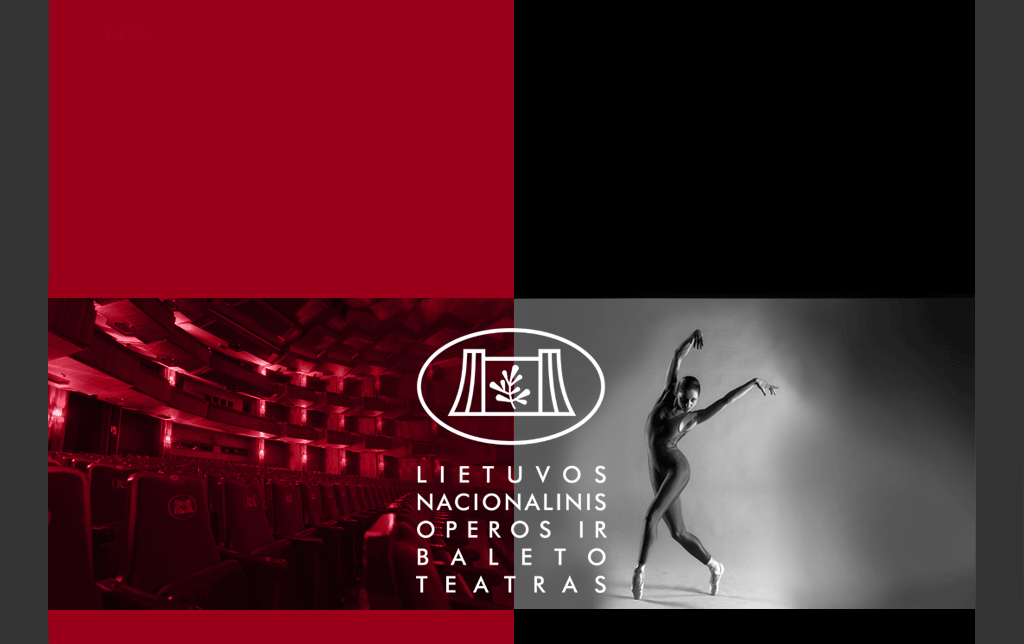 BONFILS Jean-Paul bonfilsjeanpaul@gmail.com
Opera House, Vilnius, LT (1974)
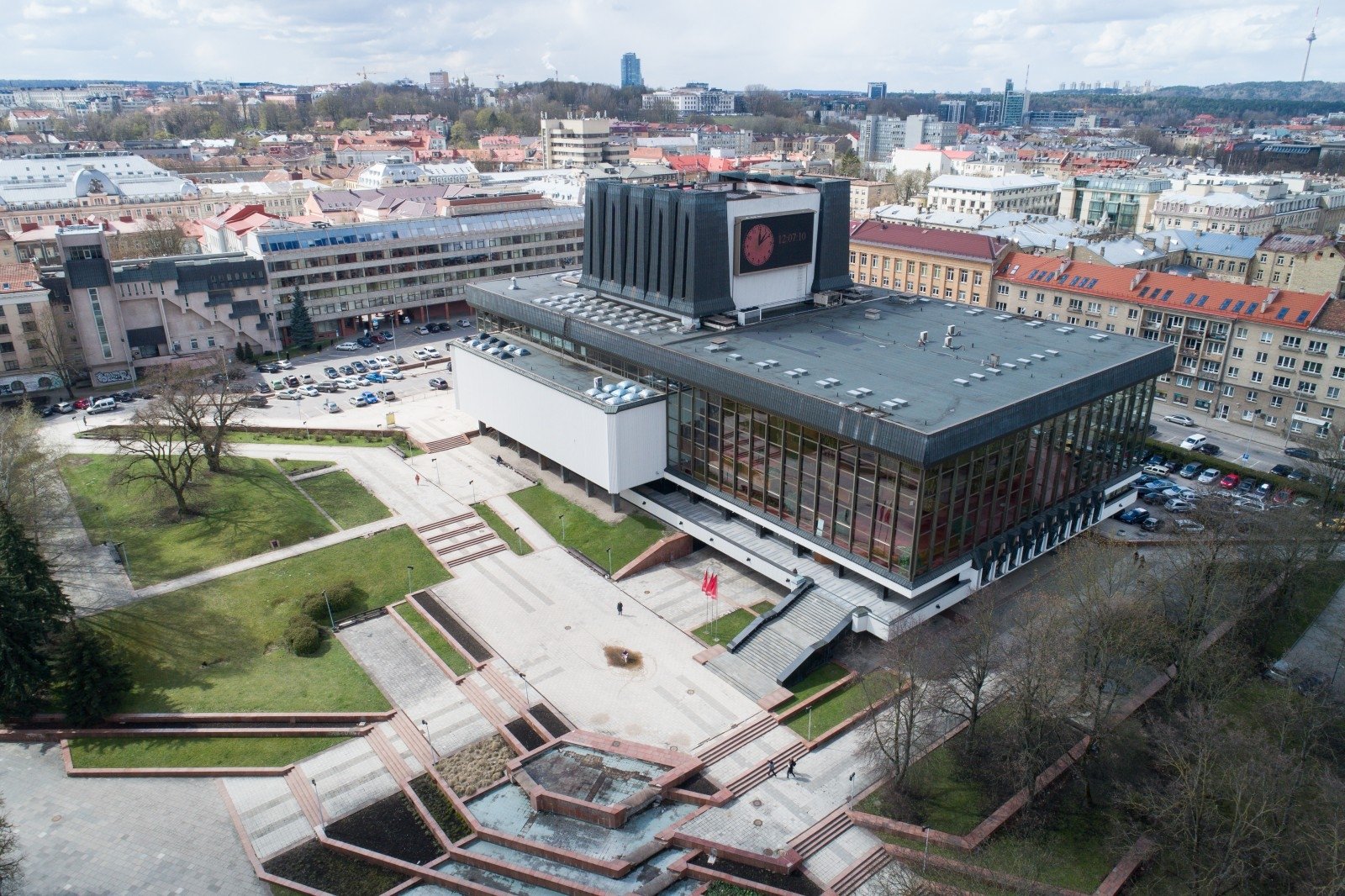 BONFILS Jean-Paul bonfilsjeanpaul@gmail.com
Opera House, Vilnius, LT (1974)
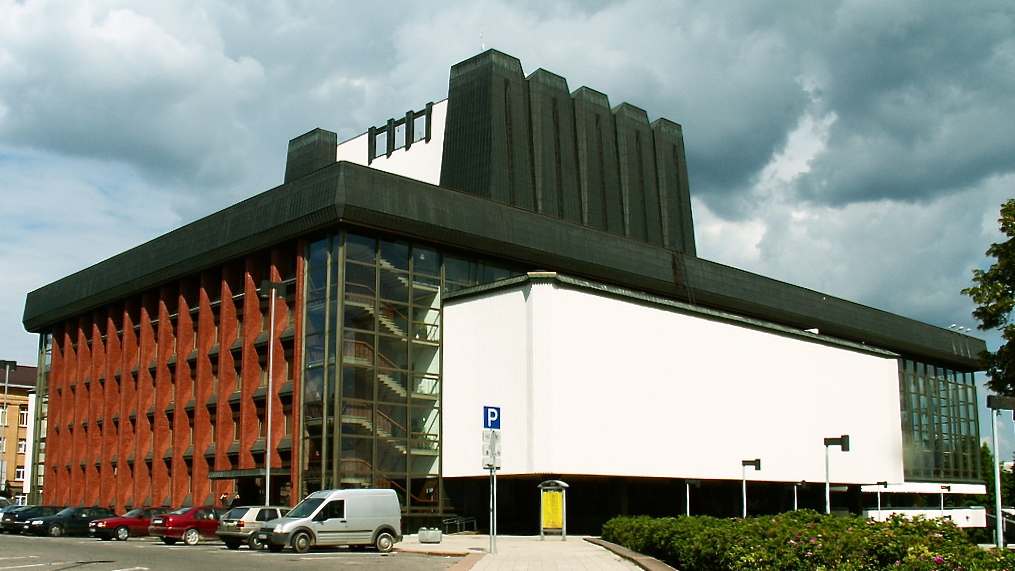 BONFILS Jean-Paul bonfilsjeanpaul@gmail.com
Opera House, Vilnius, LT (1974)
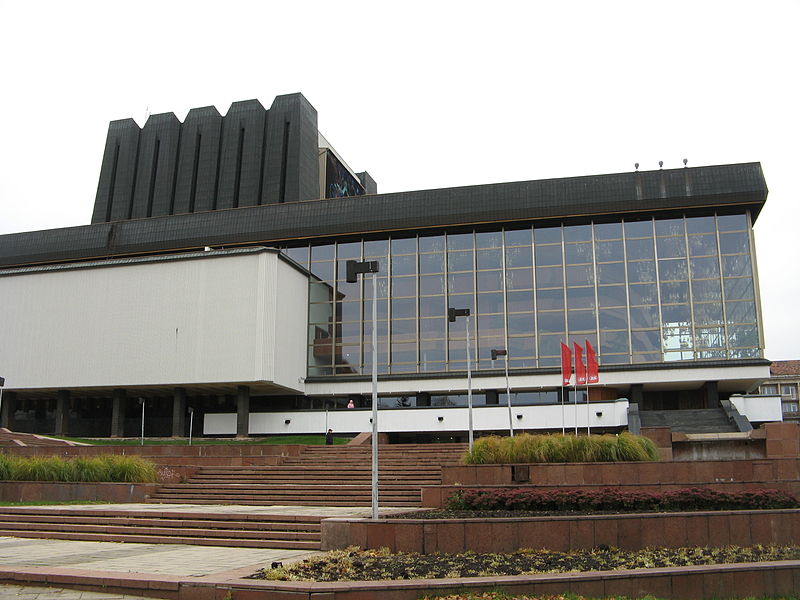 BONFILS Jean-Paul bonfilsjeanpaul@gmail.com
Opera House, Vilnius, LT (1974)
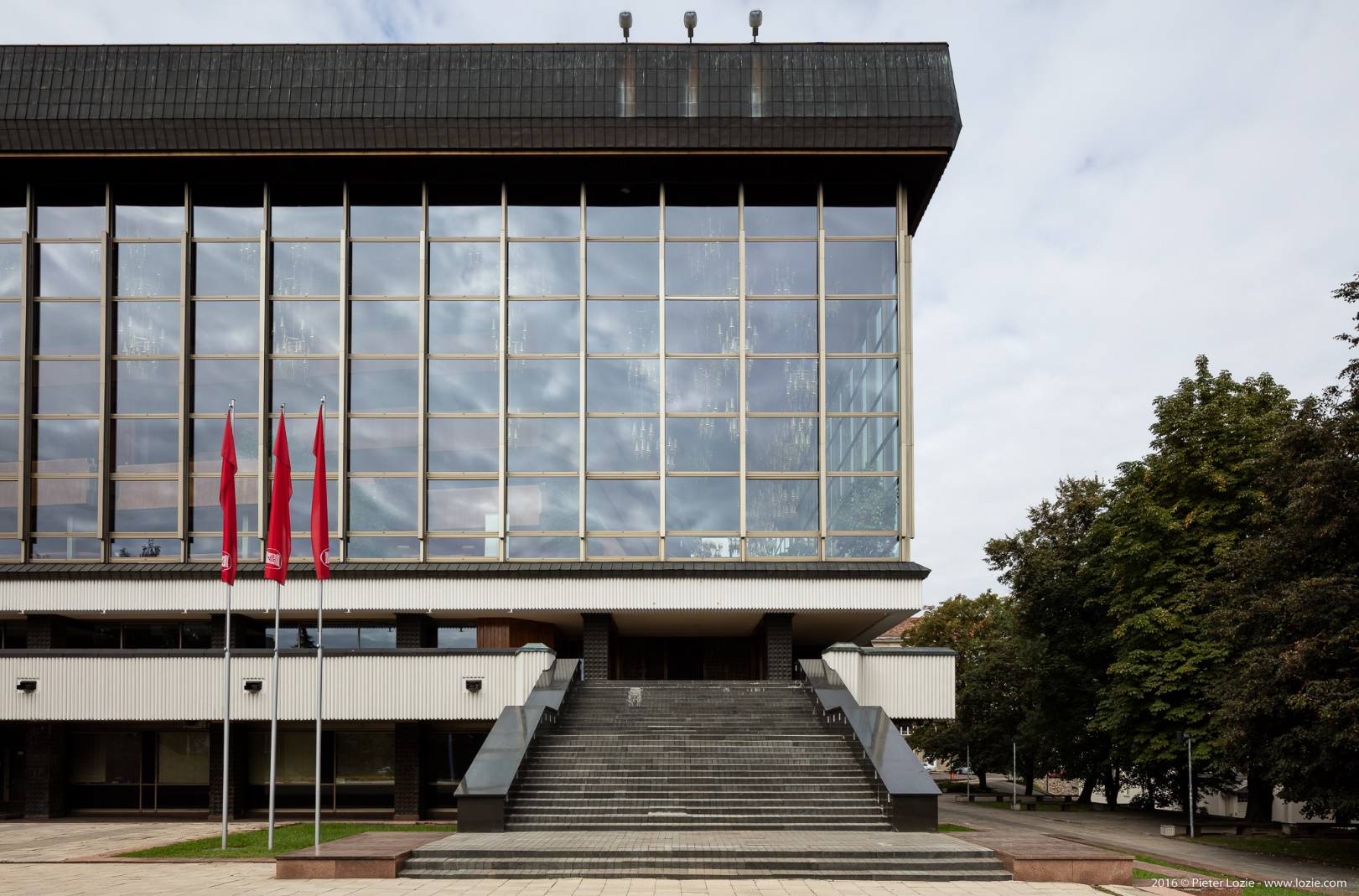 BONFILS Jean-Paul bonfilsjeanpaul@gmail.com
Opera House, Vilnius, LT (1974)
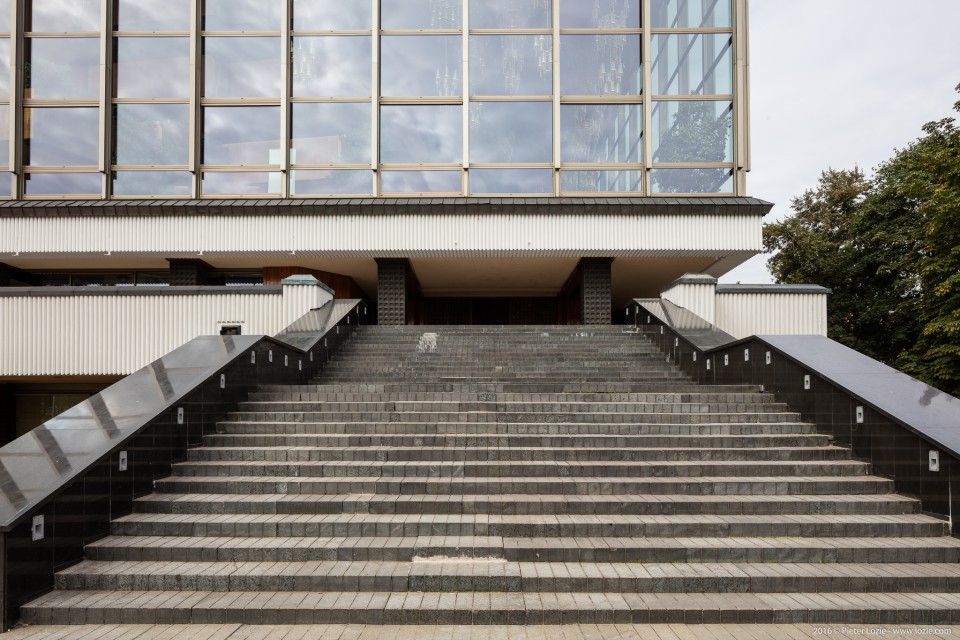 BONFILS Jean-Paul bonfilsjeanpaul@gmail.com
Opera House, Vilnius, LT (1974)
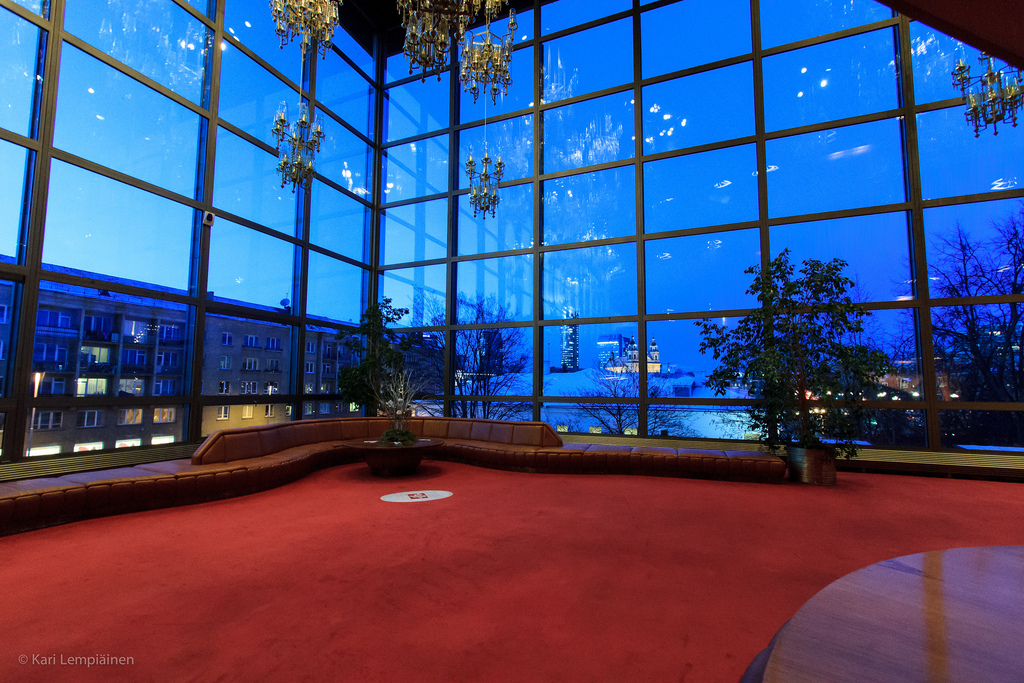 BONFILS Jean-Paul bonfilsjeanpaul@gmail.com
Opera House, Vilnius, LT (1974)
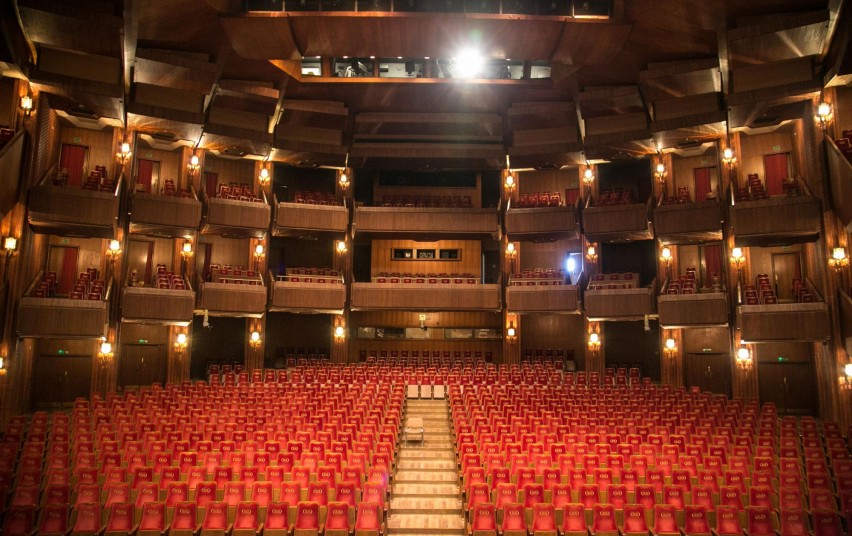 BONFILS Jean-Paul bonfilsjeanpaul@gmail.com
Opera House, Vilnius, LT (1974)
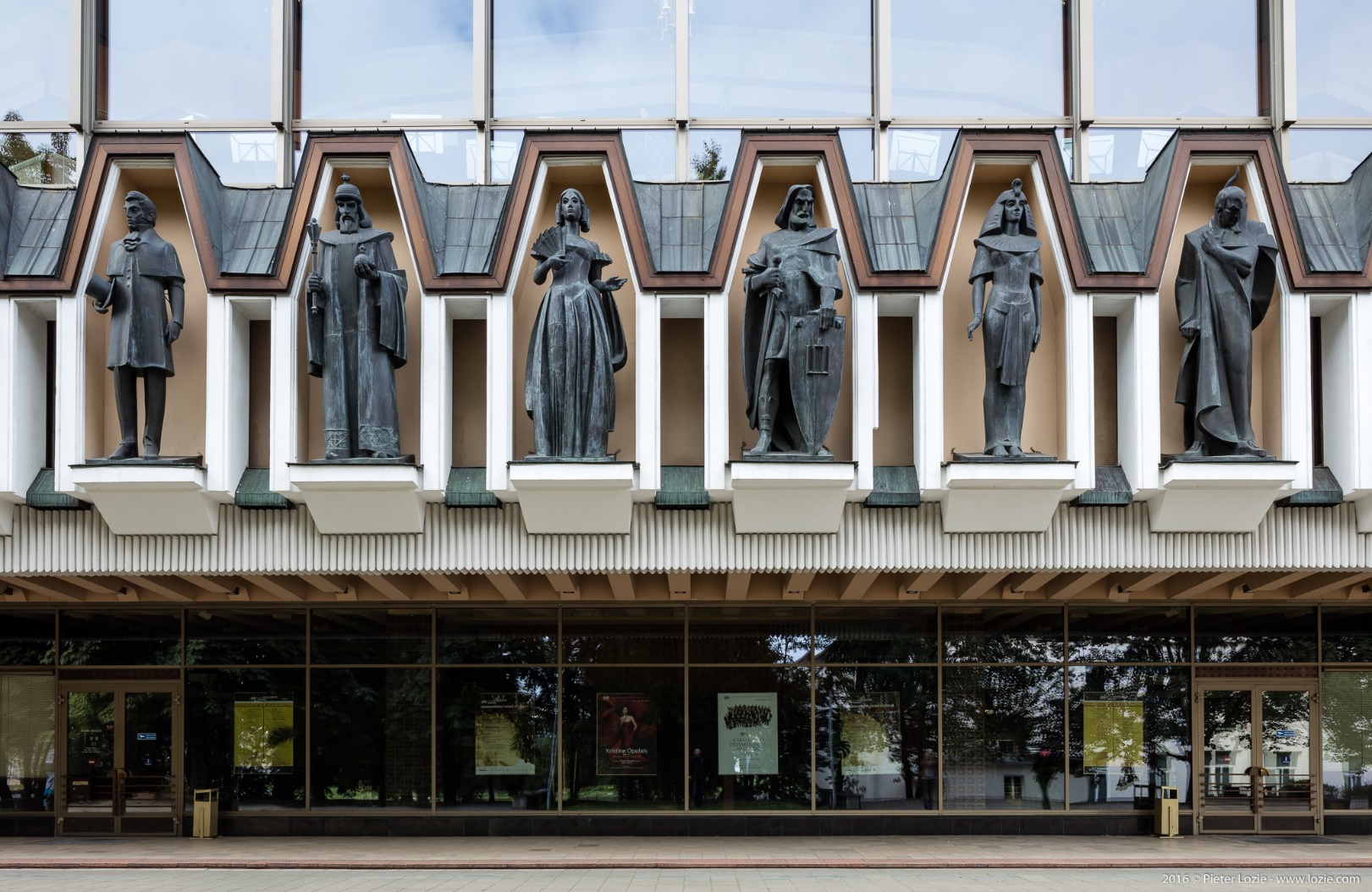 BONFILS Jean-Paul bonfilsjeanpaul@gmail.com
Opera House, Vilnius, LT (1974)
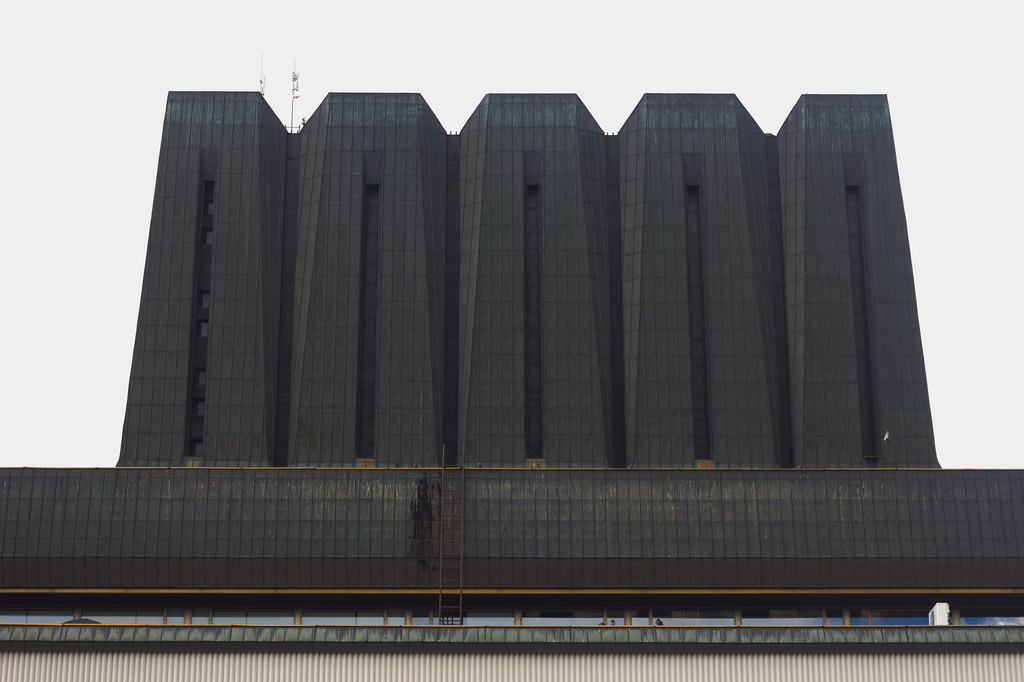 BONFILS Jean-Paul bonfilsjeanpaul@gmail.com
Badisches Staatst., Karlsruhe, DE (1975)
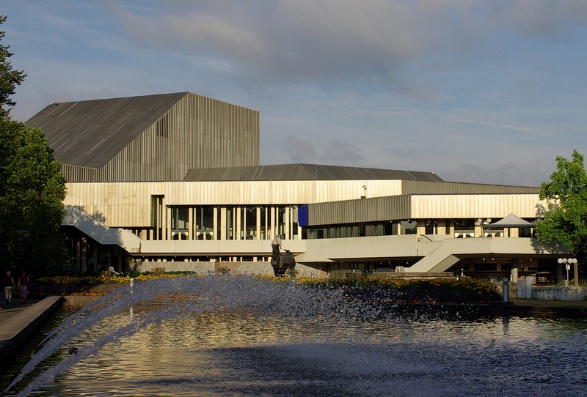 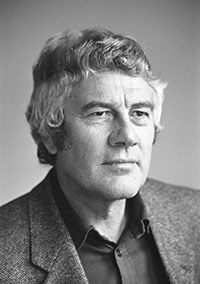 Helmüt Batzner
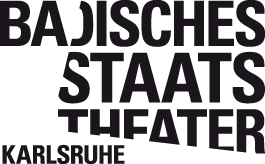 BONFILS Jean-Paul bonfilsjeanpaul@gmail.com
Badisches Staatst., Karlsruhe, DE (1975)
It is the work of Helmüt Batzner.
It contains : the Große Haus with 1000 seats and the Kleine Haus with 385 seats.
The architecture of the existing 20,000m2 building is expressionistic, composed as a series of strata culminating in the sloped form of the fly tower, epitomizes the aesthetic of mid-1970s major cultural buildings. Internally the main 1000 seat theatre is a dramatic asymmetric space and the foyers combine as a series of interlocked spaces and decks which create a complex layered landscape through which the multiple stair clusters are threaded.
BONFILS Jean-Paul bonfilsjeanpaul@gmail.com
Badisches Staatst., Karlsruhe, DE (1975)
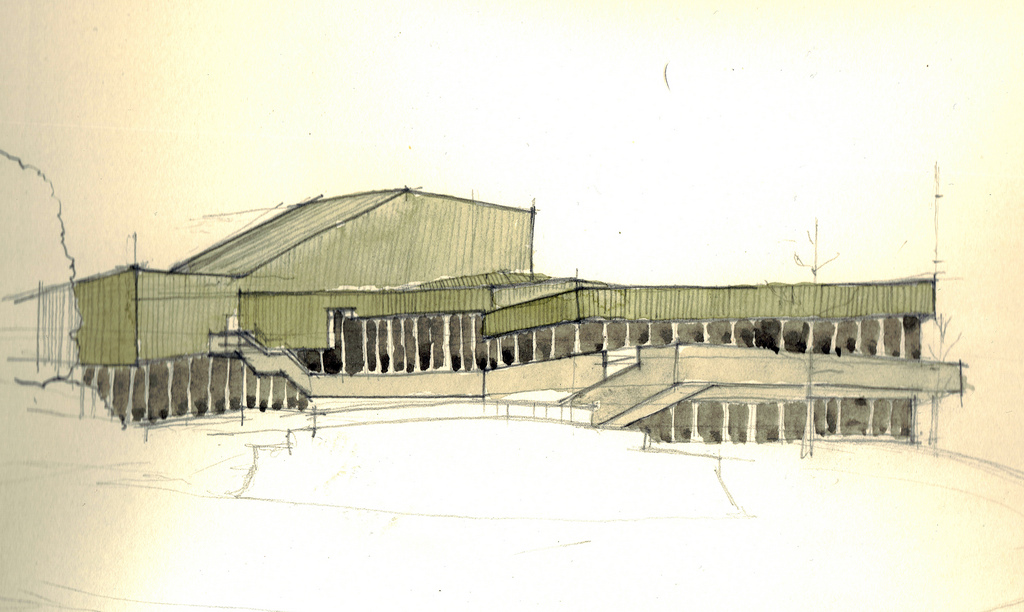 BONFILS Jean-Paul bonfilsjeanpaul@gmail.com
Badisches Staatst., Karlsruhe, DE (1975)
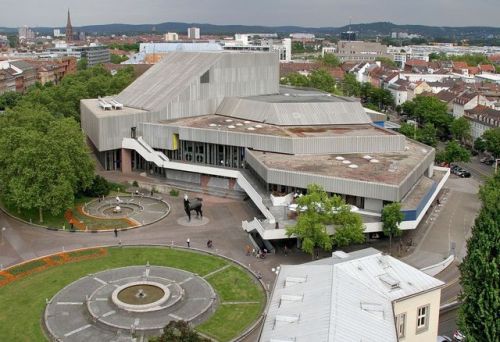 BONFILS Jean-Paul bonfilsjeanpaul@gmail.com
Badisches Staatst., Karlsruhe, DE (1975)
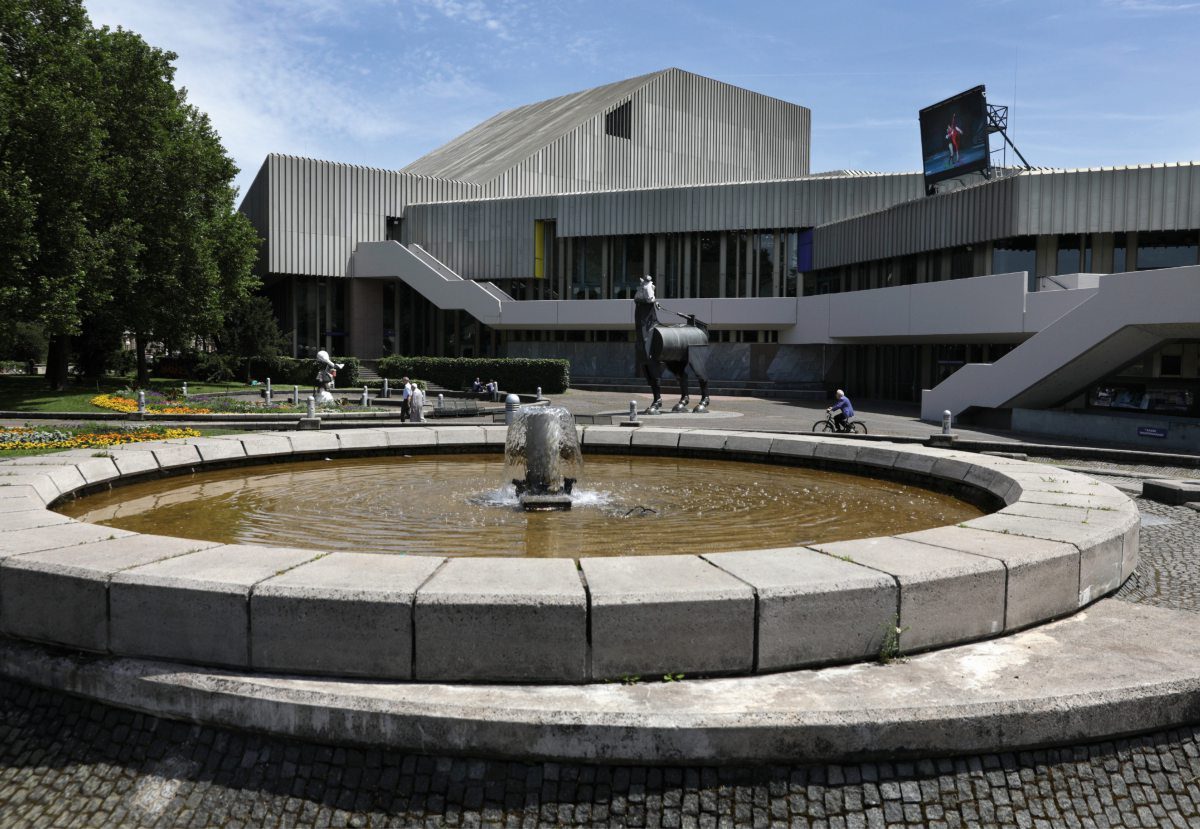 BONFILS Jean-Paul bonfilsjeanpaul@gmail.com
Badisches Staatst., Karlsruhe, DE (1975)
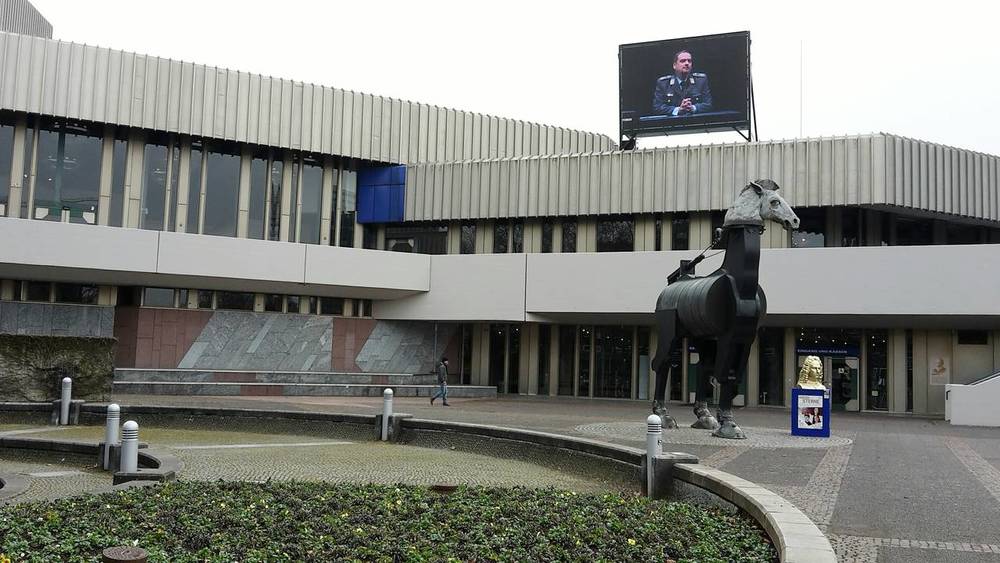 BONFILS Jean-Paul bonfilsjeanpaul@gmail.com
Badisches Staatst., Karlsruhe, DE (1975)
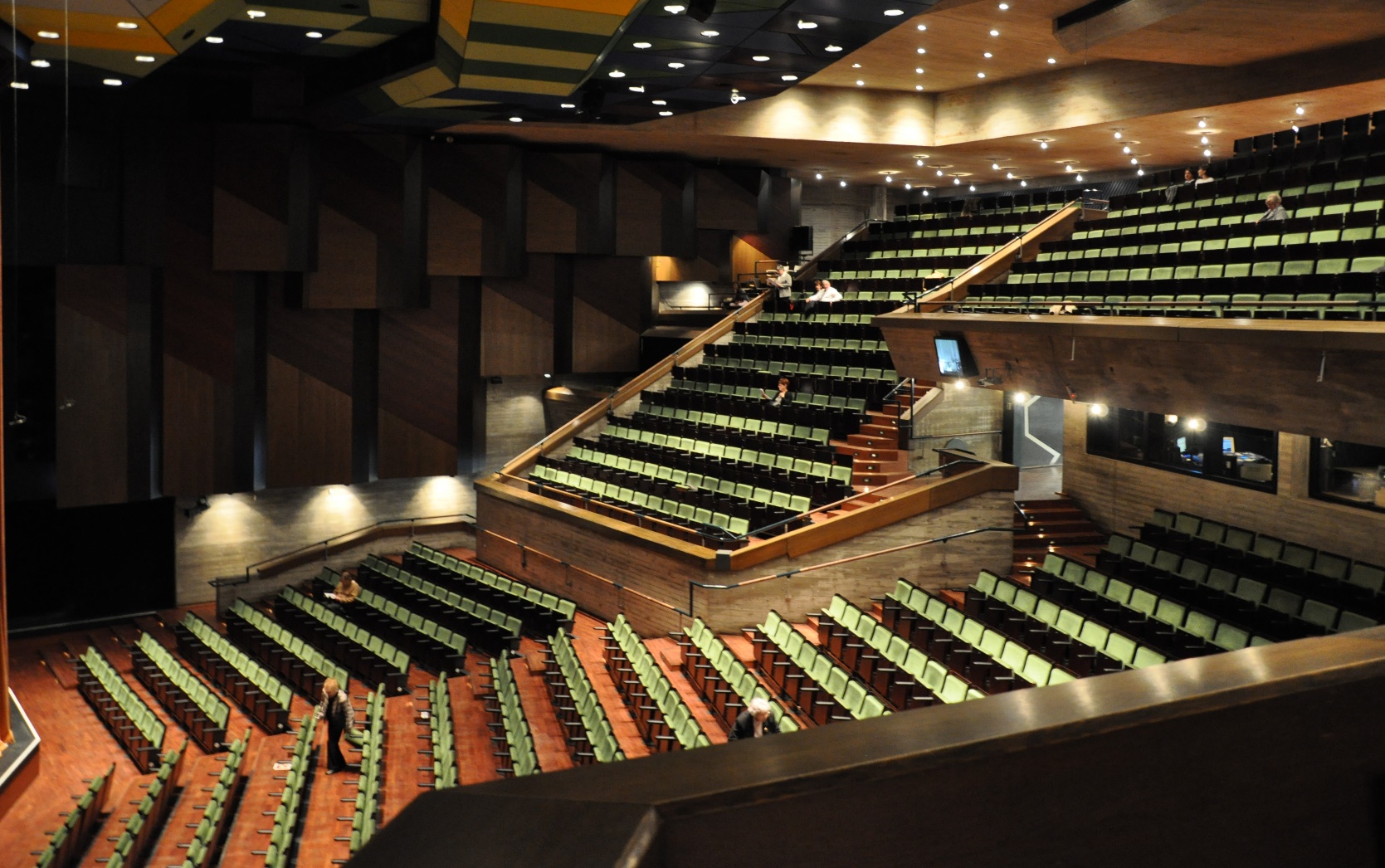 BONFILS Jean-Paul bonfilsjeanpaul@gmail.com
Royal Nat. Theatre, London, GB (1976)
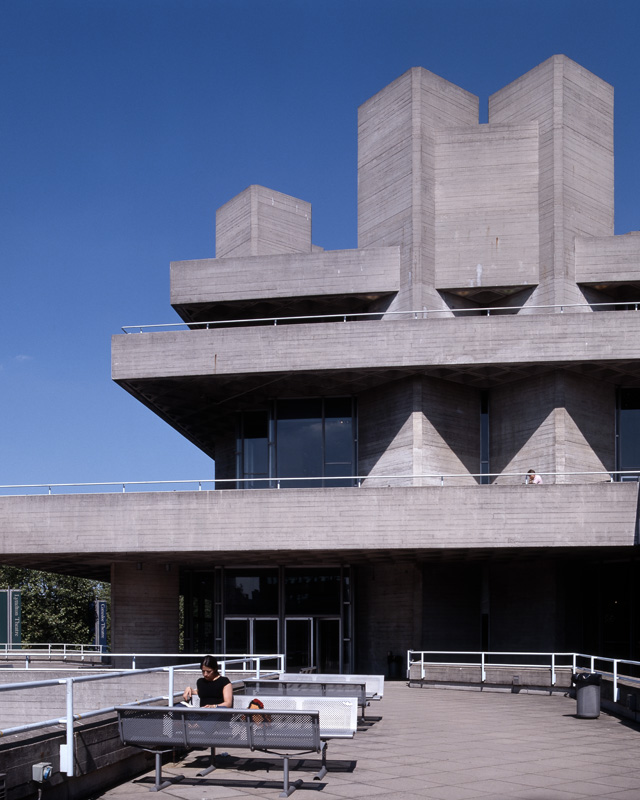 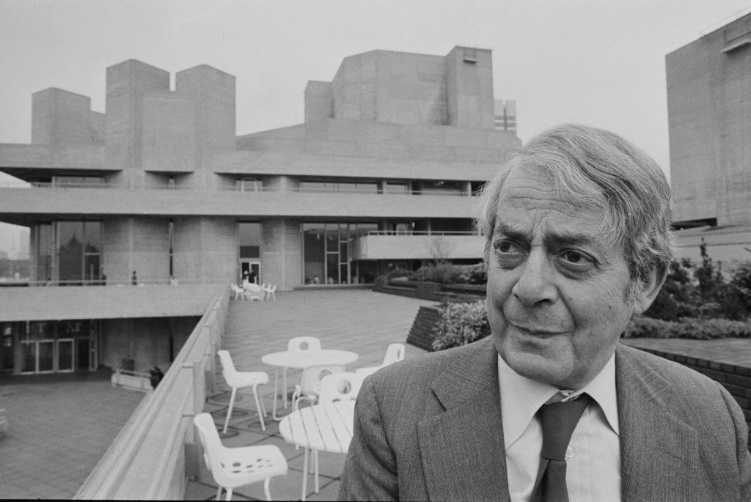 Sir Denys Lasdun
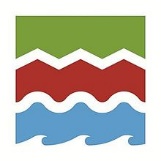 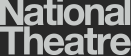 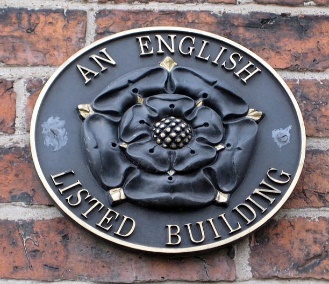 BONFILS Jean-Paul bonfilsjeanpaul@gmail.com
Royal Nat. Theatre, London, GB (1976)
It was designed by Sir Denys Lasdun.
The exterior form of the of the building is dominated by the fly towers for the Open Theatre and the proscenium theatre. These two vertical features are connected by horizontal bands of outdoor terraces that stretch across the width of the site, which Lasdun referred to as “strata.” 
The open-stage theatre, the Olivier, named after the theatre's first artistic director, Laurence Olivier, is shaped like a giant ancient amphitheater and occupies a large area away from the bridge that runs along one side of the site, while the smaller Proscenium theatre, with an arch over the stage, sits on the bridge.
BONFILS Jean-Paul bonfilsjeanpaul@gmail.com
Royal Nat. Theatre, London, GB (1976)
The multifaceted fly tower for the Open Theatre, the taller of the two, is oriented 45 degrees from the orthogonal grid of the rest of the structure, in conversation with both the Waterloo Bridge to the west, and Somerset House across the river to the north. 
The horizontality is further reinforced through the dark shadows created by the deeply recessed glass facades at each level. The strata are only interrupted by two smaller sets of double towers that serve as vertical circulation, and as an indication of the main entrance.
BONFILS Jean-Paul bonfilsjeanpaul@gmail.com
Royal Nat. Theatre, London, GB (1976)
The formal language extends to the interior, where the terrace strata transform into theatre balconies. Even the board-form concrete extends to the interior of the theatres, where the textures are exaggerated to baffle sound. 
The Historic Buildings and Monuments Commission for England gave the National Theatre building a Grade II heritage listing in 1994, only 18 years after it was completed.
BONFILS Jean-Paul bonfilsjeanpaul@gmail.com
Royal Nat. Theatre, London, GB (1976)
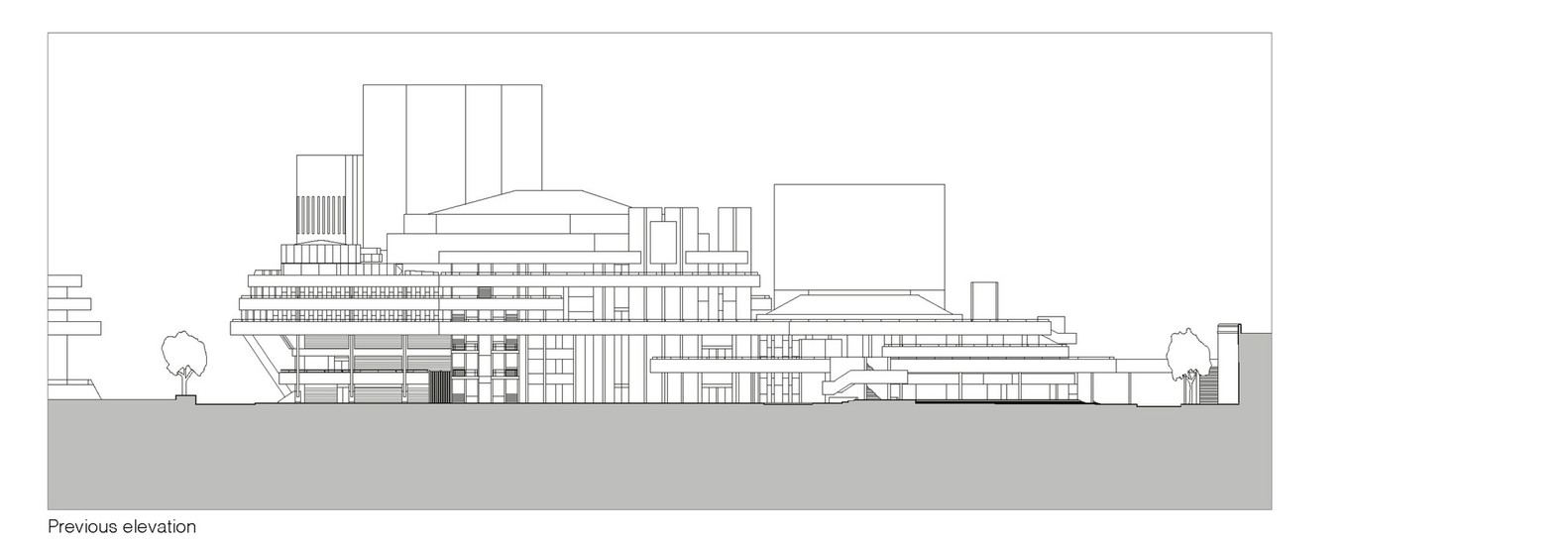 BONFILS Jean-Paul bonfilsjeanpaul@gmail.com
Royal Nat. Theatre, London, GB (1976)
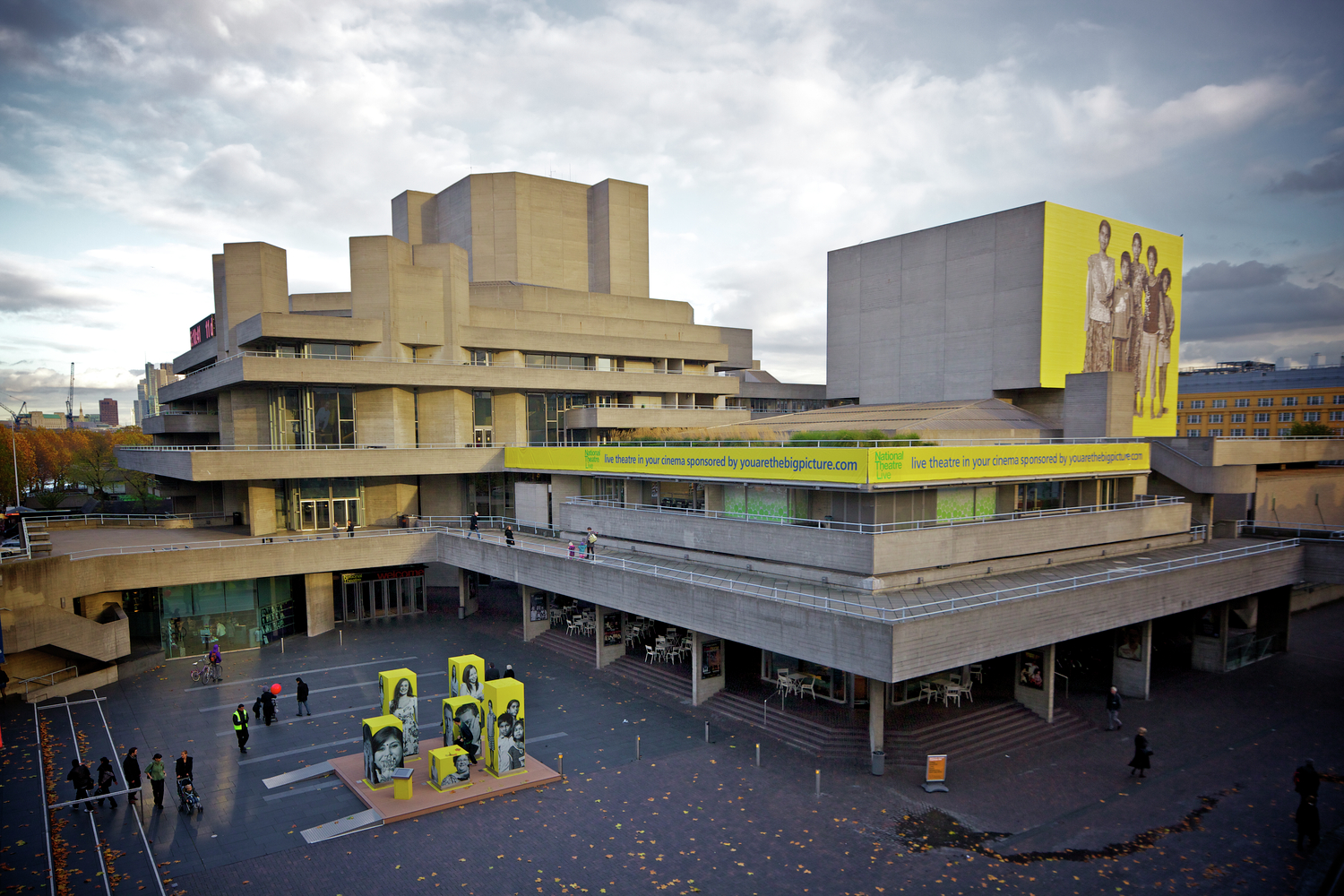 BONFILS Jean-Paul bonfilsjeanpaul@gmail.com
Royal Nat. Theatre, London, GB (1976)
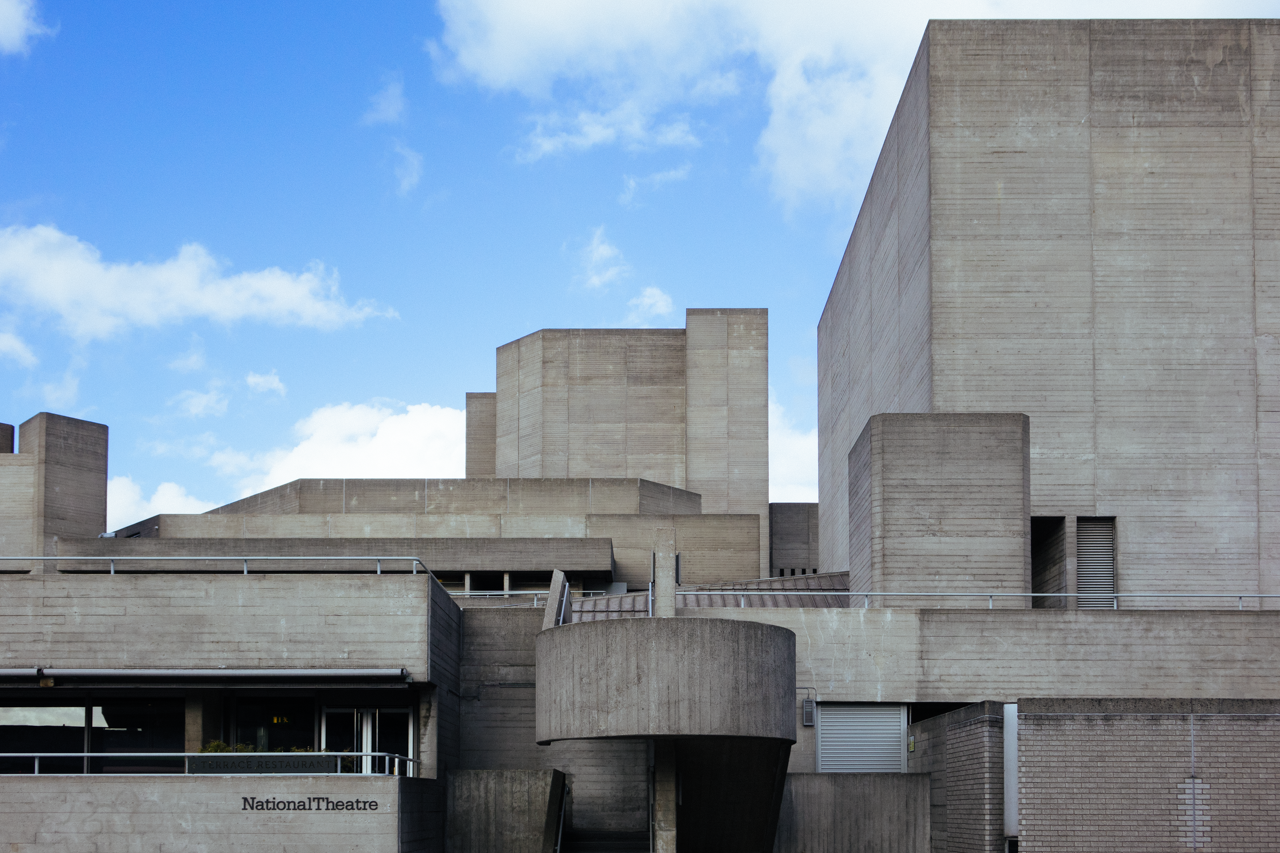 BONFILS Jean-Paul bonfilsjeanpaul@gmail.com
Royal Nat. Theatre, London, GB (1976)
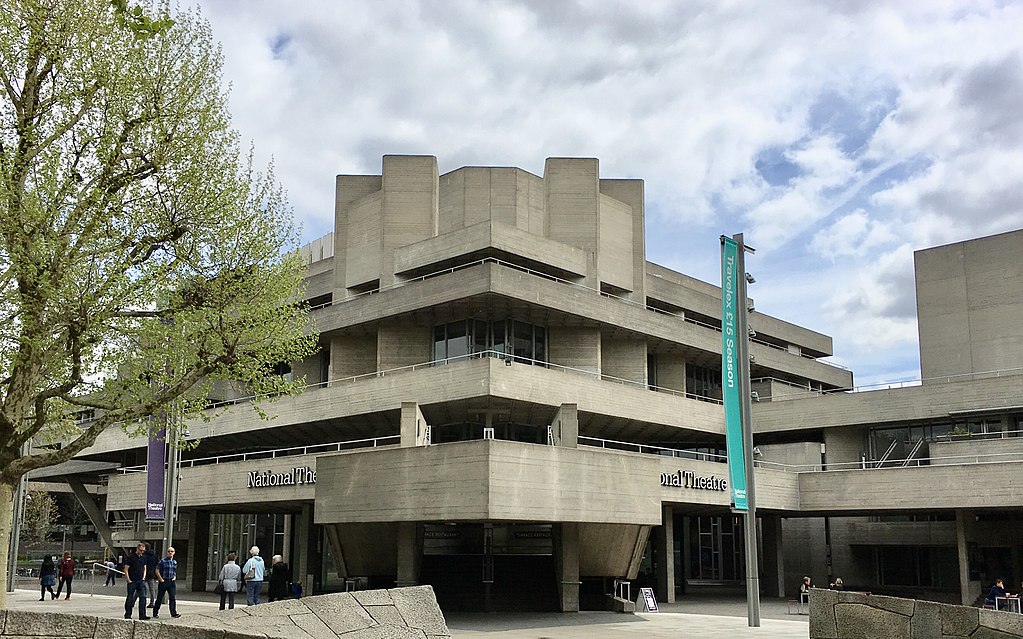 Axis view of Royal National Theatre to Olivier Theatre fly tower
BONFILS Jean-Paul bonfilsjeanpaul@gmail.com
Royal Nat. Theatre, London, GB (1976)
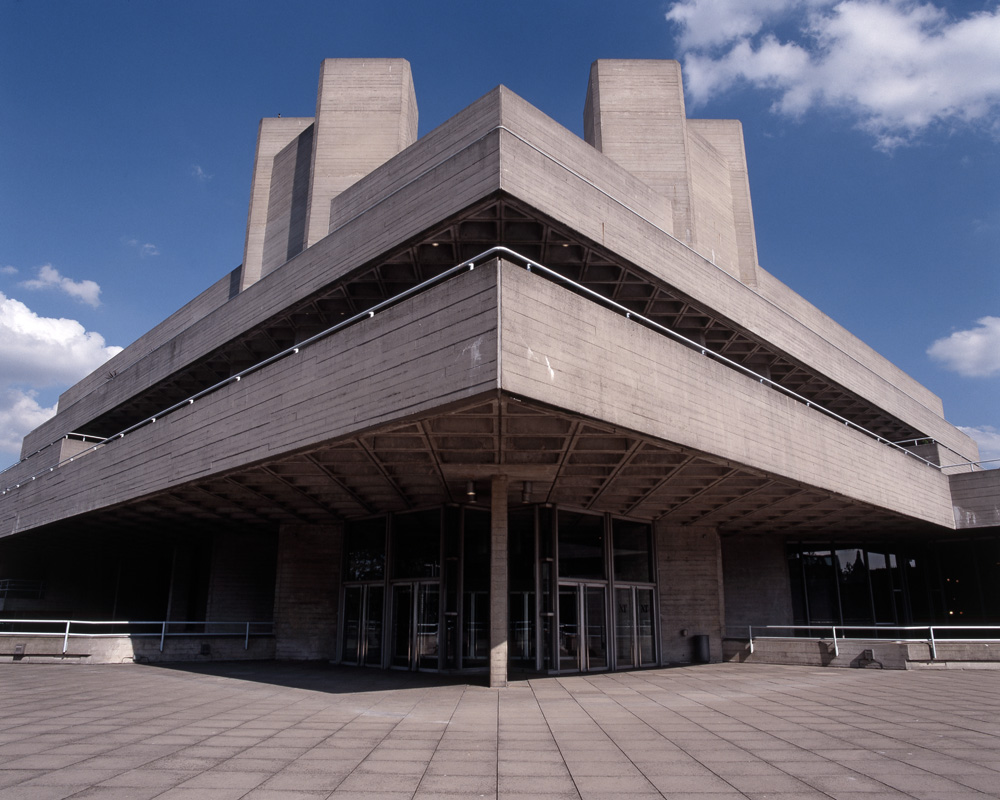 BONFILS Jean-Paul bonfilsjeanpaul@gmail.com
Royal Nat. Theatre, London, GB (1976)
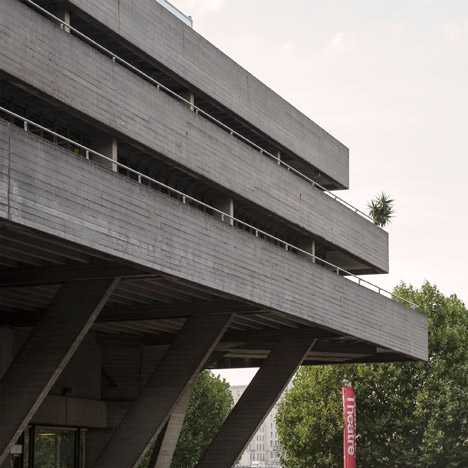 BONFILS Jean-Paul bonfilsjeanpaul@gmail.com
Royal Nat. Theatre, London, GB (1976)
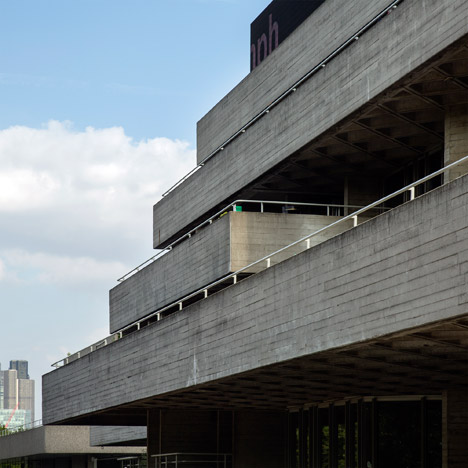 BONFILS Jean-Paul bonfilsjeanpaul@gmail.com
Royal Nat. Theatre, London, GB (1976)
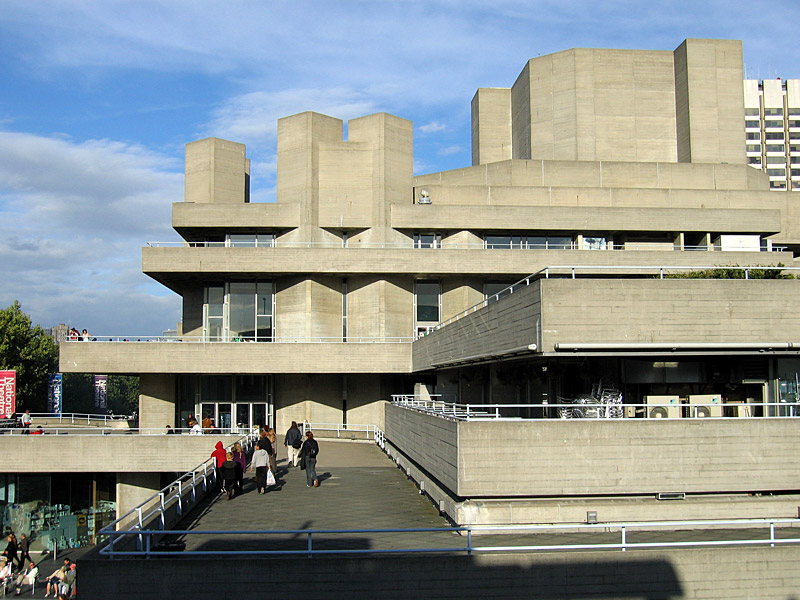 BONFILS Jean-Paul bonfilsjeanpaul@gmail.com
Royal Nat. Theatre, London, GB (1976)
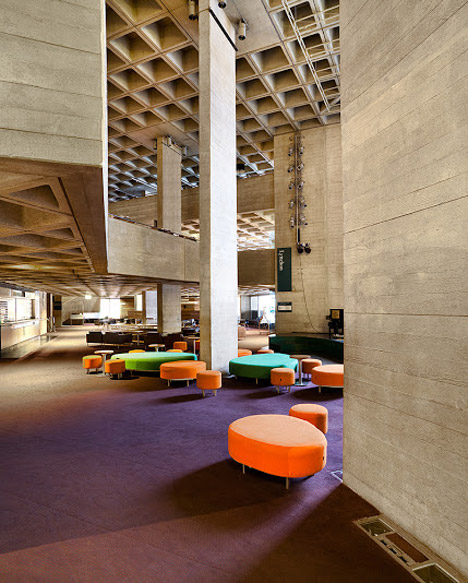 BONFILS Jean-Paul bonfilsjeanpaul@gmail.com
Royal Nat. Theatre, London, GB (1976)
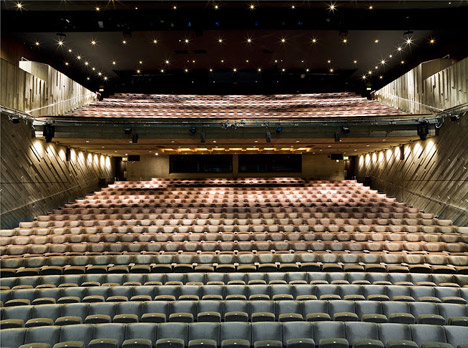 BONFILS Jean-Paul bonfilsjeanpaul@gmail.com
Royal Nat. Theatre, London, GB (1976)
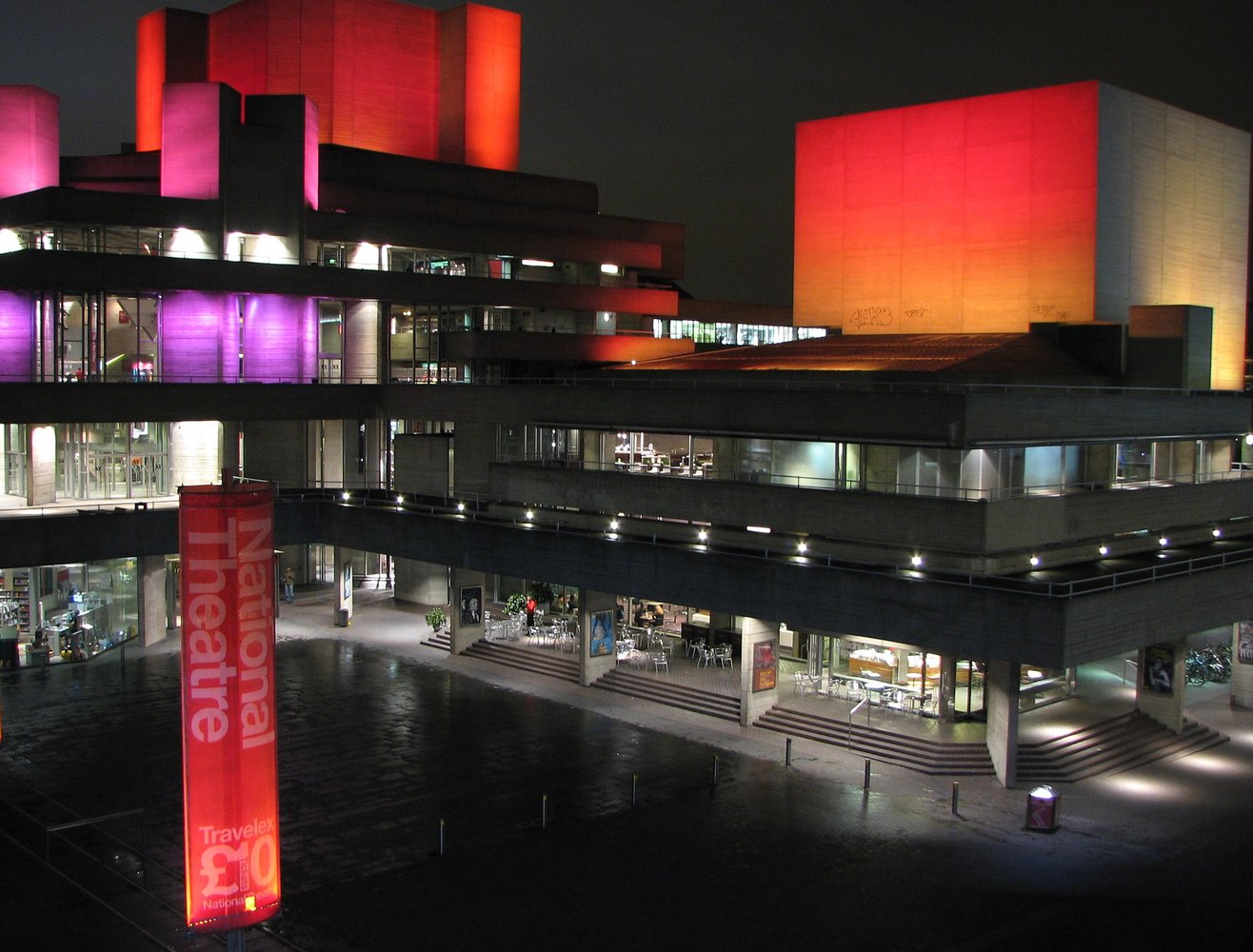 BONFILS Jean-Paul bonfilsjeanpaul@gmail.com
Aarhus Concert H., Aarhus, DK (1982)
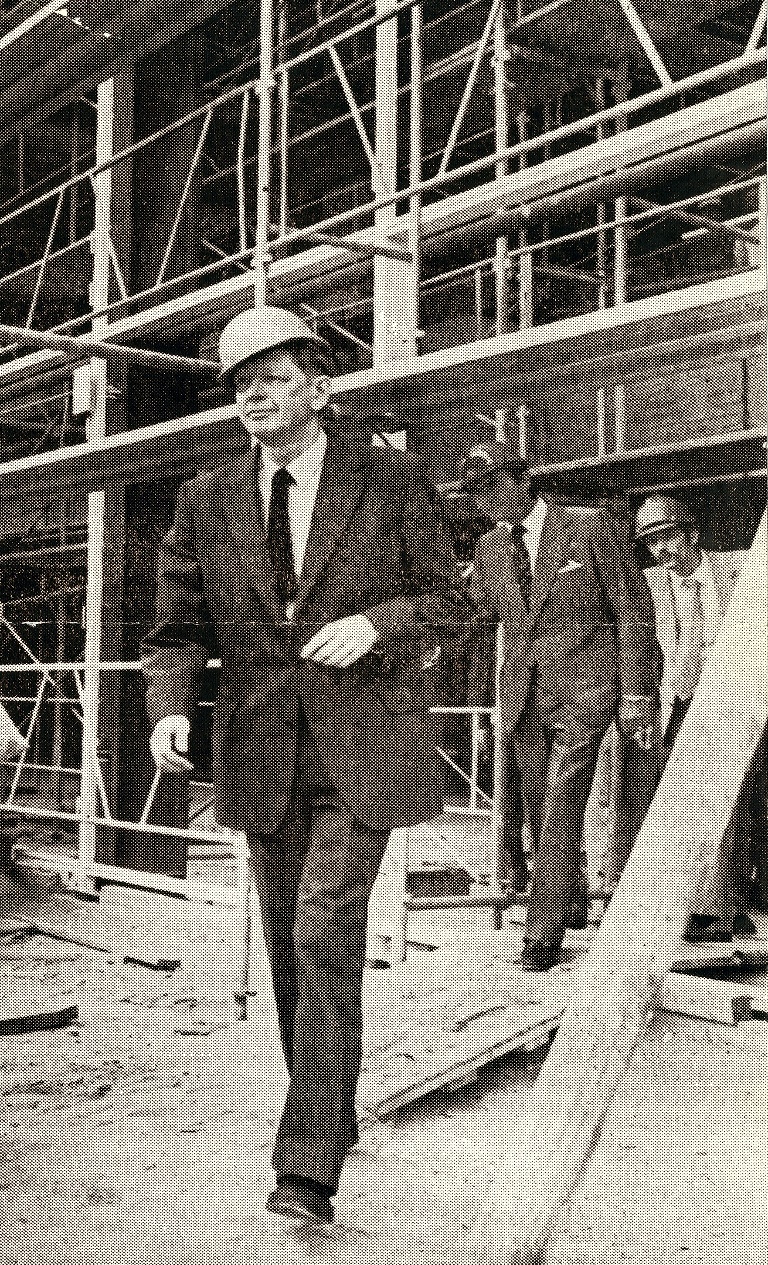 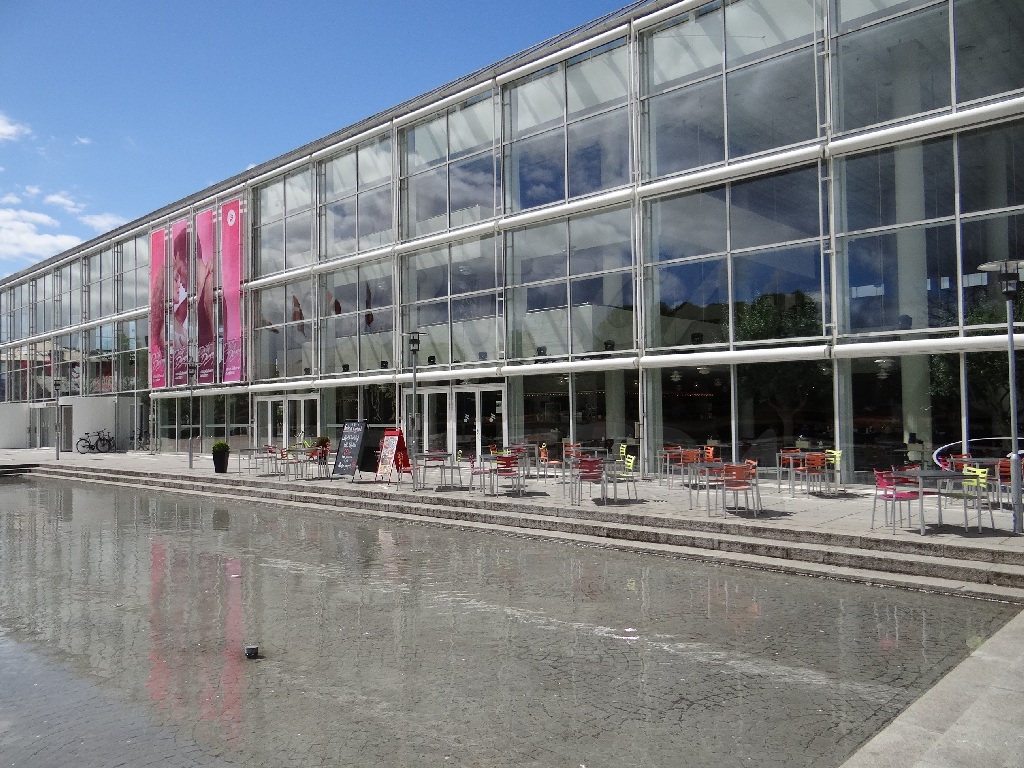 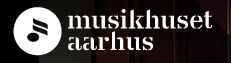 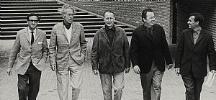 C.F.  Moller
Johan Richter
BONFILS Jean-Paul bonfilsjeanpaul@gmail.com
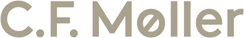 Aarhus Concert H., Aarhus, DK (1982)
Aarhus Concert Hall was designed by Kjær & Richter.
A lofty 2,000 m² foyer with glass facades on three sides, leads into an anteroom and then into the main auditorium of Store Sal (Large Hall) with 1500 seats. 
In an expansion project in 2007 (Royal Academy of Music), another large concert hall known as Symfonisk Sal (Symphonic Hall) was added, with seating for around 1,200 people, specifically built to host symphonic orchestral music concerts.
BONFILS Jean-Paul bonfilsjeanpaul@gmail.com
Aarhus Concert H., Aarhus, DK (1982)
Based on the proportions of the Great Hall of the Musikverein in Vienna, the Symphonic Hall allows adjustments of the walls, carpeting and acoustic panels in order to ensure the very best delivery of symphonic music.
The colors in the hall are Nordic and consists of light ash wood, grey acoustic panels and black seats. The back walls are red to illustrate a contrast to the grey color of the acoustic panels. The hall is very large with high ceilings, about 25 meters, and has two sections on both sides. This is in addition to the side balconies close to the floor.
BONFILS Jean-Paul bonfilsjeanpaul@gmail.com
Aarhus Concert H., Aarhus, DK (1982)
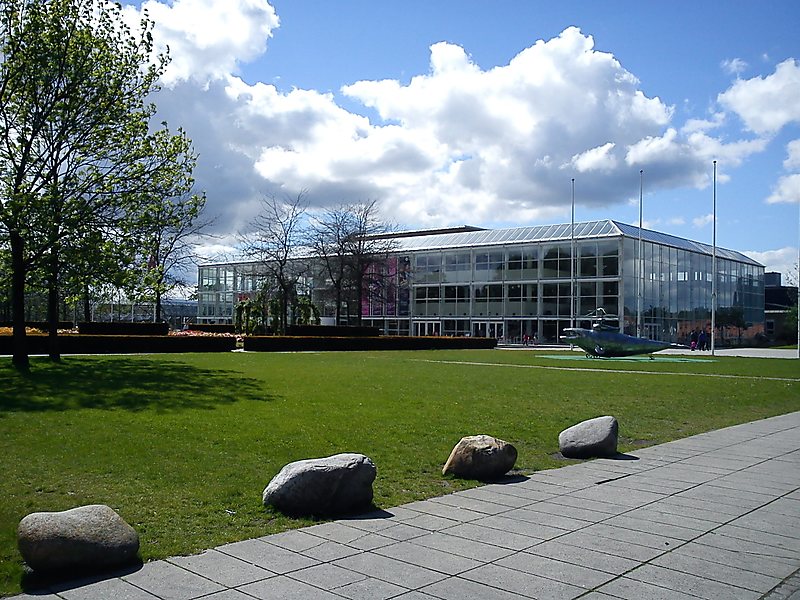 BONFILS Jean-Paul bonfilsjeanpaul@gmail.com
Aarhus Concert H., Aarhus, DK (1982)
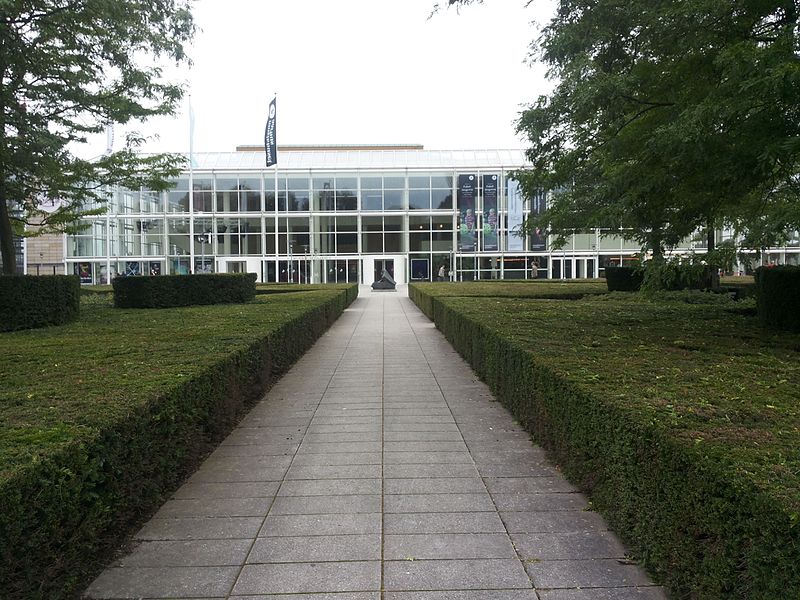 BONFILS Jean-Paul bonfilsjeanpaul@gmail.com
Aarhus Concert H., Aarhus, DK (1982)
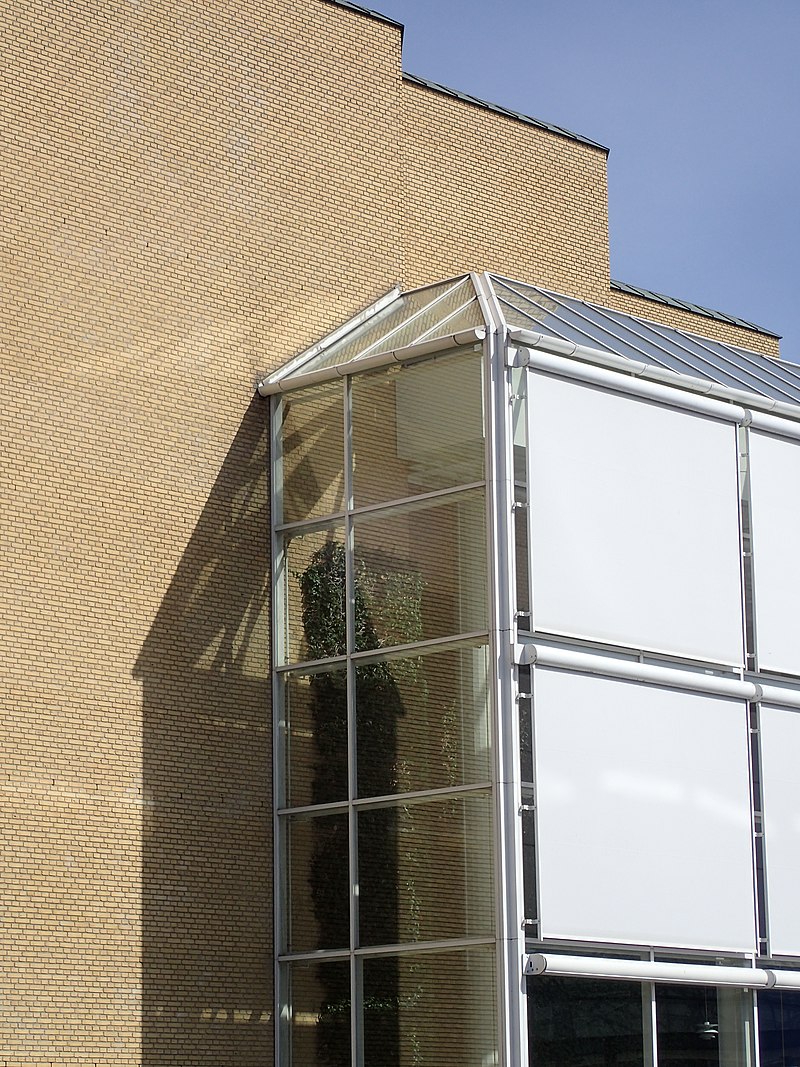 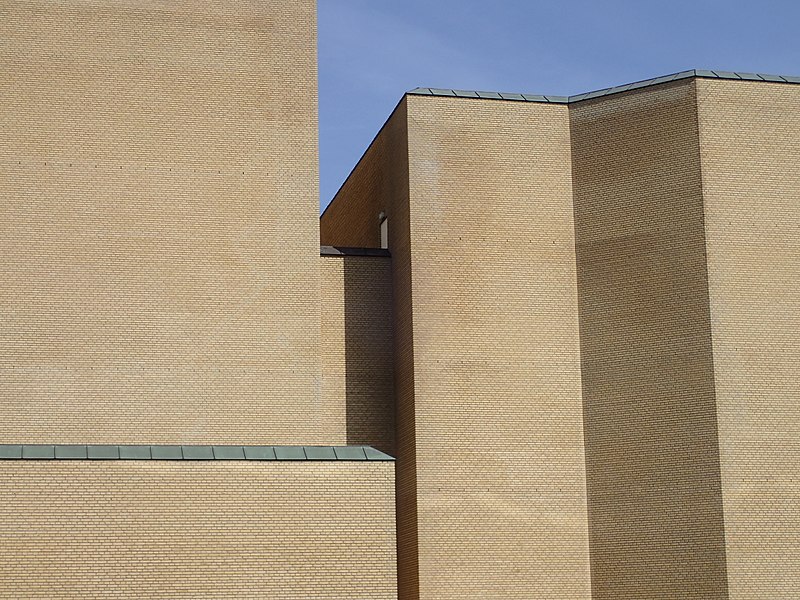 BONFILS Jean-Paul bonfilsjeanpaul@gmail.com
Aarhus Concert H., Aarhus, DK (1982)
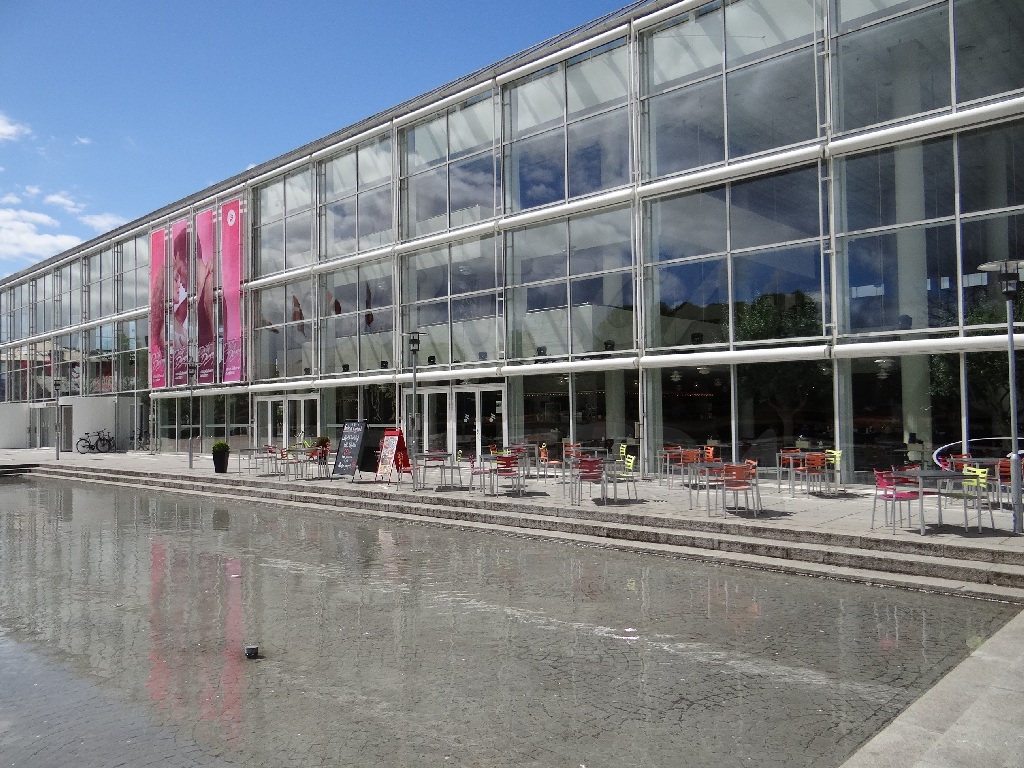 BONFILS Jean-Paul bonfilsjeanpaul@gmail.com
Aarhus Concert H., Aarhus, DK (1982)
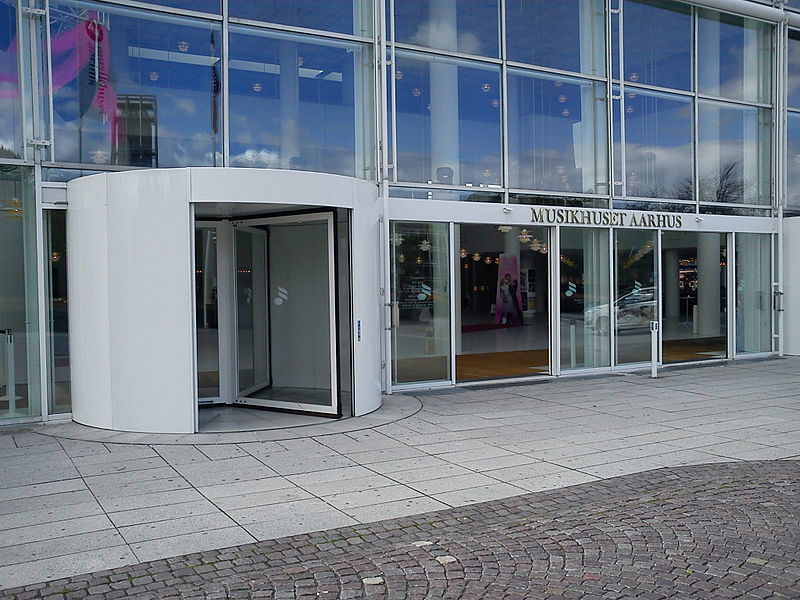 BONFILS Jean-Paul bonfilsjeanpaul@gmail.com
Aarhus Concert H., Aarhus, DK (1982)
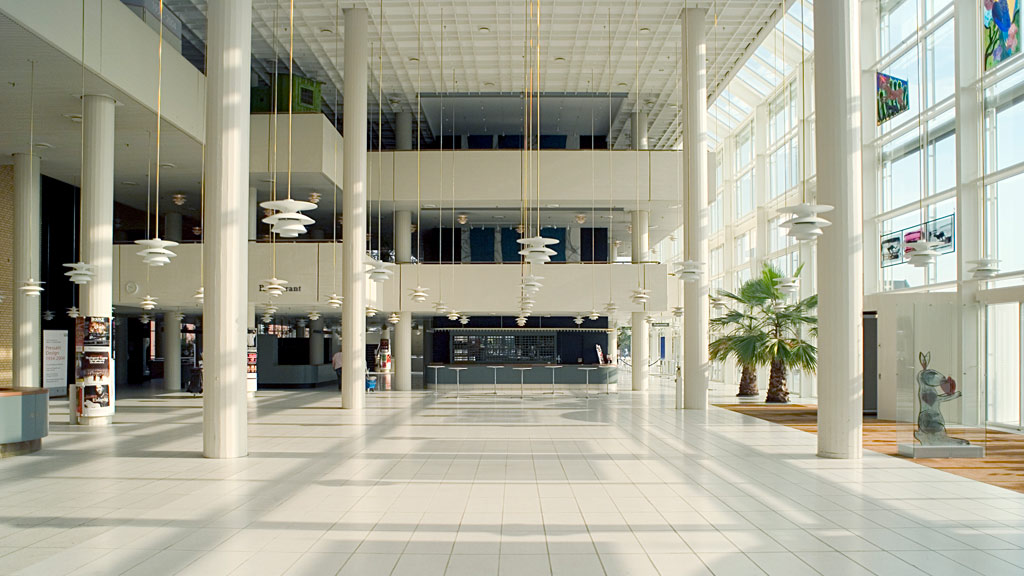 BONFILS Jean-Paul bonfilsjeanpaul@gmail.com
Aarhus Concert H., Aarhus, DK (1982)
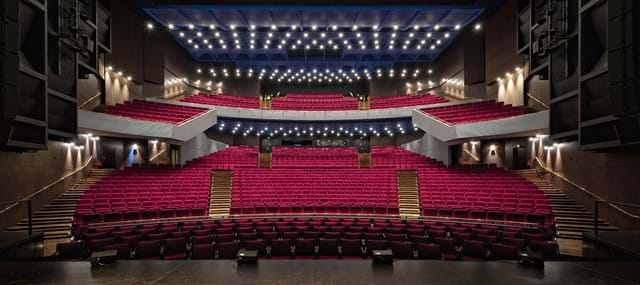 Store Sal : Large Hall
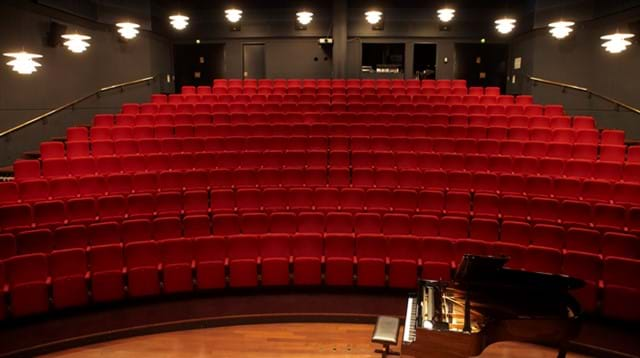 Lille Sal : Small Hall
BONFILS Jean-Paul bonfilsjeanpaul@gmail.com
Aarhus Concert H., Aarhus, DK (2007)
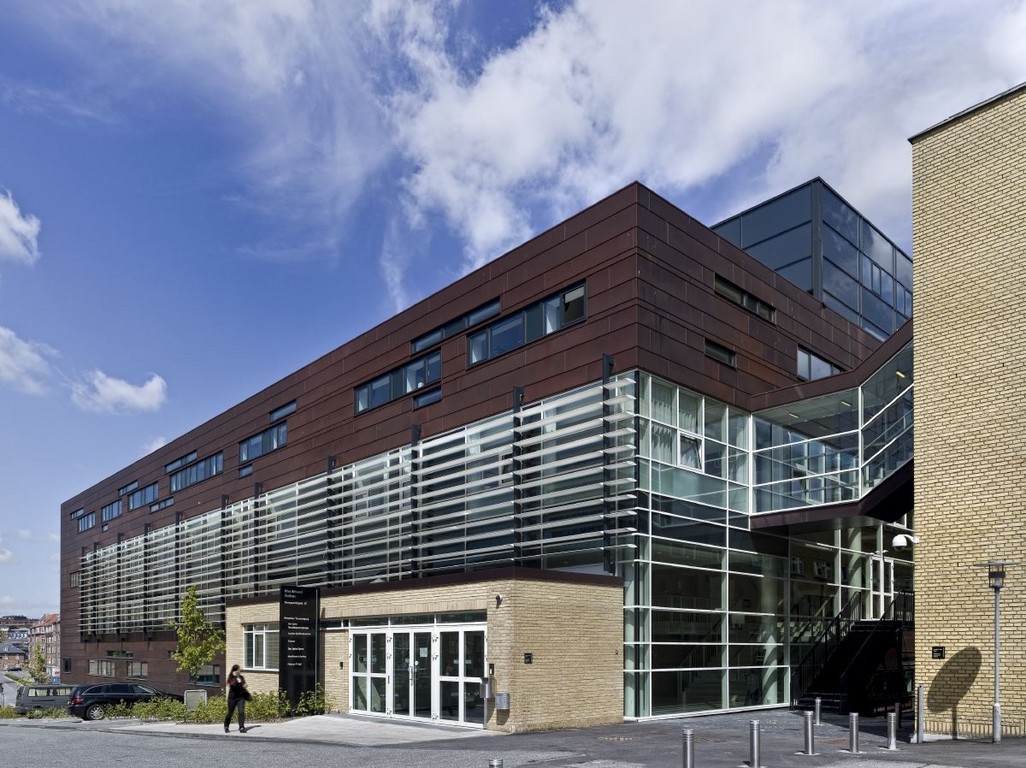 BONFILS Jean-Paul bonfilsjeanpaul@gmail.com
Aarhus Concert H., Aarhus, DK (2007)
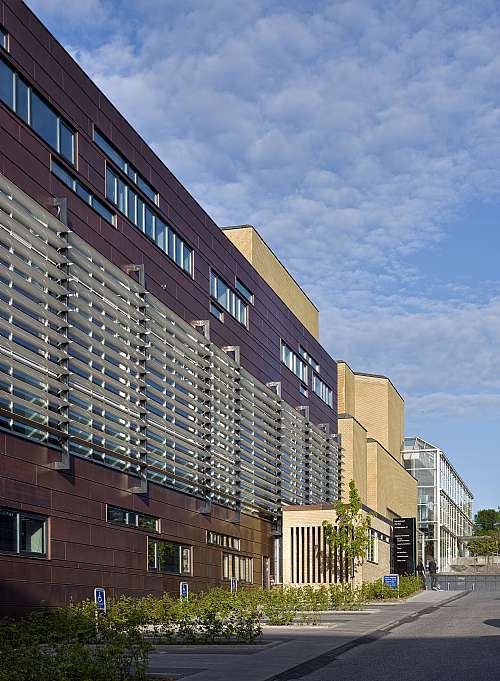 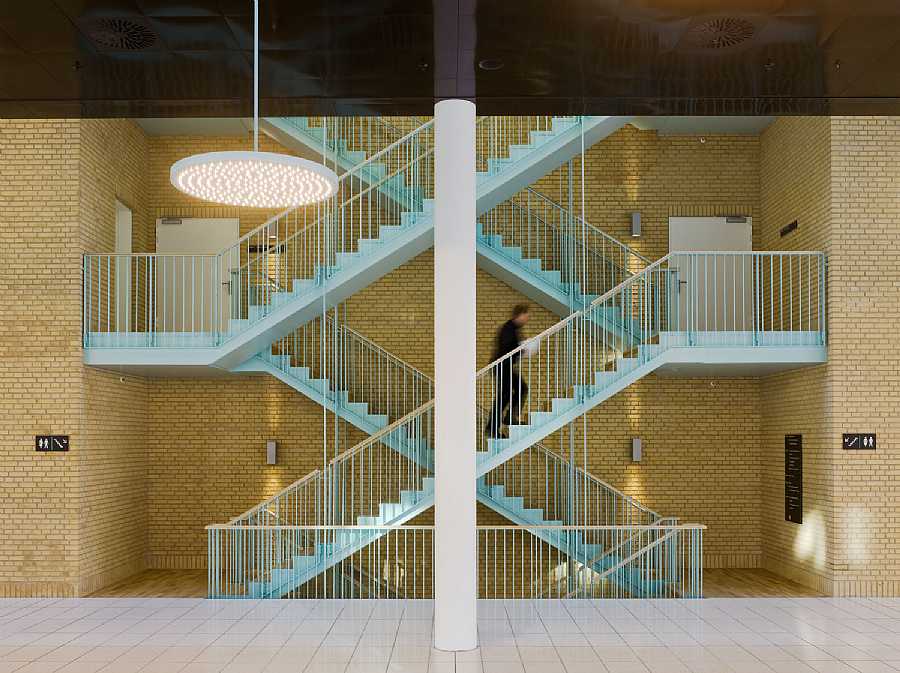 BONFILS Jean-Paul bonfilsjeanpaul@gmail.com
Aarhus Concert H., Aarhus, DK (2007)
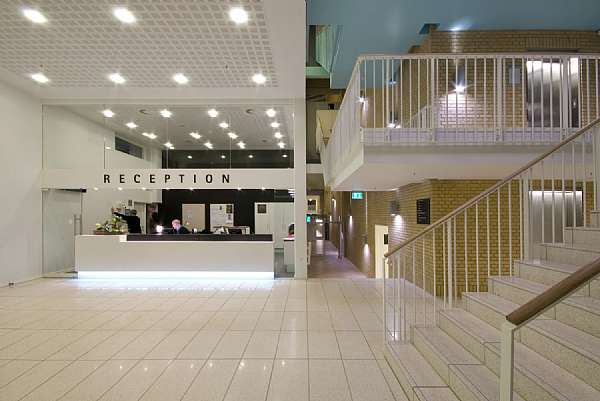 BONFILS Jean-Paul bonfilsjeanpaul@gmail.com
Aarhus Concert H., Aarhus, DK (2007)
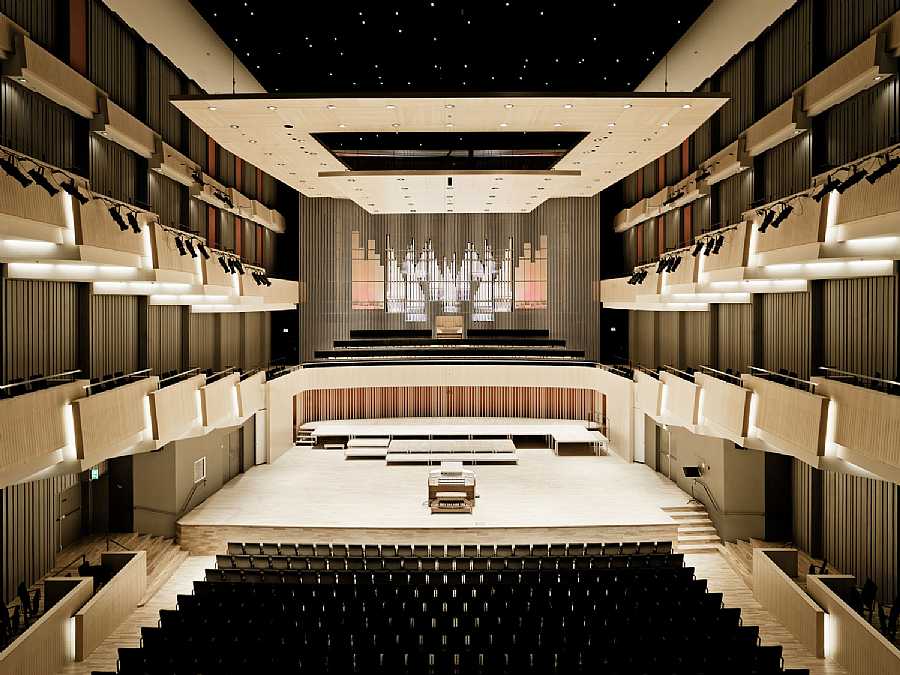 Symfonisk Sal : Symphonic Hall
BONFILS Jean-Paul bonfilsjeanpaul@gmail.com
Aarhus Concert H., Aarhus, DK (1982)
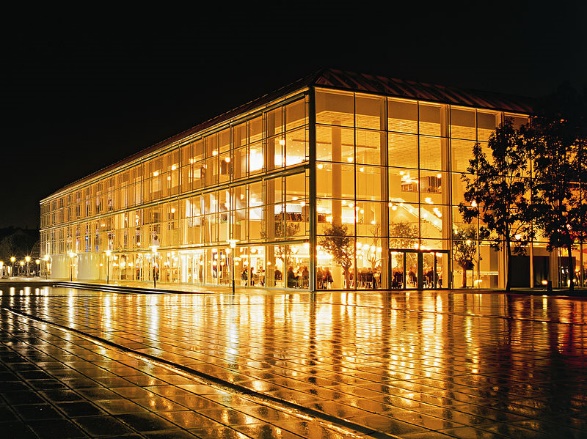 BONFILS Jean-Paul bonfilsjeanpaul@gmail.com
Teatro T. Carreño, Caracas, VE (1983)
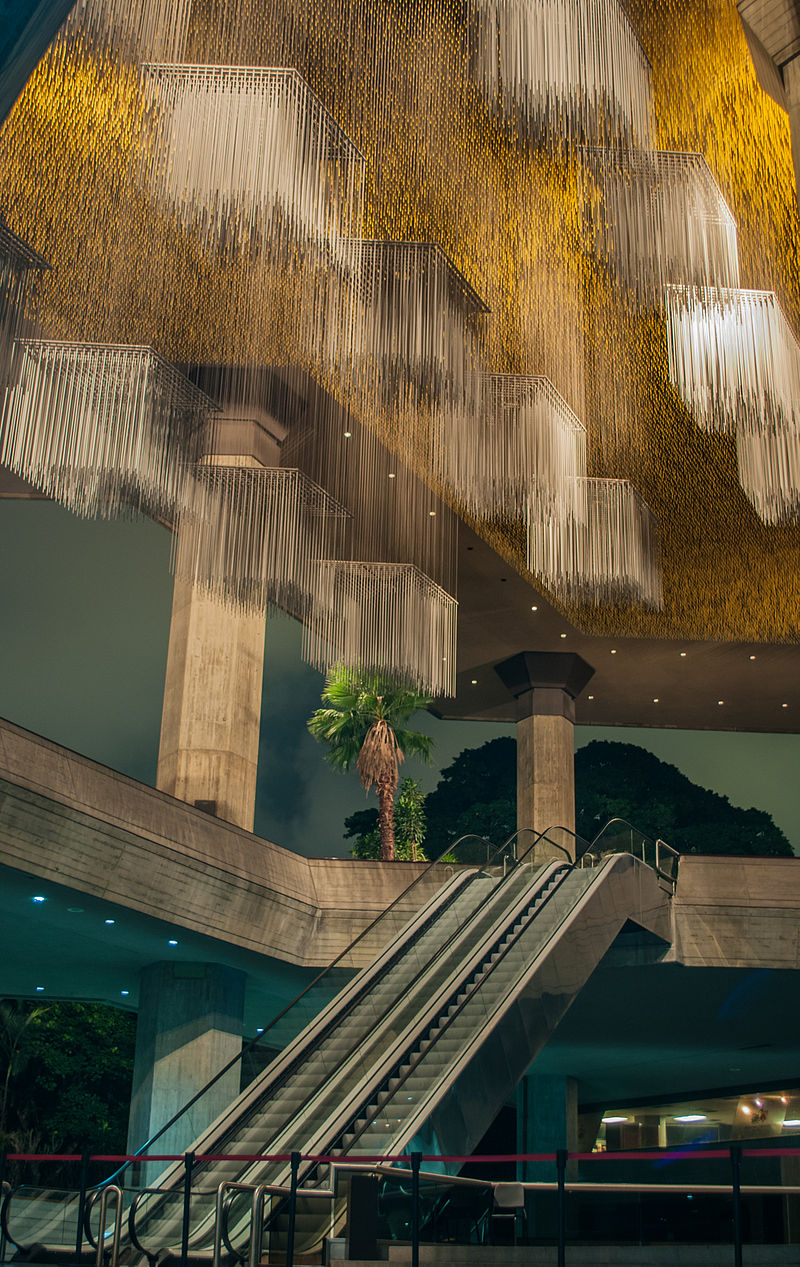 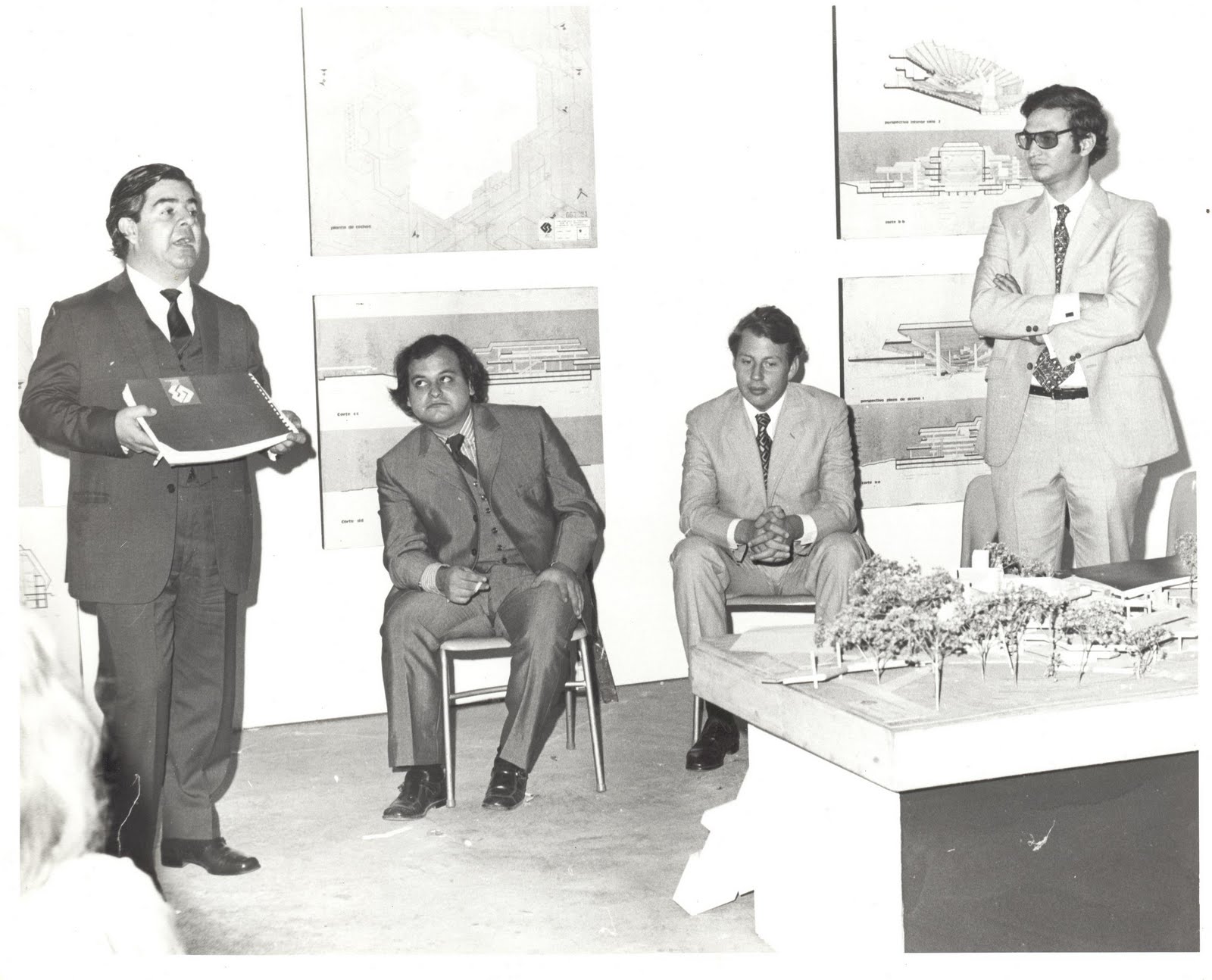 J. Durad, T. Lugo, D. Kunkel, J. Sandoval
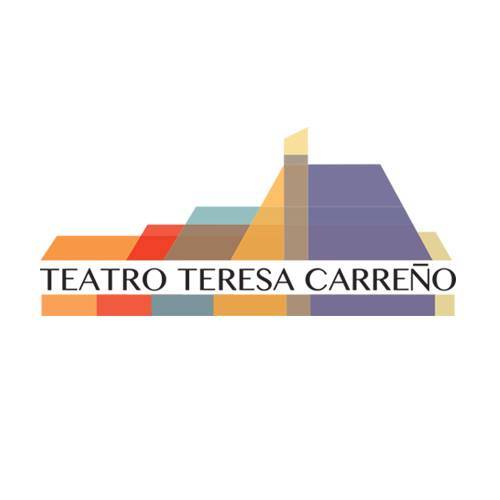 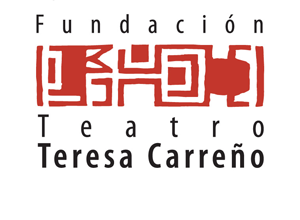 BONFILS Jean-Paul bonfilsjeanpaul@gmail.com
Teatro T. Carreño, Caracas, VE (1983)
The Teresa Carreño Theatre was designed by the architects Tomás Lugo Marcano, Jesús Sandoval and Dietrich Kunckel. 
It is an architectonical and cultural masterpiece of Venezuela, covers a surface of 22,586 m². 
Enormous columns and hexagonal roofs in a harmonic overlaid position, integrate the majestic expression of joint architecture and pluralist nature, making it a unique theatre. 
The theatre has two main halls: Ríos Reyna and José Félix Ribas, as well as other open and closed spaces, terraces and very versatile halls.
BONFILS Jean-Paul bonfilsjeanpaul@gmail.com
Teatro T. Carreño, Caracas, VE (1983)
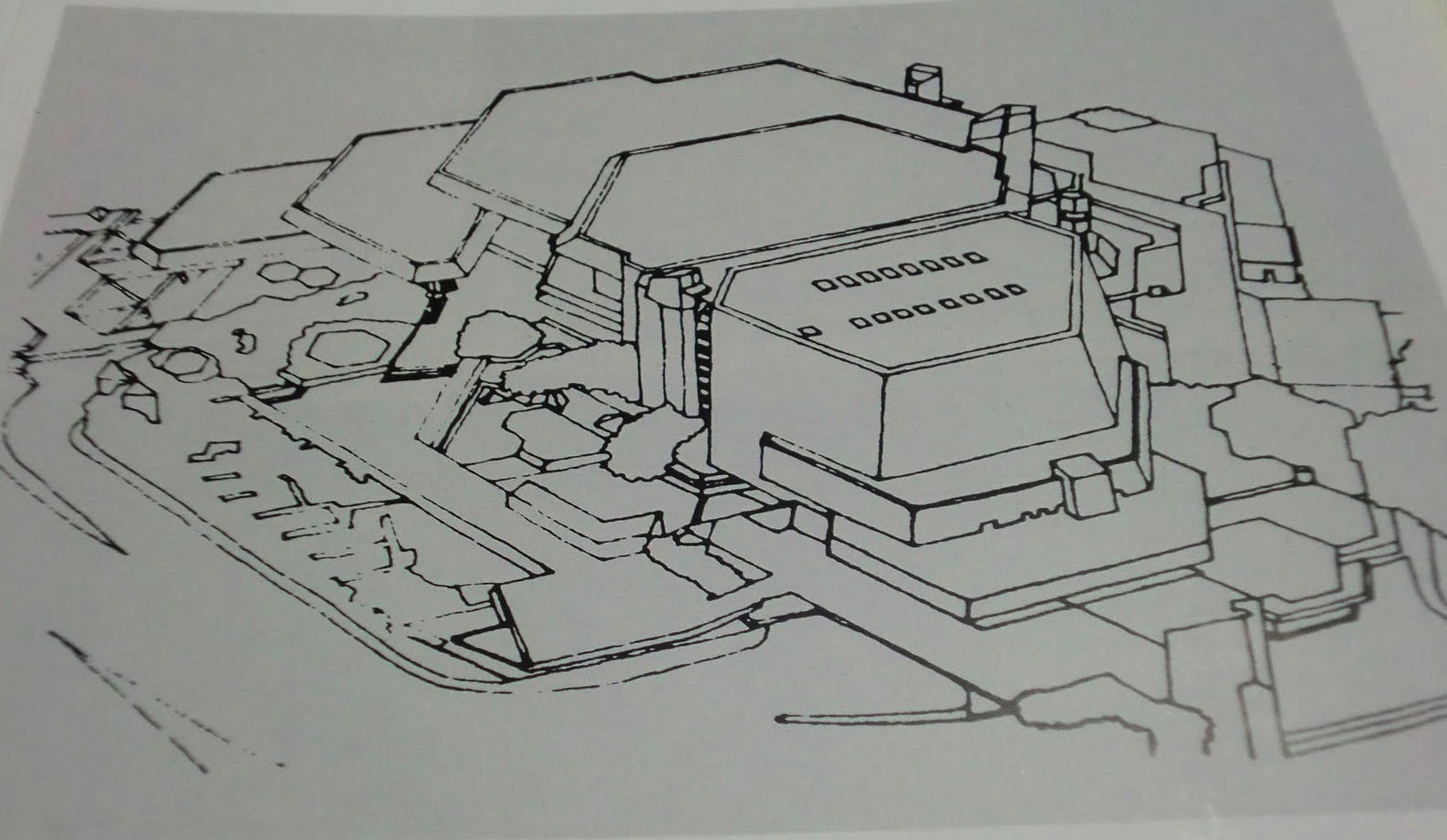 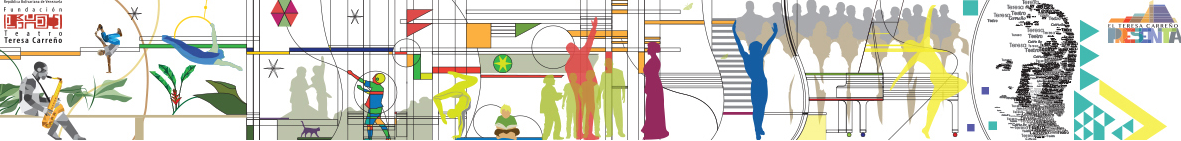 BONFILS Jean-Paul bonfilsjeanpaul@gmail.com
Teatro T. Carreño, Caracas, VE (1983)
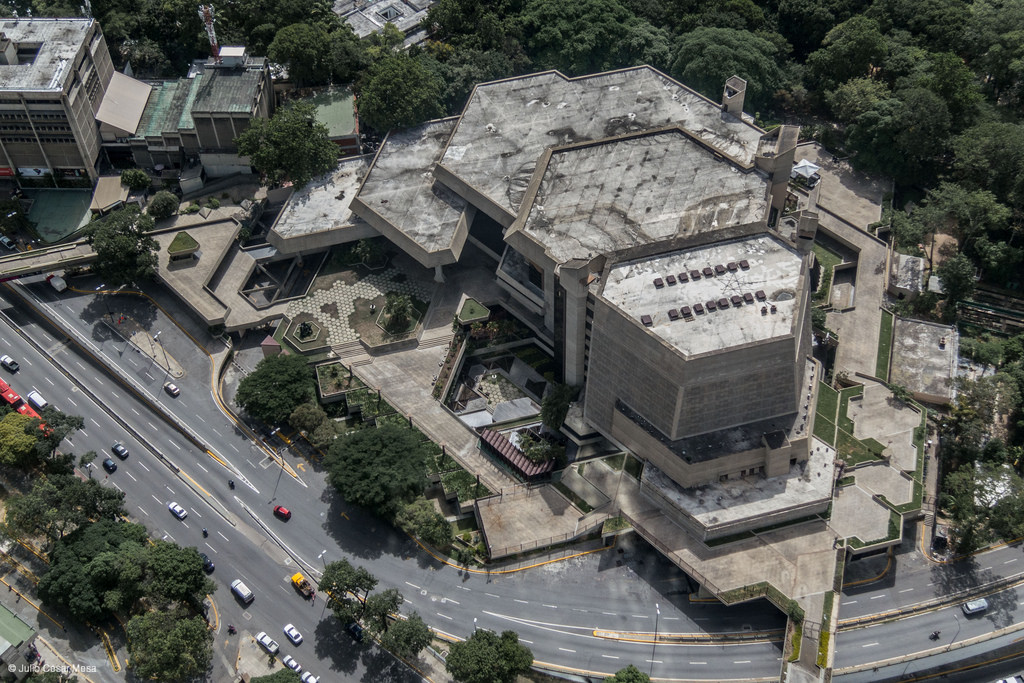 BONFILS Jean-Paul bonfilsjeanpaul@gmail.com
Teatro T. Carreño, Caracas, VE (1983)
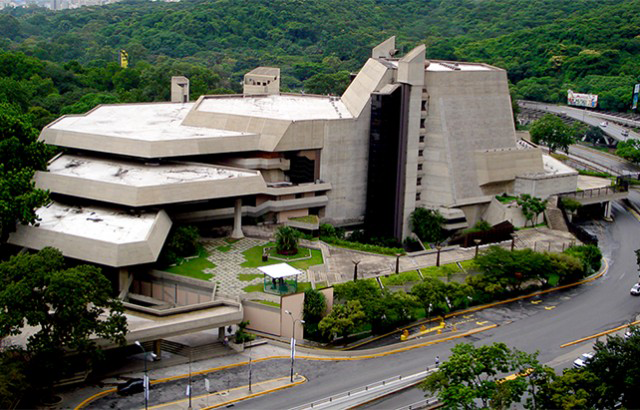 BONFILS Jean-Paul bonfilsjeanpaul@gmail.com
Teatro T. Carreño, Caracas, VE (1983)
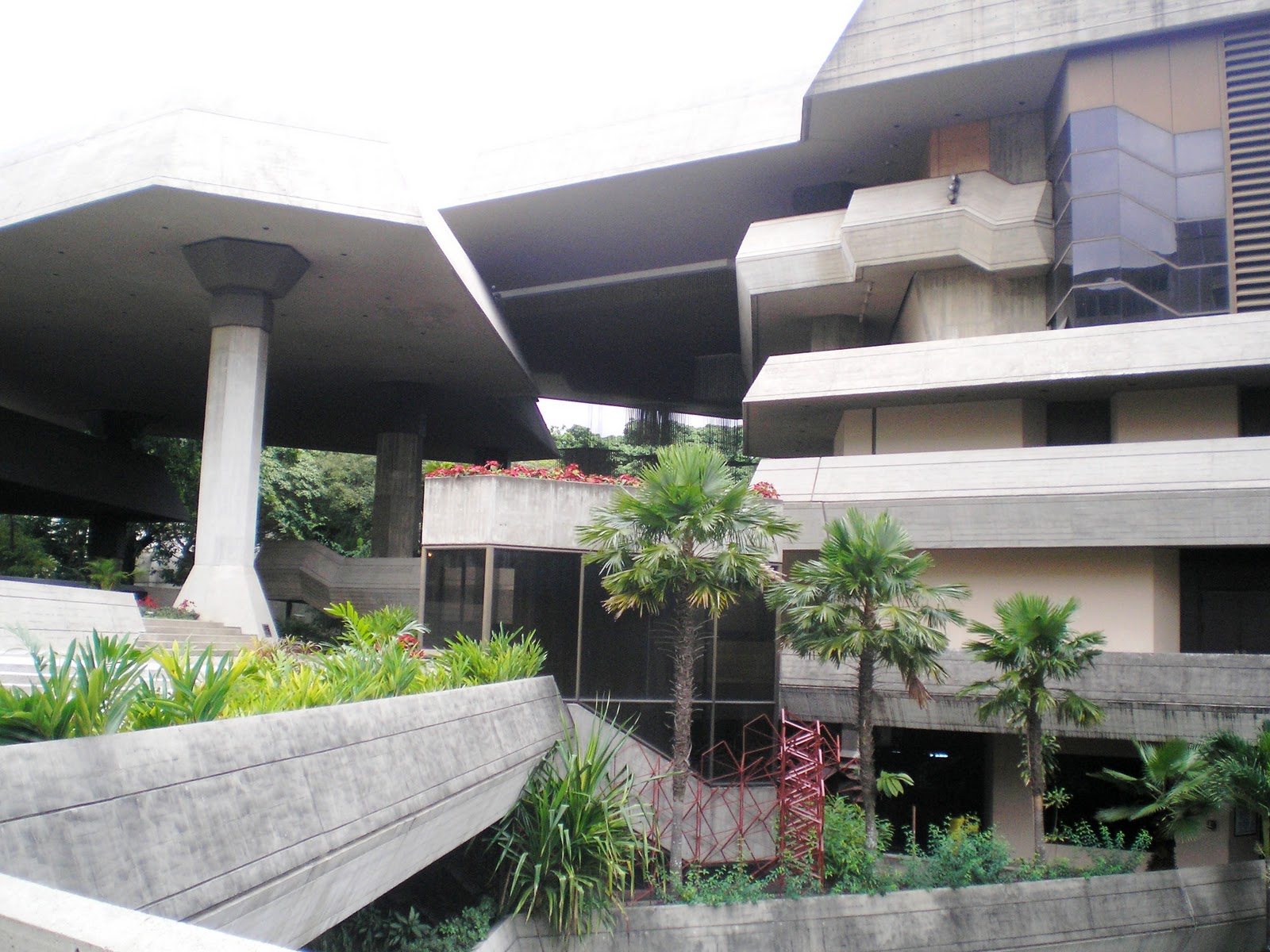 BONFILS Jean-Paul bonfilsjeanpaul@gmail.com
Teatro T. Carreño, Caracas, VE (1983)
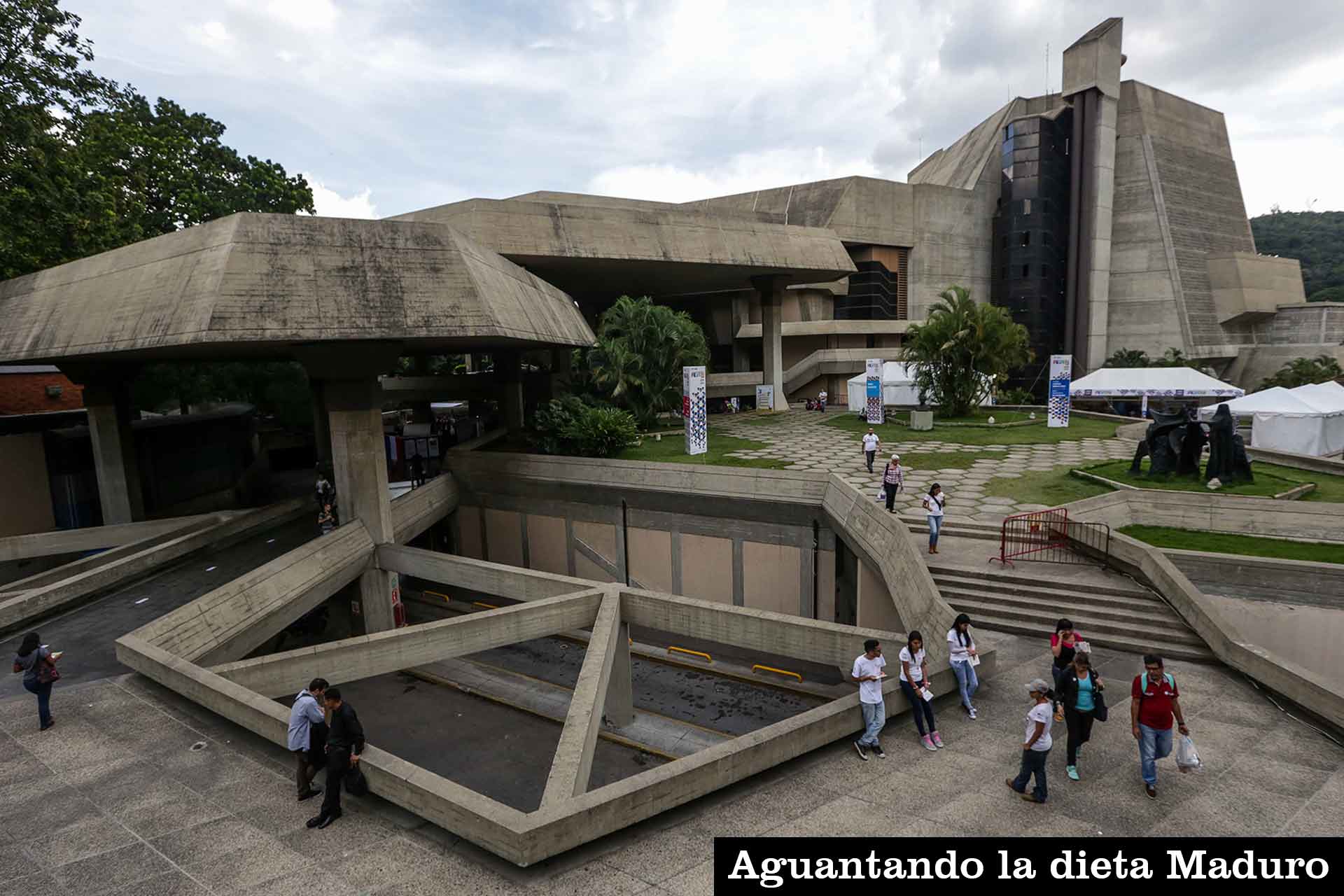 BONFILS Jean-Paul bonfilsjeanpaul@gmail.com
Teatro T. Carreño, Caracas, VE (1983)
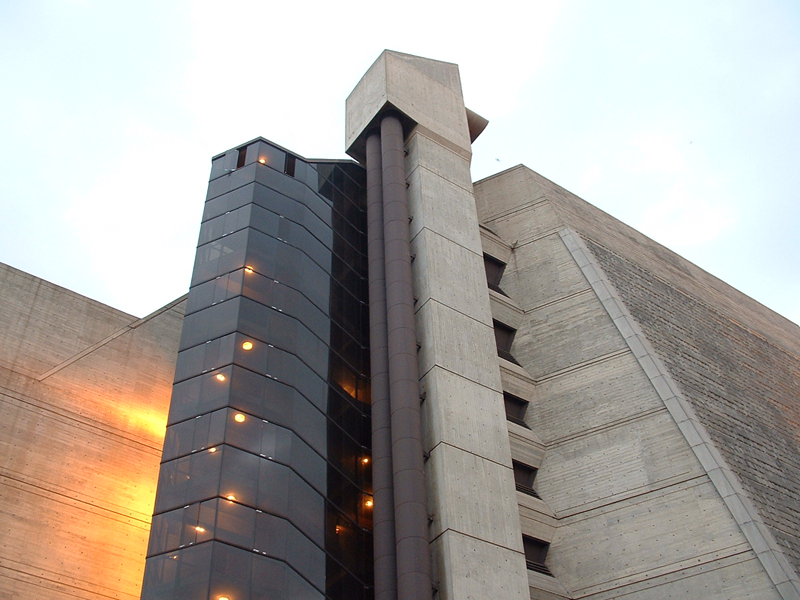 BONFILS Jean-Paul bonfilsjeanpaul@gmail.com
Teatro T. Carreño, Caracas, VE (1983)
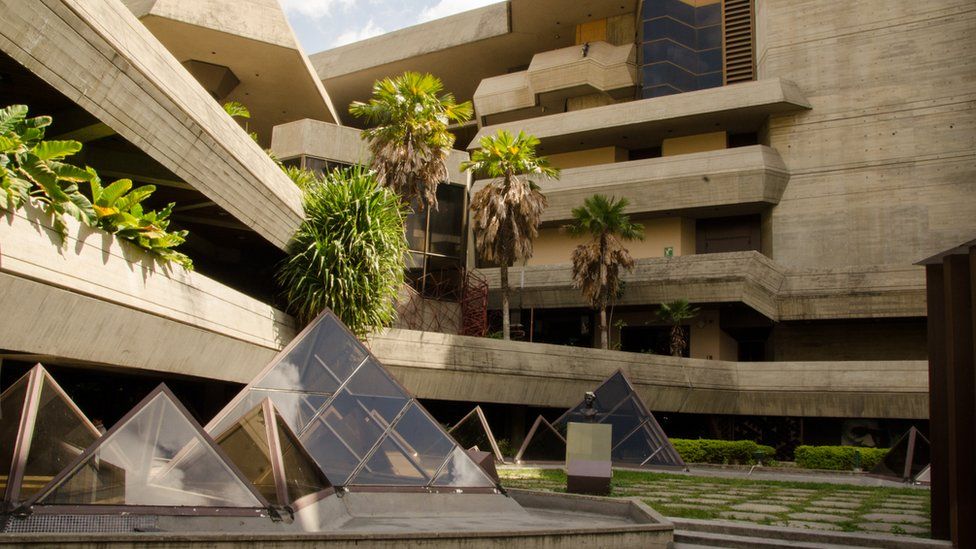 BONFILS Jean-Paul bonfilsjeanpaul@gmail.com
Teatro T. Carreño, Caracas, VE (1983)
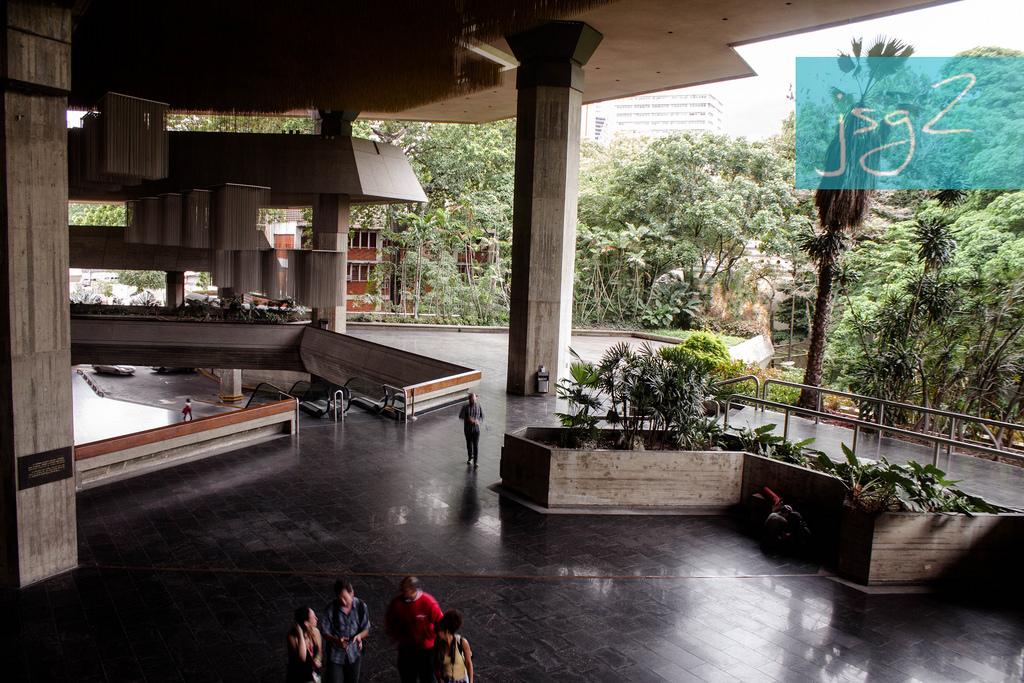 BONFILS Jean-Paul bonfilsjeanpaul@gmail.com
Teatro T. Carreño, Caracas, VE (1983)
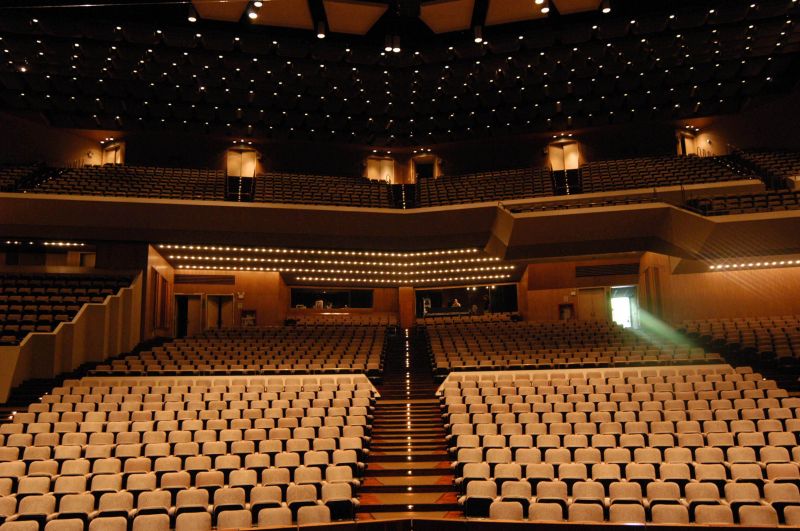 BONFILS Jean-Paul bonfilsjeanpaul@gmail.com
Teatro T. Carreño, Caracas, VE (1983)
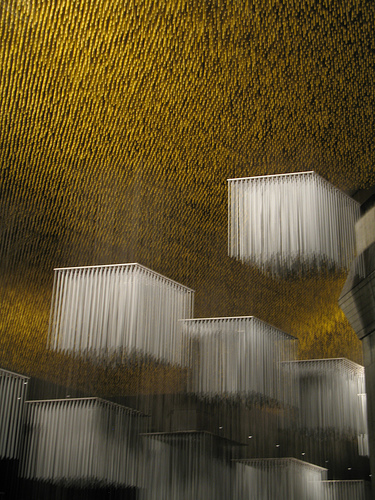 Foyer ceiling by Jesús Soto
BONFILS Jean-Paul bonfilsjeanpaul@gmail.com
Auditorio Nacional, Madrid, ES (1988)
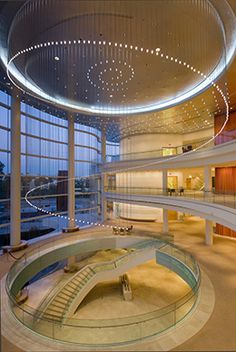 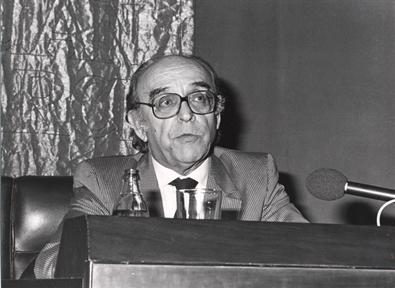 José María García de Paredes
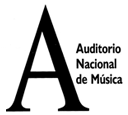 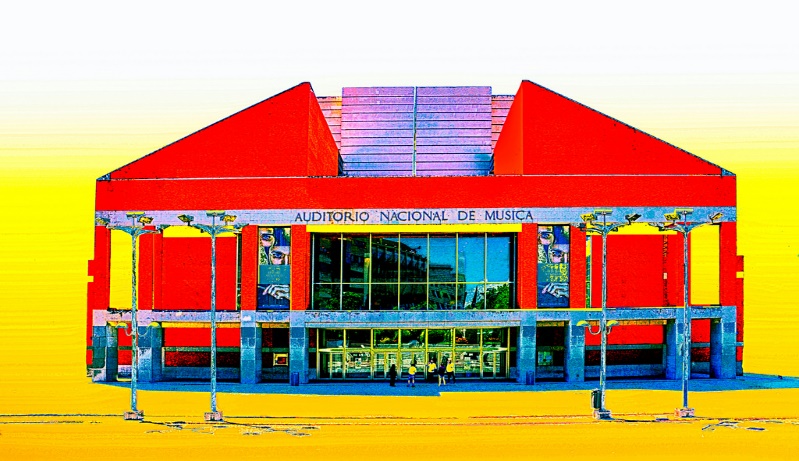 BONFILS Jean-Paul bonfilsjeanpaul@gmail.com
Auditorio Nacional, Madrid, ES (1988)
The building was designed by the architect José María García de Paredes.
The Auditorio’s main concert hall is the Sala Sinfónica (2,324 seats). The seats in the Main Hall are situated around the concert stage, following the tradition of the modern European concert halls, in the "vineyard configuration”.
The final room is a new and resounding solution with two asymmetrical stands facing each other and an austere construction in which large polyhedral lanterns are suspended.
BONFILS Jean-Paul bonfilsjeanpaul@gmail.com
Auditorio Nacional, Madrid, ES (1988)
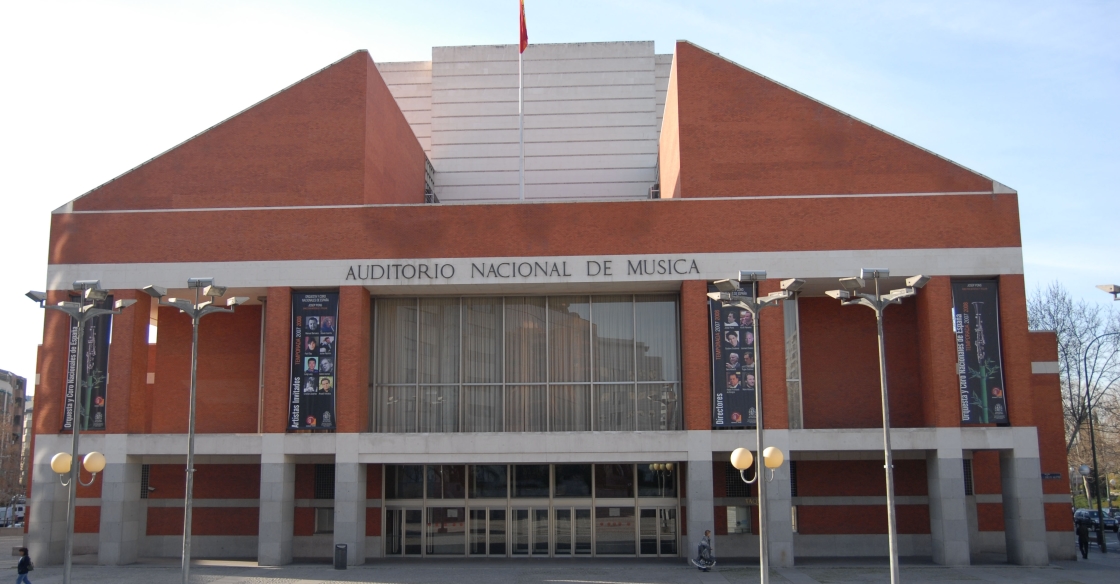 BONFILS Jean-Paul bonfilsjeanpaul@gmail.com
Auditorio Nacional, Madrid, ES (1988)
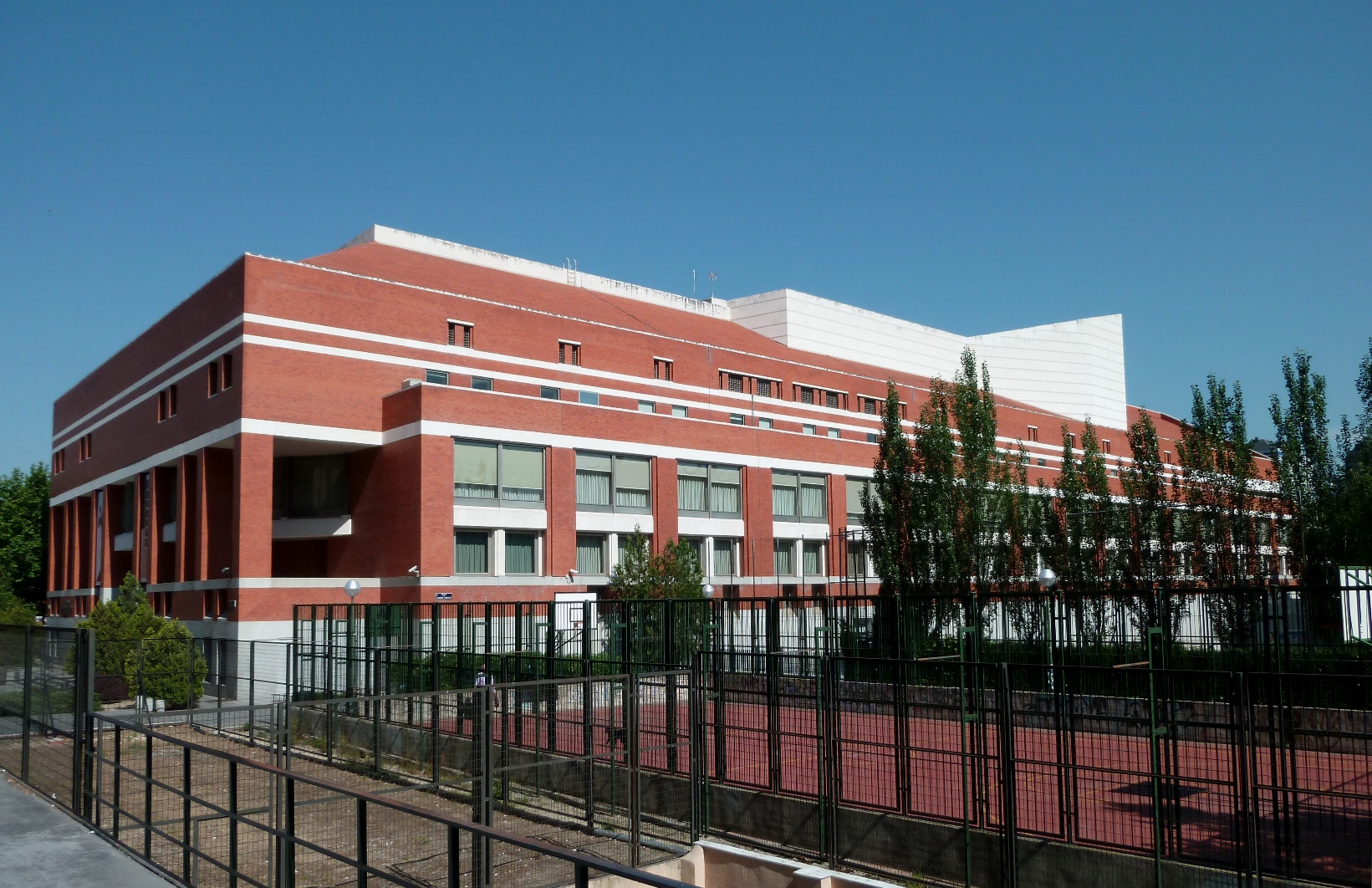 BONFILS Jean-Paul bonfilsjeanpaul@gmail.com
Auditorio Nacional, Madrid, ES (1988)
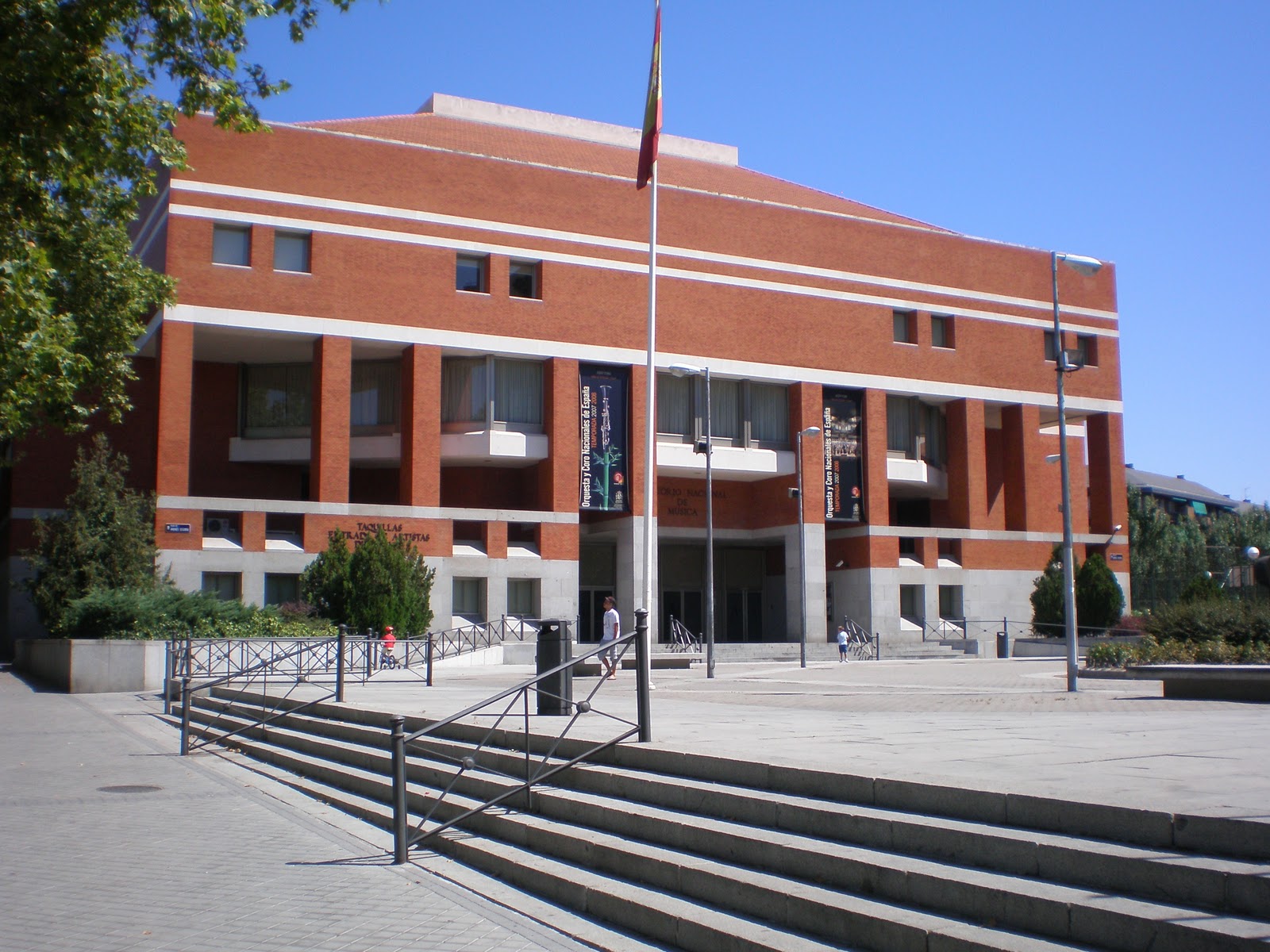 BONFILS Jean-Paul bonfilsjeanpaul@gmail.com
Auditorio Nacional, Madrid, ES (1988)
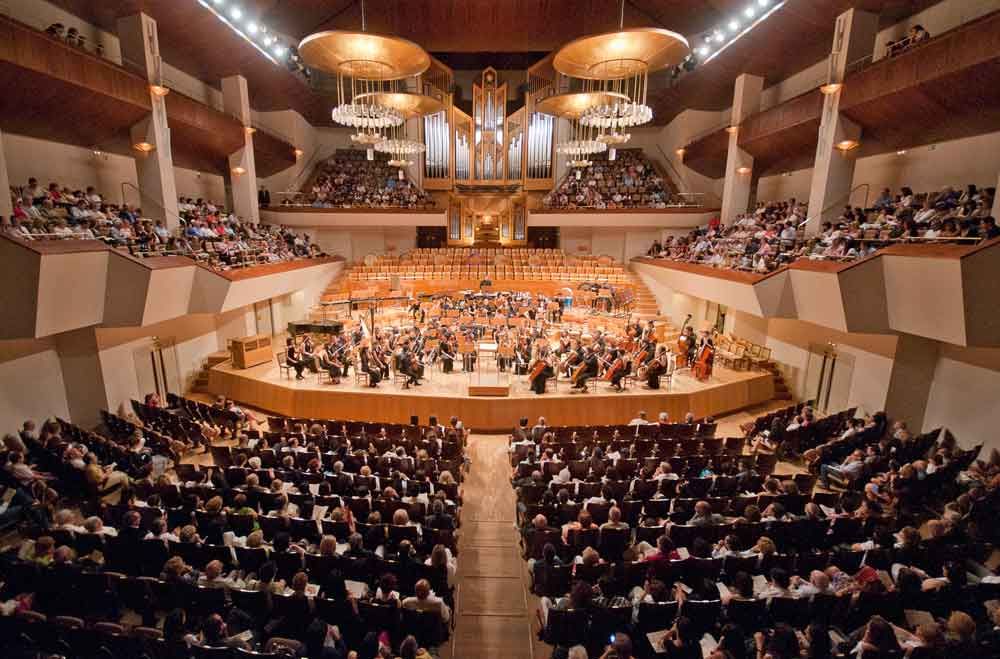 BONFILS Jean-Paul bonfilsjeanpaul@gmail.com
Auditorio Nacional, Madrid, ES (1988)
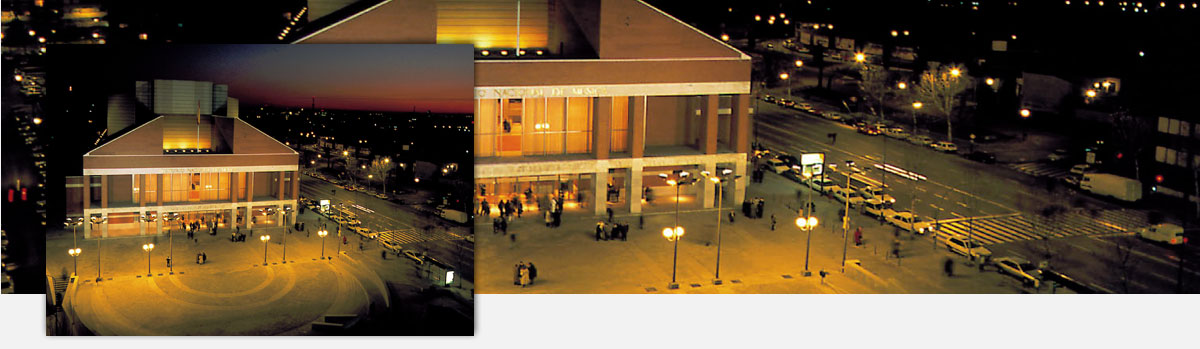 BONFILS Jean-Paul bonfilsjeanpaul@gmail.com
Opéra Bastille, Paris, FR (1989)
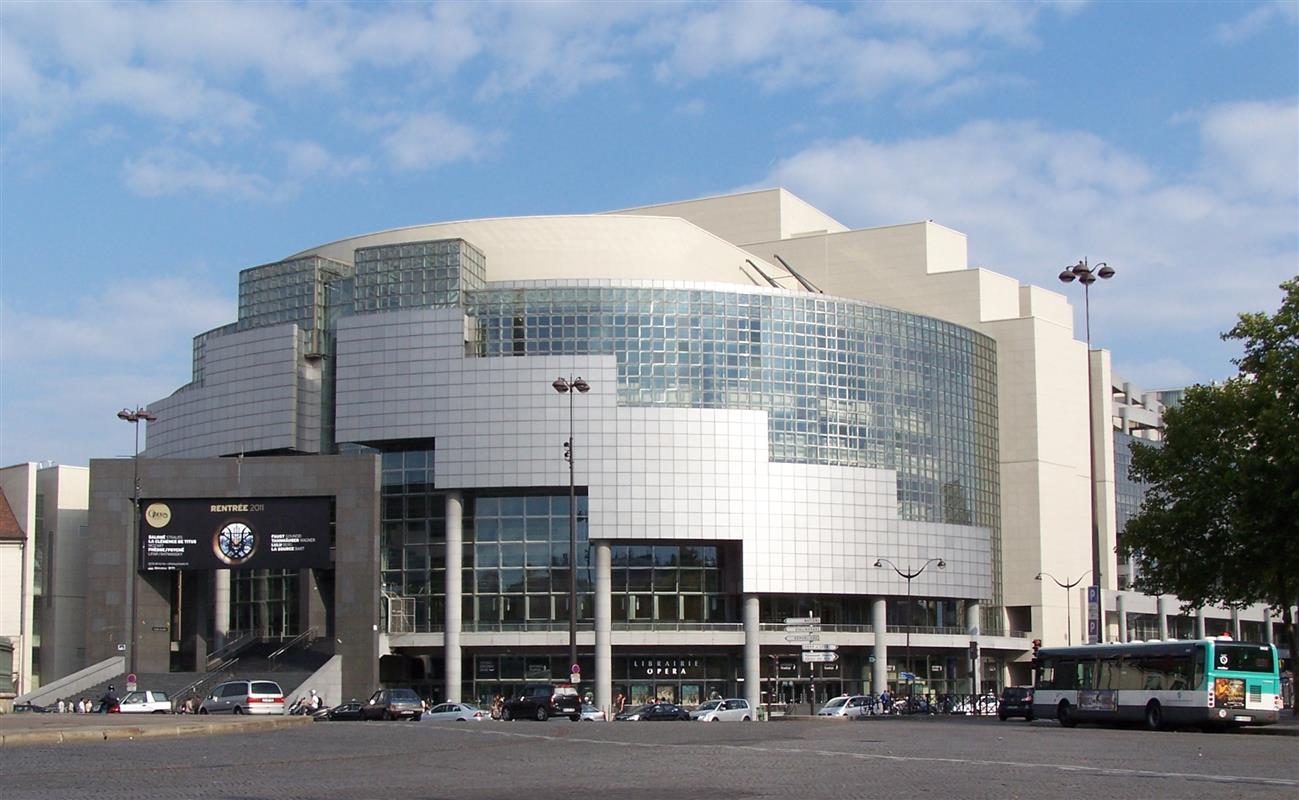 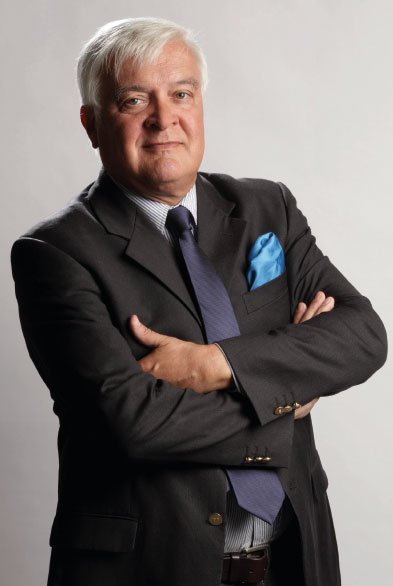 Carlos Ott
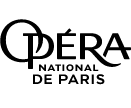 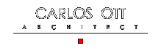 BONFILS Jean-Paul bonfilsjeanpaul@gmail.com
Opéra Bastille, Paris, FR (1989)
It is the work of the architect Carlos Ott.
The building contains 4 rooms including the Great Hall of 2745 pl and the Amphitheatre of 450 pl.
It is semi-circular in shape and designed not to crush Place de la Bastille, emblematic place of the French Revolution.
The façade consists of a glass curtain wall with a rhythm of aluminum joinery. The top is plated with a granite stainless steel frame symbolizing the steps of an opera staircase. At the front of the building, a black granite arch serves as a link between the square and the Opera House.
BONFILS Jean-Paul bonfilsjeanpaul@gmail.com
Opéra Bastille, Paris, FR (1989)
At the beginning of the 90s, the 90 x 90 cm slabs of thin limestone came off in places: they were then replaced by composite slabs of the same size laid in cladding of an aluminum framework.
Resolutely modern, the walls of the Great Hall are covered in bluish grey granite; the essential decorative element being a luminous ceiling in sandblasted glass, offering different luminous atmospheres according to the shows.
BONFILS Jean-Paul bonfilsjeanpaul@gmail.com
Opéra Bastille, Paris, FR (1989)
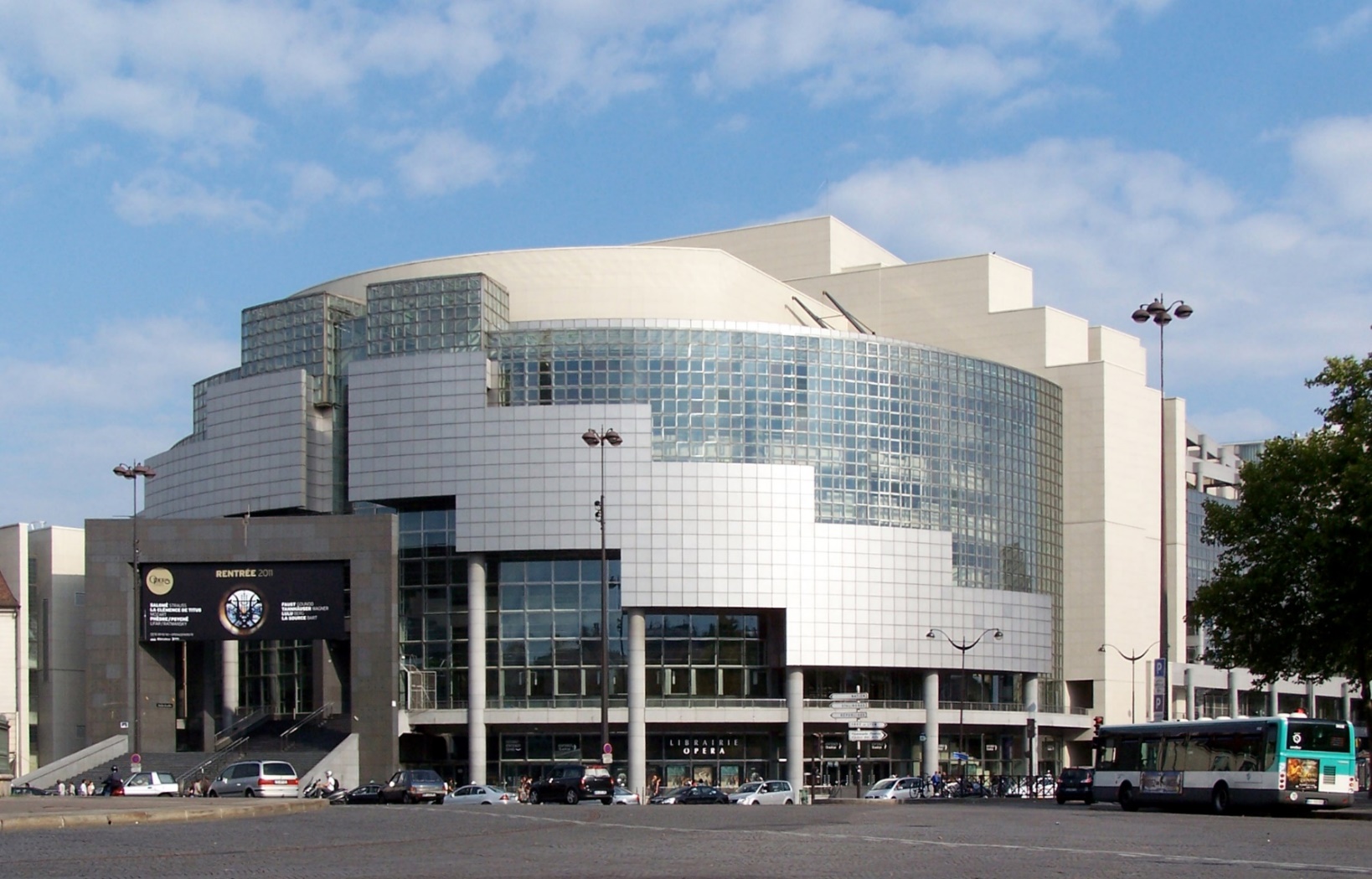 BONFILS Jean-Paul bonfilsjeanpaul@gmail.com
Opéra Bastille, Paris, FR (1989)
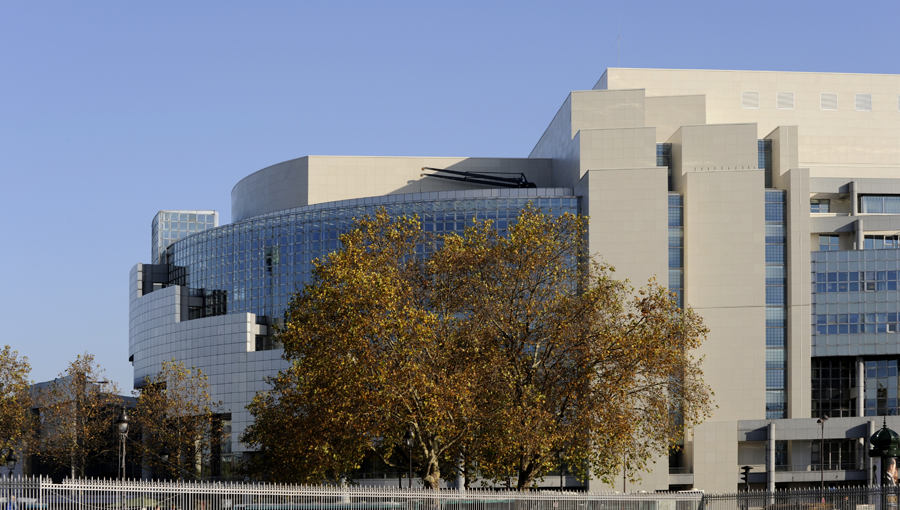 BONFILS Jean-Paul bonfilsjeanpaul@gmail.com
Opéra Bastille, Paris, FR (1989)
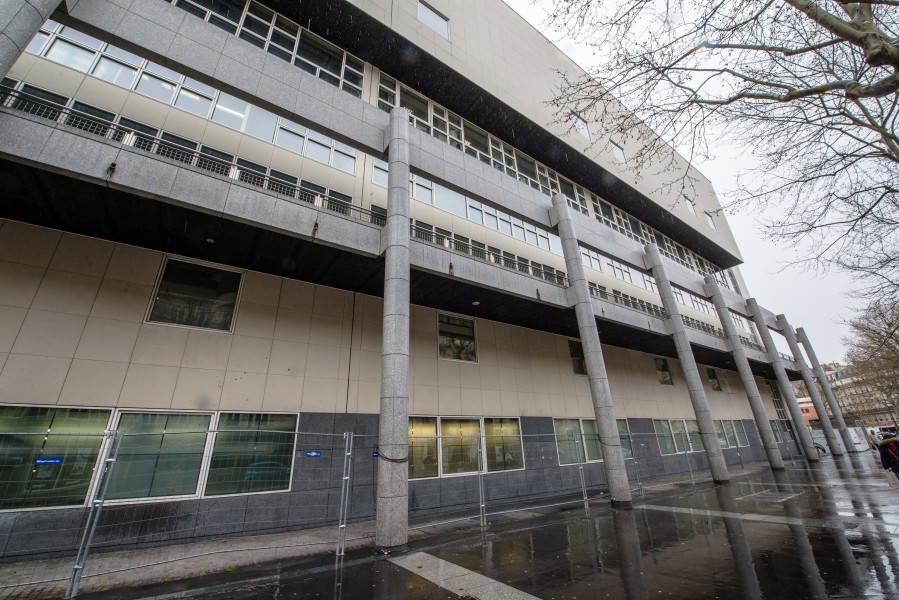 BONFILS Jean-Paul bonfilsjeanpaul@gmail.com
Opéra Bastille, Paris, FR (1989)
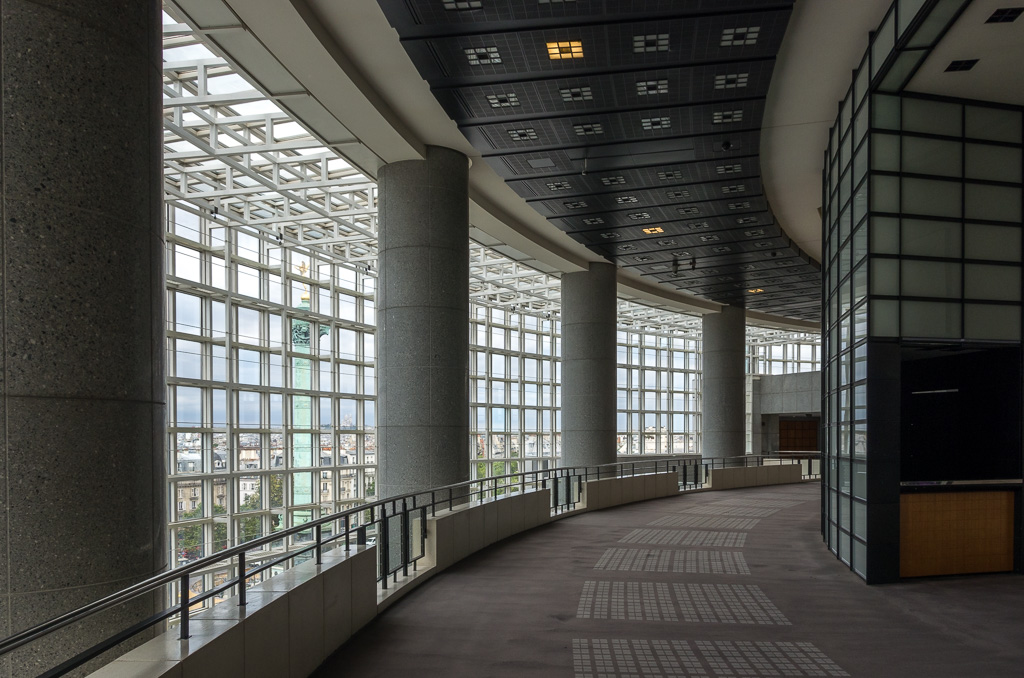 BONFILS Jean-Paul bonfilsjeanpaul@gmail.com
Opéra Bastille, Paris, FR (1989)
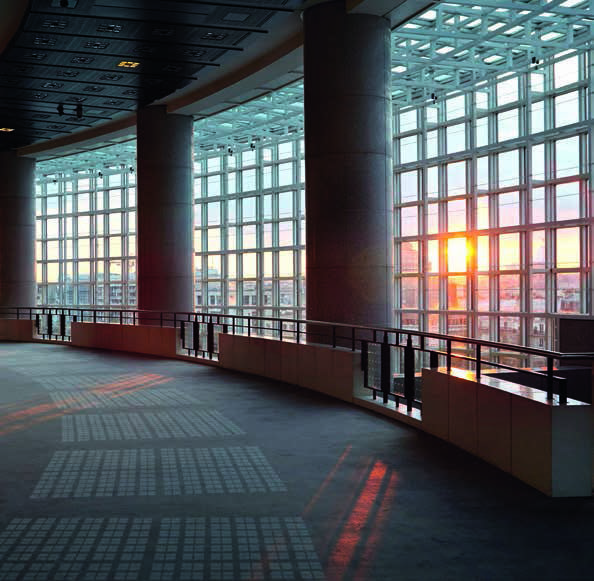 BONFILS Jean-Paul bonfilsjeanpaul@gmail.com
Opéra Bastille, Paris, FR (1989)
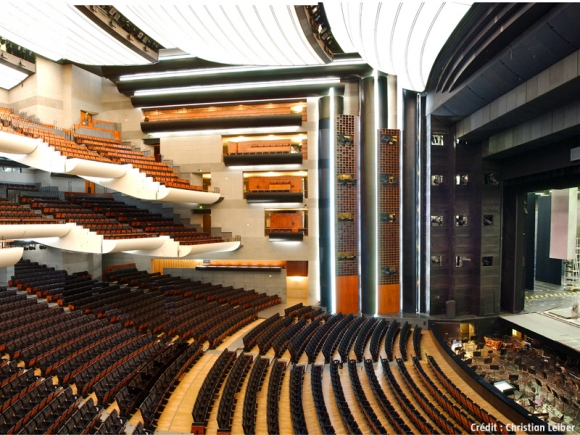 BONFILS Jean-Paul bonfilsjeanpaul@gmail.com
Opéra Bastille, Paris, FR (1989)
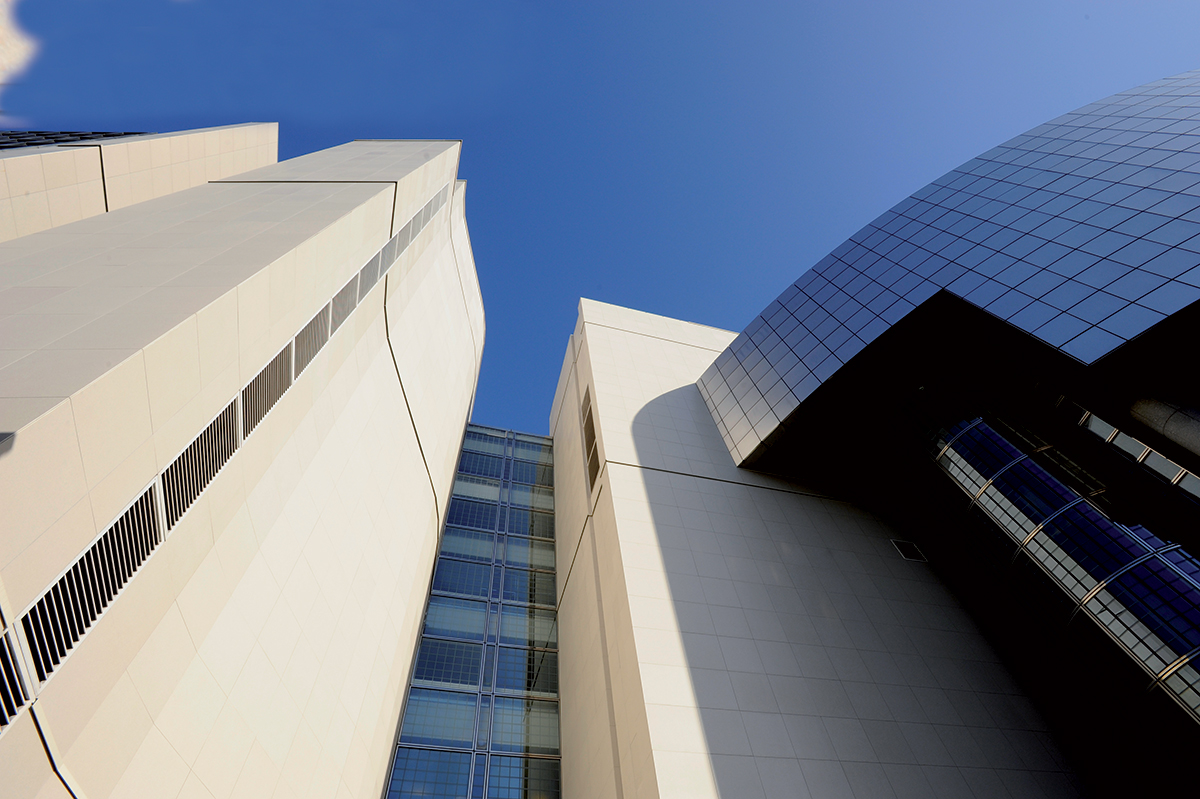 BONFILS Jean-Paul bonfilsjeanpaul@gmail.com
Athens Concert H., Athens, GR (1991)
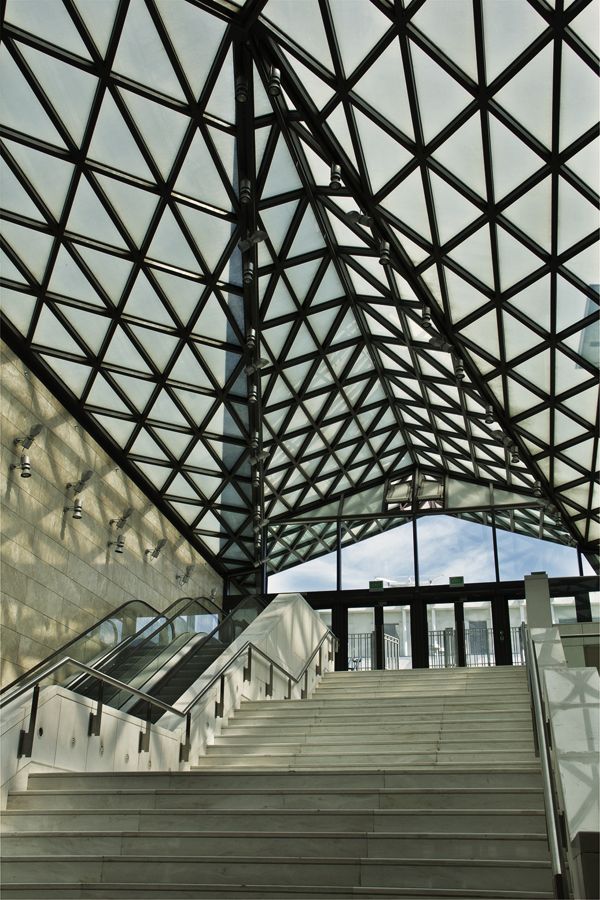 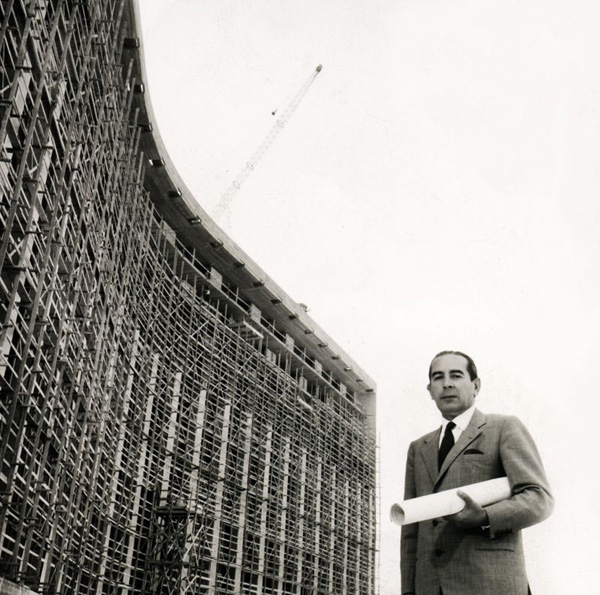 Emmanuel Vourekas
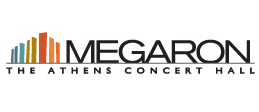 BONFILS Jean-Paul bonfilsjeanpaul@gmail.com
Athens Concert H., Athens, GR (1991)
It is the work of Emmanuel Vourekas.
The rectangular volume of the building, the colonnade on the façade with its heavy twin piers, the sheeting of the exterior with white Pentelic marble and the large windows express the effort to reinterpret neoclassical models by using modern means of expression.
It contains the large hall (capacity 1961 spectators), built of movable wood-panelled vertical sections which, when withdrawn, can increase the stage area, according to the demands of each performance.
BONFILS Jean-Paul bonfilsjeanpaul@gmail.com
Athens Concert H., Athens, GR (1991)
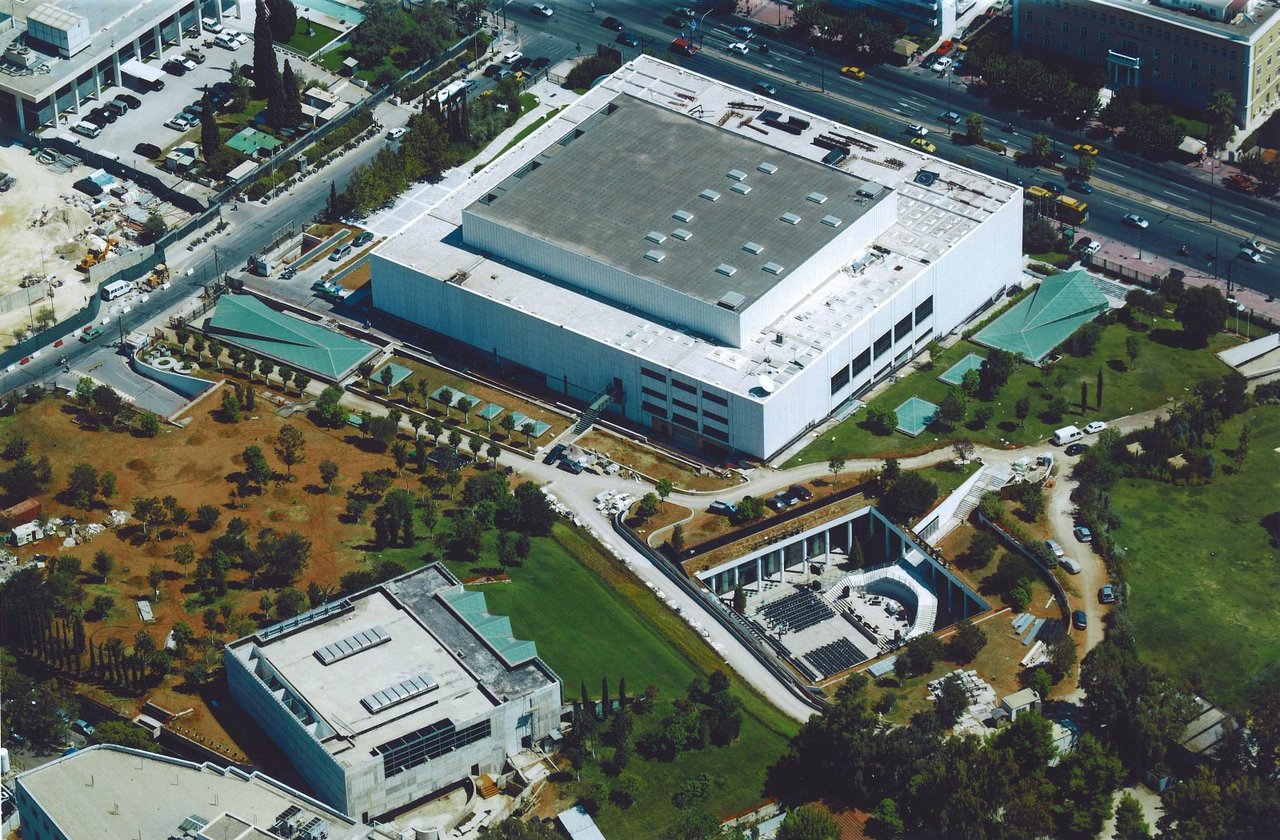 BONFILS Jean-Paul bonfilsjeanpaul@gmail.com
Athens Concert H., Athens, GR (1991)
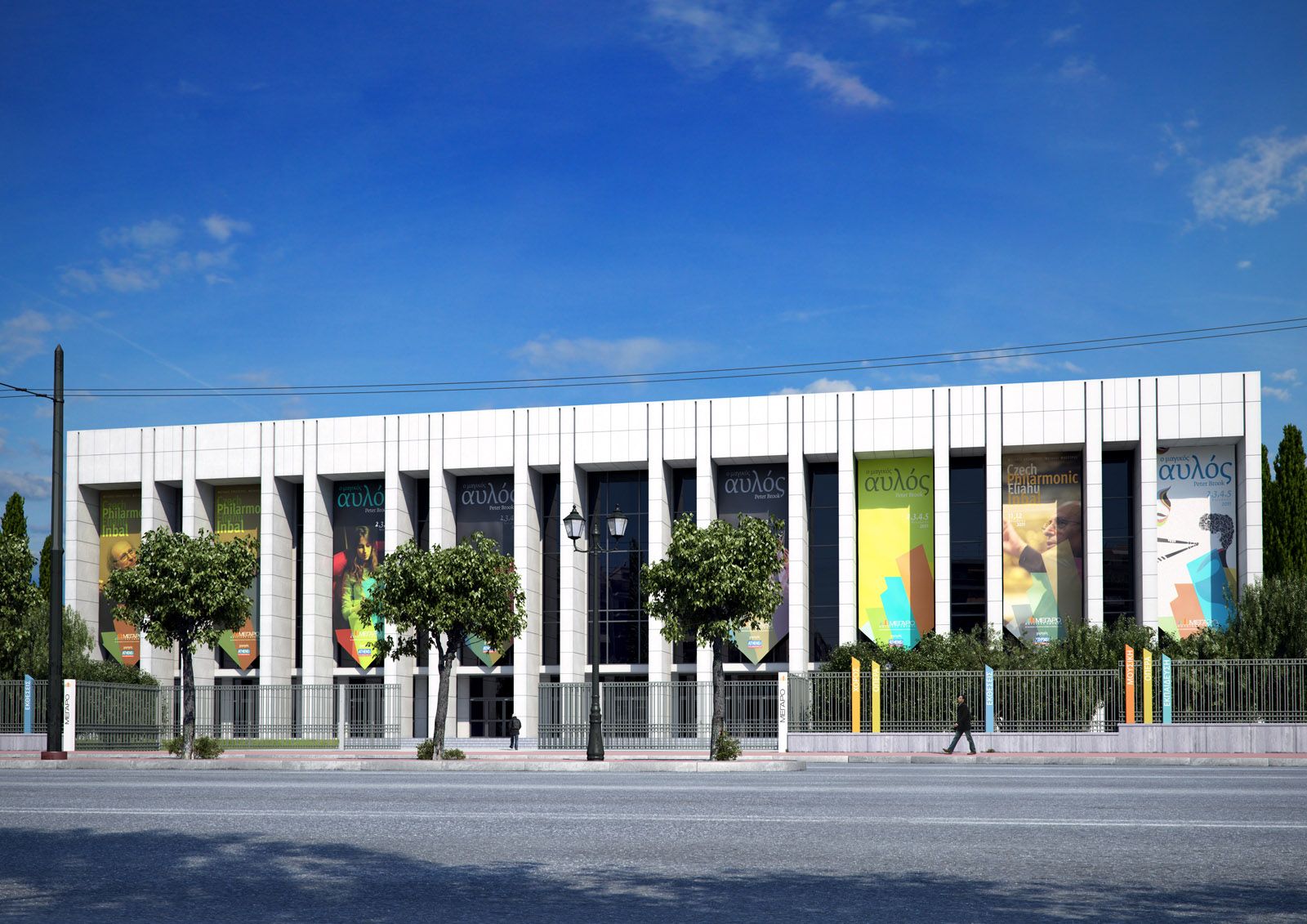 BONFILS Jean-Paul bonfilsjeanpaul@gmail.com
Athens Concert H., Athens, GR (1991)
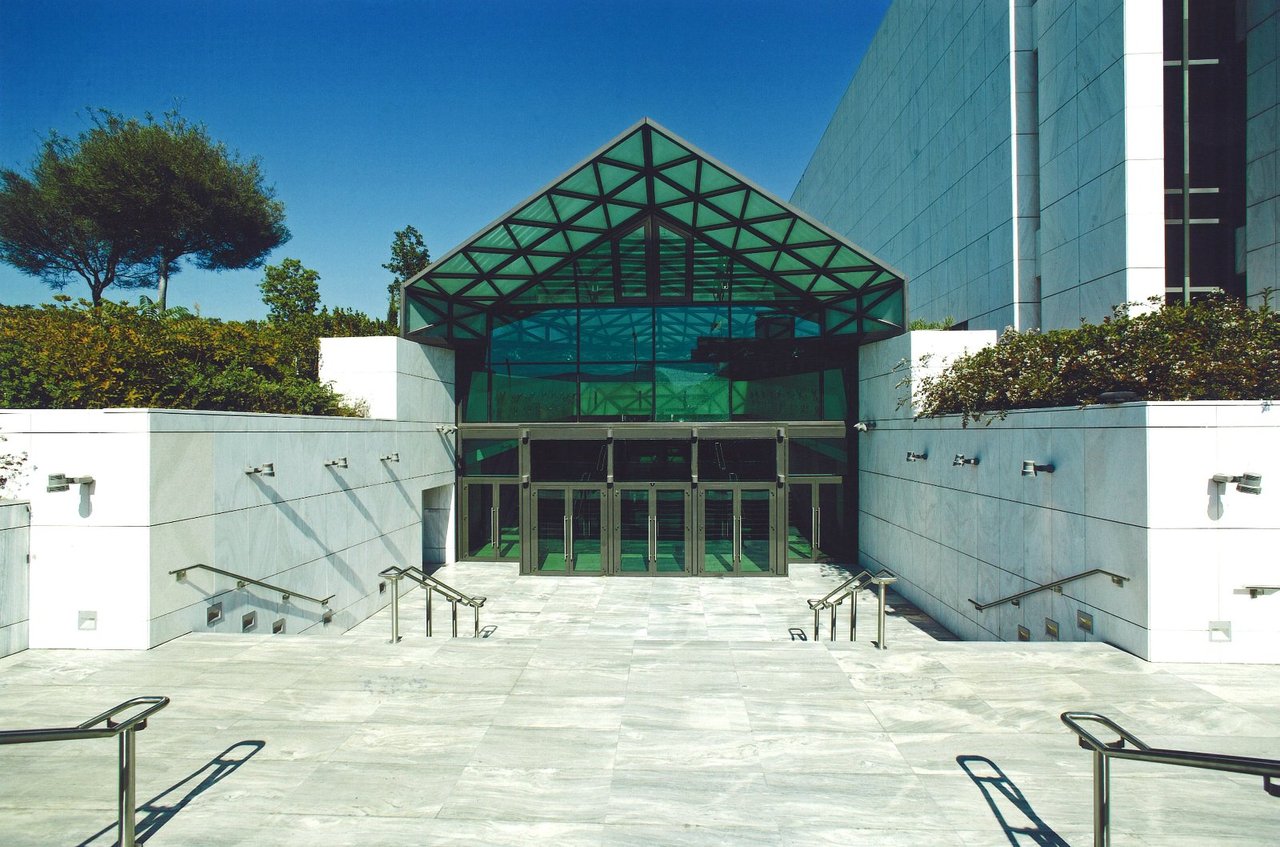 BONFILS Jean-Paul bonfilsjeanpaul@gmail.com
Athens Concert H., Athens, GR (1991)
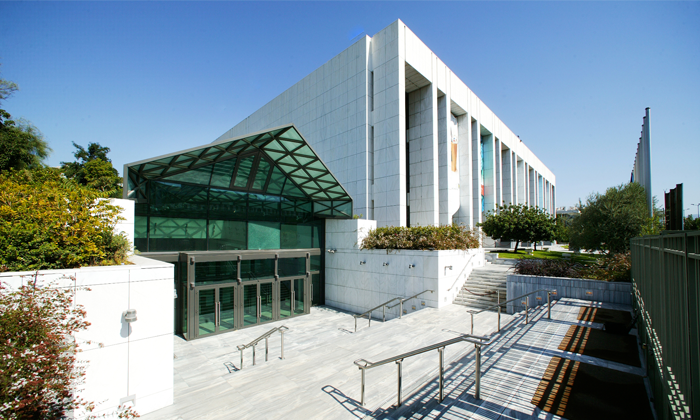 BONFILS Jean-Paul bonfilsjeanpaul@gmail.com
Athens Concert H., Athens, GR (1991)
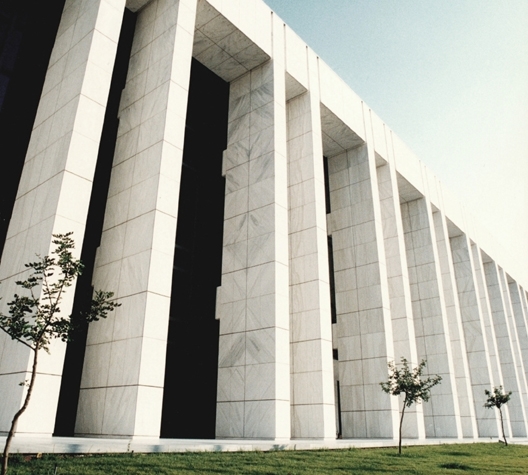 BONFILS Jean-Paul bonfilsjeanpaul@gmail.com
Athens Concert H., Athens, GR (1991)
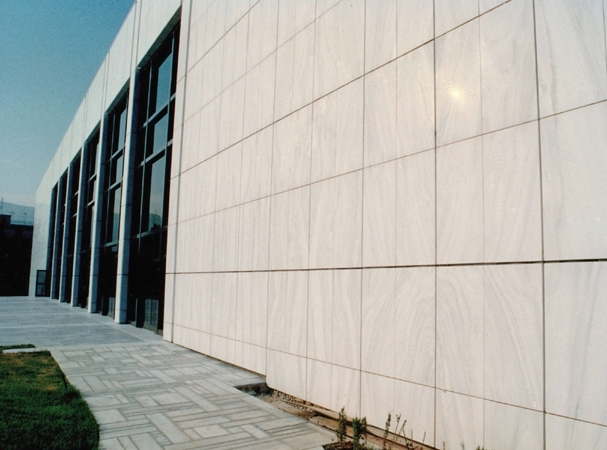 BONFILS Jean-Paul bonfilsjeanpaul@gmail.com
Athens Concert H., Athens, GR (1991)
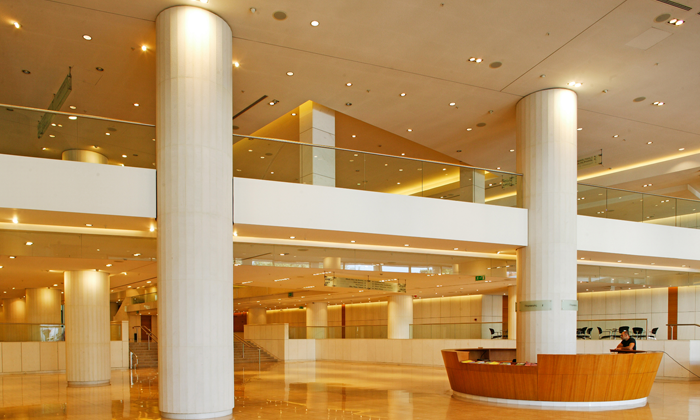 BONFILS Jean-Paul bonfilsjeanpaul@gmail.com
Athens Concert H., Athens, GR (1991)
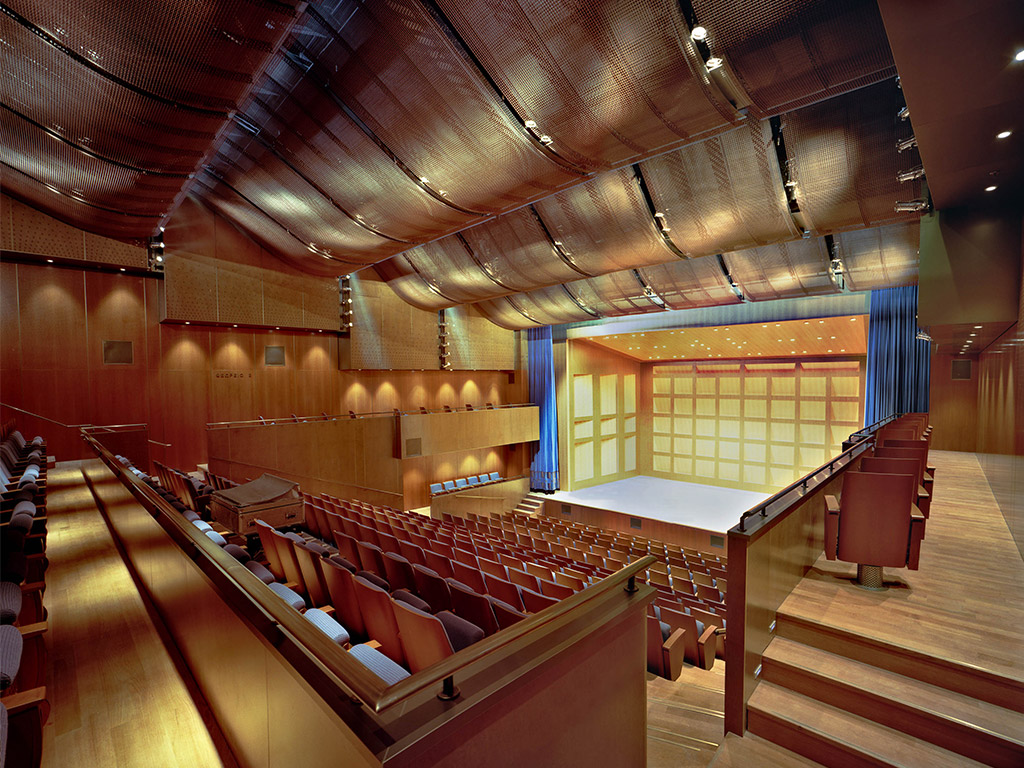 BONFILS Jean-Paul bonfilsjeanpaul@gmail.com
Athens Concert H., Athens, GR (1991)
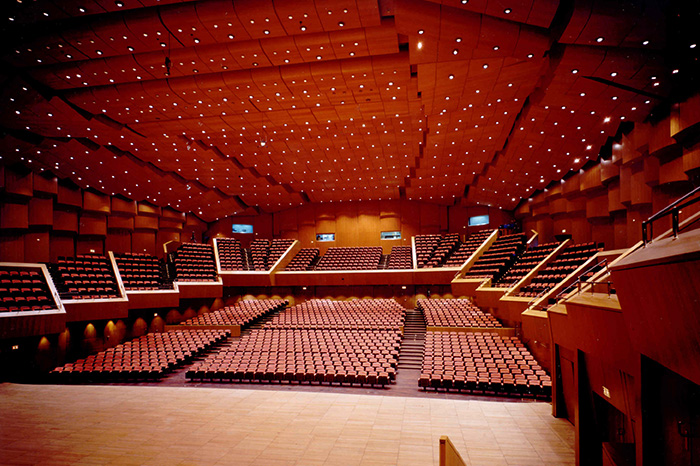 BONFILS Jean-Paul bonfilsjeanpaul@gmail.com
La Grange au Lac, Evian, FR (1993)
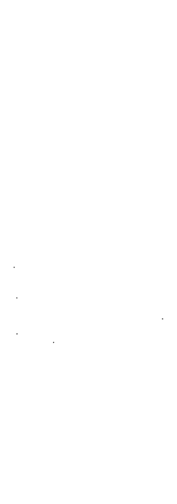 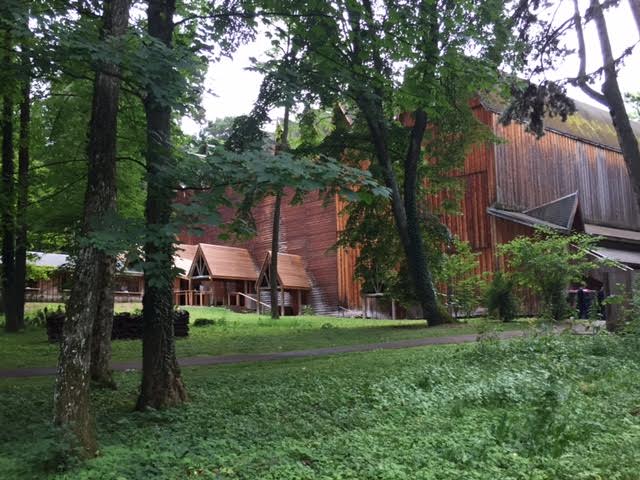 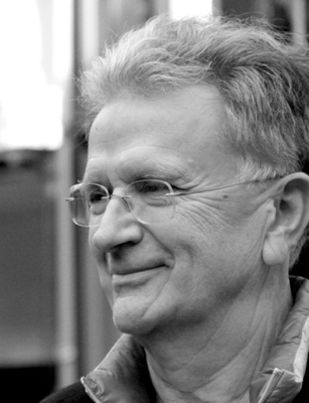 Patrick Bouchain
BONFILS Jean-Paul bonfilsjeanpaul@gmail.com
La Grange au Lac, Evian, FR (1993)
It is the work of the architect Patrick Bouchain.
It is a simple volume of 22m wide by 47m long and 15m high to which are attached the stairs, the galleries and the boxes which complete it. A set of 14 identical trusses determines the construction system of the frame. It contains 1200 pl.
The room is made only of red cedar and pine: only a huge aluminium shell, made of alucobond petals, comes to the ceiling to ensure perfect acoustics.
BONFILS Jean-Paul bonfilsjeanpaul@gmail.com
La Grange au Lac, Evian, FR (1993)
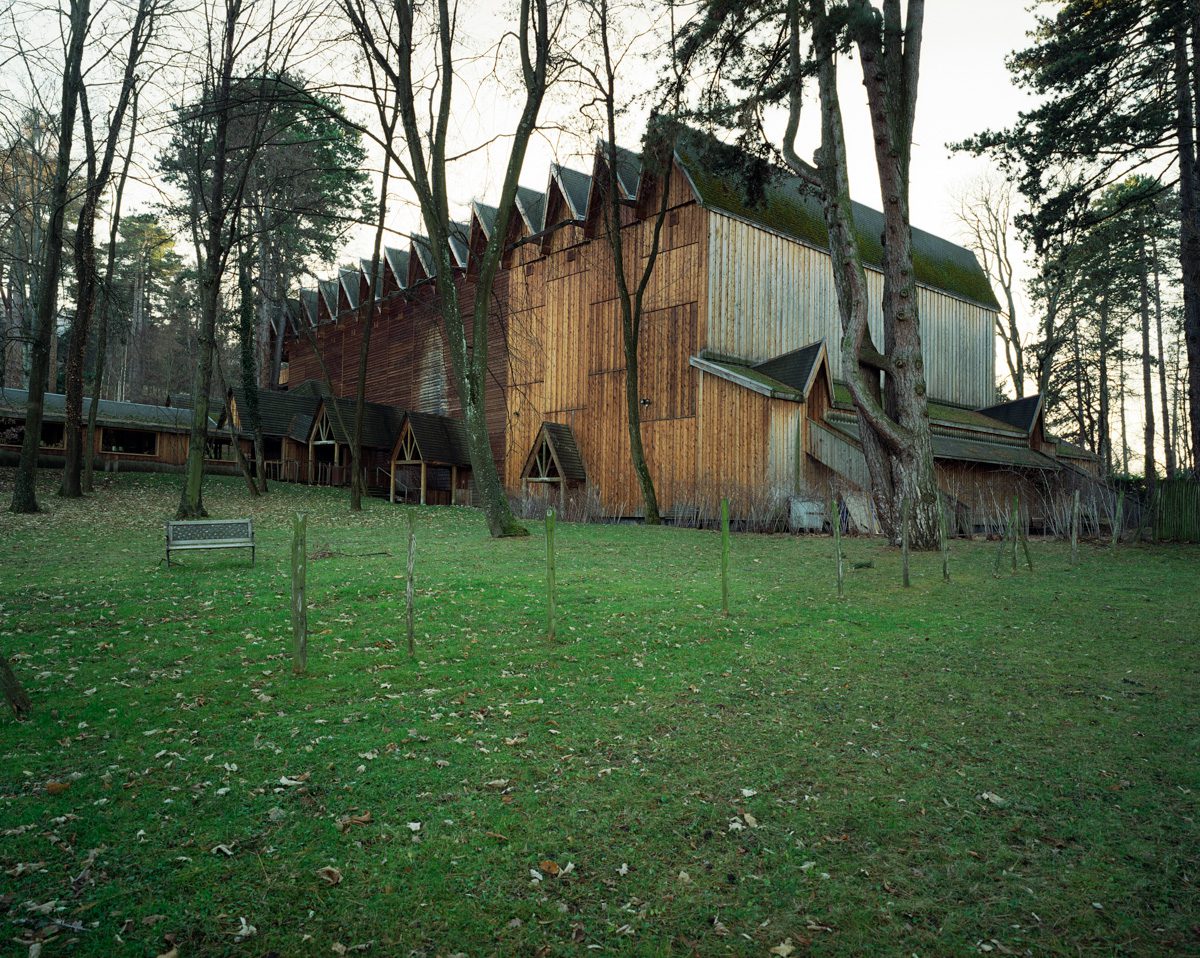 BONFILS Jean-Paul bonfilsjeanpaul@gmail.com
La Grange au Lac, Evian, FR (1993)
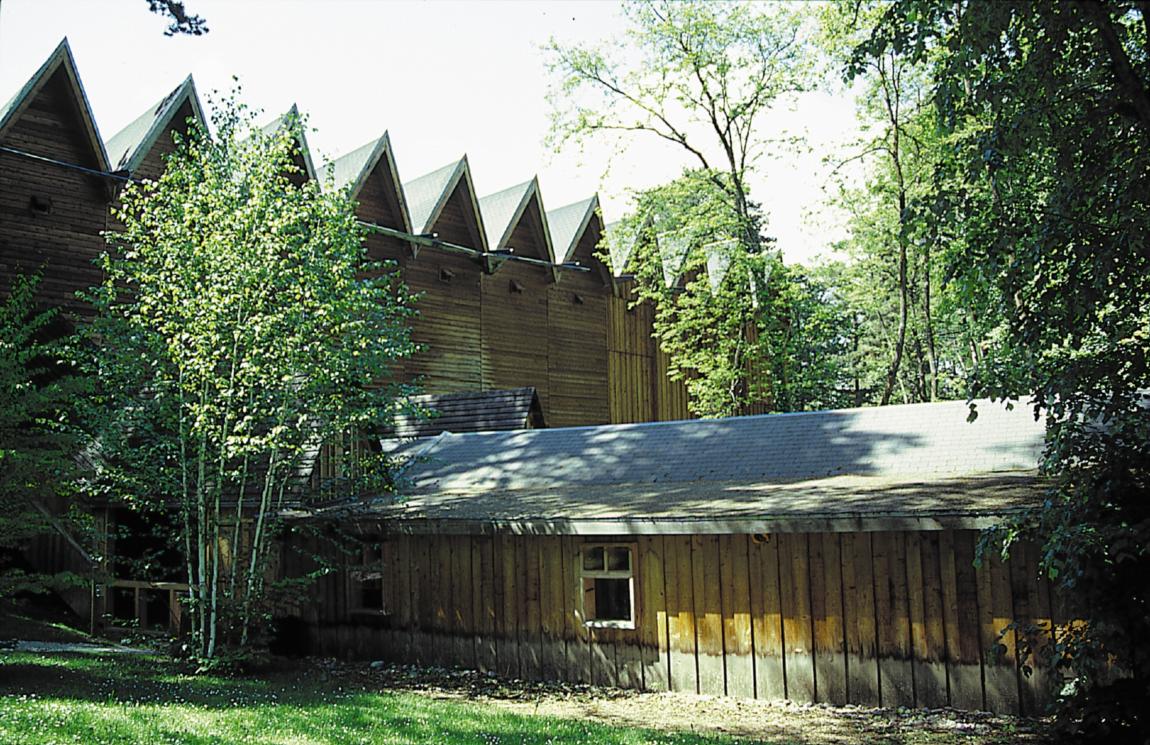 BONFILS Jean-Paul bonfilsjeanpaul@gmail.com
La Grange au Lac, Evian, FR (1993)
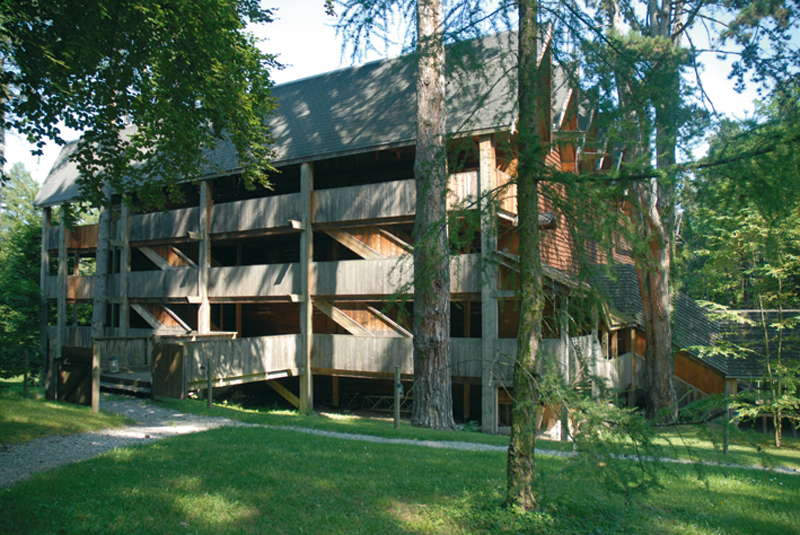 BONFILS Jean-Paul bonfilsjeanpaul@gmail.com
La Grange au Lac, Evian, FR (1993)
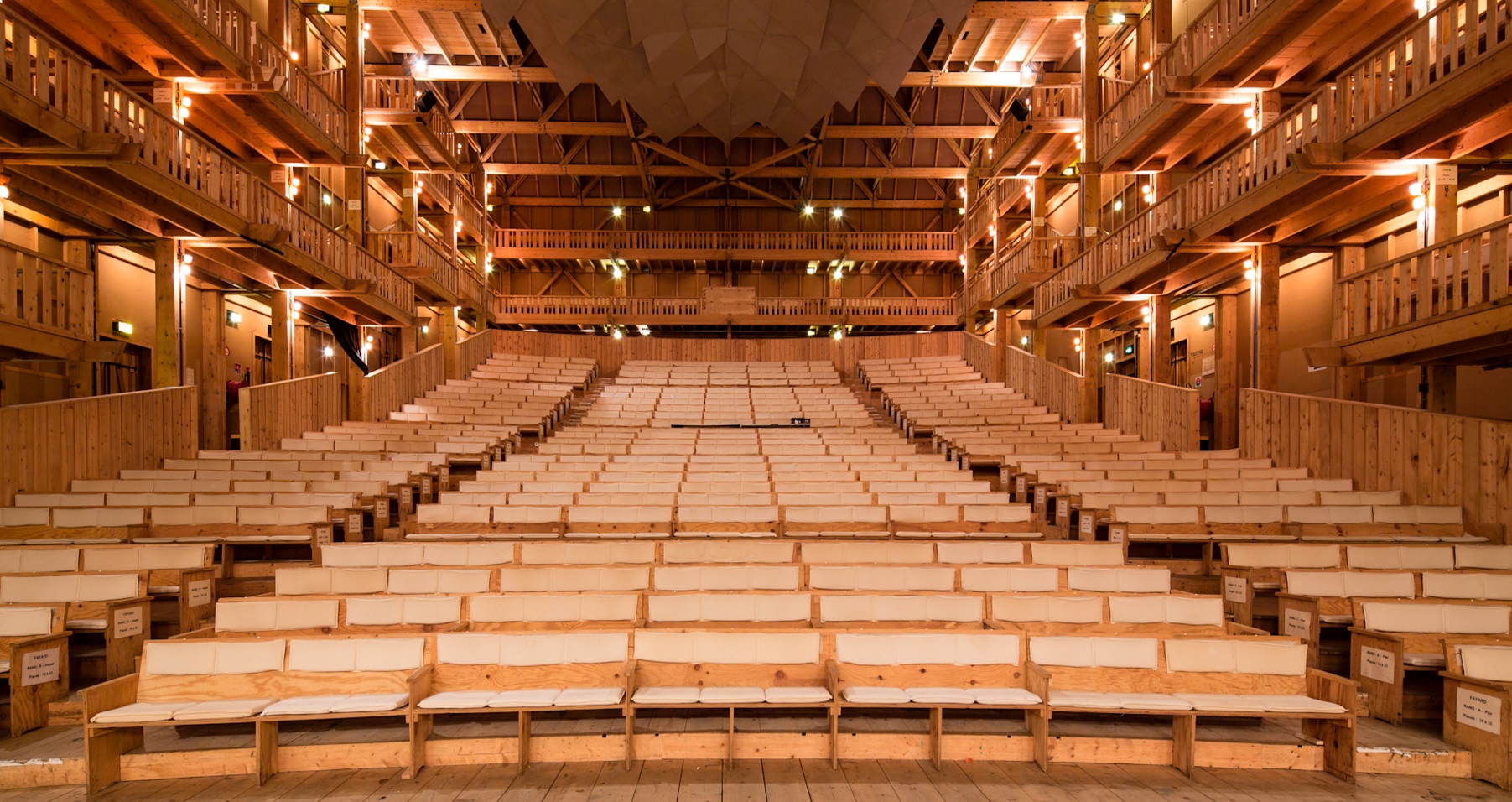 BONFILS Jean-Paul bonfilsjeanpaul@gmail.com
Kyoto Concert Hall, Kyoto, JP (1995)
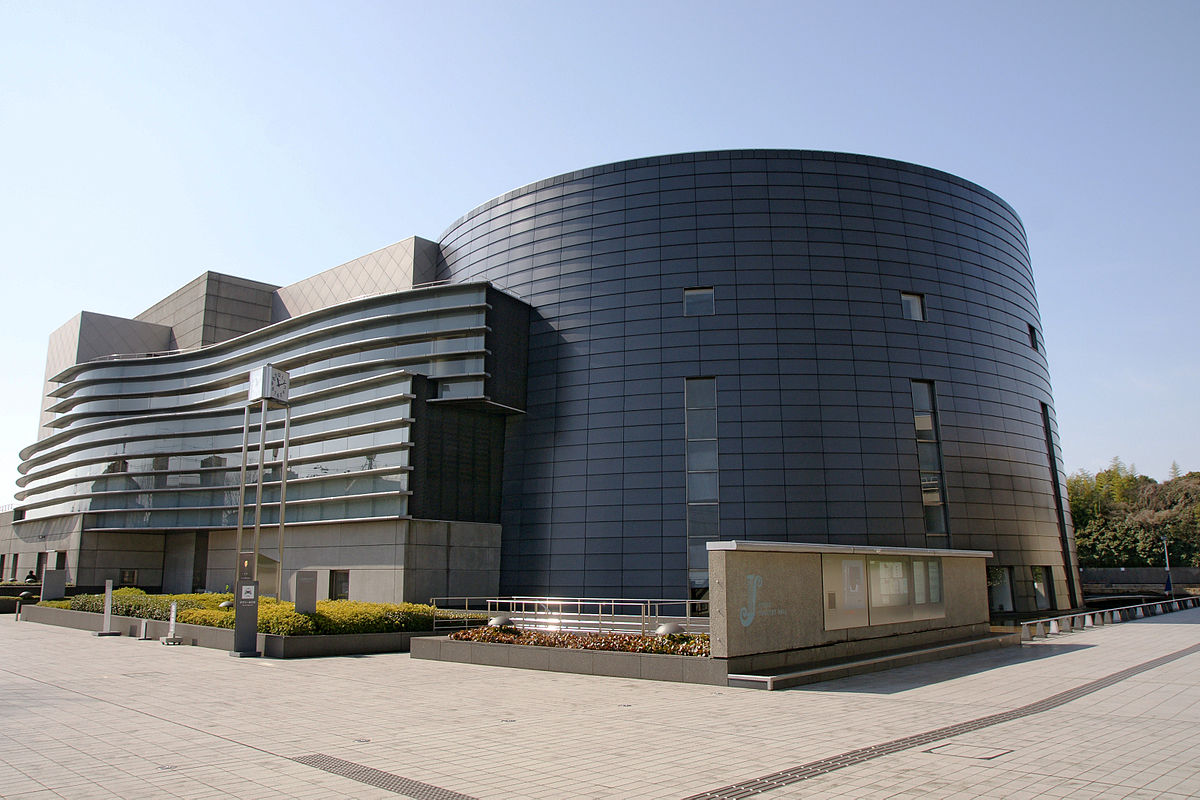 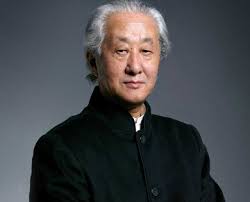 Arata Isozaki
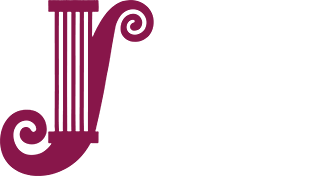 BONFILS Jean-Paul bonfilsjeanpaul@gmail.com
Kyoto Concert Hall, Kyoto, JP (1995)
It is the work of the architect Arata Isozaki.
The building covered with black ceramic panels contains 2 concert halls: the main one with 1839 seats in the shape of a shoe box and a smaller one, the ¨Ensemble Hall Murata¨ with 500 seats of hexagonal shape but included in the circular tower.
Remarkable details: ramps of access, organ with 90 pipes of the main hall or the 12 pillars, placed at regular intervals of the reception hall, represent the 12 symbols of the zodiac of the old Eastern chronology, the ox, the tiger, the hare, etc.
BONFILS Jean-Paul bonfilsjeanpaul@gmail.com
Kyoto Concert Hall, Kyoto, JP (1995)
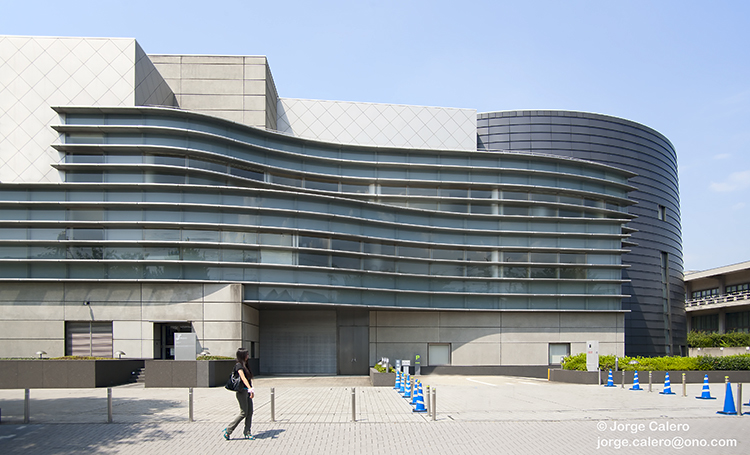 BONFILS Jean-Paul bonfilsjeanpaul@gmail.com
Kyoto Concert Hall, Kyoto, JP (1995)
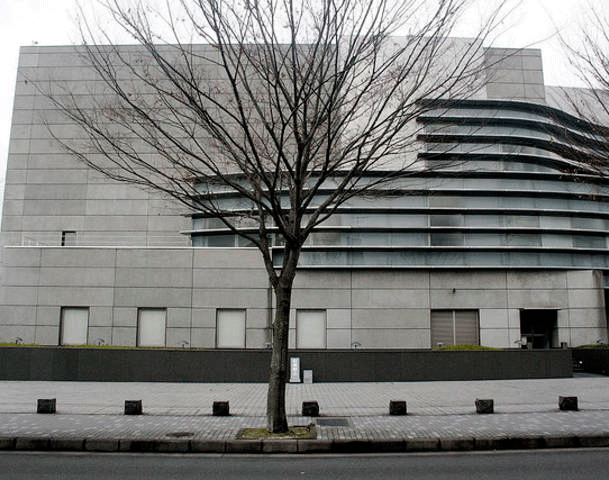 BONFILS Jean-Paul bonfilsjeanpaul@gmail.com
Kyoto Concert Hall, Kyoto, JP (1995)
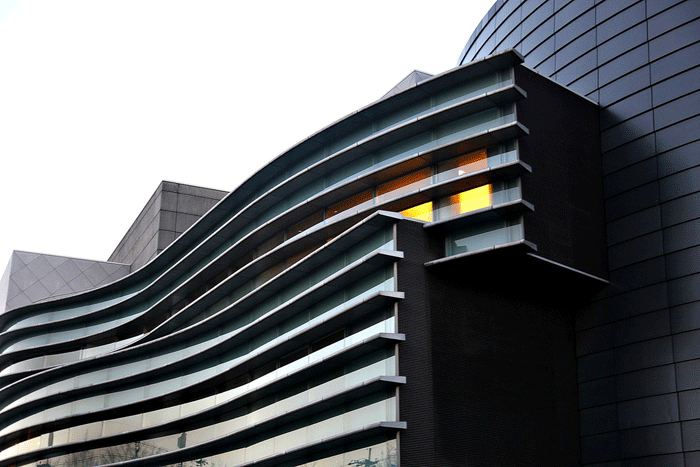 BONFILS Jean-Paul bonfilsjeanpaul@gmail.com
Kyoto Concert Hall, Kyoto, JP (1995)
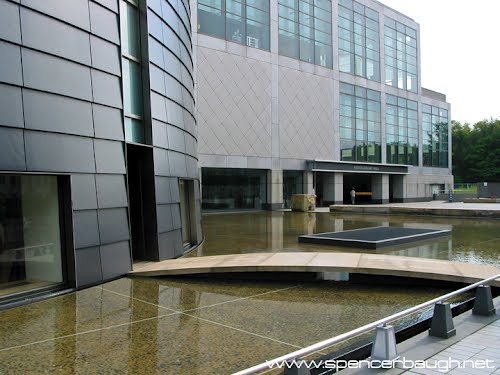 BONFILS Jean-Paul bonfilsjeanpaul@gmail.com
Kyoto Concert Hall, Kyoto, JP (1995)
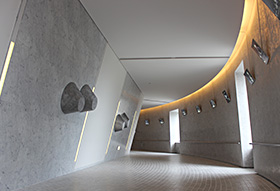 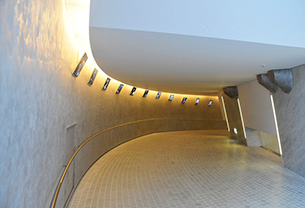 BONFILS Jean-Paul bonfilsjeanpaul@gmail.com
Kyoto Concert Hall, Kyoto, JP (1995)
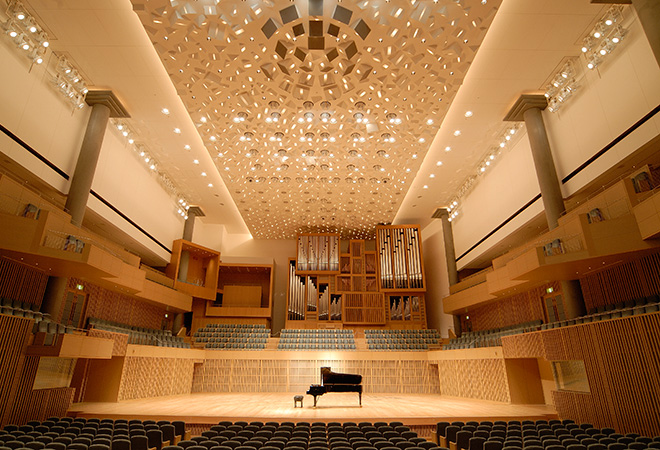 BONFILS Jean-Paul bonfilsjeanpaul@gmail.com
Kyoto Concert Hall, Kyoto, JP (1995)
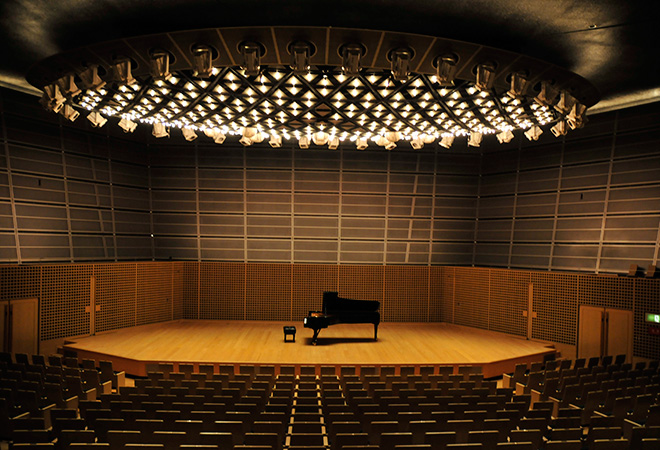 BONFILS Jean-Paul bonfilsjeanpaul@gmail.com
Kyoto Concert Hall, Kyoto, JP (1995)
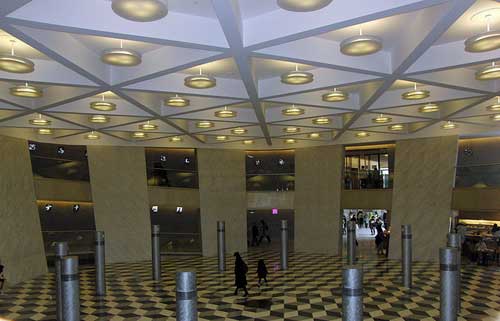 BONFILS Jean-Paul bonfilsjeanpaul@gmail.com
Kyoto Concert Hall, Kyoto, JP (1995)
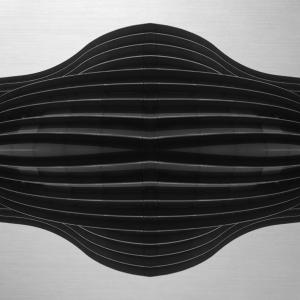 BONFILS Jean-Paul bonfilsjeanpaul@gmail.com
Grand Théâtre Prov., Aix, FR (1997)
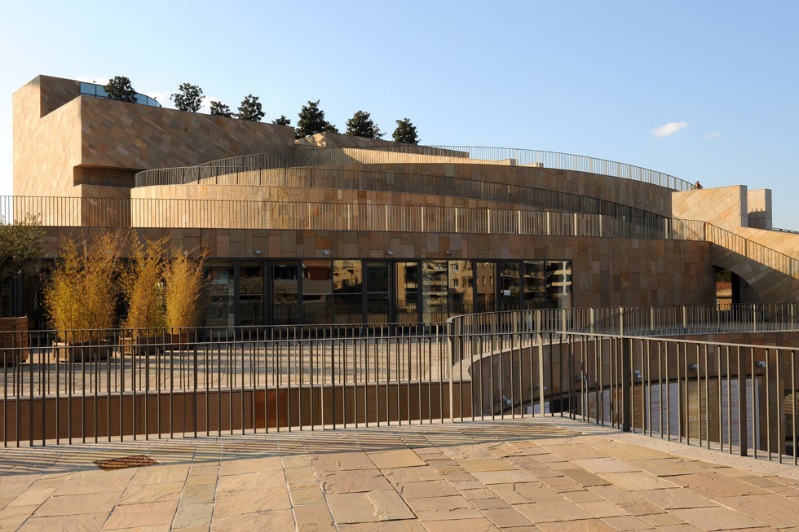 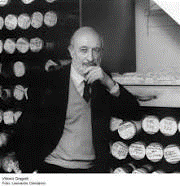 Vittorio Gregotti
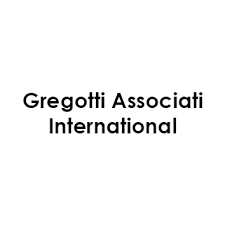 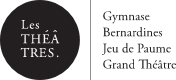 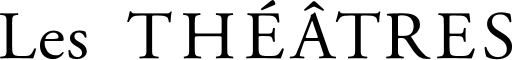 BONFILS Jean-Paul bonfilsjeanpaul@gmail.com
Grand Théâtre Prov., Aix, FR (1997)
It is the work of the architect Vittorio Gregotti.
He proposes to place the room in a place open to the outside public space. Apart from the various terrace floors, the most striking example is the large circular forum, accessible directly from the street at a low level, or by a staircase from the upper terraces.
The exterior cladding of the building was made of stapled stone, which had to be seismically protected for hanging. The choice of color (yellow/light beige Indian sandstone) leaves a monolithic impression of a high retaining wall.
BONFILS Jean-Paul bonfilsjeanpaul@gmail.com
Grand Théâtre Prov., Aix, FR (1997)
Circular in shape, the large hall offers, depending on the show and the volume required in the orchestra pit, a modular gauge (1250 to 1370 seats), composed of a large inclined floor (up to 950 seats) and 3 levels of arched balconies (420 seats). This large room keeps "human" dimensions, the last row of the parterre allowing to keep an interesting and pleasant proximity with the plateau.
BONFILS Jean-Paul bonfilsjeanpaul@gmail.com
Grand Théâtre Prov., Aix, FR (1997)
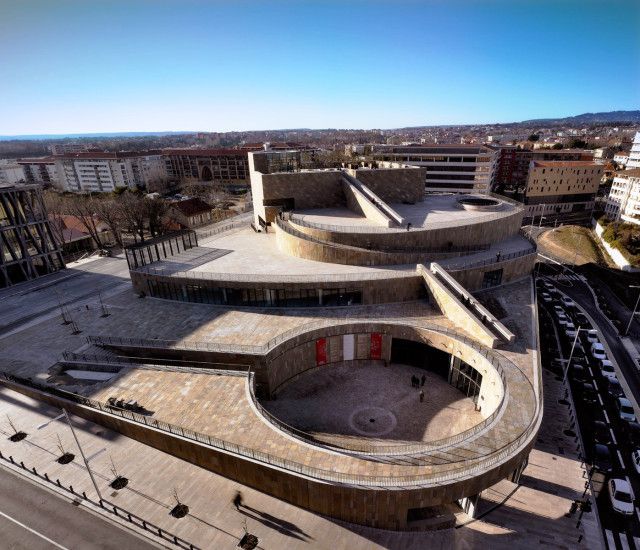 BONFILS Jean-Paul bonfilsjeanpaul@gmail.com
Grand Théâtre Prov., Aix, FR (1997)
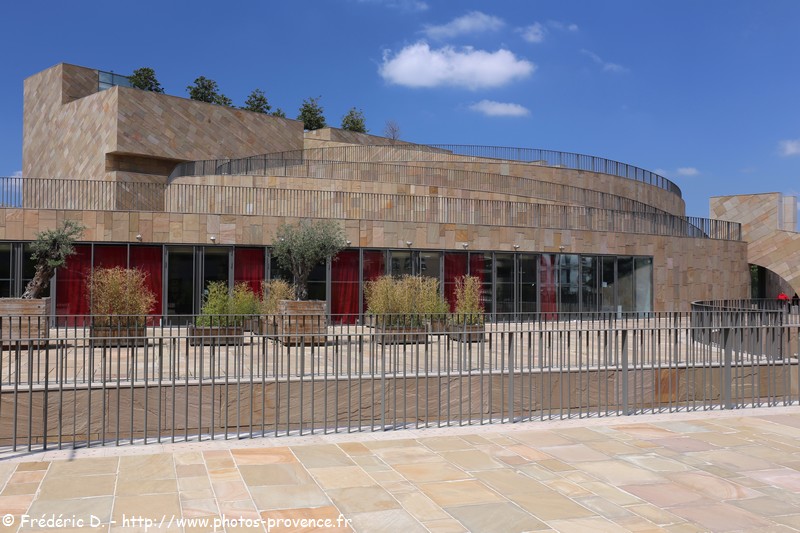 BONFILS Jean-Paul bonfilsjeanpaul@gmail.com
Grand Théâtre Prov., Aix, FR (1997)
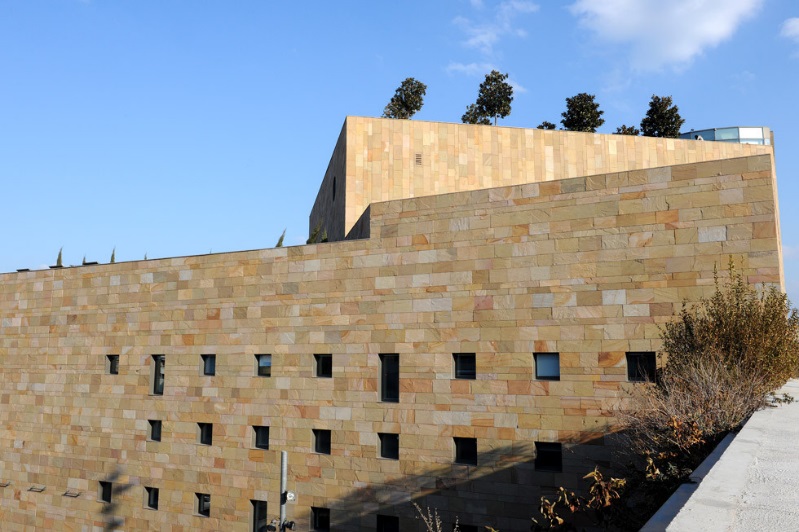 BONFILS Jean-Paul bonfilsjeanpaul@gmail.com
Grand Théâtre Prov., Aix, FR (1997)
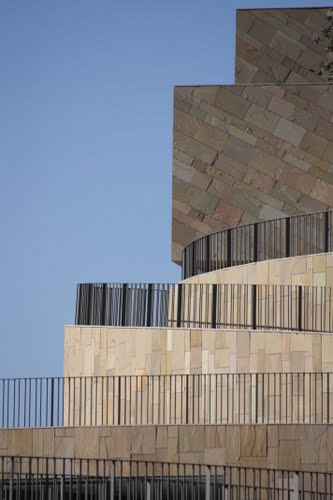 BONFILS Jean-Paul bonfilsjeanpaul@gmail.com
Grand Théâtre Prov., Aix, FR (1997)
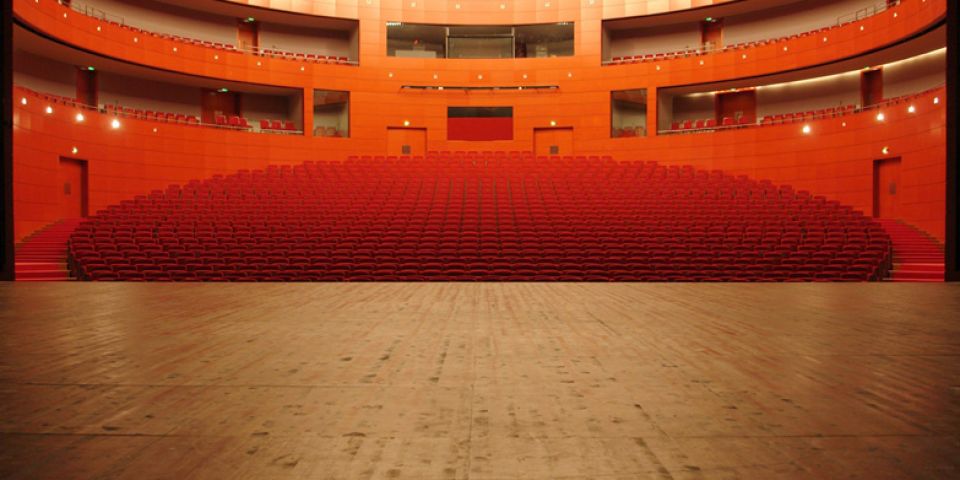 BONFILS Jean-Paul bonfilsjeanpaul@gmail.com
Grand Théâtre Prov., Aix, FR (1997)
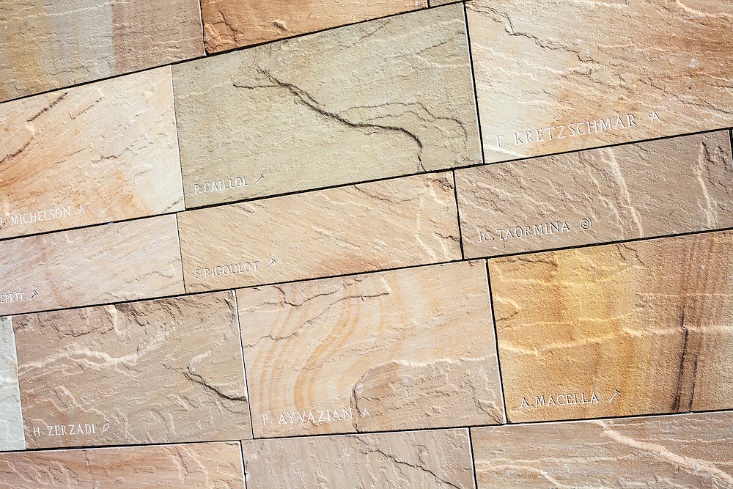 BONFILS Jean-Paul bonfilsjeanpaul@gmail.com
Grand Théâtre, Shangai, CN (1998)
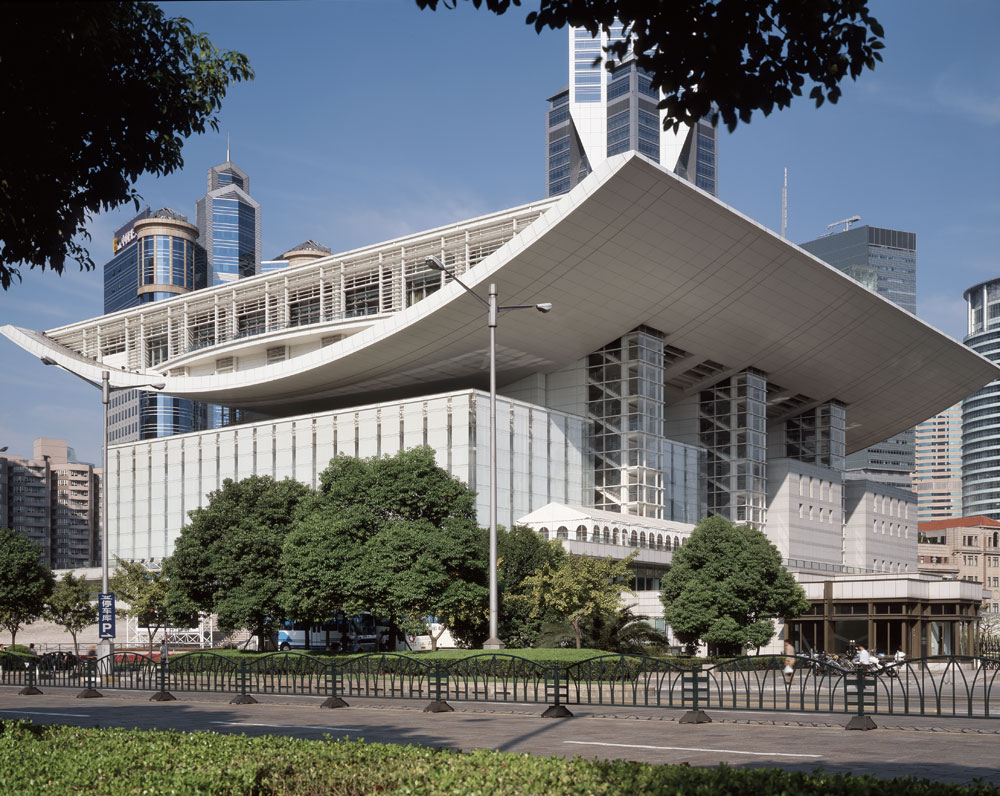 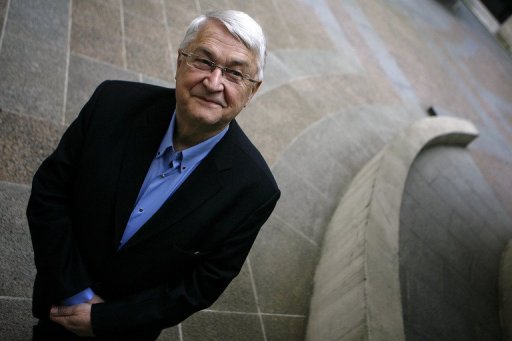 Jean-Marie Charpentier
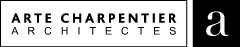 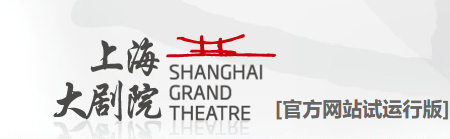 BONFILS Jean-Paul bonfilsjeanpaul@gmail.com
Grand Théâtre, Shangai, CN (1998)
It is the work of the architect Jean-Marie Charpentier.
The plan is based on the square geometry, which represents the earth in Chinese symbolism, while the curved roof of the building is an arc of circle depicting the sky. The glass façade was suspended by cables to make it transparent, homogeneous and crystalline.
The 7000 t of steel of the structure, hull of boat realized by the shipyards of Shanghai and assembled on the ground, were hoisted to 40m height using jacks.
BONFILS Jean-Paul bonfilsjeanpaul@gmail.com
Grand Théâtre, Shangai, CN (1998)
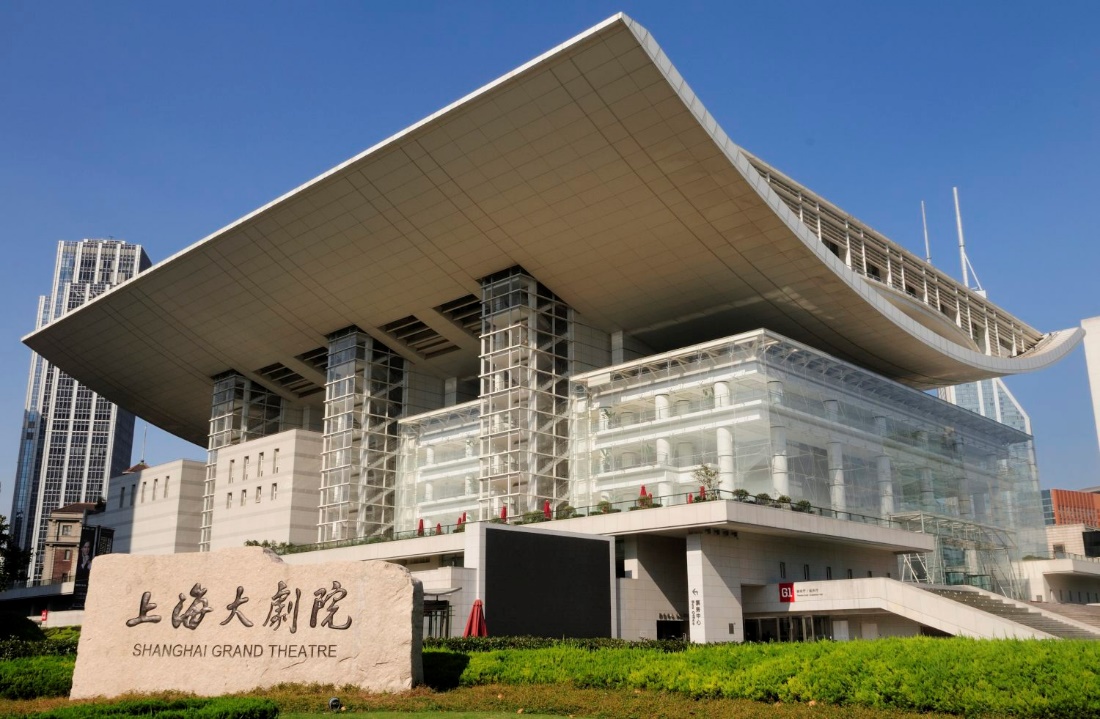 BONFILS Jean-Paul bonfilsjeanpaul@gmail.com
Grand Théâtre, Shangai, CN (1998)
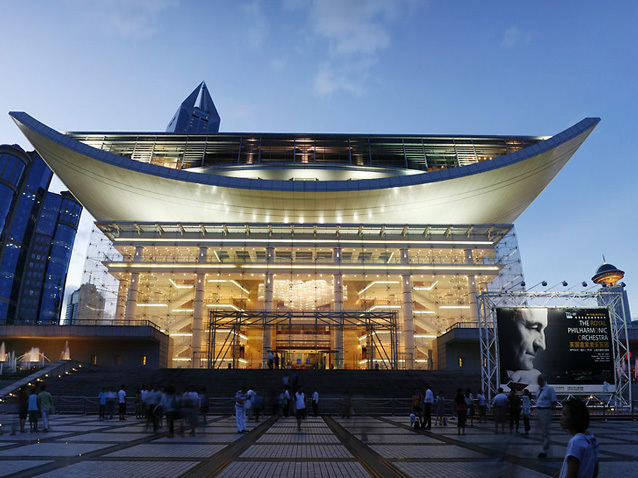 BONFILS Jean-Paul bonfilsjeanpaul@gmail.com
Grand Théâtre, Shangai, CN (1998)
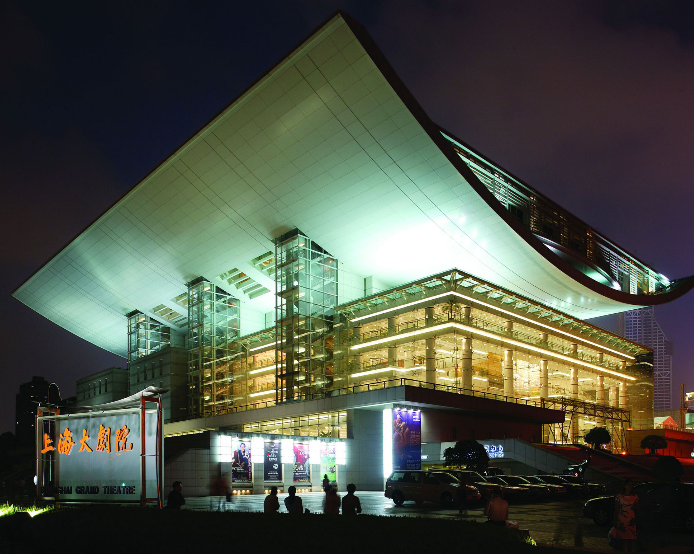 BONFILS Jean-Paul bonfilsjeanpaul@gmail.com
Grand Théâtre, Shangai, CN (1998)
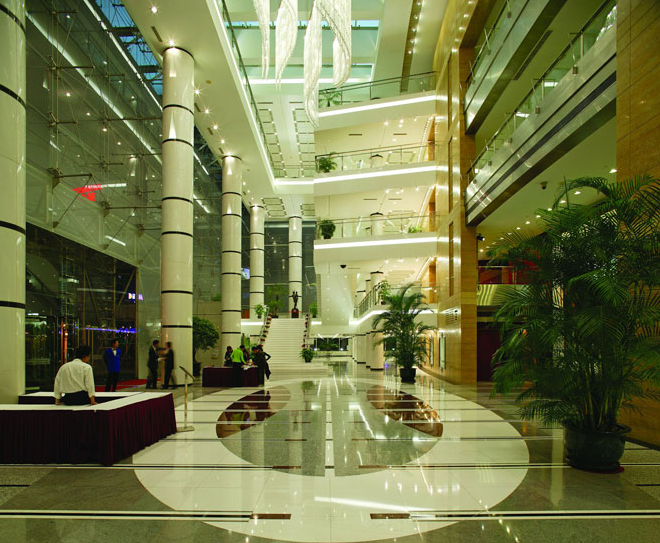 BONFILS Jean-Paul bonfilsjeanpaul@gmail.com
Grand Théâtre, Shangai, CN (1998)
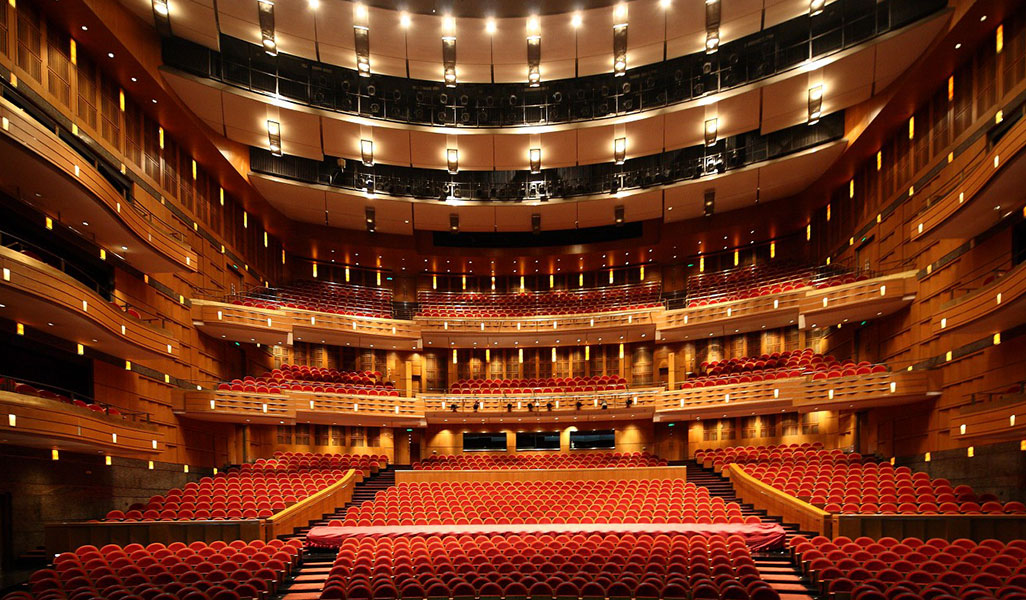 BONFILS Jean-Paul bonfilsjeanpaul@gmail.com
Auditorium, Dijon, FR (1998)
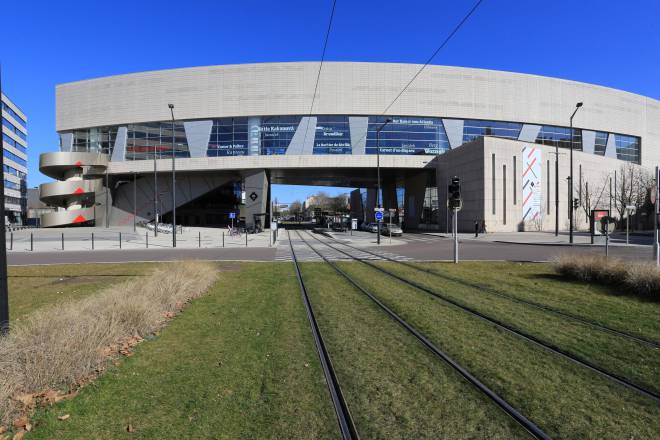 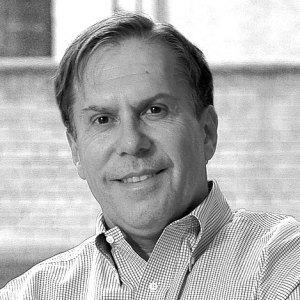 Bernardo Fort
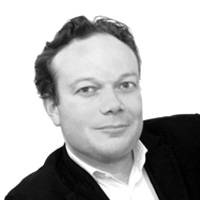 Yves Berranger
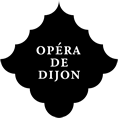 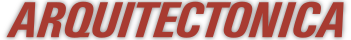 BONFILS Jean-Paul bonfilsjeanpaul@gmail.com
Auditorium, Dijon, FR (1998)
This is the work of Arquitectonica.
The auditorium consists of 2 large triangular volumes, the base building and the bridge building, through which the public entrance is located 12.60 m above street level. The facades are covered with flamed Chassagne stone. An elliptical skylight passes vertically through the bridge building. A monumental metal sculpture closes the curve along the stage cage.
It contains 1611 pl and the acoustic quality is obtained by 8t gold reflectors on each side of the spectators, in a night blue universe.
BONFILS Jean-Paul bonfilsjeanpaul@gmail.com
Auditorium, Dijon, FR (1998)
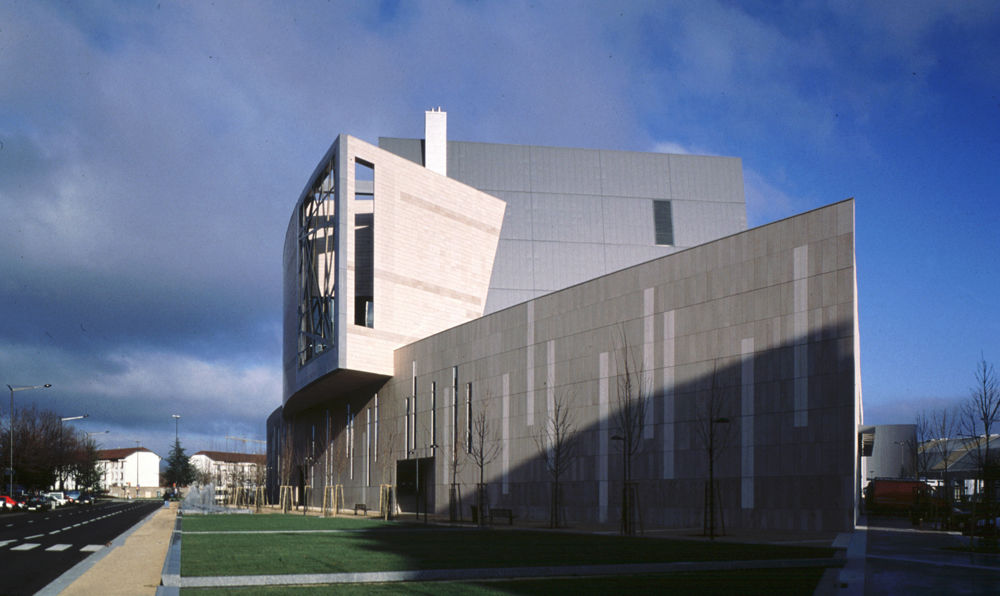 BONFILS Jean-Paul bonfilsjeanpaul@gmail.com
Auditorium, Dijon, FR (1998)
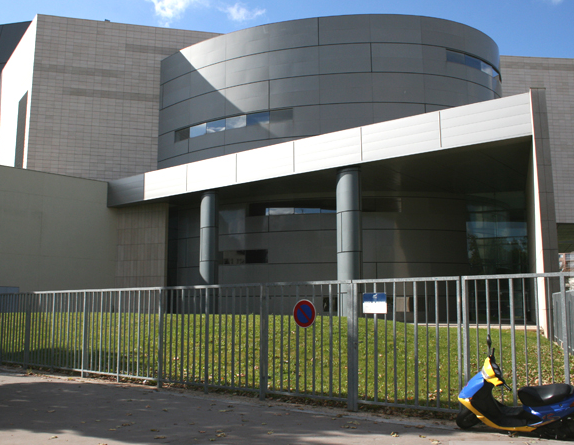 BONFILS Jean-Paul bonfilsjeanpaul@gmail.com
Auditorium, Dijon, FR (1998)
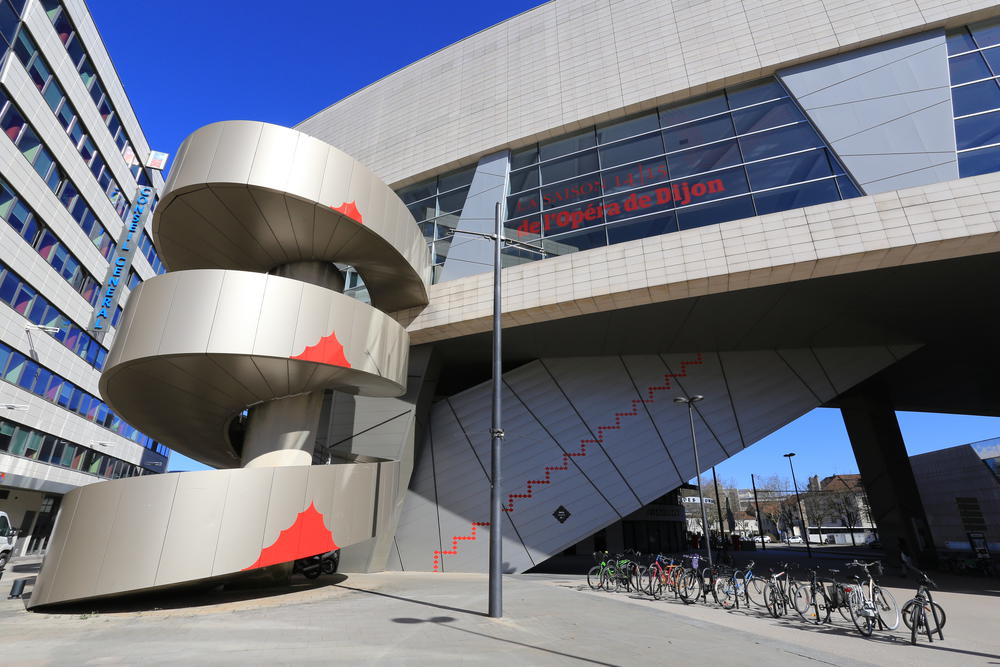 BONFILS Jean-Paul bonfilsjeanpaul@gmail.com
Auditorium, Dijon, FR (1998)
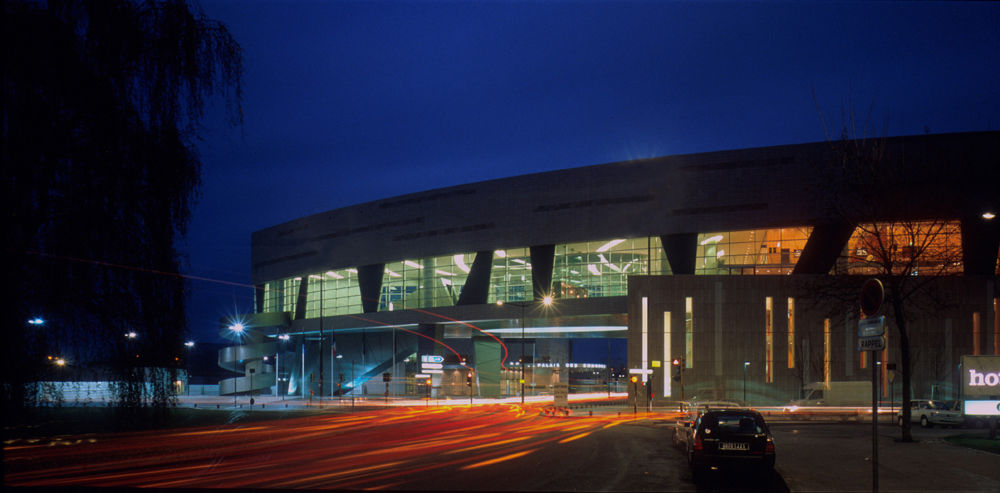 BONFILS Jean-Paul bonfilsjeanpaul@gmail.com
Auditorium, Dijon, FR (1998)
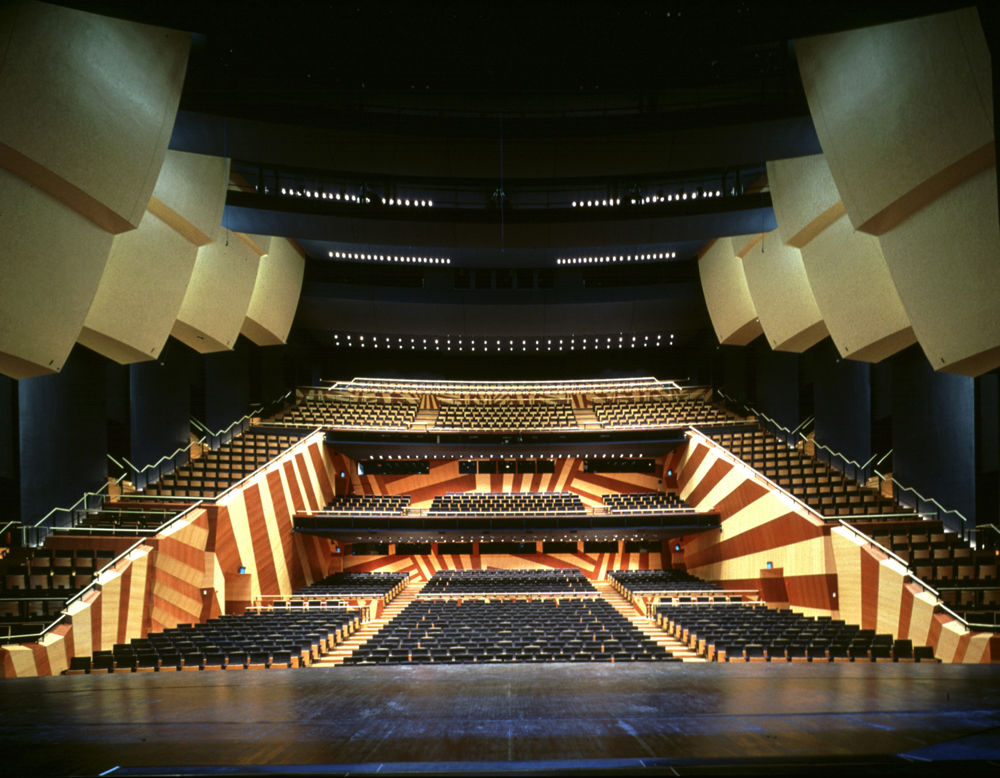 BONFILS Jean-Paul bonfilsjeanpaul@gmail.com
Auditorium, Dijon, FR (1998)
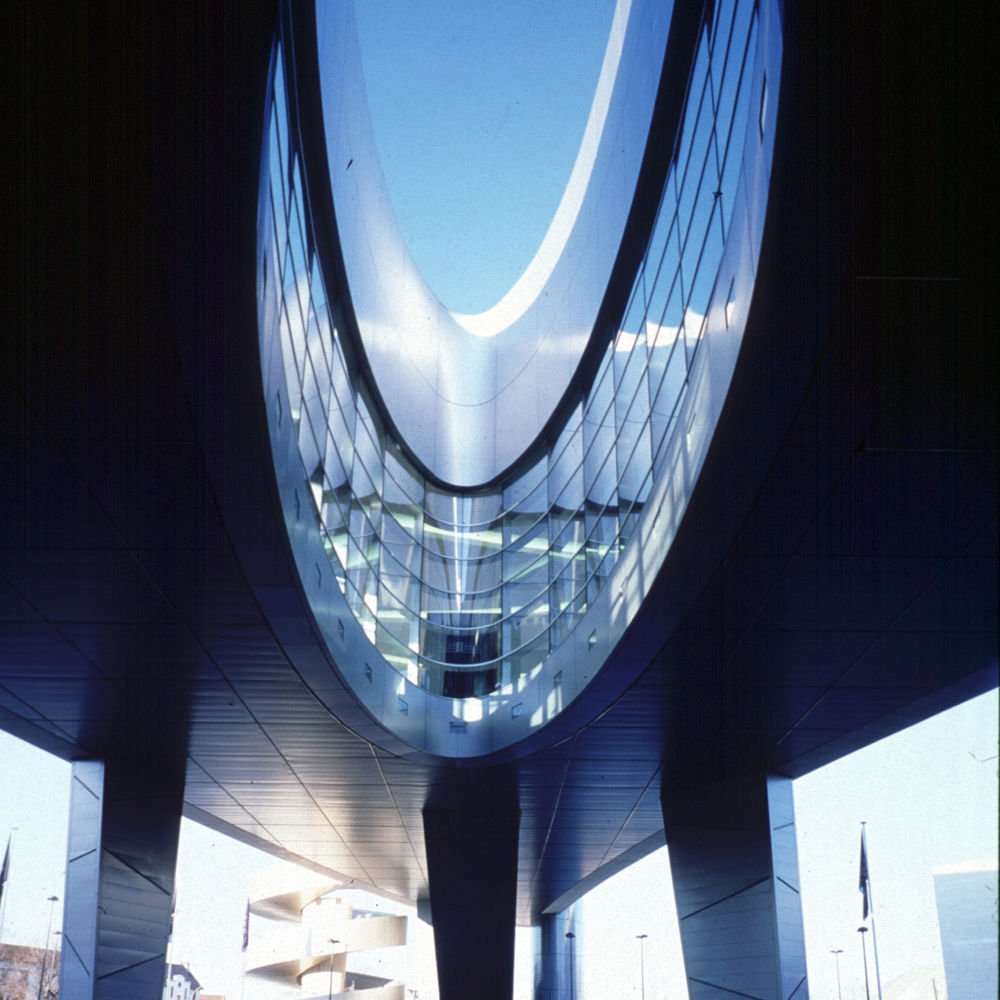 BONFILS Jean-Paul bonfilsjeanpaul@gmail.com
Konzertsaal KKL, Lucerne, CH (1998)
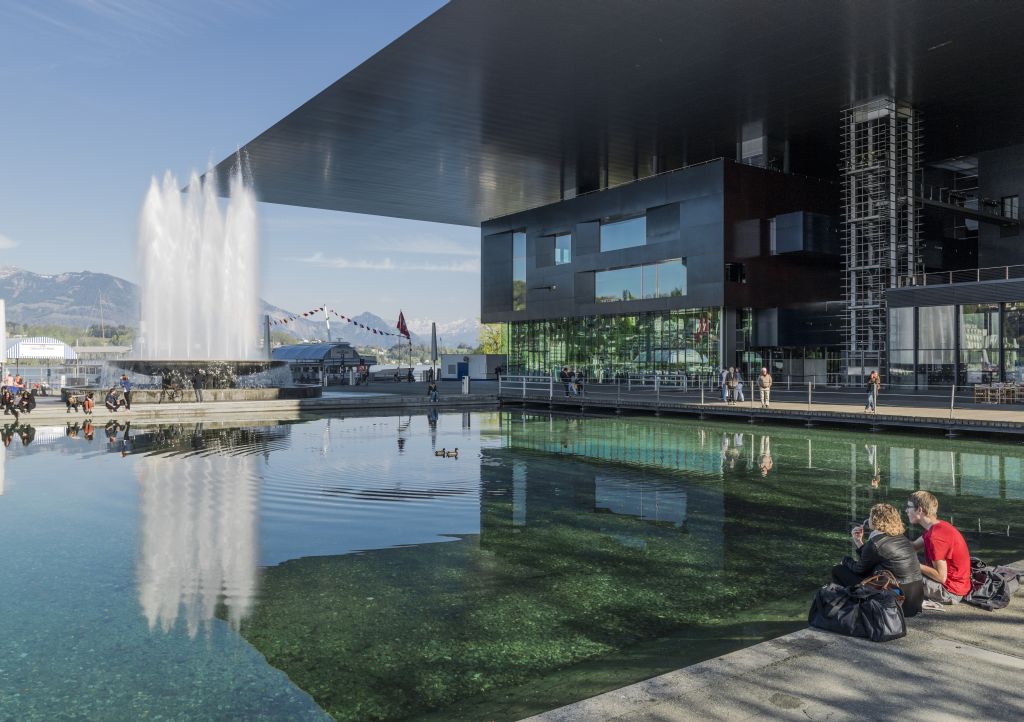 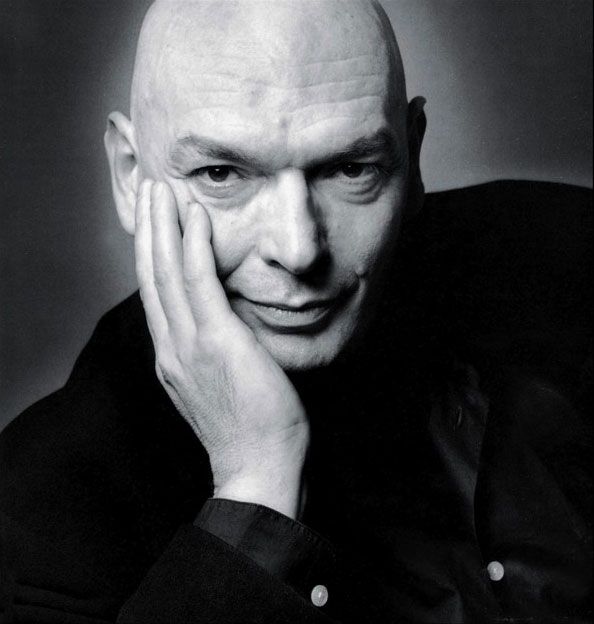 Jean Nouvel
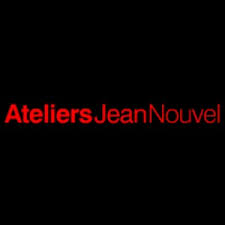 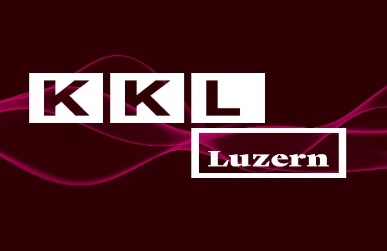 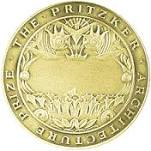 BONFILS Jean-Paul bonfilsjeanpaul@gmail.com
Konzertsaal KKL, Lucerne, CH (1998)
It is the work of the architect Jean Nouvel.
Under a huge copper roof, the building is divided into 3 parts: the concert hall (1898 pl) with exceptional acoustics, a convention area and a museum.
These 3 parts are separated by 2 channels and are distinguished by their identity: the opacity of the concert hall with its unusual colours (garnet red, deep green, night blue) is contrasted by the transparent cube-shaped convention area with a lattice structure.
BONFILS Jean-Paul bonfilsjeanpaul@gmail.com
Konzertsaal KKL, Lucerne, CH (1998)
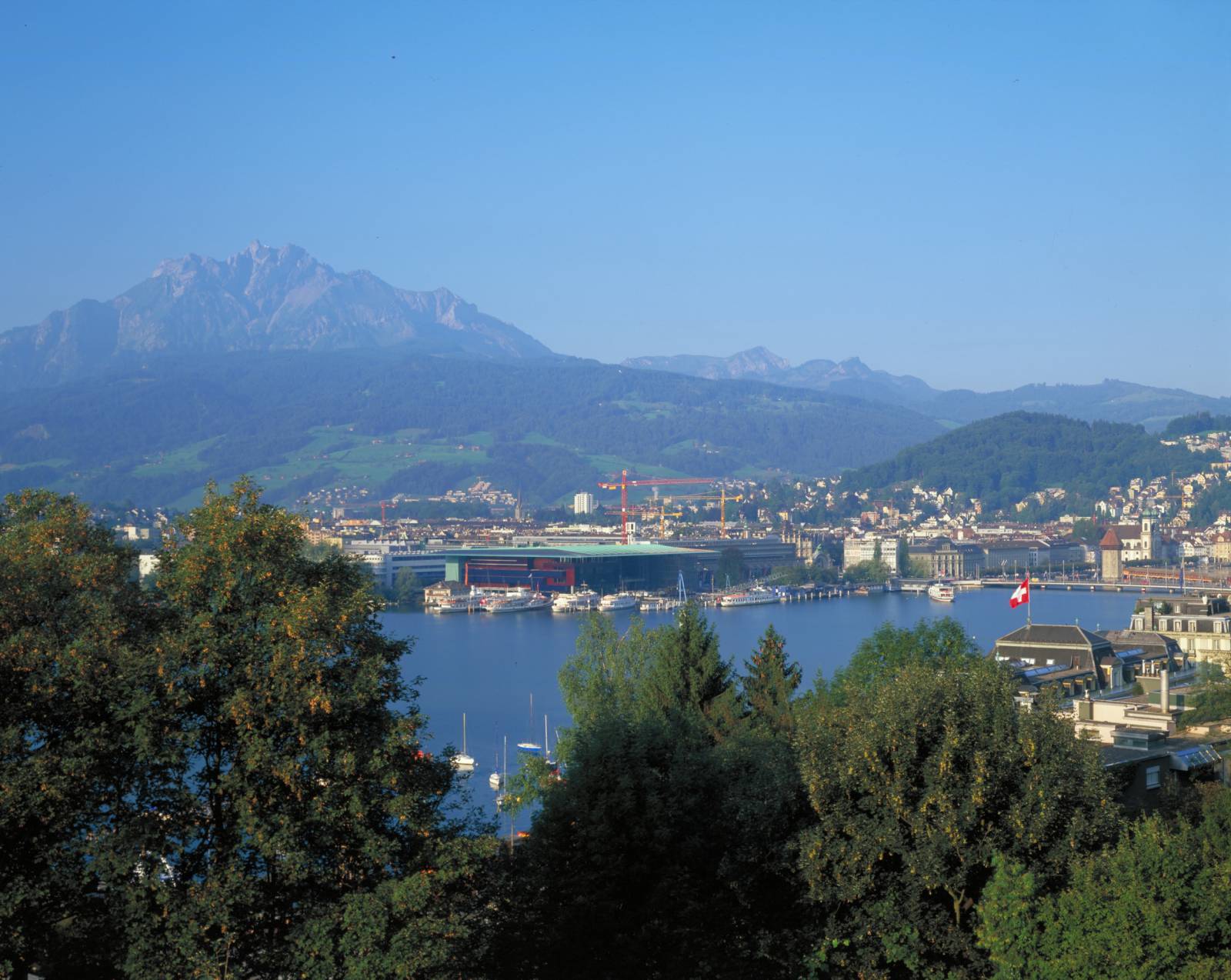 BONFILS Jean-Paul bonfilsjeanpaul@gmail.com
Konzertsaal KKL, Lucerne, CH (1998)
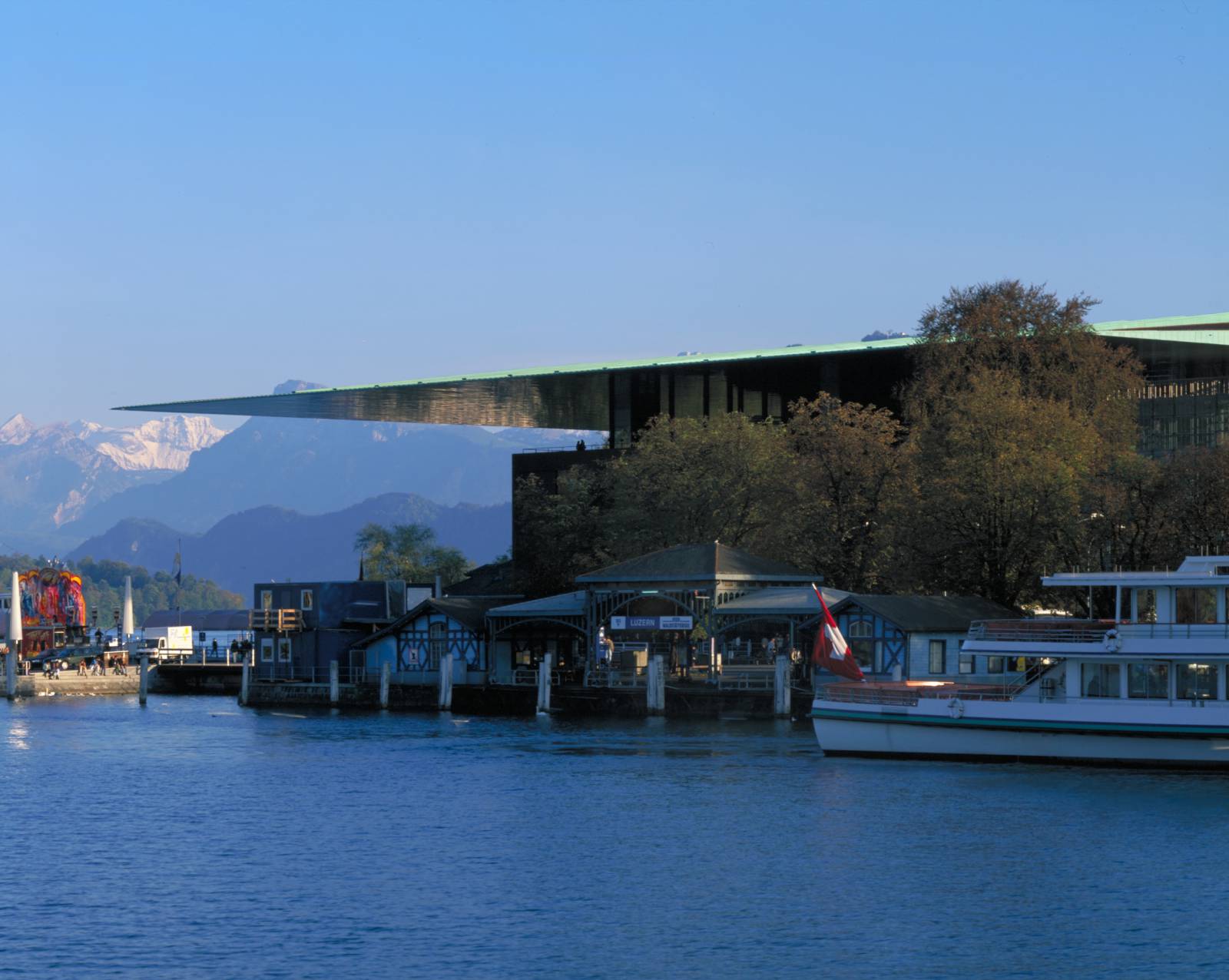 BONFILS Jean-Paul bonfilsjeanpaul@gmail.com
Konzertsaal KKL, Lucerne, CH (1998)
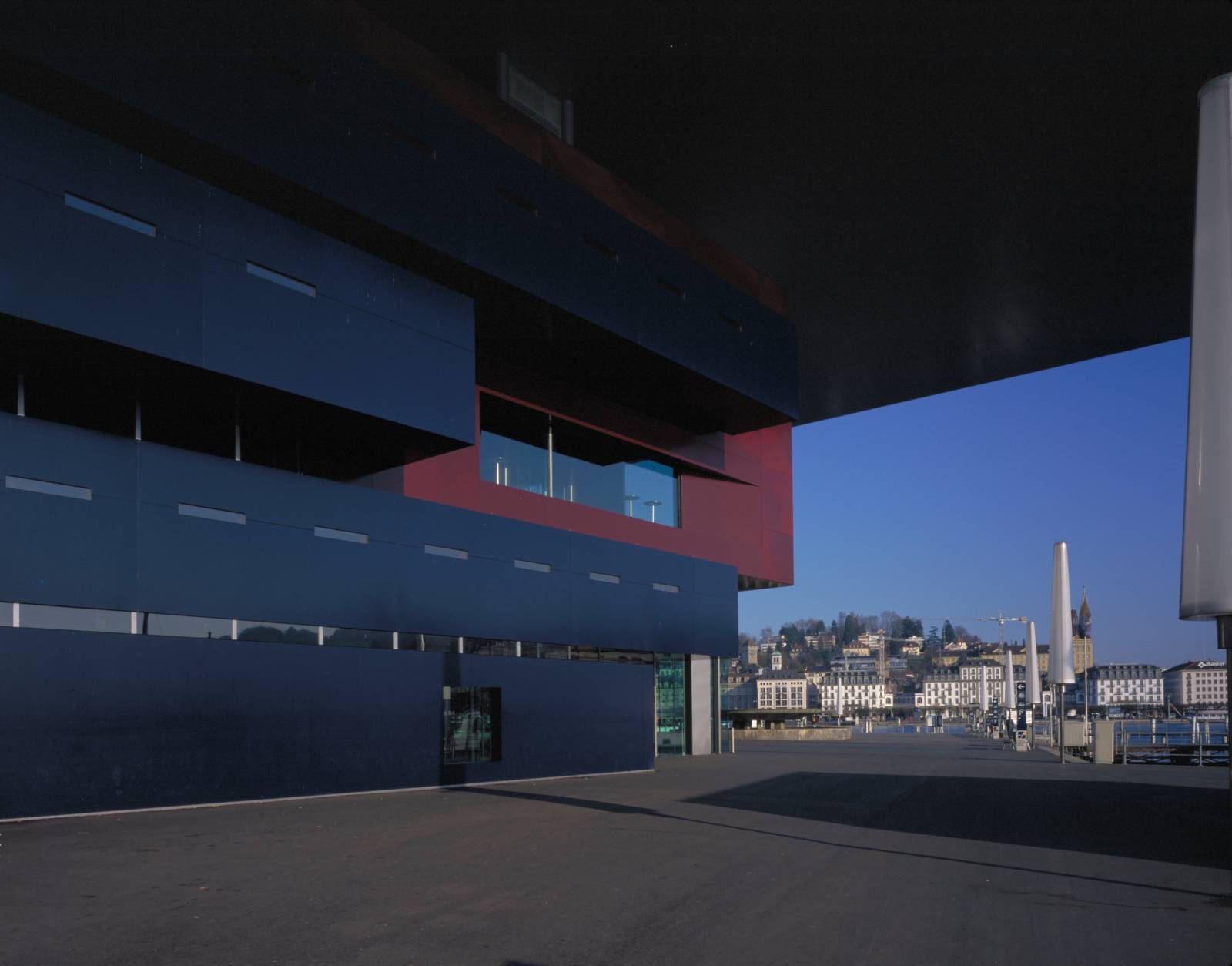 BONFILS Jean-Paul bonfilsjeanpaul@gmail.com
Konzertsaal KKL, Lucerne, CH (1998)
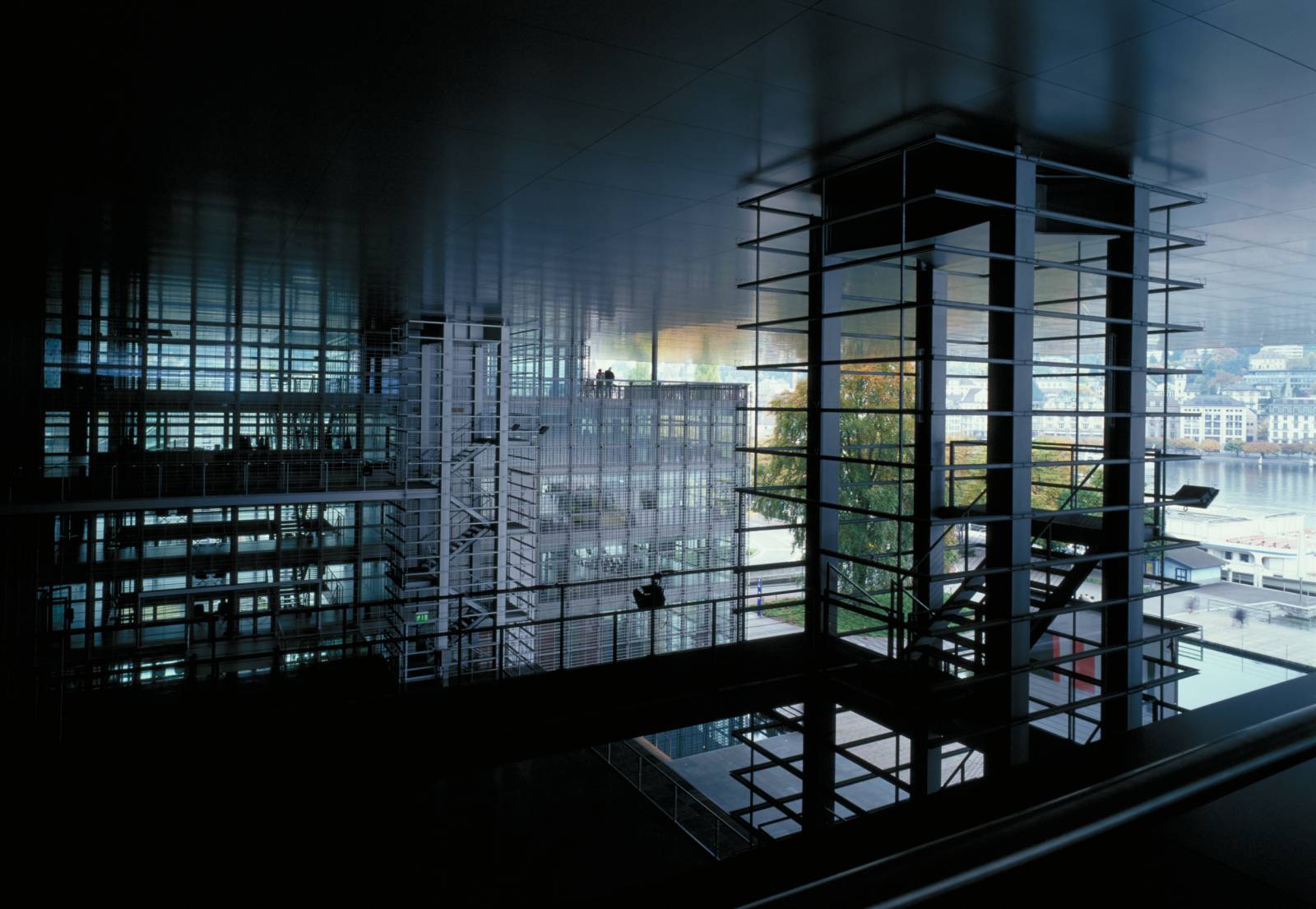 BONFILS Jean-Paul bonfilsjeanpaul@gmail.com
Konzertsaal KKL, Lucerne, CH (1998)
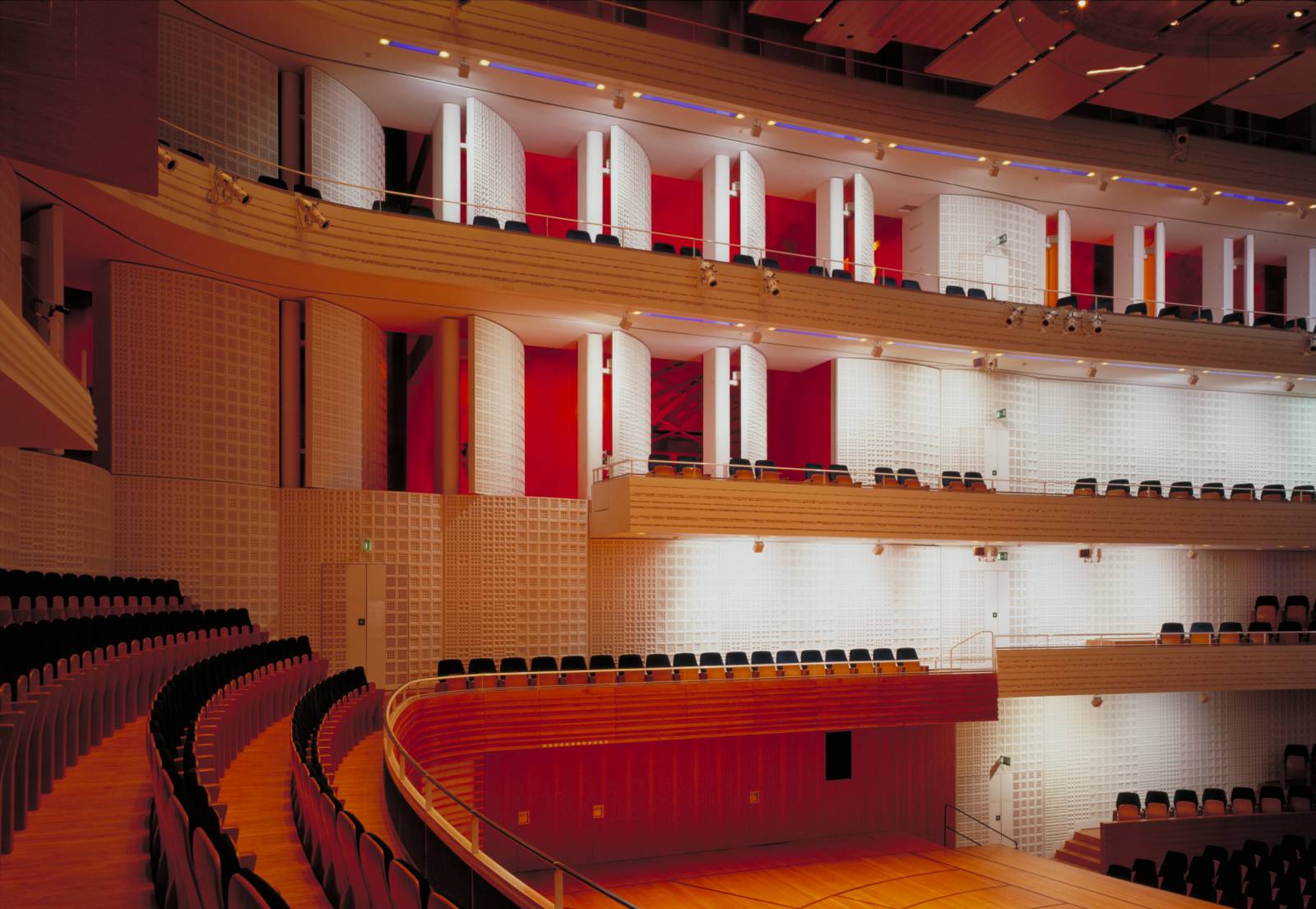 BONFILS Jean-Paul bonfilsjeanpaul@gmail.com
Konzertsaal KKL, Lucerne, CH (1998)
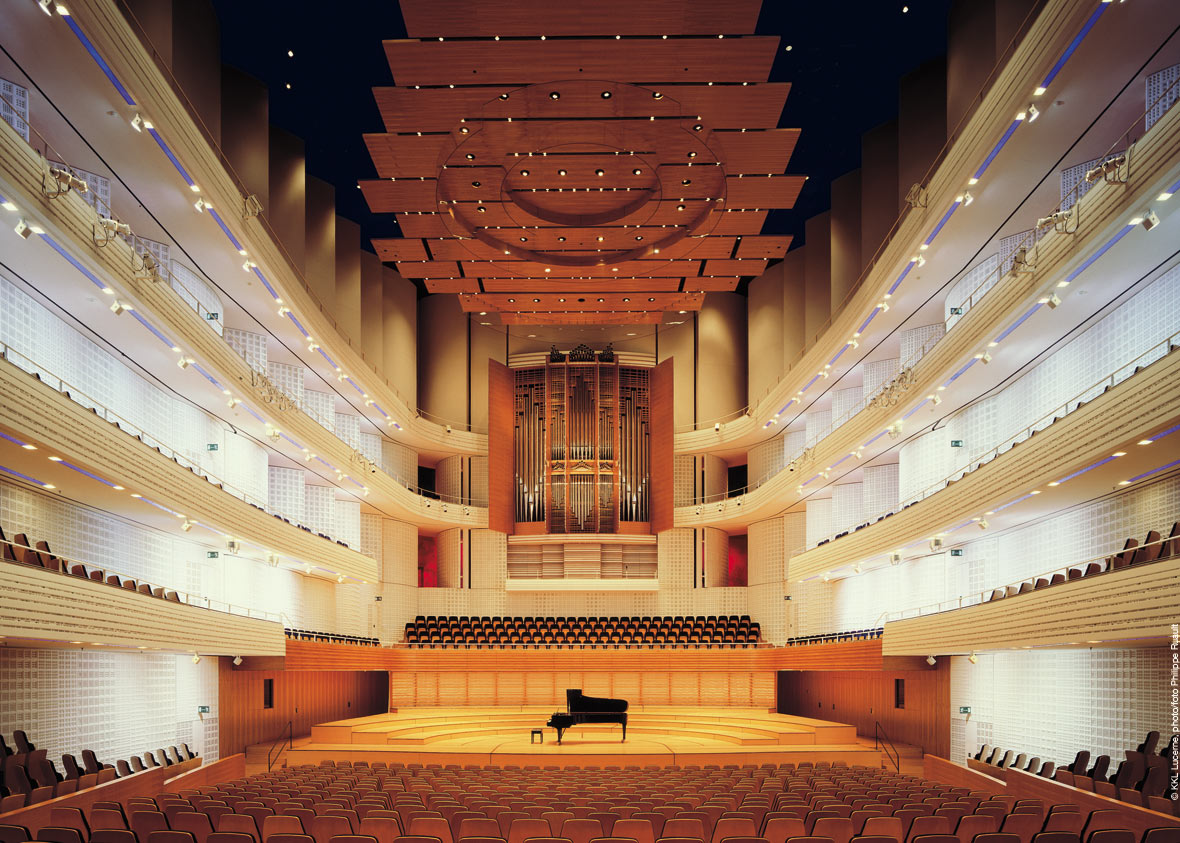 BONFILS Jean-Paul bonfilsjeanpaul@gmail.com
Konzertsaal KKL, Lucerne, CH (1998)
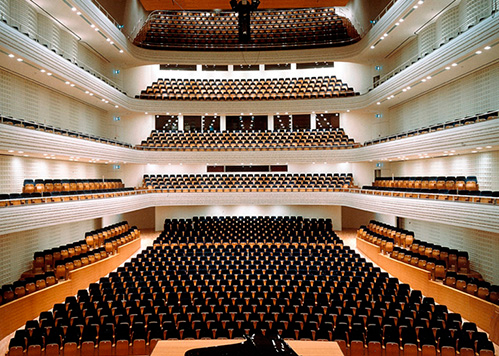 BONFILS Jean-Paul bonfilsjeanpaul@gmail.com
Konzertsaal KKL, Lucerne, CH (1998)
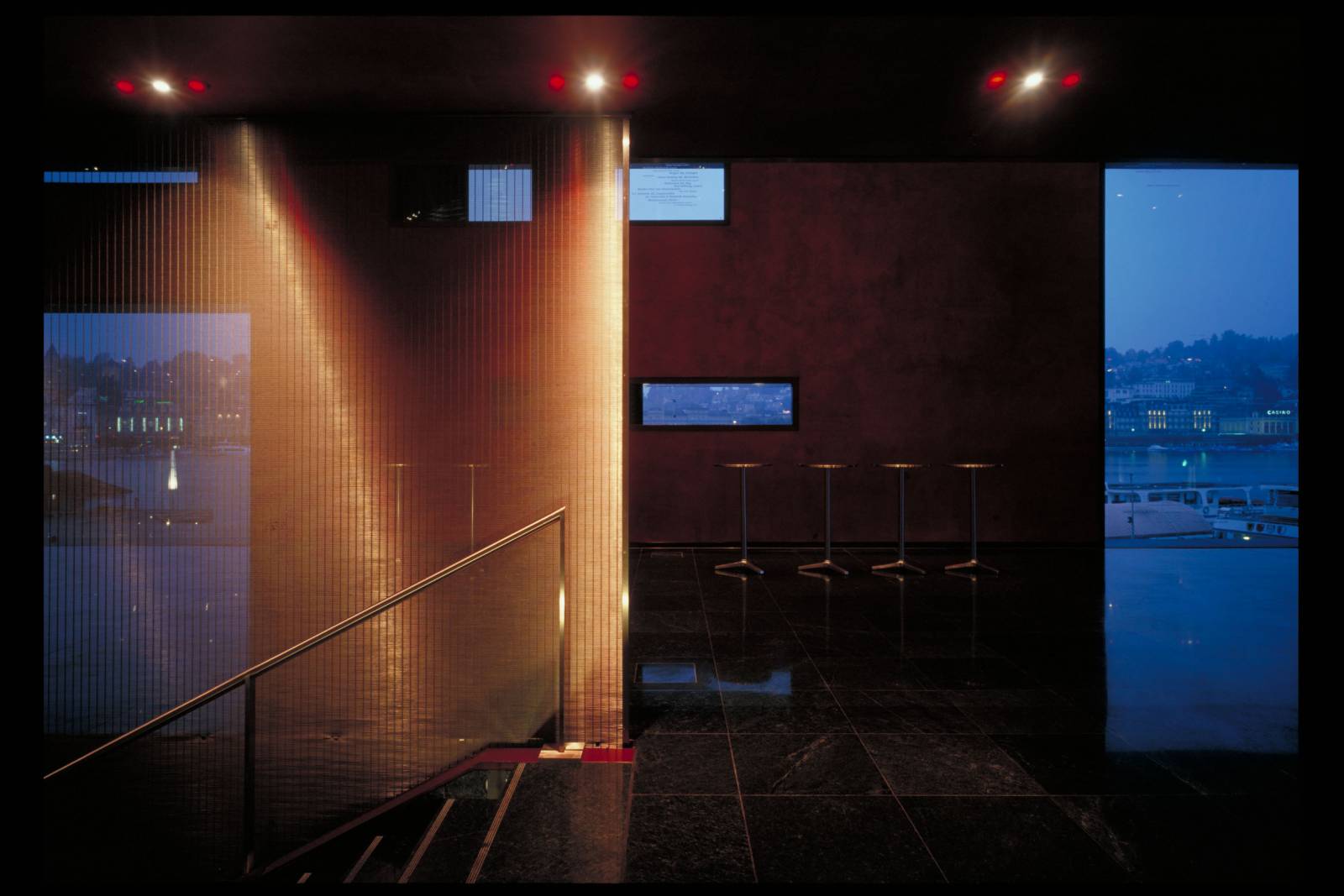 BONFILS Jean-Paul bonfilsjeanpaul@gmail.com
Kursaal, San Sebastian, ES (1999)
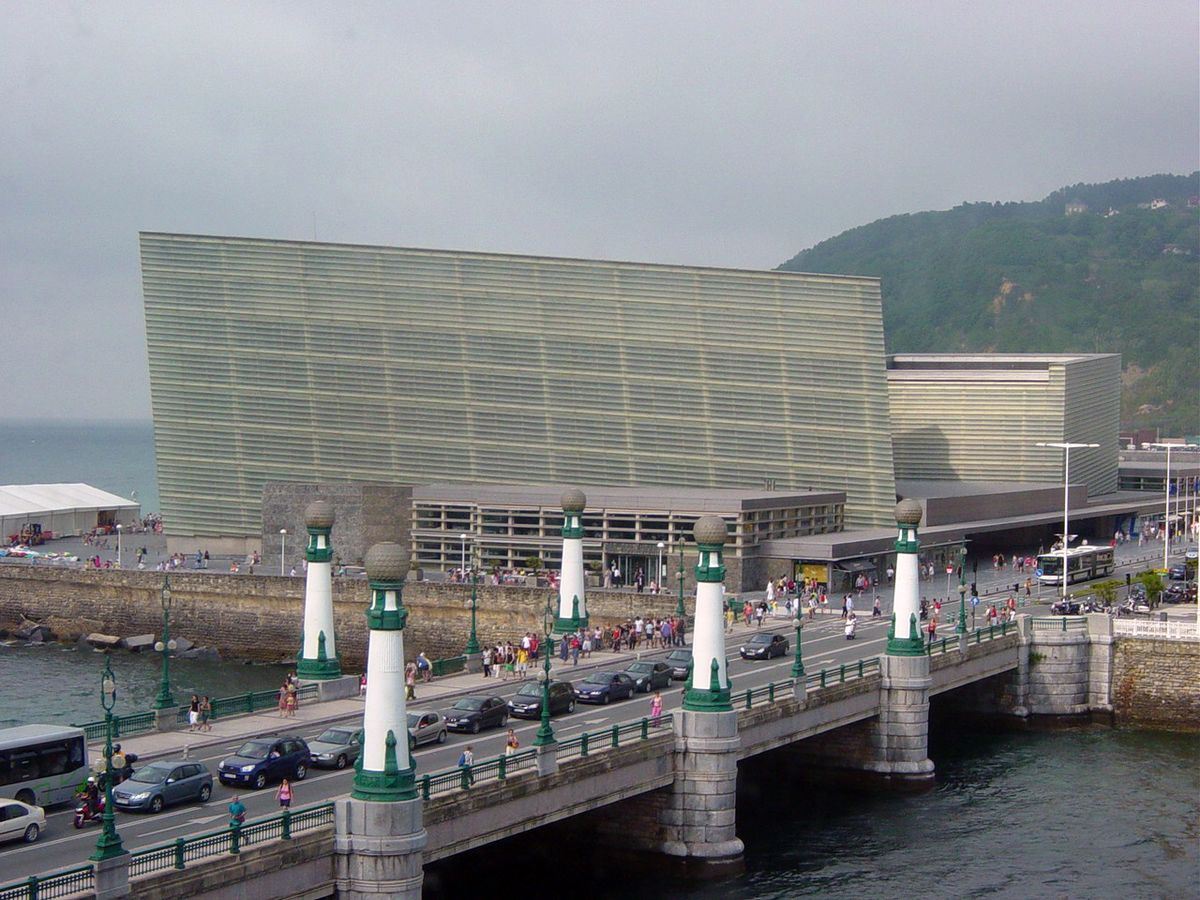 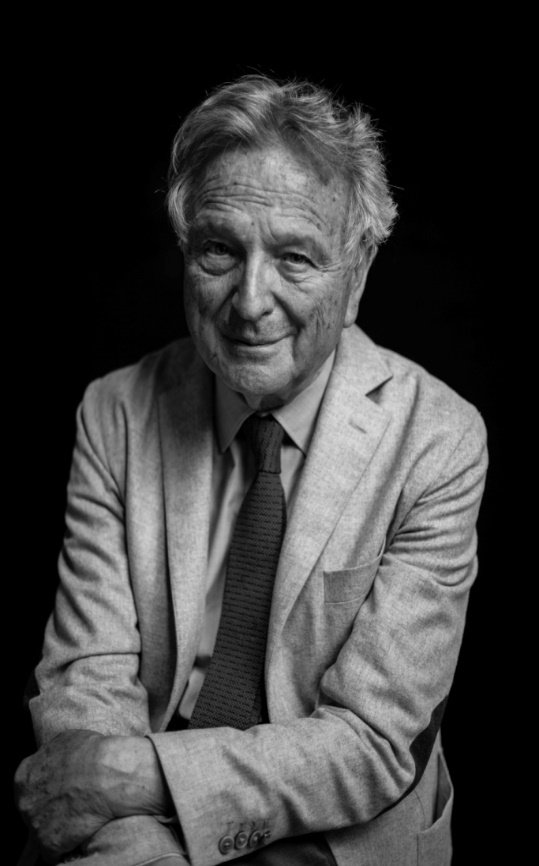 Rafael Moneo
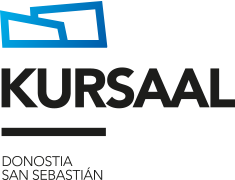 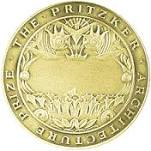 BONFILS Jean-Paul bonfilsjeanpaul@gmail.com
Kursaal, San Sebastian, ES (1999)
It is the work of the architect Rafael Moneo.
The Kursaal is composed of 2 cubes: the large cube contains the auditorium (1800 pl) and the small cube the Salle da Camara (624 pl).
Their metal structures support a double wall formed by translucent glass panels: the glass was also chosen to adapt the structure to the environmental conditions because the building is almost always splashed by salt water. 
Between these 2 cubes a large practicable terrace is formed with views towards the sea.
BONFILS Jean-Paul bonfilsjeanpaul@gmail.com
Kursaal, San Sebastian, ES (1999)
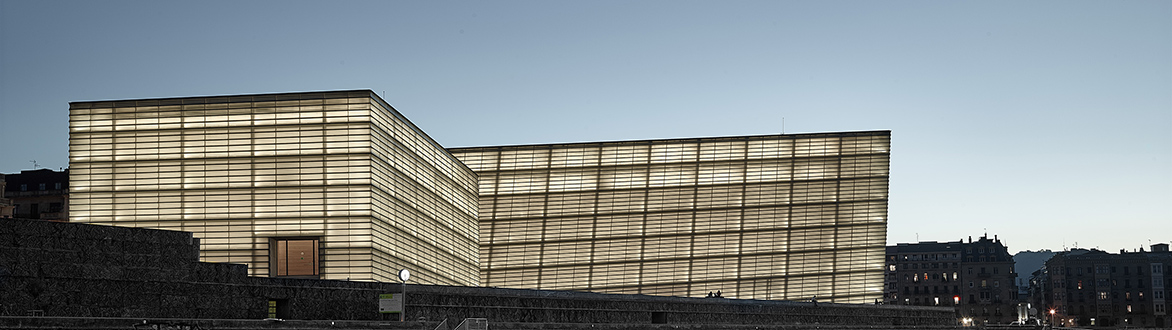 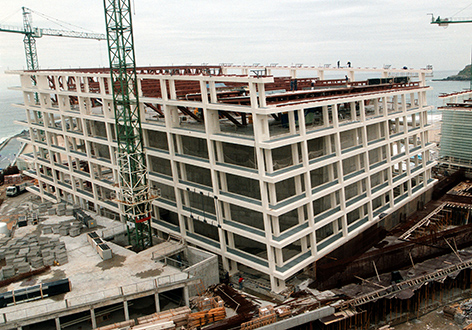 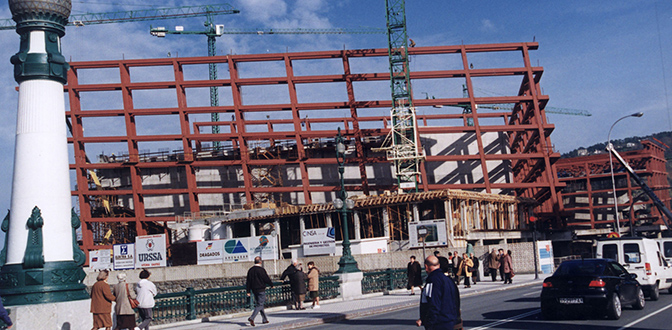 BONFILS Jean-Paul bonfilsjeanpaul@gmail.com
Kursaal, San Sebastian, ES (1999)
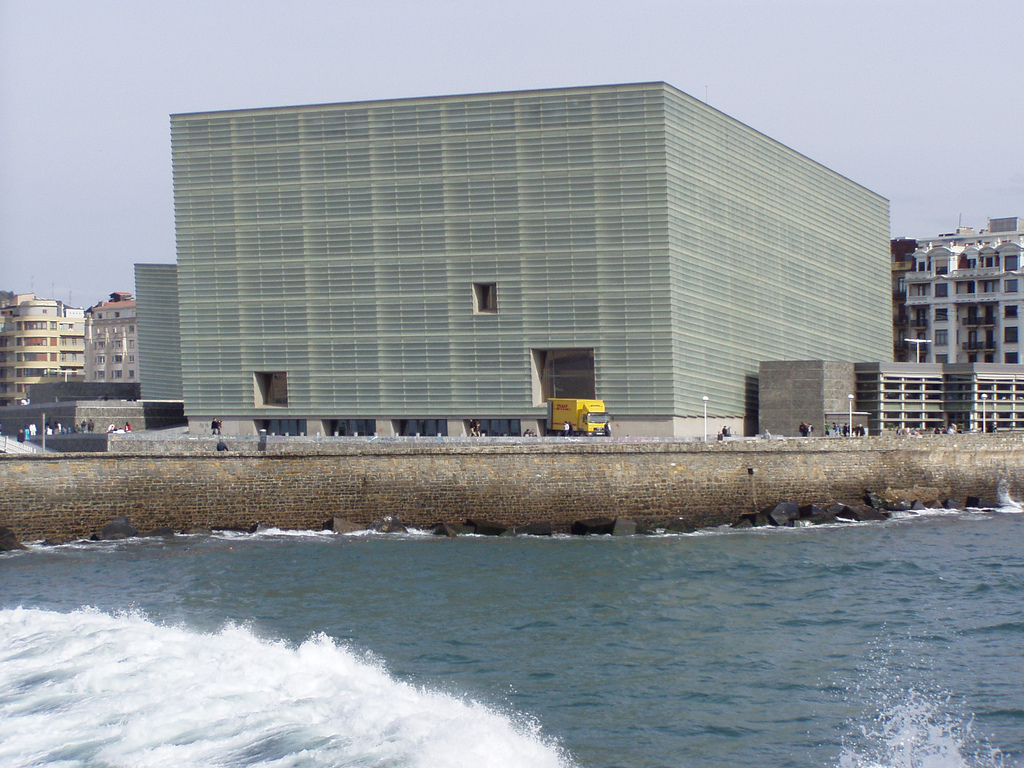 BONFILS Jean-Paul bonfilsjeanpaul@gmail.com
Kursaal, San Sebastian, ES (1999)
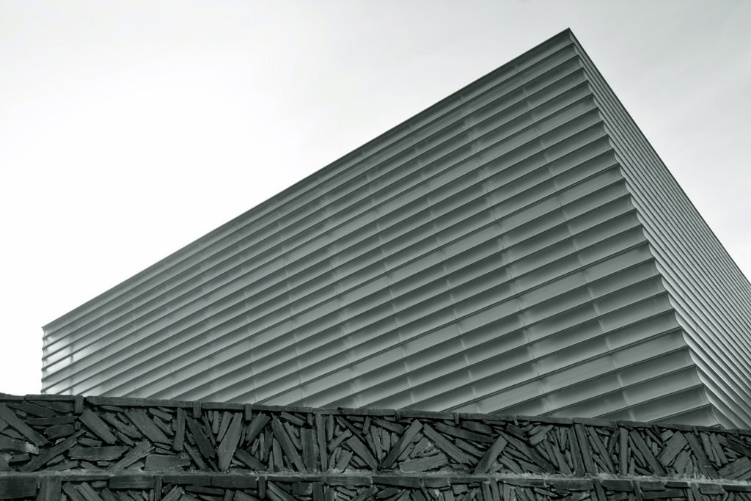 BONFILS Jean-Paul bonfilsjeanpaul@gmail.com
Kursaal, San Sebastian, ES (1999)
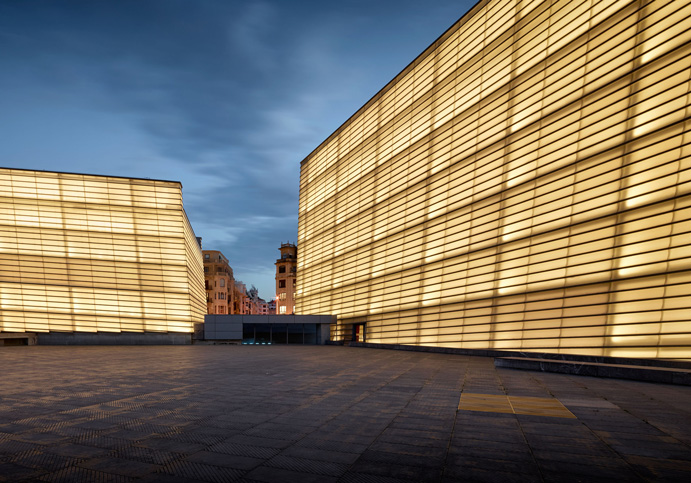 BONFILS Jean-Paul bonfilsjeanpaul@gmail.com
Kursaal, San Sebastian, ES (1999)
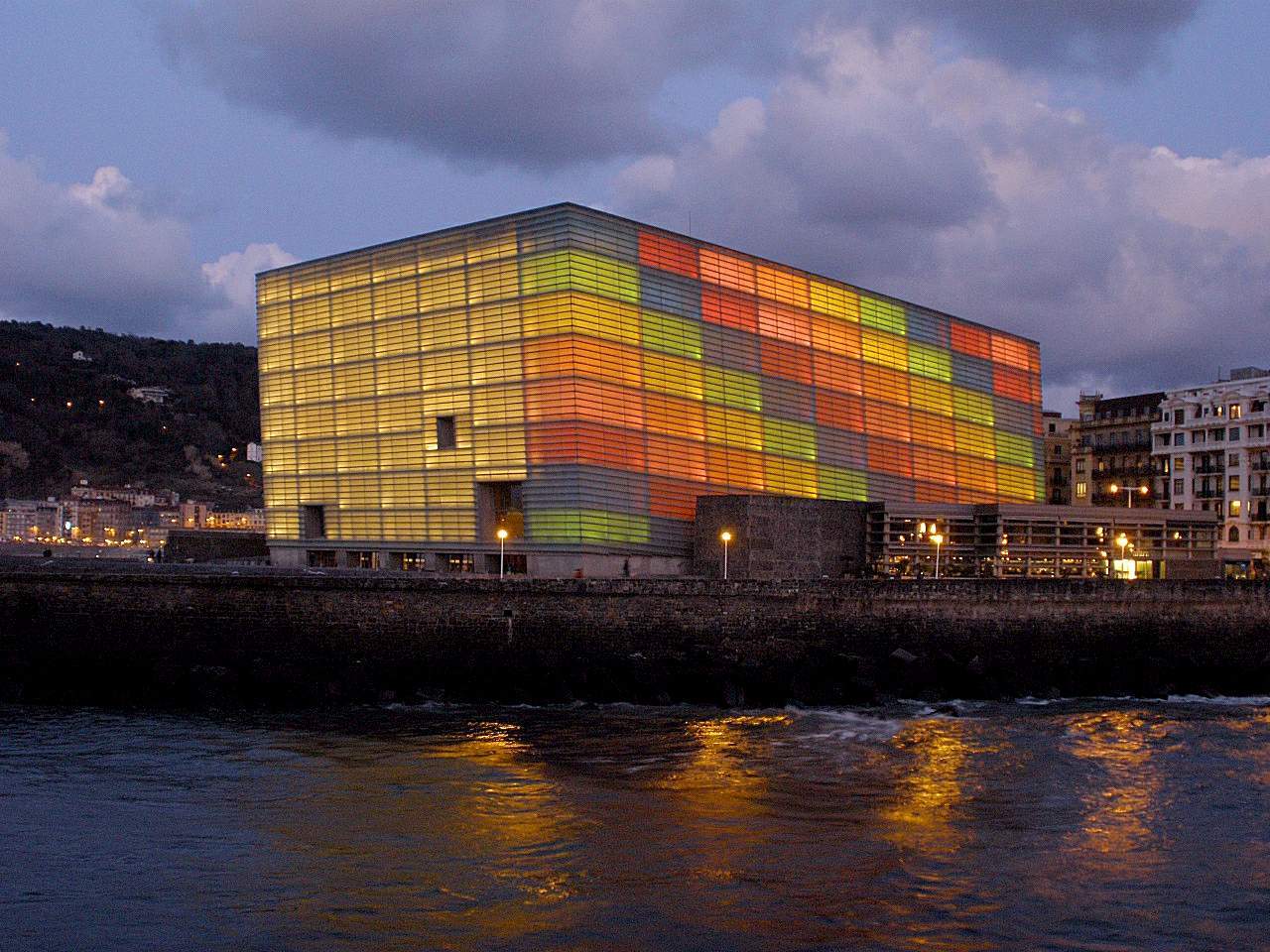 BONFILS Jean-Paul bonfilsjeanpaul@gmail.com
Kursaal, San Sebastian, ES (1999)
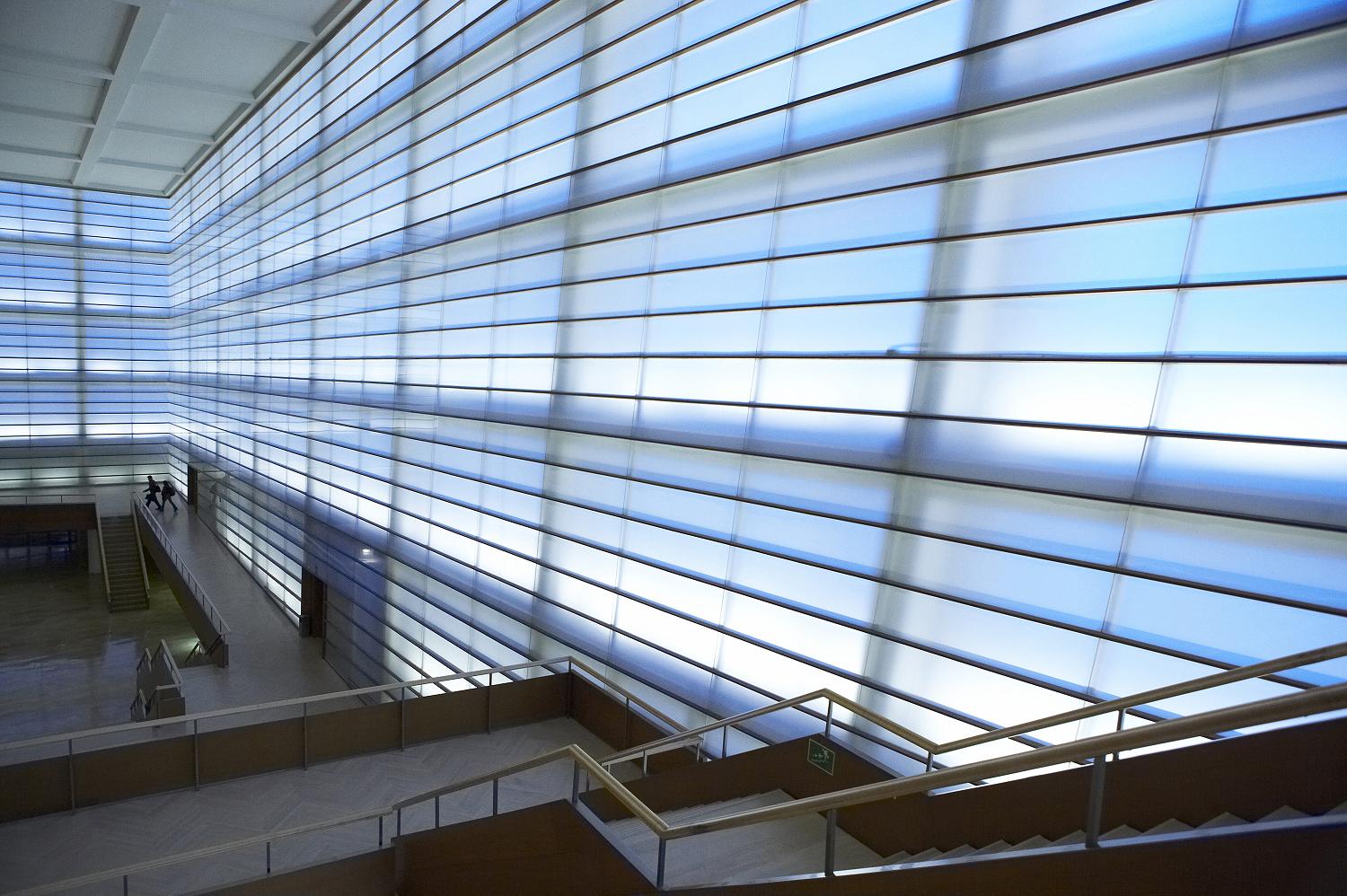 BONFILS Jean-Paul bonfilsjeanpaul@gmail.com
Kursaal, San Sebastian, ES (1999)
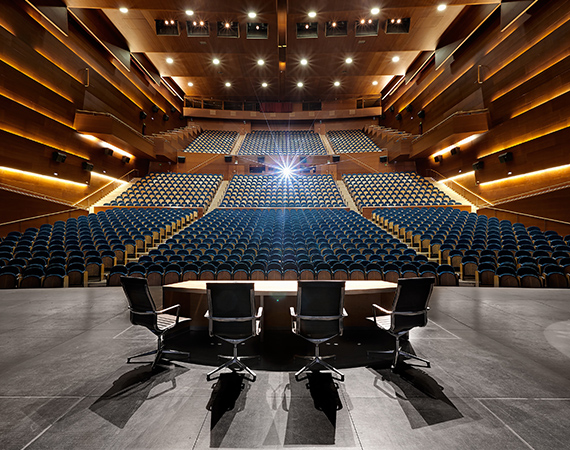 BONFILS Jean-Paul bonfilsjeanpaul@gmail.com
Kursaal, San Sebastian, ES (1999)
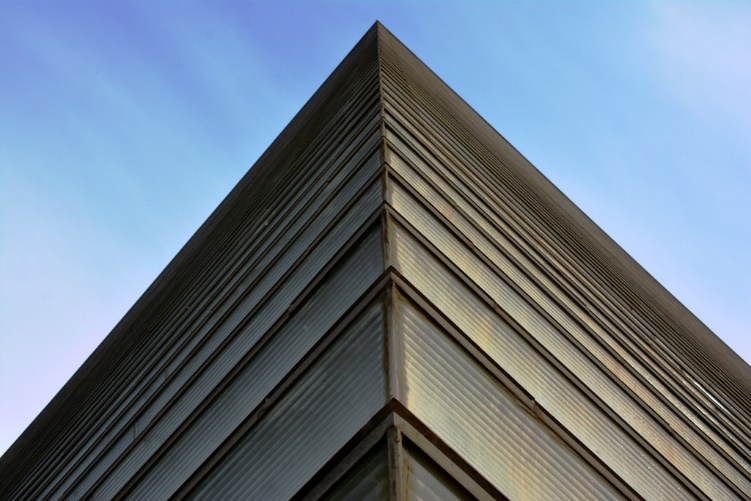 BONFILS Jean-Paul bonfilsjeanpaul@gmail.com
Nikolaisaal, Postdam, DE (2000)
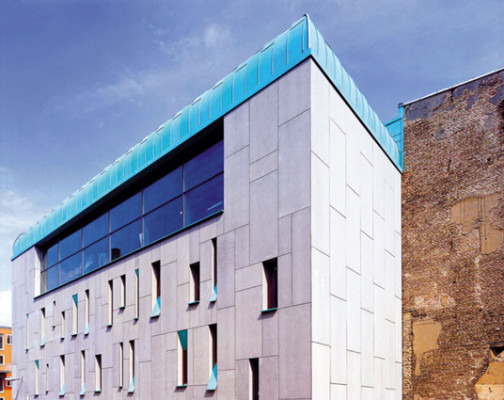 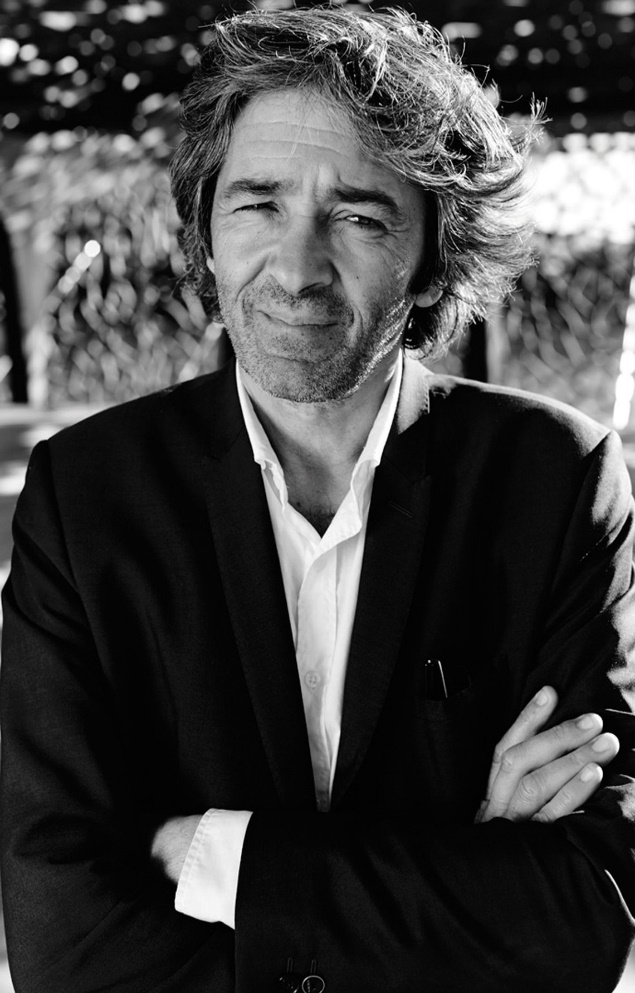 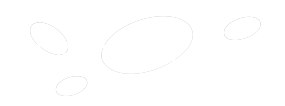 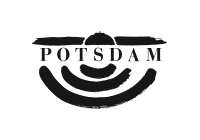 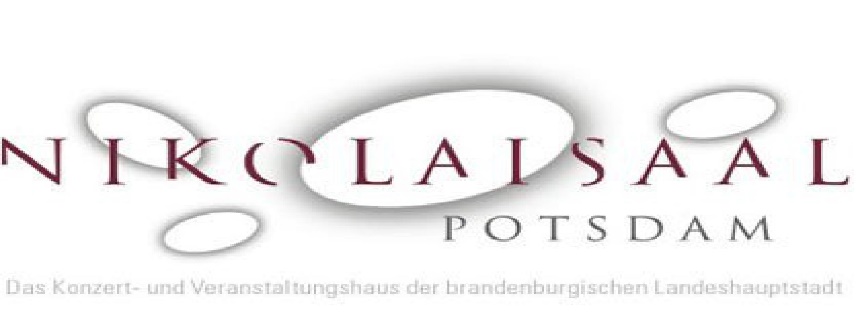 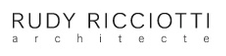 BONFILS Jean-Paul bonfilsjeanpaul@gmail.com
Nikolaisaal, Postdam, DE (2000)
It is the work of Rudy Ricciotti.
The product of the conversion of a church in 1934, the Nikolaisaal was partially demolished, leaving just a 3rd of the original building, to be used as a foyer. A new hall, like the body of a musical instrument, fits neatly into this two-storey space with its strictly rationalist design. The rear wall, clad in flame maple, contrasts with the cool elegance of the completely black, almost dematerialized foyer.
In contrast to the severe foyer, the hall is characterized by warm colors and soft, curved lines. The ceiling and wall design is based entirely on the acoustic requirements of a classical concert hall.
BONFILS Jean-Paul bonfilsjeanpaul@gmail.com
Nikolaisaal, Postdam, DE (2000)
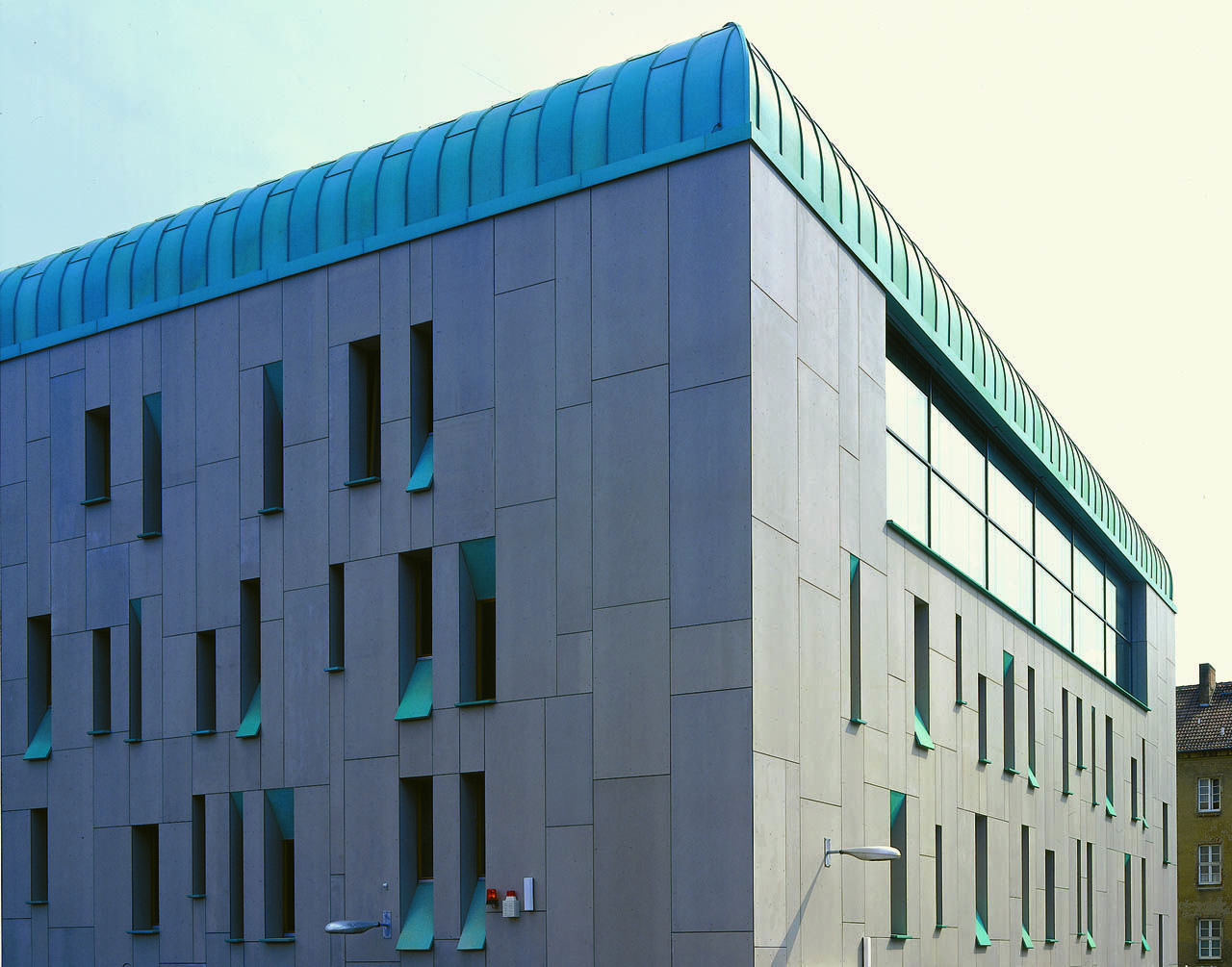 BONFILS Jean-Paul bonfilsjeanpaul@gmail.com
Nikolaisaal, Postdam, DE (2000)
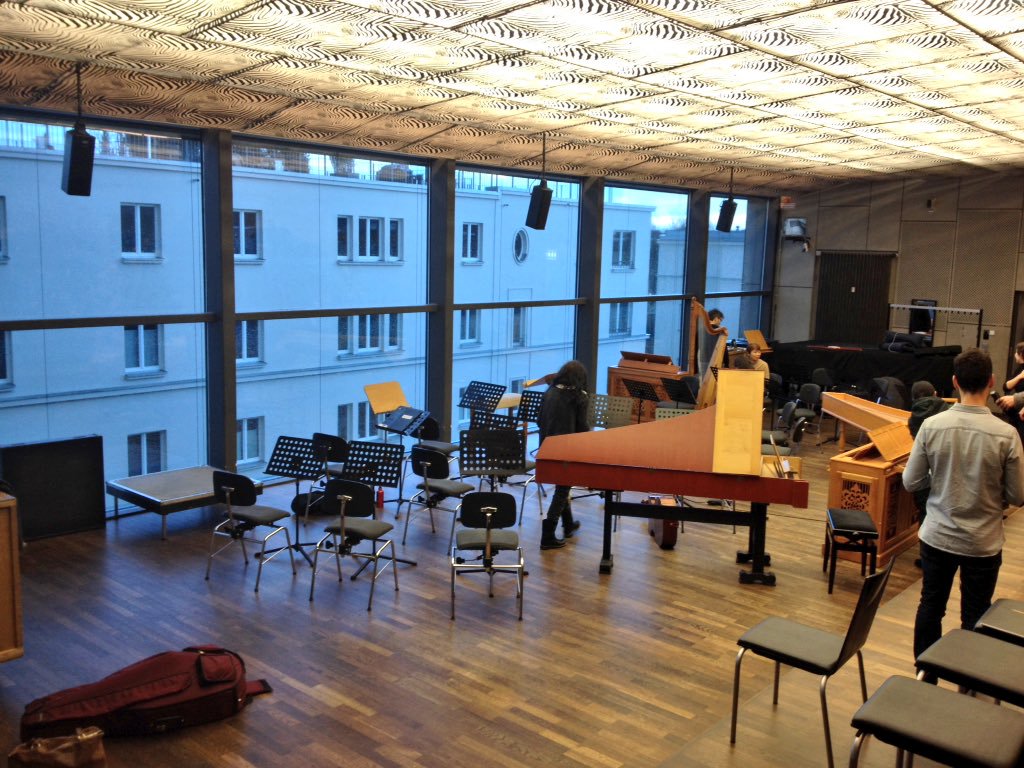 BONFILS Jean-Paul bonfilsjeanpaul@gmail.com
Nikolaisaal, Postdam, DE (2000)
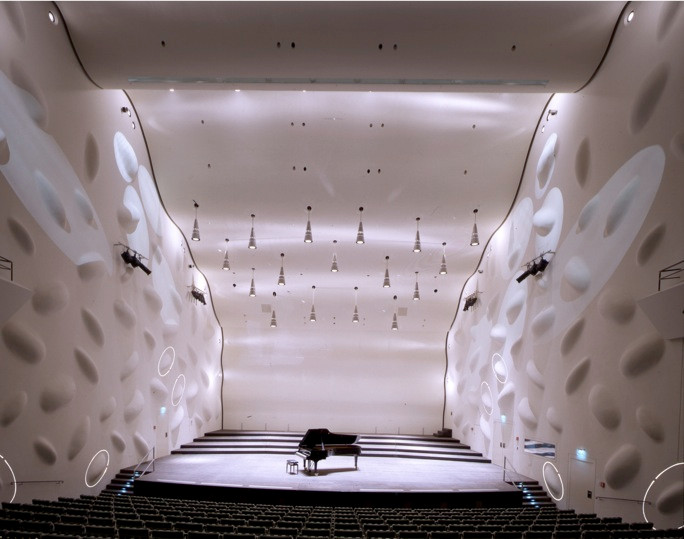 BONFILS Jean-Paul bonfilsjeanpaul@gmail.com
Nikolaisaal, Postdam, DE (2000)
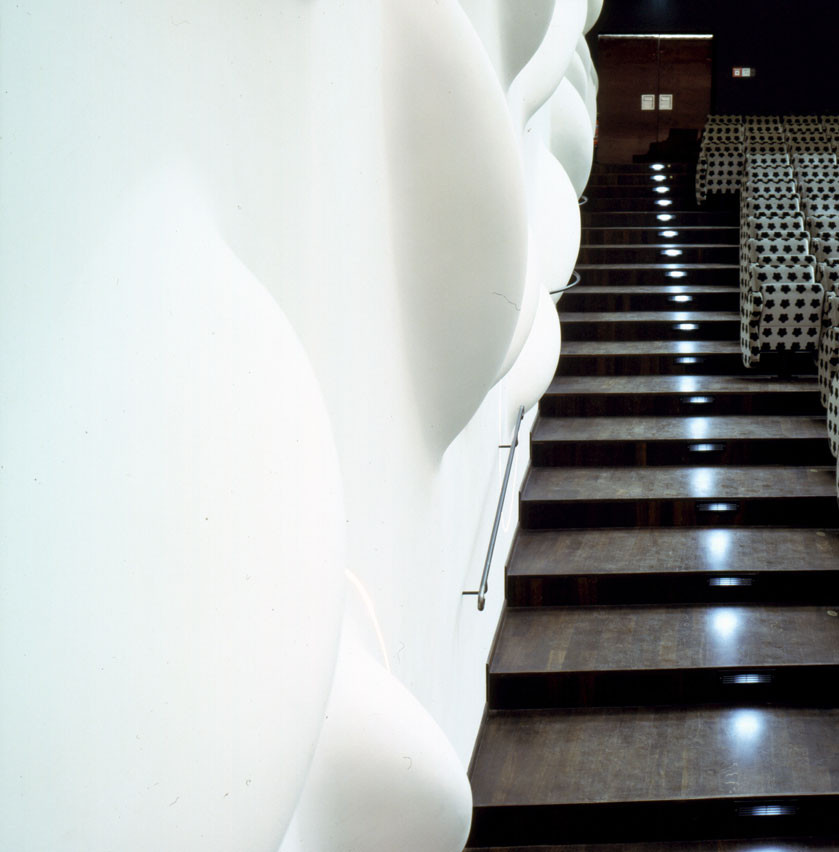 BONFILS Jean-Paul bonfilsjeanpaul@gmail.com
Nikolaisaal, Postdam, DE (2000)
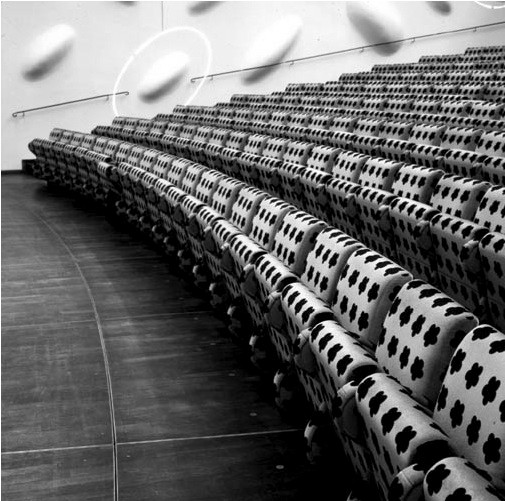 BONFILS Jean-Paul bonfilsjeanpaul@gmail.com
Nikolaisaal, Postdam, DE (2000)
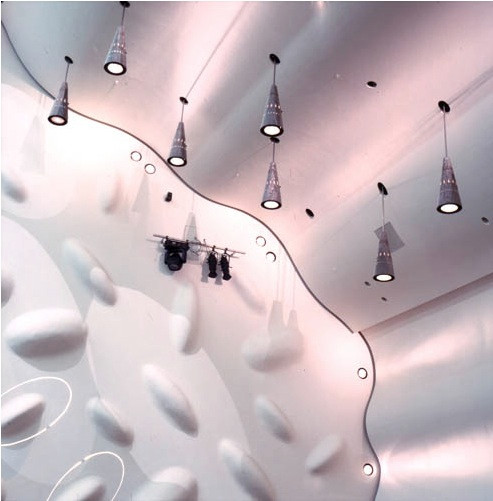 BONFILS Jean-Paul bonfilsjeanpaul@gmail.com
Nikolaisaal, Postdam, DE (2000)
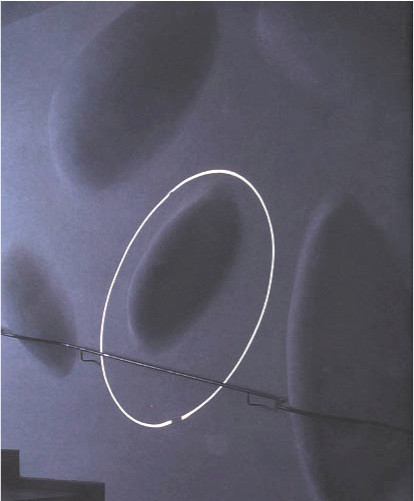 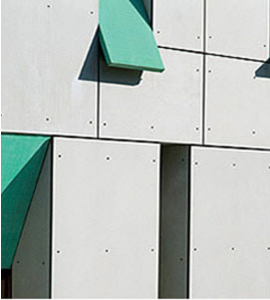 BONFILS Jean-Paul bonfilsjeanpaul@gmail.com
The Lowry, Salford, GB (2000)
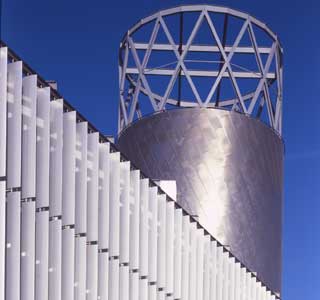 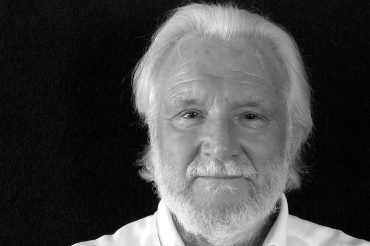 Michael Wilford
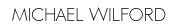 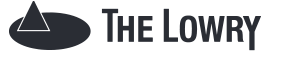 BONFILS Jean-Paul bonfilsjeanpaul@gmail.com
The Lowry, Salford, GB (2000)
It is the work of Michael Wilford.
The Lowry is its striking architecture. The stainless steel and glass building rises up from the Manchester Ship Canal and has a boat-like appearance. Inside, the venue is noted for its colorful décor with orange staircases, purple walls and blue floors. 
The foyer faces the public plaza, where there is a large aerofoil canopy at the entrance clad with perforated steel and illuminated from inside at night. Much of the building is clad in stainless steel and glass
BONFILS Jean-Paul bonfilsjeanpaul@gmail.com
The Lowry, Salford, GB (2000)
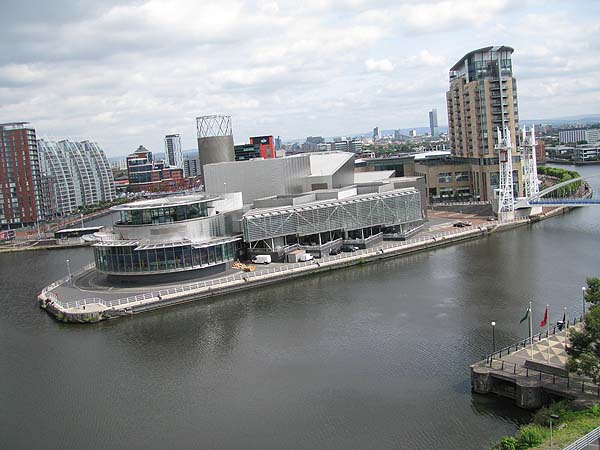 BONFILS Jean-Paul bonfilsjeanpaul@gmail.com
The Lowry, Salford, GB (2000)
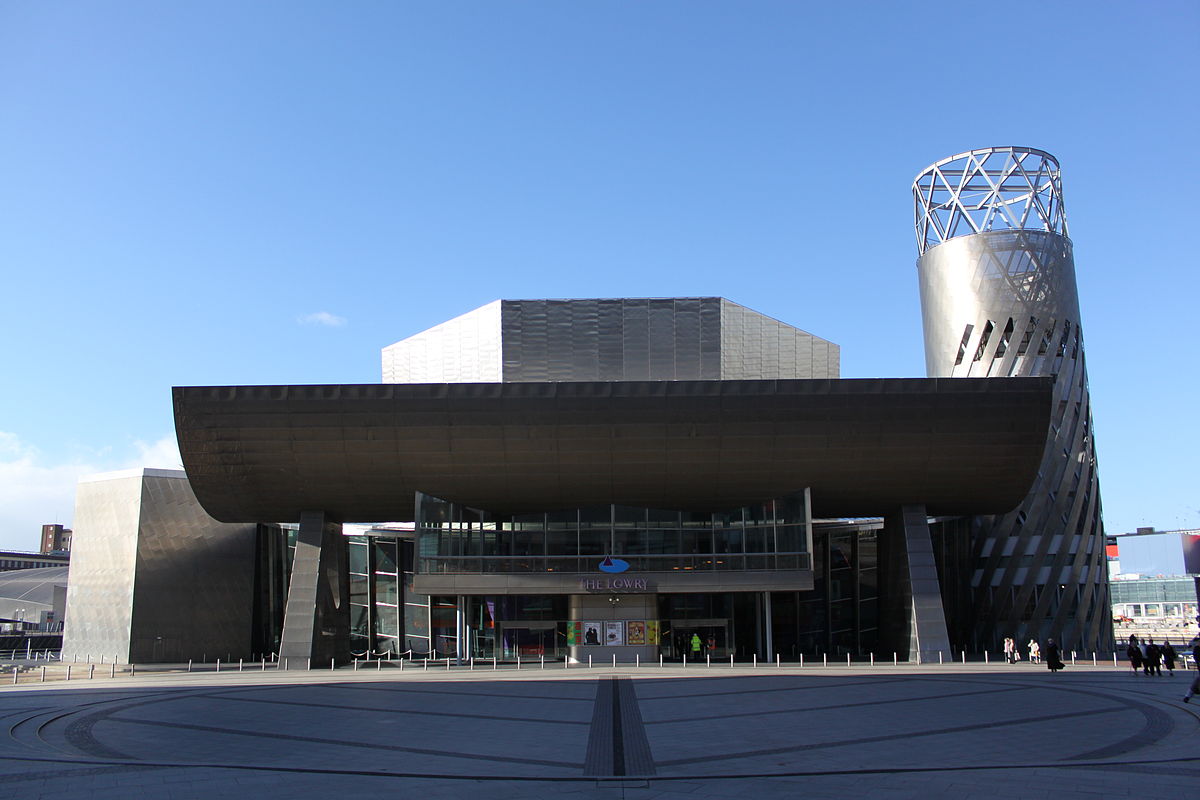 BONFILS Jean-Paul bonfilsjeanpaul@gmail.com
The Lowry, Salford, GB (2000)
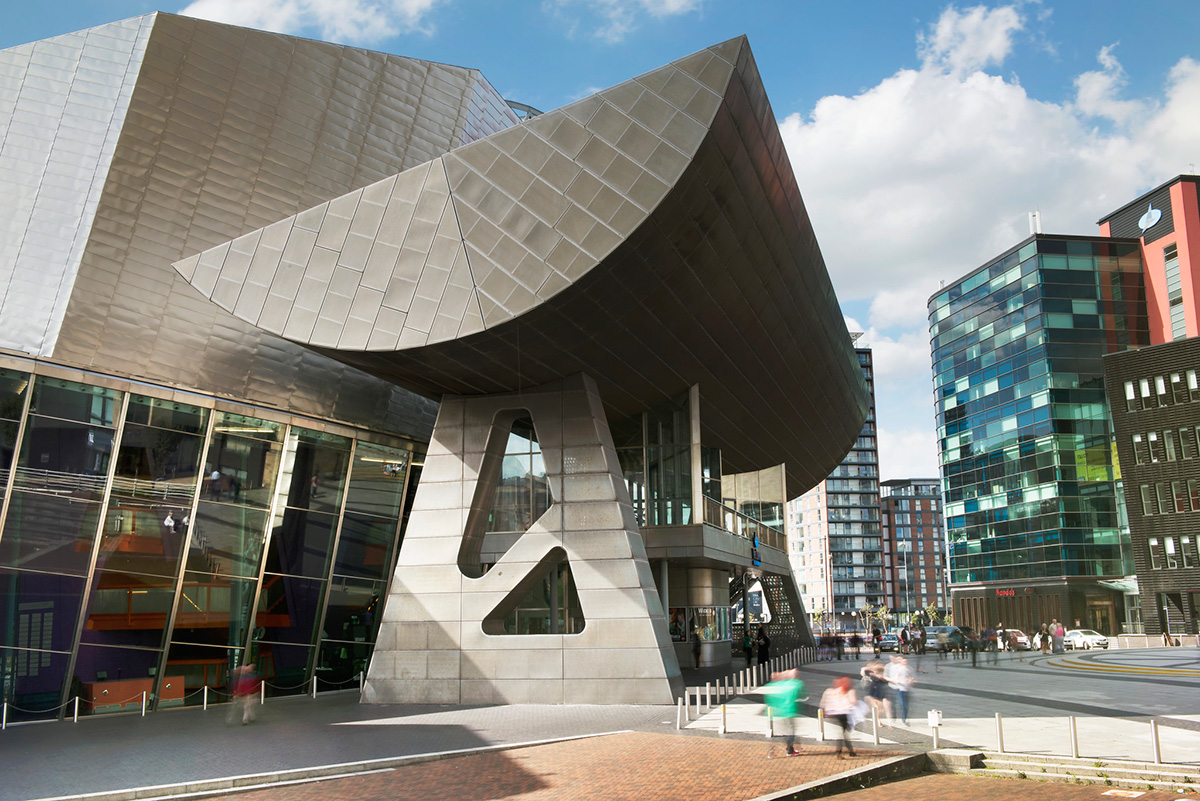 BONFILS Jean-Paul bonfilsjeanpaul@gmail.com
The Lowry, Salford, GB (2000)
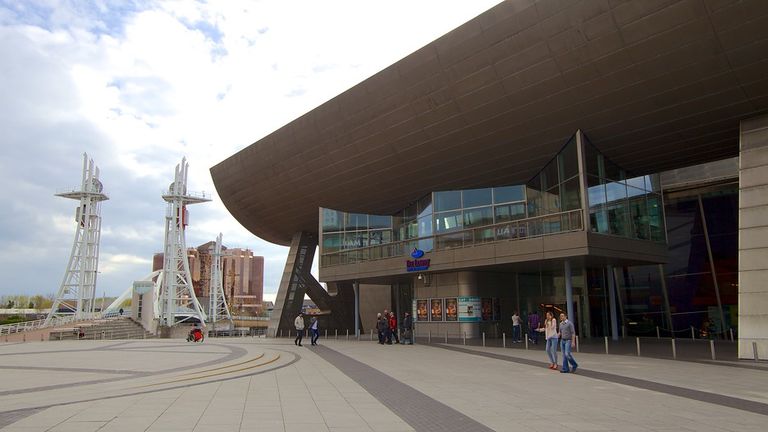 BONFILS Jean-Paul bonfilsjeanpaul@gmail.com
The Lowry, Salford, GB (2000)
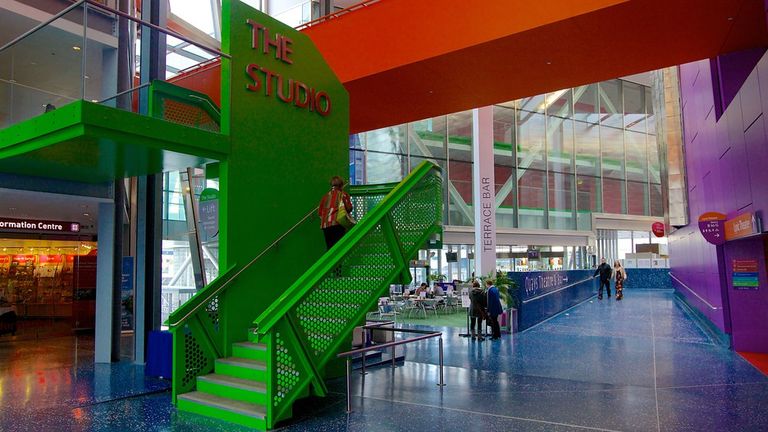 BONFILS Jean-Paul bonfilsjeanpaul@gmail.com
The Lowry, Salford, GB (2000)
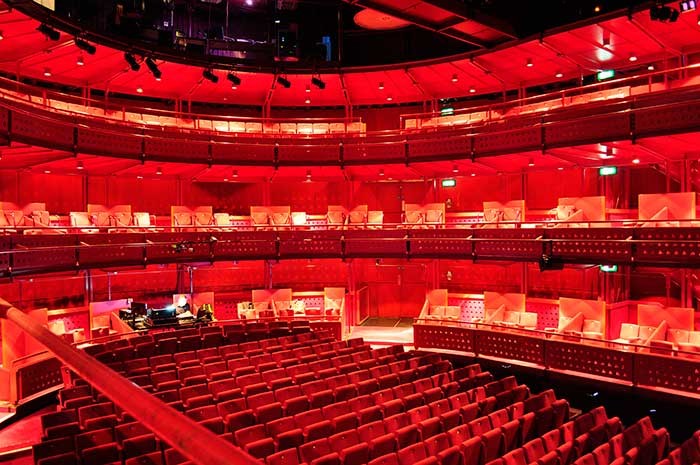 BONFILS Jean-Paul bonfilsjeanpaul@gmail.com
The Lowry, Salford, GB (2000)
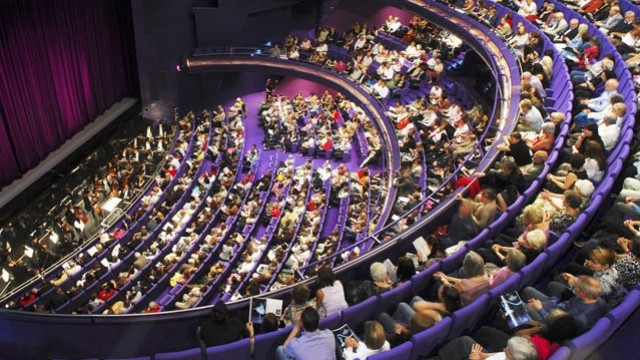 BONFILS Jean-Paul bonfilsjeanpaul@gmail.com
The Lowry, Salford, GB (2000)
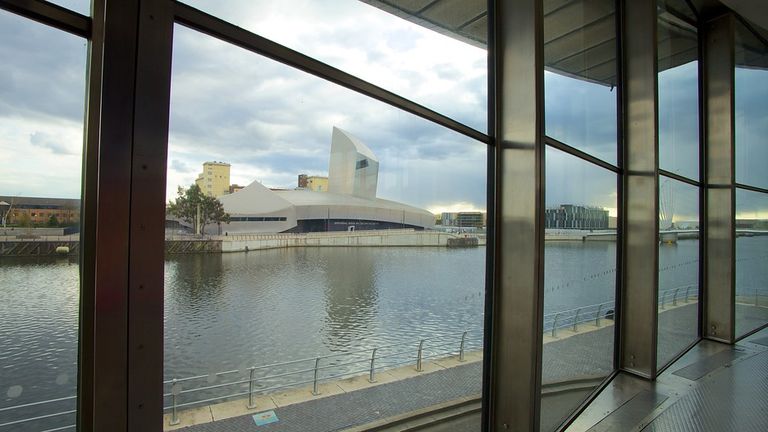 BONFILS Jean-Paul bonfilsjeanpaul@gmail.com
Sibelius Hall, Lahti, FI (2000)
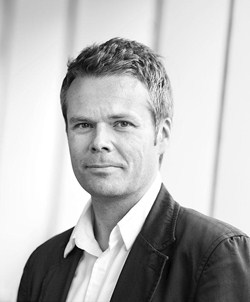 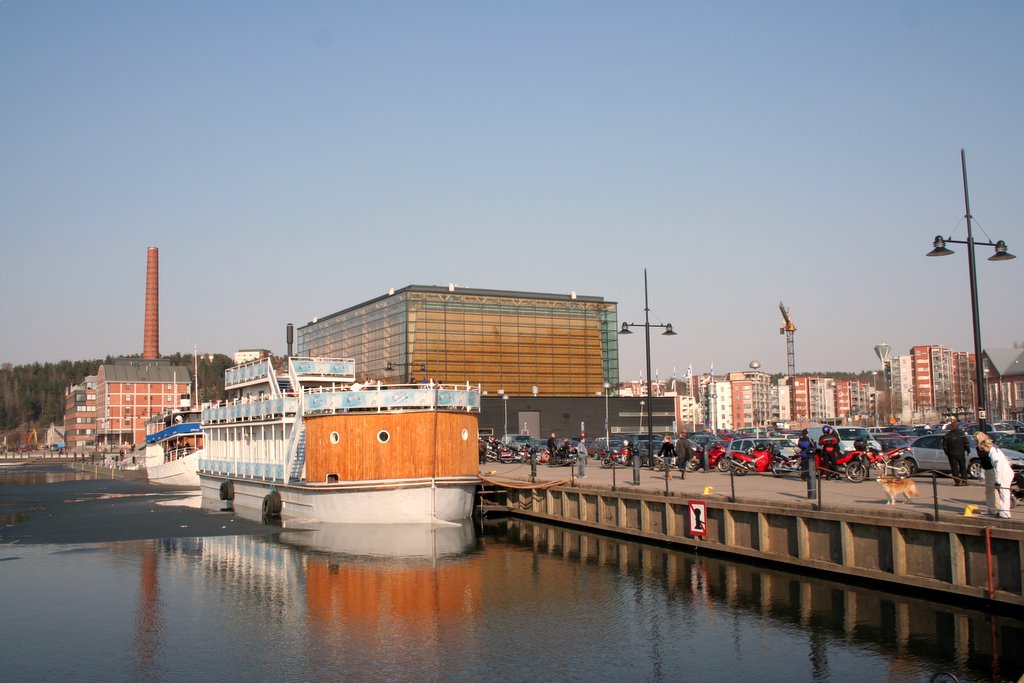 Kimmo Lintula
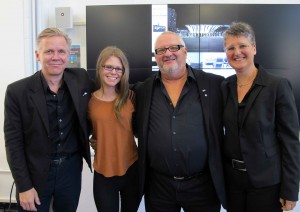 Hannu Tikka (on the Left)
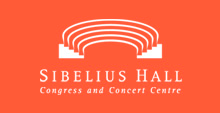 BONFILS Jean-Paul bonfilsjeanpaul@gmail.com
Sibelius Hall, Lahti, FI (2000)
Its architects, Hannu Tikka and Kimmo Lintula, explained that the main source of inspiration in the design was the Finnish forests. 
The ‘shoebox’ shape of the hall and the oval shape of the auditorium and stage provide optimal acoustics : the Main Hall is an acoustic miracle, which creates unforgettable musical memories for concert goers. The auditorium seating and stage are situated in an oval-shaped ‘shoebox’ hall. The adjustable acoustics are formed by a vertically movable canopy which is on top of the stage.
BONFILS Jean-Paul bonfilsjeanpaul@gmail.com
Sibelius Hall, Lahti, FI (2000)
The sophisticated coloring of the Main Hall is a combination of graphite-grey, natural white, and the warm red of old string instruments. The floor is oil- and heat-treated smoke birch parquet. 
A glass façade covers the massive wall elements, with sandwich-structured laminated veneer lumber panels, filled with sand (18 cm thick insulation) and mineral wool. All of the Main Hall’s load bearing structures are made of glulam timber.
BONFILS Jean-Paul bonfilsjeanpaul@gmail.com
Sibelius Hall, Lahti, FI (2000)
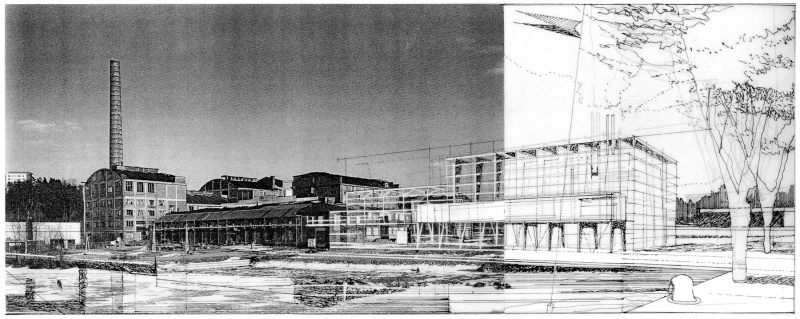 BONFILS Jean-Paul bonfilsjeanpaul@gmail.com
Sibelius Hall, Lahti, FI (2000)
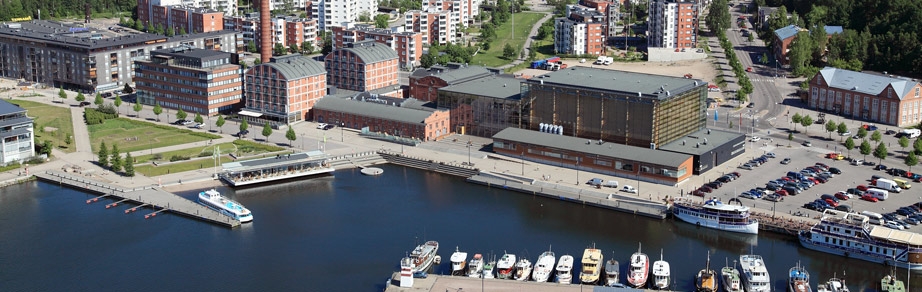 BONFILS Jean-Paul bonfilsjeanpaul@gmail.com
Sibelius Hall, Lahti, FI (2000)
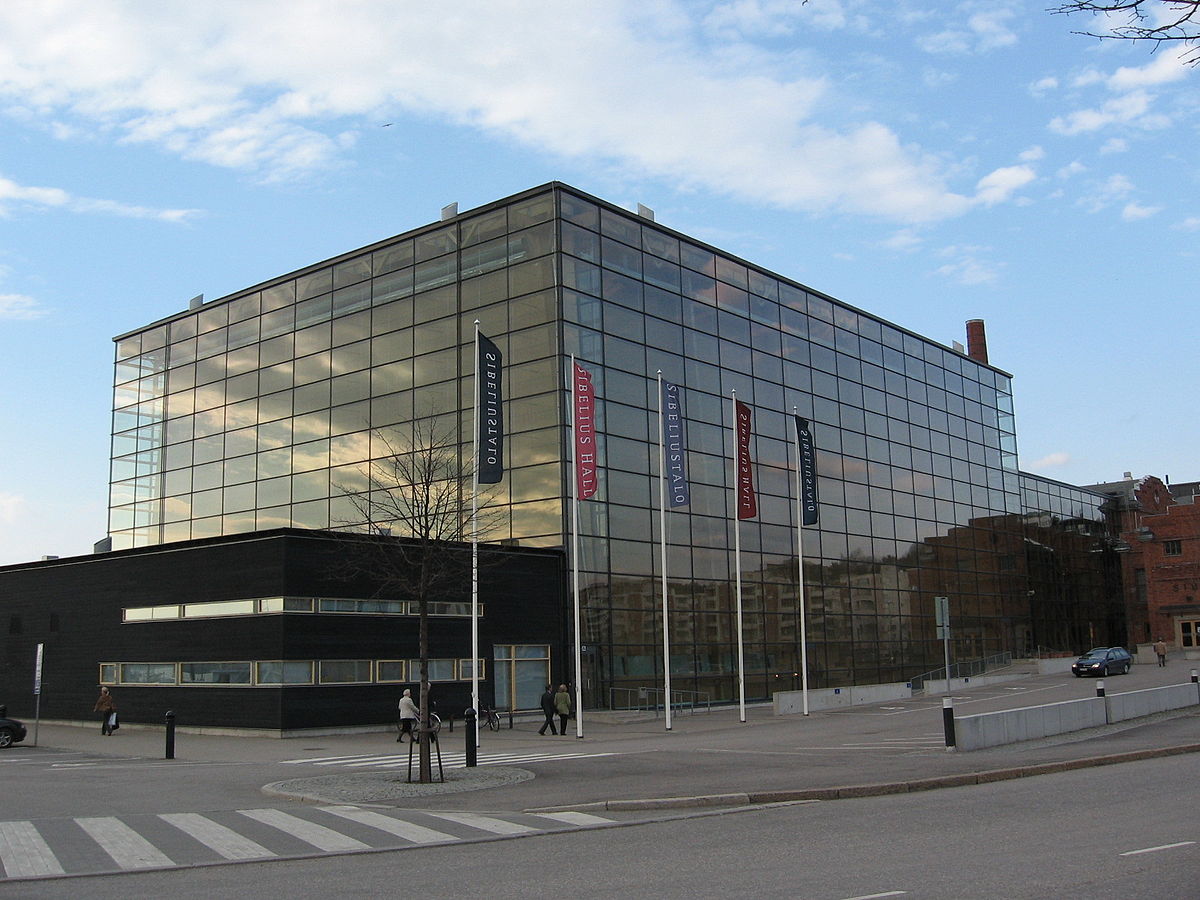 BONFILS Jean-Paul bonfilsjeanpaul@gmail.com
Sibelius Hall, Lahti, FI (2000)
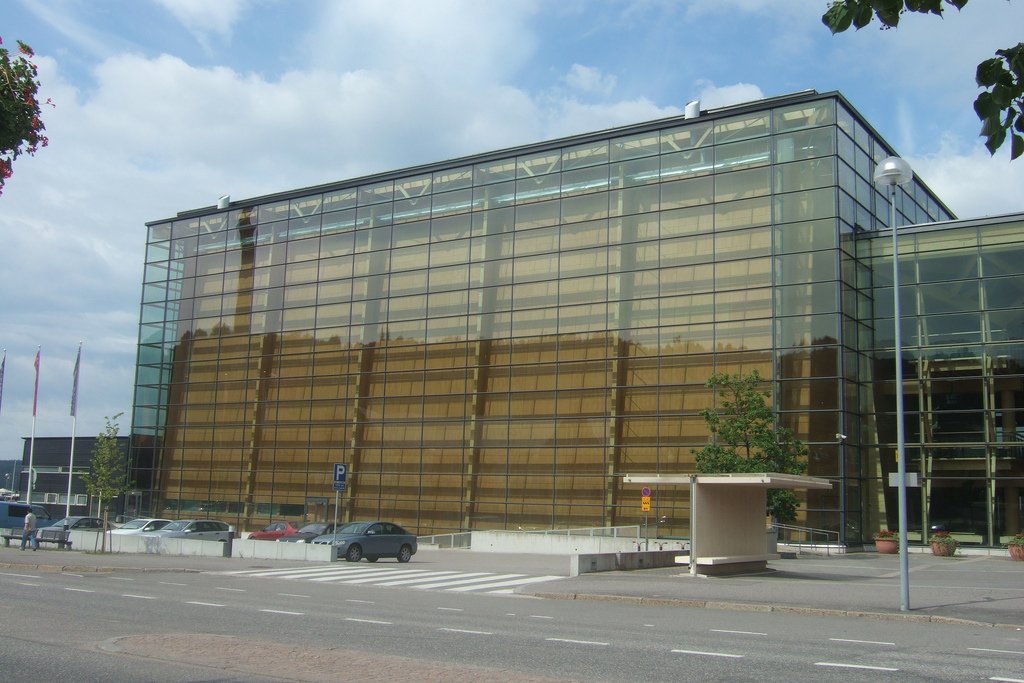 BONFILS Jean-Paul bonfilsjeanpaul@gmail.com
Sibelius Hall, Lahti, FI (2000)
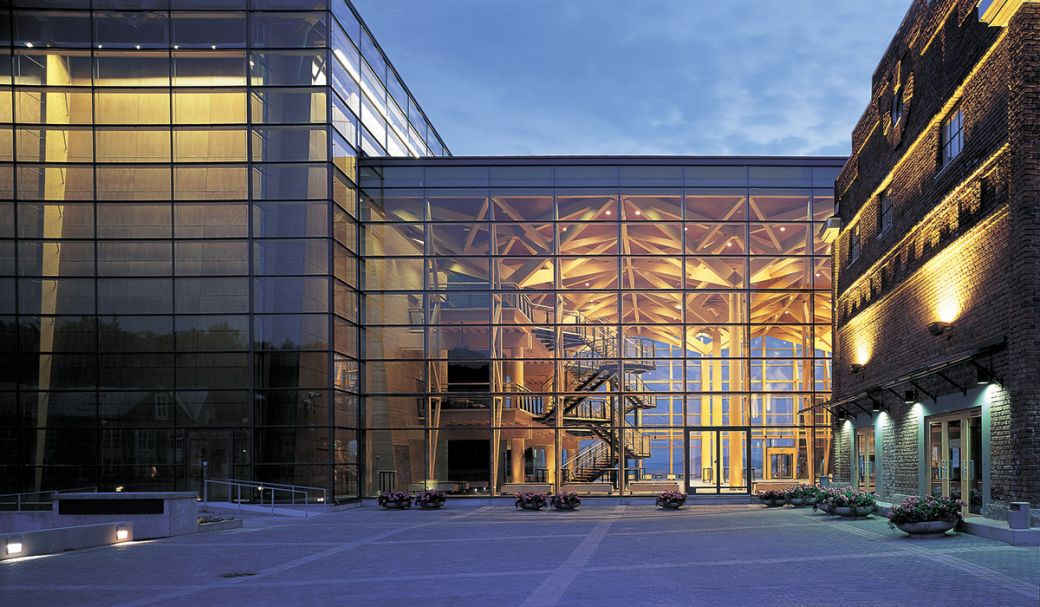 BONFILS Jean-Paul bonfilsjeanpaul@gmail.com
Sibelius Hall, Lahti, FI (2000)
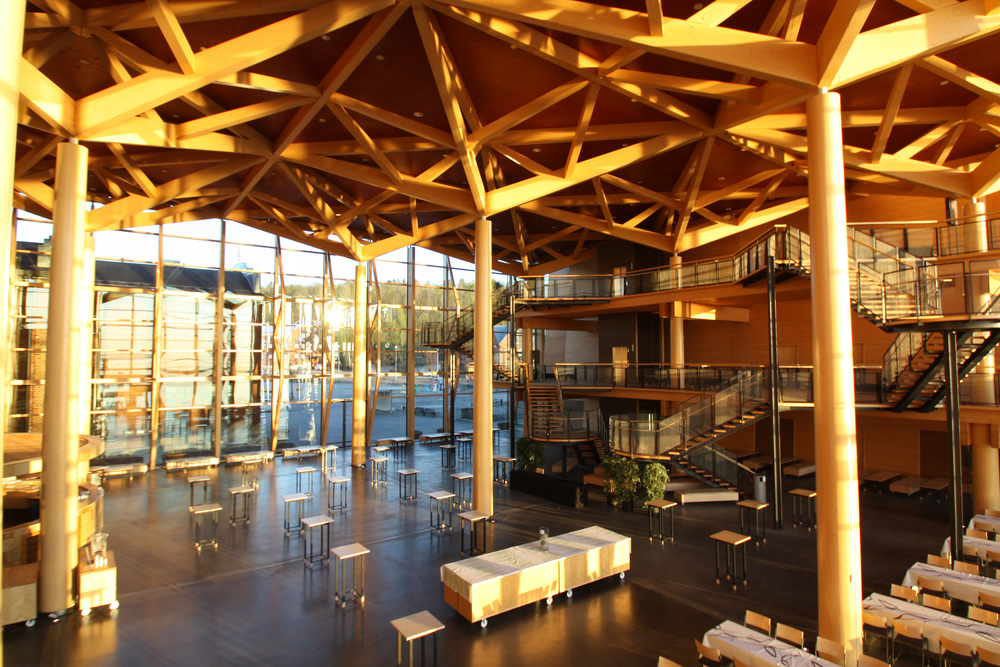 BONFILS Jean-Paul bonfilsjeanpaul@gmail.com
Sibelius Hall, Lahti, FI (2000)
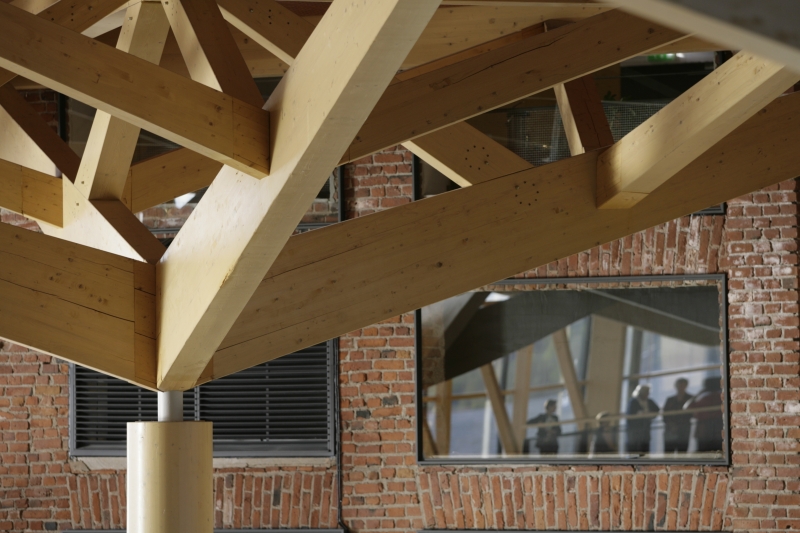 BONFILS Jean-Paul bonfilsjeanpaul@gmail.com
Sibelius Hall, Lahti, FI (2000)
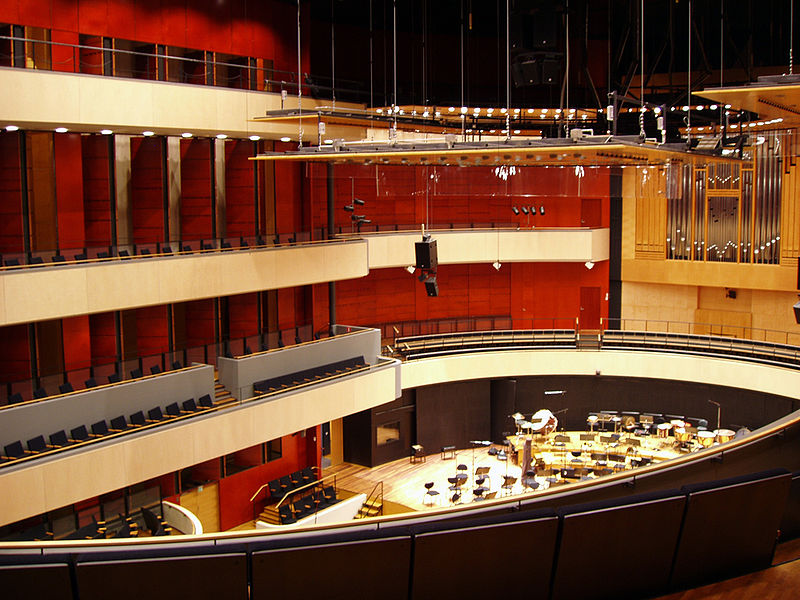 BONFILS Jean-Paul bonfilsjeanpaul@gmail.com
Sibelius Hall, Lahti, FI (2000)
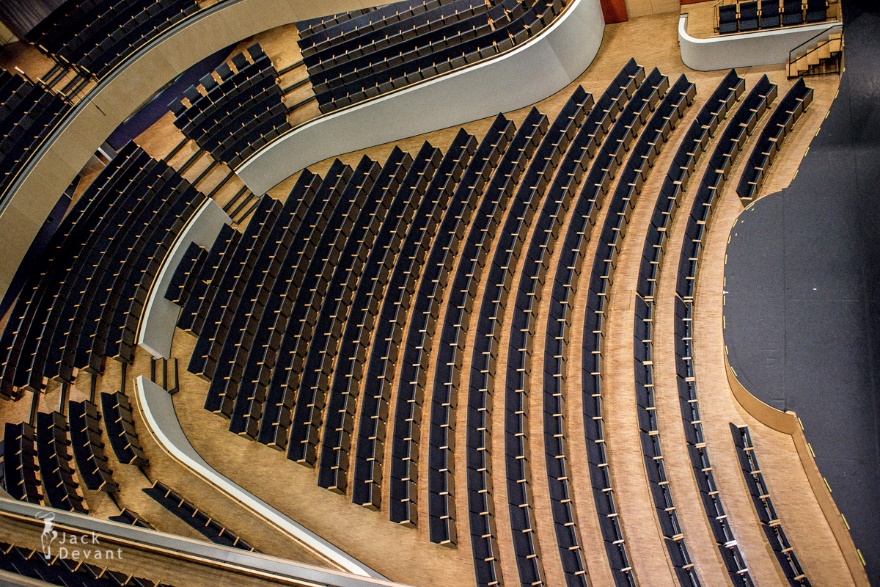 BONFILS Jean-Paul bonfilsjeanpaul@gmail.com
Sibelius Hall, Lahti, FI (2000)
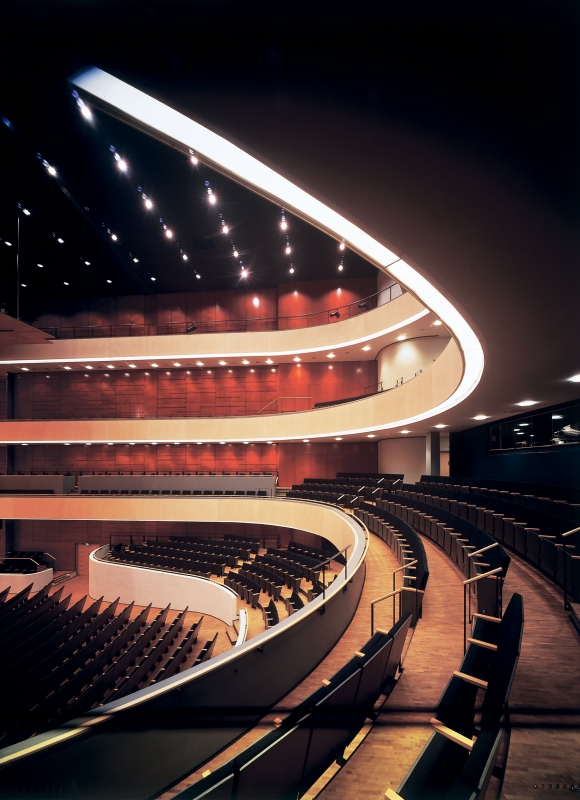 BONFILS Jean-Paul bonfilsjeanpaul@gmail.com
Kyoto Concert Hall, Kyoto, JP (1995)
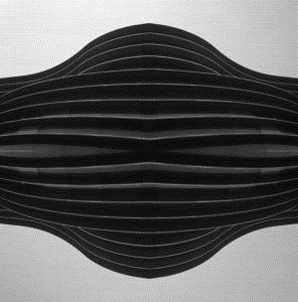 THE END
BONFILS Jean-Paul bonfilsjeanpaul@gmail.com